آمال عاشوراء
A`amaal for the 
Day of A'ashura
Kindly recite Sura E Fatiha for Marhumeen of all those who have worked towards making this small work possible.
Greeting on the day of `A'ashura
A'ashura day is an extremely sorrowful day due to the atrocities that were done on the Prophet’s household.  As part of commemoration, we should refrain from ALL enjoyment (TV, sports, vain talk, etc.) and spend the whole day in remembering each and every incident of that day and doing the recommended A`amaal.
A`amaal for the day of `A'ashura
The events that took place on A'ashura was the fight between RIGHT (HAQQ) and FALSEHOOD (BAATIL). This is an ongoing struggle in the life of any human being.  As proof of our solidarity with Imam (A) we should do a self analysis of our daily lives and actions and ensure that we are with HAQQ and that we develop strong will-power to oppose temptations (both internal and external) to BAATIL.
Greeting on the day of `A'ashura
When greeting each other today, do not say Salaam Alaikum,
instead, say the following:
اعْظَمَ ٱللَّهُ اجُورَنَا بِمُصَابِنَا بِٱلْحُسَيْنِ عَلَيْهِ ٱلسَّلاَمُ وَجَعَلَنَا وَإِيَّاكُمْ مِنَ ٱلطَّالِبِينَ بِثَارِهِ مَعَ وَلِيِّهِ ٱلإِمَامِ ٱلْمَهْدِيِّ مِنَ آلِ مُحَمَّدٍ عَلَيْهِمُ ٱلسَّلاَمُ
May Allāh make our reward and your reward great, for our grief for Husayn, peace be on him." & Say "May He place us and you from those who help his cause with His representative, the guided Imám from the family of Muhammad, peace be on them."
A`amaal for the day of `A'ashura
4 Rakat Námaaz
Four rakats, divided into two Namaaz, in the following manner:
	a)	First Namaaz: In the first rakat, after Sura 
		al-Fatiha, recite Sura al-Káfirún (Sura # 109). In the second rakat, after Sura al-Hamd, recite Sura al-Ikhlaás (Sura # 112).
	b)	Second Namaaz: In the first rakat, after Sura al- Hamd, recite Sura al-Ahzáb (Sura # 33). In the second rakat, after Sura al-Fatiha, recite Sura al-Munáfiqún (Sura # 63).
زِيَارَةِ عَاشُورَاء
Ziyáráh of Ashurá
زِيَارَةِ عَاشُورَاء
Ziyárah A'ashura
اَللَّهُمَّ صَلِّ عَلَى مُحَمَّدٍ وَ آلِ مُحَمَّد
O' Allāh send Your blessings on Muhammad
and the family of Muhammad.
اے الله! رحمت فرما محمد وآل)ع( محمد پر
زِيَارَةِ عَاشُورَاء
Ziyárah A'ashura
بِسْمِ اللَّهِ الرَّحْمَٰنِ الرَّحِيمِ
In the Name of Allāh, 
the All-beneficent, the All-merciful.
عظیم اور دائمی رحمتوں والے خدا کے نام سے
زِيَارَةِ عَاشُورَاء
Ziyárah A'ashura
اَلسَّلاَمُ عَلَيْكَ يَا ابَا عَبْدِ ٱللَّهِ
Peace be upon you, O Abu-`Abdullah.
آپ پر سلام ہو اے ابا عبدا(ع)للہ
زِيَارَةِ عَاشُورَاء
Ziyárah A'ashura
اَلسَّلاَمُ عَلَيْكَ يَا بْنَ رَسُولِ ٱللَّهِ
Peace be upon you, O son of Allāh’s Messenger.
آپ پر سلام ہو اے رسول خدا (ص)کے فرزند
زِيَارَةِ عَاشُورَاء
Ziyárah A'ashura
السَّلاَمُ عَلَيكَ يَا خِيَرَةِ ٱللَّهِ وَٱبْنَ خَيرَتِهِ
Peace be upon you, O choicest of Allāh and son of His choicest.
زِيَارَةِ عَاشُورَاء
Ziyárah A'ashura
اَلسَّلاَمُ عَلَيْكَ يَا بْنَ امِيرِ ٱلْمُؤْمِنِينَ
Peace be upon you, O son of the Commander of the Faithful
سلام ہوآپ پر اے امیر المومنین(ع)کے فرزند
زِيَارَةِ عَاشُورَاء
Ziyárah A'ashura
وَٱبْنَ سَيِّدِ ٱلْوَصِيِّينَ
and son of the chief of the Prophets’ successors.
اور اوصیائ کے سردار کے فرزند
زِيَارَةِ عَاشُورَاء
Ziyárah A'ashura
اَلسَّلاَمُ عَلَيْكَ يَا بْنَ فَاطِمَةَ
Peace be upon you, O son of Fatimah
سلام ہوآپ پر اے فرزند فاطمہ (ع)
زِيَارَةِ عَاشُورَاء
Ziyárah A'ashura
سَيِّدَةِ نِسَاءِ ٱلْعَالَمِينَ
the doyenne of the women of the worlds.
جو جہانوں کی عورتوں کی سردار ہیں
زِيَارَةِ عَاشُورَاء
Ziyárah A'ashura
اَلسَّلاَمُ عَلَيْكَ يَا ثَارَ ٱللَّهِ وَٱبْنَ ثَارِهِ وَٱلْوِتْرَ ٱلْمَوْتُورَ
Peace be upon you, O vengeance of Allāh, son of His vengeance, and the unavenged so far.
آپ پر سلام ہو اے قربان خدا اور قربان خدا کے فرزنداور وہ خون جس کا بدلہ لیا جانا ہے
زِيَارَةِ عَاشُورَاء
Ziyárah A'ashura
اَلسَّلاَمُ عَلَيْكَ وَعَلَىٰ ٱلارْوَاحِ ٱلَّتِي حَلَّتْ بِفِنَائِكَ
Peace be upon you and upon the souls that resided in your courtyard.
آپ پر سلام ہواور ان روحوں پر جو آپ کے آستانوں میں اتری ہیں
زِيَارَةِ عَاشُورَاء
Ziyárah A'ashura
عَلَيْكُمْ مِنِّي جَمِيعاً سَلاَمُ ٱللَّهِ ابَداً
Peace of Allāh be upon all of you from me forever
آپ سب پرمیری طرف سے خدا کا سلام ہمیشہ
زِيَارَةِ عَاشُورَاء
Ziyárah A'ashura
مَا بَقيتُ وَبَقِيَ ٱللَّيْلُ وَٱلنَّهَارُ
as long as I am existent and as long as there are day and night.
جب تک میں باقی ہوں اور رات دن باقی ہیں
زِيَارَةِ عَاشُورَاء
Ziyárah A'ashura
يَا ابَا عَبْدِ ٱللَّهِ
O Abu-`Abdullah,
اے ابا عبداﷲ(ع)
زِيَارَةِ عَاشُورَاء
Ziyárah A'ashura
لَقَدْ عَظُمَتِ ٱلرَّزِيَّةُ
unbearable is the sorrow
آپ کا سوگ بہت بھاری
زِيَارَةِ عَاشُورَاء
Ziyárah A'ashura
وَجَلَّتْ وَعَظُمَتِ ٱلْمُصيبَةُ بِكَ
and excruciating and unbearable is the misfortune of you
اور بہت بڑا ہے اور آپ کی مصیبت بہت بڑی ہے ہمارے لیے
زِيَارَةِ عَاشُورَاء
Ziyárah A'ashura
عَلَيْنَا وَعَلَىٰ جَمِيعِ اهْلِ ٱلإِسْلاَمِ
for us and for all the people of Islam.
ہمارے لیے اور تمام اہل اسلام  کے لیے
زِيَارَةِ عَاشُورَاء
Ziyárah A'ashura
وَجَلَّتْ وَعَظُمَتْ مُصيبَتُكَ
Excruciating and unbearable has been your misfortune
بہت بڑی اور بھاری ہے آپ کی مصیبت
زِيَارَةِ عَاشُورَاء
Ziyárah A'ashura
فِي ٱلسَّمَاوَاتِ عَلَىٰ جَمِيعِ اهْلِ ٱلسَّمَاوَاتِ
in the heavens for all the inhabitants of the heavens.
آسمانوں میں تمام آسمان والوں کے لیے
زِيَارَةِ عَاشُورَاء
Ziyárah A'ashura
فَلَعَنَ ٱللَّهُ امَّةً اسَّسَتْ اسَاسَ ٱلظُّلْمِ وَٱلْجَوْرِ عَلَيْكُمْ اهْلَ ٱلْبَيْتِ
So, may Allāh remove the blessings from the people who laid the basis of persecution and wronging against you, O Members of the Household.
پس خدا کی لعنت ہو اس گروہ پرجس نے آپ پر ظلم و ستم کرنے کی بنیاد ڈالی اے اہلبیت
زِيَارَةِ عَاشُورَاء
Ziyárah A'ashura
وَلَعَنَ ٱللَّهُ امَّةً دَفَعَتْكُمْ عَنْ مَقَامِكُمْ
May Allāh remove the blessings from the people who drove you away from your position
خدا کی لعنت ہو اس گروہ پر جس نے آپکو آپکے مقام سے ہٹایا
زِيَارَةِ عَاشُورَاء
Ziyárah A'ashura
وَازَالَتْكُمْ عَنْ مَرَاتِبِكُمُ ٱلَّتِي رَتَّبَكُمُ ٱللَّهُ فِيهَا
and removed you away from your ranks that Allāh has put you in.
اور آپ کو اس مرتبے سے گرایا جو خدا نے آپ کو دیا
زِيَارَةِ عَاشُورَاء
Ziyárah A'ashura
وَلَعَنَ ٱللَّهُ امَّةً قَتَلَتْكُمْ
May Allāh remove the blessings from the people who slew you.
خدا کی لعنت ہو اس گروہ پر جس نے آپ کو قتل کیا
زِيَارَةِ عَاشُورَاء
Ziyárah A'ashura
وَلَعَنَ ٱللَّهُ ٱلْمُمَهِّدِينَ لَهُمْ
May Allāh remove the blessings from those who paved the way for them to do so
اور خدا کی لعنت ہو ان پر جنہوں نے انکو آپکے ساتھ جنگ کرنے کی قوت فراہم کی
زِيَارَةِ عَاشُورَاء
Ziyárah A'ashura
بِٱلتَّمْكِينِ مِنْ قِتَالِكُمْ
and who made possible for them to fight against you.
انکو آپکے ساتھ جنگ کرنے کی قوت فراہم کی
زِيَارَةِ عَاشُورَاء
Ziyárah A'ashura
بَرِئْتُ إِلَىٰ ٱللَّهِ وَإِلَيْكُمْ مِنْهُمْ
I repudiate them in the presence of Allāh and You
میں بری ہوں خدا کیسامنے اور آپکے سامنے ان سے
زِيَارَةِ عَاشُورَاء
Ziyárah A'ashura
وَمِنْ اشْيَاعِهِمْ وَاتْبَاعِهِمْ وَاوْلِيَائِهِمْ
and I repudiate their devotees, followers, and loyalists.
انکے مددگاروں انکے پیروکاروں اور انکے ساتھیوں سے
زِيَارَةِ عَاشُورَاء
Ziyárah A'ashura
يَا ابَا عَبْدِ ٱللَّهِ
O Abu-`Abdullah,
اے ابا عبداللہ
زِيَارَةِ عَاشُورَاء
Ziyárah A'ashura
إِنِّي سِلْمٌ لِمَنْ سَالَمَكُمْ
I am at peace with those who are at peace with you
میری صلح ہے آپ سے صلح کرنے والے سے
زِيَارَةِ عَاشُورَاء
Ziyárah A'ashura
وَحَرْبٌ لِمَنْ حَارَبَكُمْ إِلَىٰ يَوْمِ ٱلْقِيَامَةِ
and I am at war against those who have fought against you up to the Resurrection Day.
ور میری جنگ ہے آپ سے جنگ کرنے والے سے روز قیامت تک
زِيَارَةِ عَاشُورَاء
Ziyárah A'ashura
وَلَعَنَ ٱللَّهُ آلَ زِيَادٍ وَآلَ مَرْوَانَ
May Allāh also remove the blessings from the family of Ziyad and the family of Marwan.
خدا لعنت کرے اولاد زیاداور اولاد مروان پر
زِيَارَةِ عَاشُورَاء
Ziyárah A'ashura
وَلَعَنَ ٱللَّهُ بَنِي امَيَّةَ قَاطِبَةً
May Allāh also remove the blessings from the descendants of Umayyah altogether.
خدا اظہار بیزاری کرے تمام بنی امیہ سے
زِيَارَةِ عَاشُورَاء
Ziyárah A'ashura
وَلَعَنَ ٱللَّهُ ٱبْنَ مَرْجَانَةَ
May Allāh also remove the blessings from the son of Marjanah.
خدا لعنت کرے ابن مرجانہ پر
زِيَارَةِ عَاشُورَاء
Ziyárah A'ashura
وَلَعَنَ ٱللَّهُ عُمَرَ بْنَ سَعْدٍ
May Allāh also remove the blessings from `Umar the son of Sa`d.
خدا لعنت کرے عمر بن سعد پر
زِيَارَةِ عَاشُورَاء
Ziyárah A'ashura
وَلَعَنَ ٱللَّهُ شِمْراً
May Allāh also remove the blessings from Shimr.
خدا لعنت کرے شمر پر
زِيَارَةِ عَاشُورَاء
Ziyárah A'ashura
وَلَعَنَ ٱللَّهُ امَّةً اسْرَجَتْ وَالْجَمَتْ
May Allāh also remove the blessings from the people who saddled up, gave  reins to their horses,
اور خدا لعنت کرے جنہوں نے زین کسا لگام دی گھوڑوں کو
زِيَارَةِ عَاشُورَاء
Ziyárah A'ashura
وَتَنَقَّبَتْ لِقِتَالِكَ
and masked their faces in preparation for fighting against you.
اور لوگوں کو آپ سے لڑنے کیلئے ابھارا
زِيَارَةِ عَاشُورَاء
Ziyárah A'ashura
بِابِي انْتَ وَامِّي
May my father and mother be ransoms for you.
میرے ماں باپ آپ پر قربان ہوں
زِيَارَةِ عَاشُورَاء
Ziyárah A'ashura
لَقَدْ عَظُمَ مُصَابِي بِكَ
Extremely insufferable is my commiserations with you;
یقینا آپکی خاطر میرا غم بڑھ گیا ہے
زِيَارَةِ عَاشُورَاء
Ziyárah A'ashura
فَاسْالُ ٱللَّهَ ٱلَّذِي اكْرَمَ مَقَامَكَ وَاكْرَمَنِي بِكَ
so, I beseech Allāh Who has honored your position and hon red me because of you
پس سوال کرتا ہوں خدا سے جس نے آپکو شان عطا کی
زِيَارَةِ عَاشُورَاء
Ziyárah A'ashura
انْ يَرْزُقَنِي طَلَبَ ثَارِكَ
to endue me with the chance to avenge you
ور آپکے ذریعے مجھے عزت دی یہ کہ وہمجھے آپ کے خون کا بدلہ لینے کا موقع دے
زِيَارَةِ عَاشُورَاء
Ziyárah A'ashura
مَعَ إِمَامٍ مَنْصُورٍ مِنْ اهْلِ بَيْتِ مُحَمَّدٍ
with a (Divinely) supported leader from the Household of Muhammad,
ان امام منصور (ع)کے ساتھ جو اہل بیت محمد(ص) میں سے ہوں گے
زِيَارَةِ عَاشُورَاء
Ziyárah A'ashura
صَلَّىٰ ٱللَّهُ عَلَيْهِ وَآلِهِ
peace of Allāh be upon him and his Household.
زِيَارَةِ عَاشُورَاء
Ziyárah A'ashura
اَللَّهُمَّ ٱجْعَلْنِي عِنْدَكَ وَجِيهاً
O Allāh, (please) make me illustrous in Your sight
اے معبود!مجھ کو اپنے ہاں آبرومند بنا
زِيَارَةِ عَاشُورَاء
Ziyárah A'ashura
بِٱلْحُسَيْنِ عَلَيْهِ ٱلسَّلاَمُ فِي ٱلدُّنْيَا وَٱلآخِرَةِ
in the name of al-Husayn, peace be upon him, in this world and in the Hereafter.
حسین - کے واسطے سے دنیا و آخرت میں
زِيَارَةِ عَاشُورَاء
Ziyárah A'ashura
يَا ابَا عَبْدِ ٱللَّهِ
O Abu-`Abdullah,
اے ابا عبداللہ
زِيَارَةِ عَاشُورَاء
Ziyárah A'ashura
إِنِّي اتَقَرَّبُ إِلَىٰ ٱللَّهِ وَإِلَىٰ رَسُولِهِ
I do seek nearness to Allāh, to His Messenger,
بے شک میں قرب چاہتا ہوں خدا کااس کے رسول(ص) کا
زِيَارَةِ عَاشُورَاء
Ziyárah A'ashura
وَإِلَىٰ امِيرِ ٱلْمُؤْمِنِينَ وَإِلَىٰ فَاطِمَةَ
to the Commander of the Faithful, to Fatimah,
کا امیر المومنین(ع) کا فاطمۃ زہرا (ع)
زِيَارَةِ عَاشُورَاء
Ziyárah A'ashura
وَإِلَىٰ ٱلْحَسَنِ وَإِلَيْكَ بِمُوَالاَتِكَ
to al-Hasan, and to you by means of loyalty to you
کا حسن مجتبیٰ (ع) کا اور آپ کا قرب آپکی حبداریسے
زِيَارَةِ عَاشُورَاء
Ziyárah A'ashura
وَبِٱلْبَرَاءَةِ مِمَّنْ قَاتَلَكَ
and by means of repudiation of those who fought against you
اور اس سے بیزاری کے ذریعے جس نے آپکو قتل کیا
زِيَارَةِ عَاشُورَاء
Ziyárah A'ashura
وَنَصَبَ لَكَ ٱلْحَرْبَ
and incurred your hostility,
اور آتش جنگ بھڑکائی
زِيَارَةِ عَاشُورَاء
Ziyárah A'ashura
وَبِٱلْبَرَاءَةِ مِمَّنْ اسَّسَ اسَاسَ ٱلظُّلْمِ وَٱلْجَوْرِ عَلَيْكُمْ
and repudiation of those who laid the basis of persecution and wronging against you all.
اور اس سے بیزاری کے ذریعے جس نے تم پر ظلم وستم کی بنیاد رکھی
زِيَارَةِ عَاشُورَاء
Ziyárah A'ashura
وَابْرَا إِلَىٰ ٱللَّهِ وَإِلَىٰ رَسُولِهِ
I also repudiate, in the presence of Allāh and His Messenger,
ور میں بری الذمہ ہوں اﷲ اور اس کے رسول کے سامنے
زِيَارَةِ عَاشُورَاء
Ziyárah A'ashura
مِمَّنْ اسَّسَ اسَاسَ ذٰلِكَ
those who laid the basis of all that,
اس سے جس نے ایسی بنیاد قائم کی
زِيَارَةِ عَاشُورَاء
Ziyárah A'ashura
وَبَنَىٰ عَلَيْهِ بُنْيَانَهُ
established their foundations on it,
اور اس پر عمارت اٹھائی
زِيَارَةِ عَاشُورَاء
Ziyárah A'ashura
وَجَرَىٰ فِي ظُلْمِهِ وَجَوْرِهِ عَلَيْكُمْ وَعلىٰ اشْيَاعِكُمْ
and continued in wronging and persecuting you and your adherents.
اور پھر ظلم و ستم کرنا شروع کیا اور آپ پر اور آپ کے پیروکاروں پر
زِيَارَةِ عَاشُورَاء
Ziyárah A'ashura
بَرِئْتُ إِلَىٰ ٱللَّهِ وَإِلَيْكُمْ مِنْهُمْ
In the presence of Allāh and you all do I repudiate these.
میں بیزاری ظاہر کرتا ہوں خدا
زِيَارَةِ عَاشُورَاء
Ziyárah A'ashura
وَاتَقَرَّبُ إِلَىٰ ٱللَّهِ ثُمَّ إِلَيْكُمْ
And I seek nearness to Allāh and then to you all
آپ کے سامنے ان ظالموں سے
زِيَارَةِ عَاشُورَاء
Ziyárah A'ashura
بِمُوَالاَتِكُمْ وَمُوَالاَةِ وَلِيِّكُمْ
by means of declaring loyalty to you and to your loyalists
اور قرب چاہتا ہوں خدا کا پھر آپ کا آپ سے محبت کی وجہ سے
زِيَارَةِ عَاشُورَاء
Ziyárah A'ashura
وَبِٱلْبَرَاءَةِ مِنْ اعْدَائِكُمْ
and declaring repudiation of your enemies
ور آپ کے ولیوں سے محبت
زِيَارَةِ عَاشُورَاء
Ziyárah A'ashura
وَٱلنَّاصِبِينَ لَكُمُ ٱلْحَرْبَ
and those who incur animosity of you
کے ذریعے آپکے دشمنوں
زِيَارَةِ عَاشُورَاء
Ziyárah A'ashura
وَبِٱلْبَرَاءَةِ مِنْ اشْيَاعِهِمْ وَاتْبَاعِهِمْ
and repudiation of their adherents and followers.
ور آپکے خلاف جنگ برپا کرنے والوں سے بیزاری کے ذریعے
زِيَارَةِ عَاشُورَاء
Ziyárah A'ashura
إِنِّي سِلْمٌ لِمَنْ سَالَمَكُمْ
I am verily at peace with those who have been at peace with you,
میری صلح ہے آپ سے صلح کرنے والے سے
زِيَارَةِ عَاشُورَاء
Ziyárah A'ashura
وَحَرْبٌ لِمَنْ حَارَبَكُمْ
I am at war against those who fought against you,
آپ سے جنگ کرنے والے سے
زِيَارَةِ عَاشُورَاء
Ziyárah A'ashura
وَوَلِيٌّ لِمَنْ وَالاَكُمْ
loyalist to those who have been loyalist to you,
میں آپکے دوست کا دوست
زِيَارَةِ عَاشُورَاء
Ziyárah A'ashura
وَعَدُوٌّ لِمَنْ عَادَاكُمْ
and enemy o  those who have shown enmity towards you.
اور آپکے دشمن کا دشمن ہوں
زِيَارَةِ عَاشُورَاء
Ziyárah A'ashura
فَاسْالُ ٱللَّهَ ٱلَّذِي اكْرَمَنِي بِمَعْرِفَتِكُمْ
So, I beseech Allāh Who has endued me with the honor of recognizing you
پس سوال کرتاہوںخدا سے جس نے عزت دی مجھے آپ کی پہچان
زِيَارَةِ عَاشُورَاء
Ziyárah A'ashura
وَمَعْرِفَةِ اوْلِيَائِكُمْ
and recognizing your loyalists
اور آپکے ولیوں کی پہچان کے ذریعے
زِيَارَةِ عَاشُورَاء
Ziyárah A'ashura
وَرَزَقَنِيَ ٱلْبَرَاءَةَ مِنْ اعْدَائِكُمْ
and Who conferred upon me with repudiation of your enemies,
اور مجھے آپ کے دشمنوں سے بیزاری کی توفیق دی یہ کہ مجھے
زِيَارَةِ عَاشُورَاء
Ziyárah A'ashura
انْ يَجْعَلَنِي مَعَكُمْ فِي ٱلدُّنْيَا وَٱلآخِرَةِ
to include me with you in this world and in the Hereafter
آپ کے ساتھ رکھے دنیا اور آخرت میں
زِيَارَةِ عَاشُورَاء
Ziyárah A'ashura
وَانْ يُثَبِّتَ لِي عِنْدَكُمْ قَدَمَ صِدْقٍ
and to make firm step of honesty for me with you
اور یہ کہ مجھے آپ کے حضور سچائی کے ساتھ ثابت قدم رکھے
زِيَارَةِ عَاشُورَاء
Ziyárah A'ashura
فِي ٱلدُّنْيَا وَٱلآخِرَةِ
in this world and in the Hereafter.
دنیا اور آخرت میں
زِيَارَةِ عَاشُورَاء
Ziyárah A'ashura
وَاسْالُهُ انْ يُبَلِّغَنِيَ ٱلْمَقَامَ ٱلْمَحْمُودَ لَكُمْ عِنْدَ ٱللَّهِ
I also beseech Him to make me attain the praiseworthy status that you enjoy with Allāh
اس سے سوال کرتا ہے کہ مجھے بھی خدا کے ہاں آپ کے پسندیدہ مقام  پر پہنچائے نیز مجھے نصیب کرے
زِيَارَةِ عَاشُورَاء
Ziyárah A'ashura
وَانْ يَرْزُقَنِي طَلَبَ ثَارِي
and to bestow upon me with the chance to take my own vengeance
آپکے خون کا بدلہ لینا اس امام کیساتھ جو
زِيَارَةِ عَاشُورَاء
Ziyárah A'ashura
مَعَ إِمَامِ هُدىًٰ ظَاهِرٍ
with a leader of true guidance who is (Divinely) sustained
ہدایت دینے والا مدد گار رہبرحق بات
زِيَارَةِ عَاشُورَاء
Ziyárah A'ashura
نَاطِقٍ بِٱلْحَقِّ مِنْكُمْ
and expressing the truth from among you.
زبان پر لانے والا ہے
زِيَارَةِ عَاشُورَاء
Ziyárah A'ashura
وَاسْالُ ٱللَّهَ بِحَقِّكُمْ
I also beseech Allāh in your names
سوال کرتا ہوں خدا سے آپکے حق کے واسطے
زِيَارَةِ عَاشُورَاء
Ziyárah A'ashura
وَبِٱلشَّانِ ٱلَّذِي لَكُمْ عِنْدَهُ
and in the name of the standing that you enjoy with Him
اور آپکی شان کے واسطے جوآپ اسکے ہاں رکھتے ہیں
زِيَارَةِ عَاشُورَاء
Ziyárah A'ashura
انْ يُعْطِيَنِي بِمُصَابِي بِكُمْ
to recompense me for my commiserations for you
یہ کہ وہ مجھ کو عطا  کرے
زِيَارَةِ عَاشُورَاء
Ziyárah A'ashura
افْضَلَ مَا يُعْطِي مُصَاباً بِمُصِيبَتِهِ
with the most favorite thing that He ever gives as compensation for misfortunes that has afflicted anyone.
آپکی سوگواری پر ایسا بہترین اجر جو
زِيَارَةِ عَاشُورَاء
Ziyárah A'ashura
مُصِيبَةً مَا اعْظَمَهَا
(Your) misfortune has been so astounding
اس مصیبت پر کہ جو بہت بڑی مصیبت ہے اس نے آپکے کسی سوگوار کو دیاہو
زِيَارَةِ عَاشُورَاء
Ziyárah A'ashura
وَاعْظَمَ رَزِيَّتَهَا فِي ٱلإِسْلاَمِ
and so catastrophic for Islam
اور اسکا رنج و  غم بہت زیادہ ہے اسلام میں
زِيَارَةِ عَاشُورَاء
Ziyárah A'ashura
وَفِي جَمِيعِ ٱلسَّمَاوَاتِ وَٱلارْضِ
and for all the heavens and the entire earth.
اور تمام آسمانوں میں اور زمین میں
زِيَارَةِ عَاشُورَاء
Ziyárah A'ashura
اَللَّهُمَّ ٱجْعَلْنِي فِي مَقَامِي هٰذَا
O Allāh, (please) make me in this situation of mine
اے معبود قرار دے مجھے
زِيَارَةِ عَاشُورَاء
Ziyárah A'ashura
مِمَّنْ تَنَالُهُ مِنْكَ صَلَوَاتٌ وَرَحْمَةٌ وَمَغْفِرَةٌ
one of those who receive blessings, mercy, and forgiveness from You.
اس جگہ پر ان فراد میں سے جن کو نصیب ہوں تیرے درود تیری رحمت اور بخشش
زِيَارَةِ عَاشُورَاء
Ziyárah A'ashura
اَللَّهُمَّ ٱجْعَلْ مَحْيَايَ مَحْيَا مُحَمَّدٍ وَآلِ مُحَمَّدٍ
O Allāh, (please) make me live my lifetime in the same way as Muhammad and Muhammad’s Household lived
اے معبود قرار دے میرا جینا محمد(ص) و آل محمد(ص) کا سا جینا
زِيَارَةِ عَاشُورَاء
Ziyárah A'ashura
وَمَمَاتِي مَمَاتَ مُحَمَّدٍ وَآلِ مُحَمَّدٍ
and make me die on the same principles on which Muhammad and Muhammad’s Household died.
اور میری موت کو محمد (ص)و آل محمد(ص) کی موت کی مانند بنا
زِيَارَةِ عَاشُورَاء
Ziyárah A'ashura
اَللَّهُمَّ إِنَّ هٰذَا يَوْمٌ
O Allāh, this day
اے معبود بے شک یہ وہ دن ہے
زِيَارَةِ عَاشُورَاء
Ziyárah A'ashura
تَبَرَّكَتْ بِهِ بَنُو امَيَّةَ
has been regarded as blessed day by the descendants of Umayyah
کہ جس کو نبی امیہ اور کلیجے کھانے والی
زِيَارَةِ عَاشُورَاء
Ziyárah A'ashura
وَٱبْنُ آكِلَةِ ٱلاكبَادِ
and by the son of the liver-eater woman,
کے بیٹے نے بابرکت جانتا
زِيَارَةِ عَاشُورَاء
Ziyárah A'ashura
ٱللَّعِينُ ٱبْنُ ٱللَّعِينِ
the accursed and son of the  accursed
جو ملعون ابن ملعون ہے
زِيَارَةِ عَاشُورَاء
Ziyárah A'ashura
عَلَىٰ لِسَانِكَ وَلِسَانِ نَبِيِّكَ
by the tongue of You and by the tongue of Your Prophet,
تیری زبان پراور تیرے نبی اکرم(ص) کی زبان پر ہر شہر
زِيَارَةِ عَاشُورَاء
Ziyárah A'ashura
صَلَّىٰ ٱللَّهُ عَلَيْهِ وَآلِهِ
Allāh’s peace be upon him,
میں جہاں رہے
زِيَارَةِ عَاشُورَاء
Ziyárah A'ashura
فِي كُلِّ مَوْطِنٍ وَمَوْقِفٍ
on every occasion and in every situation,
ہر جگہ کہ جہاں
زِيَارَةِ عَاشُورَاء
Ziyárah A'ashura
وَقَفَ فِيهِ نَبِيُّكَ صَلَّىٰ ٱللَّهُ عَلَيْهِ وَآلِهِ
which Your Prophet, Allāh’s peace be upon him, attended.
تیرانبی اکرم(ص) ٹھہرے
زِيَارَةِ عَاشُورَاء
Ziyárah A'ashura
اَللَّهُمَّ ٱلْعَنْ ابَا سُفْيَانَ وَمُعَاوِيَةَ وَيَزيدَ بْنَ مُعَاوِيَةَ
O Allāh, pour Your wrath upon Abu-Sufyan, Mu`awiyah, and Yazid son of Mu`awiyah.
اے معبود اظہار بیزاری کر ابو سفیان اور معاویہ اور یزید بن معاویہ سے
زِيَارَةِ عَاشُورَاء
Ziyárah A'ashura
عَلَيْهِمْ مِنْكَ ٱللَّعْنَةُ ابَدَ ٱلآبِدِينَ
May Your wrath be upon them incessantly and everlastingly.
ان سے اظہار بیزاری ہو  تیری طرف سے ہمیشہ ہمیشہ
زِيَارَةِ عَاشُورَاء
Ziyárah A'ashura
وَهٰذَا يَوْمٌ فَرِحَتْ بِهِ آلُ زِيَادٍ وَآلُ مَرْوَانَ
This is the day on which the family of Ziyad and the family of Marwan gloated
اور یہ وہ دن ہے جس میں خوش ہوئی اولاد زیاد اور اولاد مروان
زِيَارَةِ عَاشُورَاء
Ziyárah A'ashura
بِقَتْلِهِمُ ٱلْحُسَيْنَ صَلَوَاتُ ٱللَّهِ عَلَيْهِ
because they had killed al-Husayn, Allāh’s blessings be upon him.
کہ انہوں نے قتل کیا حسین  صلوات اﷲ علیہ کو
زِيَارَةِ عَاشُورَاء
Ziyárah A'ashura
اَللَّهُمَّ فَضَاعِفْ عَلَيْهِمُ ٱللَّعْنَ مِنْكَ
So, O Allāh, pour frequent wrath upon them
اے معبود پس توزیادہ کر دے ان پر اپنی طرف
زِيَارَةِ عَاشُورَاء
Ziyárah A'ashura
وَٱلْعَذَابَ (ٱلالِيمَ)
and double for them the painful chastisement.
سے لعنت اور عذاب کو
زِيَارَةِ عَاشُورَاء
Ziyárah A'ashura
اَللَّهُمَّ إِنِّي اتَقَرَّبُ إِلَيْكَ فِي هٰذَا ٱلْيَوْمِ
O Allāh, I do seek nearness to You on this day,
اے معبود بے شک  میں تیرا قرب چاہتا ہوں
زِيَارَةِ عَاشُورَاء
Ziyárah A'ashura
وَفِي مَوْقِفِي هٰذَا
on this occasion,
کہ آج کے دن میں
زِيَارَةِ عَاشُورَاء
Ziyárah A'ashura
وَايَّامِ حَيَاتِي
and on all the days of my lifetime,
اس جگہ پر جہاں کھڑا ہوں
زِيَارَةِ عَاشُورَاء
Ziyárah A'ashura
بِٱلْبَرَاءَةِ مِنْهُمْ وَٱللَّعْنَةِ عَلَيْهِمْ
by repudiating these and invoking Your wrath upon them,
اور اپنی زندگی کے دنوں میں ان سے بیزاری کرنے کے ذریعے اور ان پر نفرین بھیجنے کے ذریعے اور بوسیلہ
زِيَارَةِ عَاشُورَاء
Ziyárah A'ashura
وَبِٱلْمُوَالاَةِ لِنَبِيِّكَ وَآلِ نَبِيِّكَ
and by declaring loyalty to Your Prophet and Your Prophet’s Household ,
اس دوستی کے جو مجھے تیرے نبی(ص) کی آل (ع)سے ہے
زِيَارَةِ عَاشُورَاء
Ziyárah A'ashura
عَلَيْهِ وَعَلَيْهِمُ ٱلسَّلاَمُ
peace be upon him and them.
سلام ہو تیرے نبی (ص)اور ان کی آل (ع)پر
Recite 100 times
زِيَارَةِ عَاشُورَاء
Ziyárah A'ashura
100 times Du’a for removing the blessings from the killers of Imam Husayn (A) and his companions.
زِيَارَةِ عَاشُورَاء
Ziyárah A'ashura
اَللَّهُمَّ صَلِّ عَلَى مُحَمَّدٍ وَ آلِ مُحَمَّد
O' Allāh send Your blessings on Muhammad
and the family of Muhammad.
اے الله! رحمت فرما محمد وآل)ع( محمد پر
Recite 100 times
زِيَارَةِ عَاشُورَاء
Ziyárah A'ashura
اَللَّهُمَّ ٱلْعَنْ اوَّلَ ظَالِمٍ
O Allāh, remove your blessing from the foremost persecutor
اے معبود محروم کر اپنی رحمت سے اس پہلے ظالم کو
Tasbih Counter : 1
زِيَارَةِ عَاشُورَاء
Ziyárah A'ashura
ظَلَمَ حَقَّ مُحَمَّدٍ وَآلِ مُحَمَّدٍ
who usurped the right of Muhammad and Muhammad’s Household
جس نے ضائع کیا محمد (ص)و آل محمد (ص)کا حق
زِيَارَةِ عَاشُورَاء
Ziyárah A'ashura
وَآخِرَ تَابِعٍ لَهُ عَلَىٰ ذٰلِكَ
and the last follower who  acceded to his deed.
اوراسکو بھی جس نے آخر میں اس کی پیروی کی
زِيَارَةِ عَاشُورَاء
Ziyárah A'ashura
اَللَّهُمَّ ٱلْعَنِ ٱلْعِصَابَةَ ٱلَّتِي جَاهَدَتِ ٱلْحُسَيْنَ) عَلَيْهِ ٱلسَّلاَم(
O Allāh, remove Your blessings from the group that struggled against al-Husayn (alayhis salaam)
اے معبود لعنت کر اس جماعت پر جنہوں نے جنگ کی حسین (ع) سے نیز
زِيَارَةِ عَاشُورَاء
Ziyárah A'ashura
وَشَايَعَتْ وَبَايَعَتْ وَتَابَعَتْ عَلَىٰ قَتْلِهِ
and who supported each other against him, paid homage to his enemies, and participated in slaying him.
ان پربھی جو قتل حسین (ع) میں ان کے شریک اور ہم رائے تھے
زِيَارَةِ عَاشُورَاء
Ziyárah A'ashura
اَللَّهُمَّ ٱلْعَنْهُمْ جَمِيعاً
O Allāh, remove Your blessings from all of them.
اے معبود ان سب پر لعنت بھیج
Recite 100 times
زِيَارَةِ عَاشُورَاء
Ziyárah A'ashura
اَللَّهُمَّ ٱلْعَنْ اوَّلَ ظَالِمٍ
O Allāh, remove your blessing from the foremost persecutor
اے معبود محروم کر اپنی رحمت سے اس پہلے ظالم کو
Tasbih Counter : 2
زِيَارَةِ عَاشُورَاء
Ziyárah A'ashura
ظَلَمَ حَقَّ مُحَمَّدٍ وَآلِ مُحَمَّدٍ
who usurped the right of Muhammad and Muhammad’s Household
جس نے ضائع کیا محمد (ص)و آل محمد (ص)کا حق
زِيَارَةِ عَاشُورَاء
Ziyárah A'ashura
وَآخِرَ تَابِعٍ لَهُ عَلَىٰ ذٰلِكَ
and the last follower who  acceded to his deed.
اوراسکو بھی جس نے آخر میں اس کی پیروی کی
زِيَارَةِ عَاشُورَاء
Ziyárah A'ashura
اَللَّهُمَّ ٱلْعَنِ ٱلْعِصَابَةَ ٱلَّتِي جَاهَدَتِ ٱلْحُسَيْنَ) عَلَيْهِ ٱلسَّلاَم(
O Allāh, remove Your blessings from the group that struggled against al-Husayn (alayhis salaam)
اے معبود لعنت کر اس جماعت پر جنہوں نے جنگ کی حسین (ع) سے نیز
زِيَارَةِ عَاشُورَاء
Ziyárah A'ashura
وَشَايَعَتْ وَبَايَعَتْ وَتَابَعَتْ عَلَىٰ قَتْلِهِ
and who supported each other against him, paid homage to his enemies, and participated in slaying him.
ان پربھی جو قتل حسین (ع) میں ان کے شریک اور ہم رائے تھے
زِيَارَةِ عَاشُورَاء
Ziyárah A'ashura
اَللَّهُمَّ ٱلْعَنْهُمْ جَمِيعاً
O Allāh, remove Your blessings from all of them.
اے معبود ان سب پر لعنت بھیج
Recite 100 times
زِيَارَةِ عَاشُورَاء
Ziyárah A'ashura
اَللَّهُمَّ ٱلْعَنْ اوَّلَ ظَالِمٍ
O Allāh, remove your blessing from the foremost persecutor
اے معبود محروم کر اپنی رحمت سے اس پہلے ظالم کو
Tasbih Counter : 3
زِيَارَةِ عَاشُورَاء
Ziyárah A'ashura
ظَلَمَ حَقَّ مُحَمَّدٍ وَآلِ مُحَمَّدٍ
who usurped the right of Muhammad and Muhammad’s Household
جس نے ضائع کیا محمد (ص)و آل محمد (ص)کا حق
زِيَارَةِ عَاشُورَاء
Ziyárah A'ashura
وَآخِرَ تَابِعٍ لَهُ عَلَىٰ ذٰلِكَ
and the last follower who  acceded to his deed.
اوراسکو بھی جس نے آخر میں اس کی پیروی کی
زِيَارَةِ عَاشُورَاء
Ziyárah A'ashura
اَللَّهُمَّ ٱلْعَنِ ٱلْعِصَابَةَ ٱلَّتِي جَاهَدَتِ ٱلْحُسَيْنَ) عَلَيْهِ ٱلسَّلاَم(
O Allāh, remove Your blessings from the group that struggled against al-Husayn (alayhis salaam)
اے معبود لعنت کر اس جماعت پر جنہوں نے جنگ کی حسین (ع) سے نیز
زِيَارَةِ عَاشُورَاء
Ziyárah A'ashura
وَشَايَعَتْ وَبَايَعَتْ وَتَابَعَتْ عَلَىٰ قَتْلِهِ
and who supported each other against him, paid homage to his enemies, and participated in slaying him.
ان پربھی جو قتل حسین (ع) میں ان کے شریک اور ہم رائے تھے
زِيَارَةِ عَاشُورَاء
Ziyárah A'ashura
اَللَّهُمَّ ٱلْعَنْهُمْ جَمِيعاً
O Allāh, remove Your blessings from all of them.
اے معبود ان سب پر لعنت بھیج
Recite 100 times
زِيَارَةِ عَاشُورَاء
Ziyárah A'ashura
اَللَّهُمَّ ٱلْعَنْ اوَّلَ ظَالِمٍ
O Allāh, remove your blessing from the foremost persecutor
اے معبود محروم کر اپنی رحمت سے اس پہلے ظالم کو
Tasbih Counter : 4
زِيَارَةِ عَاشُورَاء
Ziyárah A'ashura
ظَلَمَ حَقَّ مُحَمَّدٍ وَآلِ مُحَمَّدٍ
who usurped the right of Muhammad and Muhammad’s Household
جس نے ضائع کیا محمد (ص)و آل محمد (ص)کا حق
زِيَارَةِ عَاشُورَاء
Ziyárah A'ashura
وَآخِرَ تَابِعٍ لَهُ عَلَىٰ ذٰلِكَ
and the last follower who  acceded to his deed.
اوراسکو بھی جس نے آخر میں اس کی پیروی کی
زِيَارَةِ عَاشُورَاء
Ziyárah A'ashura
اَللَّهُمَّ ٱلْعَنِ ٱلْعِصَابَةَ ٱلَّتِي جَاهَدَتِ ٱلْحُسَيْنَ) عَلَيْهِ ٱلسَّلاَم(
O Allāh, remove Your blessings from the group that struggled against al-Husayn (alayhis salaam)
اے معبود لعنت کر اس جماعت پر جنہوں نے جنگ کی حسین (ع) سے نیز
زِيَارَةِ عَاشُورَاء
Ziyárah A'ashura
وَشَايَعَتْ وَبَايَعَتْ وَتَابَعَتْ عَلَىٰ قَتْلِهِ
and who supported each other against him, paid homage to his enemies, and participated in slaying him.
ان پربھی جو قتل حسین (ع) میں ان کے شریک اور ہم رائے تھے
زِيَارَةِ عَاشُورَاء
Ziyárah A'ashura
اَللَّهُمَّ ٱلْعَنْهُمْ جَمِيعاً
O Allāh, remove Your blessings from all of them.
اے معبود ان سب پر لعنت بھیج
Recite 100 times
زِيَارَةِ عَاشُورَاء
Ziyárah A'ashura
اَللَّهُمَّ ٱلْعَنْ اوَّلَ ظَالِمٍ
O Allāh, remove your blessing from the foremost persecutor
اے معبود محروم کر اپنی رحمت سے اس پہلے ظالم کو
Tasbih Counter : 5
زِيَارَةِ عَاشُورَاء
Ziyárah A'ashura
ظَلَمَ حَقَّ مُحَمَّدٍ وَآلِ مُحَمَّدٍ
who usurped the right of Muhammad and Muhammad’s Household
جس نے ضائع کیا محمد (ص)و آل محمد (ص)کا حق
زِيَارَةِ عَاشُورَاء
Ziyárah A'ashura
وَآخِرَ تَابِعٍ لَهُ عَلَىٰ ذٰلِكَ
and the last follower who  acceded to his deed.
اوراسکو بھی جس نے آخر میں اس کی پیروی کی
زِيَارَةِ عَاشُورَاء
Ziyárah A'ashura
اَللَّهُمَّ ٱلْعَنِ ٱلْعِصَابَةَ ٱلَّتِي جَاهَدَتِ ٱلْحُسَيْنَ) عَلَيْهِ ٱلسَّلاَم(
O Allāh, remove Your blessings from the group that struggled against al-Husayn (alayhis salaam)
اے معبود لعنت کر اس جماعت پر جنہوں نے جنگ کی حسین (ع) سے نیز
زِيَارَةِ عَاشُورَاء
Ziyárah A'ashura
وَشَايَعَتْ وَبَايَعَتْ وَتَابَعَتْ عَلَىٰ قَتْلِهِ
and who supported each other against him, paid homage to his enemies, and participated in slaying him.
ان پربھی جو قتل حسین (ع) میں ان کے شریک اور ہم رائے تھے
زِيَارَةِ عَاشُورَاء
Ziyárah A'ashura
اَللَّهُمَّ ٱلْعَنْهُمْ جَمِيعاً
O Allāh, remove Your blessings from all of them.
اے معبود ان سب پر لعنت بھیج
Recite 100 times
زِيَارَةِ عَاشُورَاء
Ziyárah A'ashura
اَللَّهُمَّ ٱلْعَنْ اوَّلَ ظَالِمٍ
O Allāh, remove your blessing from the foremost persecutor
اے معبود محروم کر اپنی رحمت سے اس پہلے ظالم کو
Tasbih Counter : 6
زِيَارَةِ عَاشُورَاء
Ziyárah A'ashura
ظَلَمَ حَقَّ مُحَمَّدٍ وَآلِ مُحَمَّدٍ
who usurped the right of Muhammad and Muhammad’s Household
جس نے ضائع کیا محمد (ص)و آل محمد (ص)کا حق
زِيَارَةِ عَاشُورَاء
Ziyárah A'ashura
وَآخِرَ تَابِعٍ لَهُ عَلَىٰ ذٰلِكَ
and the last follower who  acceded to his deed.
اوراسکو بھی جس نے آخر میں اس کی پیروی کی
زِيَارَةِ عَاشُورَاء
Ziyárah A'ashura
اَللَّهُمَّ ٱلْعَنِ ٱلْعِصَابَةَ ٱلَّتِي جَاهَدَتِ ٱلْحُسَيْنَ) عَلَيْهِ ٱلسَّلاَم(
O Allāh, remove Your blessings from the group that struggled against al-Husayn (alayhis salaam)
اے معبود لعنت کر اس جماعت پر جنہوں نے جنگ کی حسین (ع) سے نیز
زِيَارَةِ عَاشُورَاء
Ziyárah A'ashura
وَشَايَعَتْ وَبَايَعَتْ وَتَابَعَتْ عَلَىٰ قَتْلِهِ
and who supported each other against him, paid homage to his enemies, and participated in slaying him.
ان پربھی جو قتل حسین (ع) میں ان کے شریک اور ہم رائے تھے
زِيَارَةِ عَاشُورَاء
Ziyárah A'ashura
اَللَّهُمَّ ٱلْعَنْهُمْ جَمِيعاً
O Allāh, remove Your blessings from all of them.
اے معبود ان سب پر لعنت بھیج
Recite 100 times
زِيَارَةِ عَاشُورَاء
Ziyárah A'ashura
اَللَّهُمَّ ٱلْعَنْ اوَّلَ ظَالِمٍ
O Allāh, remove your blessing from the foremost persecutor
اے معبود محروم کر اپنی رحمت سے اس پہلے ظالم کو
Tasbih Counter : 7
زِيَارَةِ عَاشُورَاء
Ziyárah A'ashura
ظَلَمَ حَقَّ مُحَمَّدٍ وَآلِ مُحَمَّدٍ
who usurped the right of Muhammad and Muhammad’s Household
جس نے ضائع کیا محمد (ص)و آل محمد (ص)کا حق
زِيَارَةِ عَاشُورَاء
Ziyárah A'ashura
وَآخِرَ تَابِعٍ لَهُ عَلَىٰ ذٰلِكَ
and the last follower who  acceded to his deed.
اوراسکو بھی جس نے آخر میں اس کی پیروی کی
زِيَارَةِ عَاشُورَاء
Ziyárah A'ashura
اَللَّهُمَّ ٱلْعَنِ ٱلْعِصَابَةَ ٱلَّتِي جَاهَدَتِ ٱلْحُسَيْنَ) عَلَيْهِ ٱلسَّلاَم(
O Allāh, remove Your blessings from the group that struggled against al-Husayn (alayhis salaam)
اے معبود لعنت کر اس جماعت پر جنہوں نے جنگ کی حسین (ع) سے نیز
زِيَارَةِ عَاشُورَاء
Ziyárah A'ashura
وَشَايَعَتْ وَبَايَعَتْ وَتَابَعَتْ عَلَىٰ قَتْلِهِ
and who supported each other against him, paid homage to his enemies, and participated in slaying him.
ان پربھی جو قتل حسین (ع) میں ان کے شریک اور ہم رائے تھے
زِيَارَةِ عَاشُورَاء
Ziyárah A'ashura
اَللَّهُمَّ ٱلْعَنْهُمْ جَمِيعاً
O Allāh, remove Your blessings from all of them.
اے معبود ان سب پر لعنت بھیج
Recite 100 times
زِيَارَةِ عَاشُورَاء
Ziyárah A'ashura
اَللَّهُمَّ ٱلْعَنْ اوَّلَ ظَالِمٍ
O Allāh, remove your blessing from the foremost persecutor
اے معبود محروم کر اپنی رحمت سے اس پہلے ظالم کو
Tasbih Counter : 8
زِيَارَةِ عَاشُورَاء
Ziyárah A'ashura
ظَلَمَ حَقَّ مُحَمَّدٍ وَآلِ مُحَمَّدٍ
who usurped the right of Muhammad and Muhammad’s Household
جس نے ضائع کیا محمد (ص)و آل محمد (ص)کا حق
زِيَارَةِ عَاشُورَاء
Ziyárah A'ashura
وَآخِرَ تَابِعٍ لَهُ عَلَىٰ ذٰلِكَ
and the last follower who  acceded to his deed.
اوراسکو بھی جس نے آخر میں اس کی پیروی کی
زِيَارَةِ عَاشُورَاء
Ziyárah A'ashura
اَللَّهُمَّ ٱلْعَنِ ٱلْعِصَابَةَ ٱلَّتِي جَاهَدَتِ ٱلْحُسَيْنَ) عَلَيْهِ ٱلسَّلاَم(
O Allāh, remove Your blessings from the group that struggled against al-Husayn (alayhis salaam)
اے معبود لعنت کر اس جماعت پر جنہوں نے جنگ کی حسین (ع) سے نیز
زِيَارَةِ عَاشُورَاء
Ziyárah A'ashura
وَشَايَعَتْ وَبَايَعَتْ وَتَابَعَتْ عَلَىٰ قَتْلِهِ
and who supported each other against him, paid homage to his enemies, and participated in slaying him.
ان پربھی جو قتل حسین (ع) میں ان کے شریک اور ہم رائے تھے
زِيَارَةِ عَاشُورَاء
Ziyárah A'ashura
اَللَّهُمَّ ٱلْعَنْهُمْ جَمِيعاً
O Allāh, remove Your blessings from all of them.
اے معبود ان سب پر لعنت بھیج
Recite 100 times
زِيَارَةِ عَاشُورَاء
Ziyárah A'ashura
اَللَّهُمَّ ٱلْعَنْ اوَّلَ ظَالِمٍ
O Allāh, remove your blessing from the foremost persecutor
اے معبود محروم کر اپنی رحمت سے اس پہلے ظالم کو
Tasbih Counter : 9
زِيَارَةِ عَاشُورَاء
Ziyárah A'ashura
ظَلَمَ حَقَّ مُحَمَّدٍ وَآلِ مُحَمَّدٍ
who usurped the right of Muhammad and Muhammad’s Household
جس نے ضائع کیا محمد (ص)و آل محمد (ص)کا حق
زِيَارَةِ عَاشُورَاء
Ziyárah A'ashura
وَآخِرَ تَابِعٍ لَهُ عَلَىٰ ذٰلِكَ
and the last follower who  acceded to his deed.
اوراسکو بھی جس نے آخر میں اس کی پیروی کی
زِيَارَةِ عَاشُورَاء
Ziyárah A'ashura
اَللَّهُمَّ ٱلْعَنِ ٱلْعِصَابَةَ ٱلَّتِي جَاهَدَتِ ٱلْحُسَيْنَ) عَلَيْهِ ٱلسَّلاَم(
O Allāh, remove Your blessings from the group that struggled against al-Husayn (alayhis salaam)
اے معبود لعنت کر اس جماعت پر جنہوں نے جنگ کی حسین (ع) سے نیز
زِيَارَةِ عَاشُورَاء
Ziyárah A'ashura
وَشَايَعَتْ وَبَايَعَتْ وَتَابَعَتْ عَلَىٰ قَتْلِهِ
and who supported each other against him, paid homage to his enemies, and participated in slaying him.
ان پربھی جو قتل حسین (ع) میں ان کے شریک اور ہم رائے تھے
زِيَارَةِ عَاشُورَاء
Ziyárah A'ashura
اَللَّهُمَّ ٱلْعَنْهُمْ جَمِيعاً
O Allāh, remove Your blessings from all of them.
اے معبود ان سب پر لعنت بھیج
Recite 100 times
زِيَارَةِ عَاشُورَاء
Ziyárah A'ashura
اَللَّهُمَّ ٱلْعَنْ اوَّلَ ظَالِمٍ
O Allāh, remove your blessing from the foremost persecutor
اے معبود محروم کر اپنی رحمت سے اس پہلے ظالم کو
Tasbih Counter : 10
Recite 100 times
زِيَارَةِ عَاشُورَاء
Ziyárah A'ashura
اَللَّهُمَّ ٱلْعَنْ اوَّلَ ظَالِمٍ
O Allāh, remove your blessing from the foremost persecutor
اے معبود محروم کر اپنی رحمت سے اس پہلے ظالم کو
Tasbih Counter : 11
زِيَارَةِ عَاشُورَاء
Ziyárah A'ashura
ظَلَمَ حَقَّ مُحَمَّدٍ وَآلِ مُحَمَّدٍ
who usurped the right of Muhammad and Muhammad’s Household
جس نے ضائع کیا محمد (ص)و آل محمد (ص)کا حق
زِيَارَةِ عَاشُورَاء
Ziyárah A'ashura
وَآخِرَ تَابِعٍ لَهُ عَلَىٰ ذٰلِكَ
and the last follower who  acceded to his deed.
اوراسکو بھی جس نے آخر میں اس کی پیروی کی
زِيَارَةِ عَاشُورَاء
Ziyárah A'ashura
اَللَّهُمَّ ٱلْعَنِ ٱلْعِصَابَةَ ٱلَّتِي جَاهَدَتِ ٱلْحُسَيْنَ) عَلَيْهِ ٱلسَّلاَم(
O Allāh, remove Your blessings from the group that struggled against al-Husayn (alayhis salaam)
اے معبود لعنت کر اس جماعت پر جنہوں نے جنگ کی حسین (ع) سے نیز
زِيَارَةِ عَاشُورَاء
Ziyárah A'ashura
وَشَايَعَتْ وَبَايَعَتْ وَتَابَعَتْ عَلَىٰ قَتْلِهِ
and who supported each other against him, paid homage to his enemies, and participated in slaying him.
ان پربھی جو قتل حسین (ع) میں ان کے شریک اور ہم رائے تھے
زِيَارَةِ عَاشُورَاء
Ziyárah A'ashura
اَللَّهُمَّ ٱلْعَنْهُمْ جَمِيعاً
O Allāh, remove Your blessings from all of them.
اے معبود ان سب پر لعنت بھیج
Recite 100 times
زِيَارَةِ عَاشُورَاء
Ziyárah A'ashura
اَللَّهُمَّ ٱلْعَنْ اوَّلَ ظَالِمٍ
O Allāh, remove your blessing from the foremost persecutor
اے معبود محروم کر اپنی رحمت سے اس پہلے ظالم کو
Tasbih Counter : 12
زِيَارَةِ عَاشُورَاء
Ziyárah A'ashura
ظَلَمَ حَقَّ مُحَمَّدٍ وَآلِ مُحَمَّدٍ
who usurped the right of Muhammad and Muhammad’s Household
جس نے ضائع کیا محمد (ص)و آل محمد (ص)کا حق
زِيَارَةِ عَاشُورَاء
Ziyárah A'ashura
وَآخِرَ تَابِعٍ لَهُ عَلَىٰ ذٰلِكَ
and the last follower who  acceded to his deed.
اوراسکو بھی جس نے آخر میں اس کی پیروی کی
زِيَارَةِ عَاشُورَاء
Ziyárah A'ashura
اَللَّهُمَّ ٱلْعَنِ ٱلْعِصَابَةَ ٱلَّتِي جَاهَدَتِ ٱلْحُسَيْنَ) عَلَيْهِ ٱلسَّلاَم(
O Allāh, remove Your blessings from the group that struggled against al-Husayn (alayhis salaam)
اے معبود لعنت کر اس جماعت پر جنہوں نے جنگ کی حسین (ع) سے نیز
زِيَارَةِ عَاشُورَاء
Ziyárah A'ashura
وَشَايَعَتْ وَبَايَعَتْ وَتَابَعَتْ عَلَىٰ قَتْلِهِ
and who supported each other against him, paid homage to his enemies, and participated in slaying him.
ان پربھی جو قتل حسین (ع) میں ان کے شریک اور ہم رائے تھے
زِيَارَةِ عَاشُورَاء
Ziyárah A'ashura
اَللَّهُمَّ ٱلْعَنْهُمْ جَمِيعاً
O Allāh, remove Your blessings from all of them.
اے معبود ان سب پر لعنت بھیج
Recite 100 times
زِيَارَةِ عَاشُورَاء
Ziyárah A'ashura
اَللَّهُمَّ ٱلْعَنْ اوَّلَ ظَالِمٍ
O Allāh, remove your blessing from the foremost persecutor
اے معبود محروم کر اپنی رحمت سے اس پہلے ظالم کو
Tasbih Counter : 13
زِيَارَةِ عَاشُورَاء
Ziyárah A'ashura
ظَلَمَ حَقَّ مُحَمَّدٍ وَآلِ مُحَمَّدٍ
who usurped the right of Muhammad and Muhammad’s Household
جس نے ضائع کیا محمد (ص)و آل محمد (ص)کا حق
زِيَارَةِ عَاشُورَاء
Ziyárah A'ashura
وَآخِرَ تَابِعٍ لَهُ عَلَىٰ ذٰلِكَ
and the last follower who  acceded to his deed.
اوراسکو بھی جس نے آخر میں اس کی پیروی کی
زِيَارَةِ عَاشُورَاء
Ziyárah A'ashura
اَللَّهُمَّ ٱلْعَنِ ٱلْعِصَابَةَ ٱلَّتِي جَاهَدَتِ ٱلْحُسَيْنَ) عَلَيْهِ ٱلسَّلاَم(
O Allāh, remove Your blessings from the group that struggled against al-Husayn (alayhis salaam)
اے معبود لعنت کر اس جماعت پر جنہوں نے جنگ کی حسین (ع) سے نیز
زِيَارَةِ عَاشُورَاء
Ziyárah A'ashura
وَشَايَعَتْ وَبَايَعَتْ وَتَابَعَتْ عَلَىٰ قَتْلِهِ
and who supported each other against him, paid homage to his enemies, and participated in slaying him.
ان پربھی جو قتل حسین (ع) میں ان کے شریک اور ہم رائے تھے
زِيَارَةِ عَاشُورَاء
Ziyárah A'ashura
اَللَّهُمَّ ٱلْعَنْهُمْ جَمِيعاً
O Allāh, remove Your blessings from all of them.
اے معبود ان سب پر لعنت بھیج
Recite 100 times
زِيَارَةِ عَاشُورَاء
Ziyárah A'ashura
اَللَّهُمَّ ٱلْعَنْ اوَّلَ ظَالِمٍ
O Allāh, remove your blessing from the foremost persecutor
اے معبود محروم کر اپنی رحمت سے اس پہلے ظالم کو
Tasbih Counter : 14
زِيَارَةِ عَاشُورَاء
Ziyárah A'ashura
ظَلَمَ حَقَّ مُحَمَّدٍ وَآلِ مُحَمَّدٍ
who usurped the right of Muhammad and Muhammad’s Household
جس نے ضائع کیا محمد (ص)و آل محمد (ص)کا حق
زِيَارَةِ عَاشُورَاء
Ziyárah A'ashura
وَآخِرَ تَابِعٍ لَهُ عَلَىٰ ذٰلِكَ
and the last follower who  acceded to his deed.
اوراسکو بھی جس نے آخر میں اس کی پیروی کی
زِيَارَةِ عَاشُورَاء
Ziyárah A'ashura
اَللَّهُمَّ ٱلْعَنِ ٱلْعِصَابَةَ ٱلَّتِي جَاهَدَتِ ٱلْحُسَيْنَ) عَلَيْهِ ٱلسَّلاَم(
O Allāh, remove Your blessings from the group that struggled against al-Husayn (alayhis salaam)
اے معبود لعنت کر اس جماعت پر جنہوں نے جنگ کی حسین (ع) سے نیز
زِيَارَةِ عَاشُورَاء
Ziyárah A'ashura
وَشَايَعَتْ وَبَايَعَتْ وَتَابَعَتْ عَلَىٰ قَتْلِهِ
and who supported each other against him, paid homage to his enemies, and participated in slaying him.
ان پربھی جو قتل حسین (ع) میں ان کے شریک اور ہم رائے تھے
زِيَارَةِ عَاشُورَاء
Ziyárah A'ashura
اَللَّهُمَّ ٱلْعَنْهُمْ جَمِيعاً
O Allāh, remove Your blessings from all of them.
اے معبود ان سب پر لعنت بھیج
Recite 100 times
زِيَارَةِ عَاشُورَاء
Ziyárah A'ashura
اَللَّهُمَّ ٱلْعَنْ اوَّلَ ظَالِمٍ
O Allāh, remove your blessing from the foremost persecutor
اے معبود محروم کر اپنی رحمت سے اس پہلے ظالم کو
Tasbih Counter : 15
زِيَارَةِ عَاشُورَاء
Ziyárah A'ashura
ظَلَمَ حَقَّ مُحَمَّدٍ وَآلِ مُحَمَّدٍ
who usurped the right of Muhammad and Muhammad’s Household
جس نے ضائع کیا محمد (ص)و آل محمد (ص)کا حق
زِيَارَةِ عَاشُورَاء
Ziyárah A'ashura
وَآخِرَ تَابِعٍ لَهُ عَلَىٰ ذٰلِكَ
and the last follower who  acceded to his deed.
اوراسکو بھی جس نے آخر میں اس کی پیروی کی
زِيَارَةِ عَاشُورَاء
Ziyárah A'ashura
اَللَّهُمَّ ٱلْعَنِ ٱلْعِصَابَةَ ٱلَّتِي جَاهَدَتِ ٱلْحُسَيْنَ) عَلَيْهِ ٱلسَّلاَم(
O Allāh, remove Your blessings from the group that struggled against al-Husayn (alayhis salaam)
اے معبود لعنت کر اس جماعت پر جنہوں نے جنگ کی حسین (ع) سے نیز
زِيَارَةِ عَاشُورَاء
Ziyárah A'ashura
وَشَايَعَتْ وَبَايَعَتْ وَتَابَعَتْ عَلَىٰ قَتْلِهِ
and who supported each other against him, paid homage to his enemies, and participated in slaying him.
ان پربھی جو قتل حسین (ع) میں ان کے شریک اور ہم رائے تھے
زِيَارَةِ عَاشُورَاء
Ziyárah A'ashura
اَللَّهُمَّ ٱلْعَنْهُمْ جَمِيعاً
O Allāh, remove Your blessings from all of them.
اے معبود ان سب پر لعنت بھیج
Recite 100 times
زِيَارَةِ عَاشُورَاء
Ziyárah A'ashura
اَللَّهُمَّ ٱلْعَنْ اوَّلَ ظَالِمٍ
O Allāh, remove your blessing from the foremost persecutor
اے معبود محروم کر اپنی رحمت سے اس پہلے ظالم کو
Tasbih Counter : 16
زِيَارَةِ عَاشُورَاء
Ziyárah A'ashura
ظَلَمَ حَقَّ مُحَمَّدٍ وَآلِ مُحَمَّدٍ
who usurped the right of Muhammad and Muhammad’s Household
جس نے ضائع کیا محمد (ص)و آل محمد (ص)کا حق
زِيَارَةِ عَاشُورَاء
Ziyárah A'ashura
وَآخِرَ تَابِعٍ لَهُ عَلَىٰ ذٰلِكَ
and the last follower who  acceded to his deed.
اوراسکو بھی جس نے آخر میں اس کی پیروی کی
زِيَارَةِ عَاشُورَاء
Ziyárah A'ashura
اَللَّهُمَّ ٱلْعَنِ ٱلْعِصَابَةَ ٱلَّتِي جَاهَدَتِ ٱلْحُسَيْنَ) عَلَيْهِ ٱلسَّلاَم(
O Allāh, remove Your blessings from the group that struggled against al-Husayn (alayhis salaam)
اے معبود لعنت کر اس جماعت پر جنہوں نے جنگ کی حسین (ع) سے نیز
زِيَارَةِ عَاشُورَاء
Ziyárah A'ashura
وَشَايَعَتْ وَبَايَعَتْ وَتَابَعَتْ عَلَىٰ قَتْلِهِ
and who supported each other against him, paid homage to his enemies, and participated in slaying him.
ان پربھی جو قتل حسین (ع) میں ان کے شریک اور ہم رائے تھے
زِيَارَةِ عَاشُورَاء
Ziyárah A'ashura
اَللَّهُمَّ ٱلْعَنْهُمْ جَمِيعاً
O Allāh, remove Your blessings from all of them.
اے معبود ان سب پر لعنت بھیج
Recite 100 times
زِيَارَةِ عَاشُورَاء
Ziyárah A'ashura
اَللَّهُمَّ ٱلْعَنْ اوَّلَ ظَالِمٍ
O Allāh, remove your blessing from the foremost persecutor
اے معبود محروم کر اپنی رحمت سے اس پہلے ظالم کو
Tasbih Counter : 17
زِيَارَةِ عَاشُورَاء
Ziyárah A'ashura
ظَلَمَ حَقَّ مُحَمَّدٍ وَآلِ مُحَمَّدٍ
who usurped the right of Muhammad and Muhammad’s Household
جس نے ضائع کیا محمد (ص)و آل محمد (ص)کا حق
زِيَارَةِ عَاشُورَاء
Ziyárah A'ashura
وَآخِرَ تَابِعٍ لَهُ عَلَىٰ ذٰلِكَ
and the last follower who  acceded to his deed.
اوراسکو بھی جس نے آخر میں اس کی پیروی کی
زِيَارَةِ عَاشُورَاء
Ziyárah A'ashura
اَللَّهُمَّ ٱلْعَنِ ٱلْعِصَابَةَ ٱلَّتِي جَاهَدَتِ ٱلْحُسَيْنَ) عَلَيْهِ ٱلسَّلاَم(
O Allāh, remove Your blessings from the group that struggled against al-Husayn (alayhis salaam)
اے معبود لعنت کر اس جماعت پر جنہوں نے جنگ کی حسین (ع) سے نیز
زِيَارَةِ عَاشُورَاء
Ziyárah A'ashura
وَشَايَعَتْ وَبَايَعَتْ وَتَابَعَتْ عَلَىٰ قَتْلِهِ
and who supported each other against him, paid homage to his enemies, and participated in slaying him.
ان پربھی جو قتل حسین (ع) میں ان کے شریک اور ہم رائے تھے
زِيَارَةِ عَاشُورَاء
Ziyárah A'ashura
اَللَّهُمَّ ٱلْعَنْهُمْ جَمِيعاً
O Allāh, remove Your blessings from all of them.
اے معبود ان سب پر لعنت بھیج
Recite 100 times
زِيَارَةِ عَاشُورَاء
Ziyárah A'ashura
اَللَّهُمَّ ٱلْعَنْ اوَّلَ ظَالِمٍ
O Allāh, remove your blessing from the foremost persecutor
اے معبود محروم کر اپنی رحمت سے اس پہلے ظالم کو
Tasbih Counter : 18
زِيَارَةِ عَاشُورَاء
Ziyárah A'ashura
ظَلَمَ حَقَّ مُحَمَّدٍ وَآلِ مُحَمَّدٍ
who usurped the right of Muhammad and Muhammad’s Household
جس نے ضائع کیا محمد (ص)و آل محمد (ص)کا حق
زِيَارَةِ عَاشُورَاء
Ziyárah A'ashura
وَآخِرَ تَابِعٍ لَهُ عَلَىٰ ذٰلِكَ
and the last follower who  acceded to his deed.
اوراسکو بھی جس نے آخر میں اس کی پیروی کی
زِيَارَةِ عَاشُورَاء
Ziyárah A'ashura
اَللَّهُمَّ ٱلْعَنِ ٱلْعِصَابَةَ ٱلَّتِي جَاهَدَتِ ٱلْحُسَيْنَ) عَلَيْهِ ٱلسَّلاَم(
O Allāh, remove Your blessings from the group that struggled against al-Husayn (alayhis salaam)
اے معبود لعنت کر اس جماعت پر جنہوں نے جنگ کی حسین (ع) سے نیز
زِيَارَةِ عَاشُورَاء
Ziyárah A'ashura
وَشَايَعَتْ وَبَايَعَتْ وَتَابَعَتْ عَلَىٰ قَتْلِهِ
and who supported each other against him, paid homage to his enemies, and participated in slaying him.
ان پربھی جو قتل حسین (ع) میں ان کے شریک اور ہم رائے تھے
زِيَارَةِ عَاشُورَاء
Ziyárah A'ashura
اَللَّهُمَّ ٱلْعَنْهُمْ جَمِيعاً
O Allāh, remove Your blessings from all of them.
اے معبود ان سب پر لعنت بھیج
Recite 100 times
زِيَارَةِ عَاشُورَاء
Ziyárah A'ashura
اَللَّهُمَّ ٱلْعَنْ اوَّلَ ظَالِمٍ
O Allāh, remove your blessing from the foremost persecutor
اے معبود محروم کر اپنی رحمت سے اس پہلے ظالم کو
Tasbih Counter : 19
زِيَارَةِ عَاشُورَاء
Ziyárah A'ashura
ظَلَمَ حَقَّ مُحَمَّدٍ وَآلِ مُحَمَّدٍ
who usurped the right of Muhammad and Muhammad’s Household
جس نے ضائع کیا محمد (ص)و آل محمد (ص)کا حق
زِيَارَةِ عَاشُورَاء
Ziyárah A'ashura
وَآخِرَ تَابِعٍ لَهُ عَلَىٰ ذٰلِكَ
and the last follower who  acceded to his deed.
اوراسکو بھی جس نے آخر میں اس کی پیروی کی
زِيَارَةِ عَاشُورَاء
Ziyárah A'ashura
اَللَّهُمَّ ٱلْعَنِ ٱلْعِصَابَةَ ٱلَّتِي جَاهَدَتِ ٱلْحُسَيْنَ) عَلَيْهِ ٱلسَّلاَم(
O Allāh, remove Your blessings from the group that struggled against al-Husayn (alayhis salaam)
اے معبود لعنت کر اس جماعت پر جنہوں نے جنگ کی حسین (ع) سے نیز
زِيَارَةِ عَاشُورَاء
Ziyárah A'ashura
وَشَايَعَتْ وَبَايَعَتْ وَتَابَعَتْ عَلَىٰ قَتْلِهِ
and who supported each other against him, paid homage to his enemies, and participated in slaying him.
ان پربھی جو قتل حسین (ع) میں ان کے شریک اور ہم رائے تھے
زِيَارَةِ عَاشُورَاء
Ziyárah A'ashura
اَللَّهُمَّ ٱلْعَنْهُمْ جَمِيعاً
O Allāh, remove Your blessings from all of them.
اے معبود ان سب پر لعنت بھیج
Recite 100 times
زِيَارَةِ عَاشُورَاء
Ziyárah A'ashura
اَللَّهُمَّ ٱلْعَنْ اوَّلَ ظَالِمٍ
O Allāh, remove your blessing from the foremost persecutor
اے معبود محروم کر اپنی رحمت سے اس پہلے ظالم کو
Tasbih Counter : 20
زِيَارَةِ عَاشُورَاء
Ziyárah A'ashura
ظَلَمَ حَقَّ مُحَمَّدٍ وَآلِ مُحَمَّدٍ
who usurped the right of Muhammad and Muhammad’s Household
جس نے ضائع کیا محمد (ص)و آل محمد (ص)کا حق
زِيَارَةِ عَاشُورَاء
Ziyárah A'ashura
وَآخِرَ تَابِعٍ لَهُ عَلَىٰ ذٰلِكَ
and the last follower who  acceded to his deed.
اوراسکو بھی جس نے آخر میں اس کی پیروی کی
زِيَارَةِ عَاشُورَاء
Ziyárah A'ashura
اَللَّهُمَّ ٱلْعَنِ ٱلْعِصَابَةَ ٱلَّتِي جَاهَدَتِ ٱلْحُسَيْنَ) عَلَيْهِ ٱلسَّلاَم(
O Allāh, remove Your blessings from the group that struggled against al-Husayn (alayhis salaam)
اے معبود لعنت کر اس جماعت پر جنہوں نے جنگ کی حسین (ع) سے نیز
زِيَارَةِ عَاشُورَاء
Ziyárah A'ashura
وَشَايَعَتْ وَبَايَعَتْ وَتَابَعَتْ عَلَىٰ قَتْلِهِ
and who supported each other against him, paid homage to his enemies, and participated in slaying him.
ان پربھی جو قتل حسین (ع) میں ان کے شریک اور ہم رائے تھے
زِيَارَةِ عَاشُورَاء
Ziyárah A'ashura
اَللَّهُمَّ ٱلْعَنْهُمْ جَمِيعاً
O Allāh, remove Your blessings from all of them.
اے معبود ان سب پر لعنت بھیج
Recite 100 times
زِيَارَةِ عَاشُورَاء
Ziyárah A'ashura
اَللَّهُمَّ ٱلْعَنْ اوَّلَ ظَالِمٍ
O Allāh, remove your blessing from the foremost persecutor
اے معبود محروم کر اپنی رحمت سے اس پہلے ظالم کو
Tasbih Counter : 21
زِيَارَةِ عَاشُورَاء
Ziyárah A'ashura
ظَلَمَ حَقَّ مُحَمَّدٍ وَآلِ مُحَمَّدٍ
who usurped the right of Muhammad and Muhammad’s Household
جس نے ضائع کیا محمد (ص)و آل محمد (ص)کا حق
زِيَارَةِ عَاشُورَاء
Ziyárah A'ashura
وَآخِرَ تَابِعٍ لَهُ عَلَىٰ ذٰلِكَ
and the last follower who  acceded to his deed.
اوراسکو بھی جس نے آخر میں اس کی پیروی کی
زِيَارَةِ عَاشُورَاء
Ziyárah A'ashura
اَللَّهُمَّ ٱلْعَنِ ٱلْعِصَابَةَ ٱلَّتِي جَاهَدَتِ ٱلْحُسَيْنَ) عَلَيْهِ ٱلسَّلاَم(
O Allāh, remove Your blessings from the group that struggled against al-Husayn (alayhis salaam)
اے معبود لعنت کر اس جماعت پر جنہوں نے جنگ کی حسین (ع) سے نیز
زِيَارَةِ عَاشُورَاء
Ziyárah A'ashura
وَشَايَعَتْ وَبَايَعَتْ وَتَابَعَتْ عَلَىٰ قَتْلِهِ
and who supported each other against him, paid homage to his enemies, and participated in slaying him.
ان پربھی جو قتل حسین (ع) میں ان کے شریک اور ہم رائے تھے
زِيَارَةِ عَاشُورَاء
Ziyárah A'ashura
اَللَّهُمَّ ٱلْعَنْهُمْ جَمِيعاً
O Allāh, remove Your blessings from all of them.
اے معبود ان سب پر لعنت بھیج
Recite 100 times
زِيَارَةِ عَاشُورَاء
Ziyárah A'ashura
اَللَّهُمَّ ٱلْعَنْ اوَّلَ ظَالِمٍ
O Allāh, remove your blessing from the foremost persecutor
اے معبود محروم کر اپنی رحمت سے اس پہلے ظالم کو
Tasbih Counter : 22
زِيَارَةِ عَاشُورَاء
Ziyárah A'ashura
ظَلَمَ حَقَّ مُحَمَّدٍ وَآلِ مُحَمَّدٍ
who usurped the right of Muhammad and Muhammad’s Household
جس نے ضائع کیا محمد (ص)و آل محمد (ص)کا حق
زِيَارَةِ عَاشُورَاء
Ziyárah A'ashura
وَآخِرَ تَابِعٍ لَهُ عَلَىٰ ذٰلِكَ
and the last follower who  acceded to his deed.
اوراسکو بھی جس نے آخر میں اس کی پیروی کی
زِيَارَةِ عَاشُورَاء
Ziyárah A'ashura
اَللَّهُمَّ ٱلْعَنِ ٱلْعِصَابَةَ ٱلَّتِي جَاهَدَتِ ٱلْحُسَيْنَ) عَلَيْهِ ٱلسَّلاَم(
O Allāh, remove Your blessings from the group that struggled against al-Husayn (alayhis salaam)
اے معبود لعنت کر اس جماعت پر جنہوں نے جنگ کی حسین (ع) سے نیز
زِيَارَةِ عَاشُورَاء
Ziyárah A'ashura
وَشَايَعَتْ وَبَايَعَتْ وَتَابَعَتْ عَلَىٰ قَتْلِهِ
and who supported each other against him, paid homage to his enemies, and participated in slaying him.
ان پربھی جو قتل حسین (ع) میں ان کے شریک اور ہم رائے تھے
زِيَارَةِ عَاشُورَاء
Ziyárah A'ashura
اَللَّهُمَّ ٱلْعَنْهُمْ جَمِيعاً
O Allāh, remove Your blessings from all of them.
اے معبود ان سب پر لعنت بھیج
Recite 100 times
زِيَارَةِ عَاشُورَاء
Ziyárah A'ashura
اَللَّهُمَّ ٱلْعَنْ اوَّلَ ظَالِمٍ
O Allāh, remove your blessing from the foremost persecutor
اے معبود محروم کر اپنی رحمت سے اس پہلے ظالم کو
Tasbih Counter : 23
زِيَارَةِ عَاشُورَاء
Ziyárah A'ashura
ظَلَمَ حَقَّ مُحَمَّدٍ وَآلِ مُحَمَّدٍ
who usurped the right of Muhammad and Muhammad’s Household
جس نے ضائع کیا محمد (ص)و آل محمد (ص)کا حق
زِيَارَةِ عَاشُورَاء
Ziyárah A'ashura
وَآخِرَ تَابِعٍ لَهُ عَلَىٰ ذٰلِكَ
and the last follower who  acceded to his deed.
اوراسکو بھی جس نے آخر میں اس کی پیروی کی
زِيَارَةِ عَاشُورَاء
Ziyárah A'ashura
اَللَّهُمَّ ٱلْعَنِ ٱلْعِصَابَةَ ٱلَّتِي جَاهَدَتِ ٱلْحُسَيْنَ) عَلَيْهِ ٱلسَّلاَم(
O Allāh, remove Your blessings from the group that struggled against al-Husayn (alayhis salaam)
اے معبود لعنت کر اس جماعت پر جنہوں نے جنگ کی حسین (ع) سے نیز
زِيَارَةِ عَاشُورَاء
Ziyárah A'ashura
وَشَايَعَتْ وَبَايَعَتْ وَتَابَعَتْ عَلَىٰ قَتْلِهِ
and who supported each other against him, paid homage to his enemies, and participated in slaying him.
ان پربھی جو قتل حسین (ع) میں ان کے شریک اور ہم رائے تھے
زِيَارَةِ عَاشُورَاء
Ziyárah A'ashura
اَللَّهُمَّ ٱلْعَنْهُمْ جَمِيعاً
O Allāh, remove Your blessings from all of them.
اے معبود ان سب پر لعنت بھیج
Recite 100 times
زِيَارَةِ عَاشُورَاء
Ziyárah A'ashura
اَللَّهُمَّ ٱلْعَنْ اوَّلَ ظَالِمٍ
O Allāh, remove your blessing from the foremost persecutor
اے معبود محروم کر اپنی رحمت سے اس پہلے ظالم کو
Tasbih Counter : 24
زِيَارَةِ عَاشُورَاء
Ziyárah A'ashura
ظَلَمَ حَقَّ مُحَمَّدٍ وَآلِ مُحَمَّدٍ
who usurped the right of Muhammad and Muhammad’s Household
جس نے ضائع کیا محمد (ص)و آل محمد (ص)کا حق
زِيَارَةِ عَاشُورَاء
Ziyárah A'ashura
وَآخِرَ تَابِعٍ لَهُ عَلَىٰ ذٰلِكَ
and the last follower who  acceded to his deed.
اوراسکو بھی جس نے آخر میں اس کی پیروی کی
زِيَارَةِ عَاشُورَاء
Ziyárah A'ashura
اَللَّهُمَّ ٱلْعَنِ ٱلْعِصَابَةَ ٱلَّتِي جَاهَدَتِ ٱلْحُسَيْنَ) عَلَيْهِ ٱلسَّلاَم(
O Allāh, remove Your blessings from the group that struggled against al-Husayn (alayhis salaam)
اے معبود لعنت کر اس جماعت پر جنہوں نے جنگ کی حسین (ع) سے نیز
زِيَارَةِ عَاشُورَاء
Ziyárah A'ashura
وَشَايَعَتْ وَبَايَعَتْ وَتَابَعَتْ عَلَىٰ قَتْلِهِ
and who supported each other against him, paid homage to his enemies, and participated in slaying him.
ان پربھی جو قتل حسین (ع) میں ان کے شریک اور ہم رائے تھے
زِيَارَةِ عَاشُورَاء
Ziyárah A'ashura
اَللَّهُمَّ ٱلْعَنْهُمْ جَمِيعاً
O Allāh, remove Your blessings from all of them.
اے معبود ان سب پر لعنت بھیج
Recite 100 times
زِيَارَةِ عَاشُورَاء
Ziyárah A'ashura
اَللَّهُمَّ ٱلْعَنْ اوَّلَ ظَالِمٍ
O Allāh, remove your blessing from the foremost persecutor
اے معبود محروم کر اپنی رحمت سے اس پہلے ظالم کو
Tasbih Counter : 25
زِيَارَةِ عَاشُورَاء
Ziyárah A'ashura
ظَلَمَ حَقَّ مُحَمَّدٍ وَآلِ مُحَمَّدٍ
who usurped the right of Muhammad and Muhammad’s Household
جس نے ضائع کیا محمد (ص)و آل محمد (ص)کا حق
زِيَارَةِ عَاشُورَاء
Ziyárah A'ashura
وَآخِرَ تَابِعٍ لَهُ عَلَىٰ ذٰلِكَ
and the last follower who  acceded to his deed.
اوراسکو بھی جس نے آخر میں اس کی پیروی کی
زِيَارَةِ عَاشُورَاء
Ziyárah A'ashura
اَللَّهُمَّ ٱلْعَنِ ٱلْعِصَابَةَ ٱلَّتِي جَاهَدَتِ ٱلْحُسَيْنَ) عَلَيْهِ ٱلسَّلاَم(
O Allāh, remove Your blessings from the group that struggled against al-Husayn (alayhis salaam)
اے معبود لعنت کر اس جماعت پر جنہوں نے جنگ کی حسین (ع) سے نیز
زِيَارَةِ عَاشُورَاء
Ziyárah A'ashura
وَشَايَعَتْ وَبَايَعَتْ وَتَابَعَتْ عَلَىٰ قَتْلِهِ
and who supported each other against him, paid homage to his enemies, and participated in slaying him.
ان پربھی جو قتل حسین (ع) میں ان کے شریک اور ہم رائے تھے
زِيَارَةِ عَاشُورَاء
Ziyárah A'ashura
اَللَّهُمَّ ٱلْعَنْهُمْ جَمِيعاً
O Allāh, remove Your blessings from all of them.
اے معبود ان سب پر لعنت بھیج
Recite 100 times
زِيَارَةِ عَاشُورَاء
Ziyárah A'ashura
اَللَّهُمَّ ٱلْعَنْ اوَّلَ ظَالِمٍ
O Allāh, remove your blessing from the foremost persecutor
اے معبود محروم کر اپنی رحمت سے اس پہلے ظالم کو
Tasbih Counter : 26
زِيَارَةِ عَاشُورَاء
Ziyárah A'ashura
ظَلَمَ حَقَّ مُحَمَّدٍ وَآلِ مُحَمَّدٍ
who usurped the right of Muhammad and Muhammad’s Household
جس نے ضائع کیا محمد (ص)و آل محمد (ص)کا حق
زِيَارَةِ عَاشُورَاء
Ziyárah A'ashura
وَآخِرَ تَابِعٍ لَهُ عَلَىٰ ذٰلِكَ
and the last follower who  acceded to his deed.
اوراسکو بھی جس نے آخر میں اس کی پیروی کی
زِيَارَةِ عَاشُورَاء
Ziyárah A'ashura
اَللَّهُمَّ ٱلْعَنِ ٱلْعِصَابَةَ ٱلَّتِي جَاهَدَتِ ٱلْحُسَيْنَ) عَلَيْهِ ٱلسَّلاَم(
O Allāh, remove Your blessings from the group that struggled against al-Husayn (alayhis salaam)
اے معبود لعنت کر اس جماعت پر جنہوں نے جنگ کی حسین (ع) سے نیز
زِيَارَةِ عَاشُورَاء
Ziyárah A'ashura
وَشَايَعَتْ وَبَايَعَتْ وَتَابَعَتْ عَلَىٰ قَتْلِهِ
and who supported each other against him, paid homage to his enemies, and participated in slaying him.
ان پربھی جو قتل حسین (ع) میں ان کے شریک اور ہم رائے تھے
زِيَارَةِ عَاشُورَاء
Ziyárah A'ashura
اَللَّهُمَّ ٱلْعَنْهُمْ جَمِيعاً
O Allāh, remove Your blessings from all of them.
اے معبود ان سب پر لعنت بھیج
Recite 100 times
زِيَارَةِ عَاشُورَاء
Ziyárah A'ashura
اَللَّهُمَّ ٱلْعَنْ اوَّلَ ظَالِمٍ
O Allāh, remove your blessing from the foremost persecutor
اے معبود محروم کر اپنی رحمت سے اس پہلے ظالم کو
Tasbih Counter : 27
زِيَارَةِ عَاشُورَاء
Ziyárah A'ashura
ظَلَمَ حَقَّ مُحَمَّدٍ وَآلِ مُحَمَّدٍ
who usurped the right of Muhammad and Muhammad’s Household
جس نے ضائع کیا محمد (ص)و آل محمد (ص)کا حق
زِيَارَةِ عَاشُورَاء
Ziyárah A'ashura
وَآخِرَ تَابِعٍ لَهُ عَلَىٰ ذٰلِكَ
and the last follower who  acceded to his deed.
اوراسکو بھی جس نے آخر میں اس کی پیروی کی
زِيَارَةِ عَاشُورَاء
Ziyárah A'ashura
اَللَّهُمَّ ٱلْعَنِ ٱلْعِصَابَةَ ٱلَّتِي جَاهَدَتِ ٱلْحُسَيْنَ) عَلَيْهِ ٱلسَّلاَم(
O Allāh, remove Your blessings from the group that struggled against al-Husayn (alayhis salaam)
اے معبود لعنت کر اس جماعت پر جنہوں نے جنگ کی حسین (ع) سے نیز
زِيَارَةِ عَاشُورَاء
Ziyárah A'ashura
وَشَايَعَتْ وَبَايَعَتْ وَتَابَعَتْ عَلَىٰ قَتْلِهِ
and who supported each other against him, paid homage to his enemies, and participated in slaying him.
ان پربھی جو قتل حسین (ع) میں ان کے شریک اور ہم رائے تھے
زِيَارَةِ عَاشُورَاء
Ziyárah A'ashura
اَللَّهُمَّ ٱلْعَنْهُمْ جَمِيعاً
O Allāh, remove Your blessings from all of them.
اے معبود ان سب پر لعنت بھیج
Recite 100 times
زِيَارَةِ عَاشُورَاء
Ziyárah A'ashura
اَللَّهُمَّ ٱلْعَنْ اوَّلَ ظَالِمٍ
O Allāh, remove your blessing from the foremost persecutor
اے معبود محروم کر اپنی رحمت سے اس پہلے ظالم کو
Tasbih Counter : 28
زِيَارَةِ عَاشُورَاء
Ziyárah A'ashura
ظَلَمَ حَقَّ مُحَمَّدٍ وَآلِ مُحَمَّدٍ
who usurped the right of Muhammad and Muhammad’s Household
جس نے ضائع کیا محمد (ص)و آل محمد (ص)کا حق
زِيَارَةِ عَاشُورَاء
Ziyárah A'ashura
وَآخِرَ تَابِعٍ لَهُ عَلَىٰ ذٰلِكَ
and the last follower who  acceded to his deed.
اوراسکو بھی جس نے آخر میں اس کی پیروی کی
زِيَارَةِ عَاشُورَاء
Ziyárah A'ashura
اَللَّهُمَّ ٱلْعَنِ ٱلْعِصَابَةَ ٱلَّتِي جَاهَدَتِ ٱلْحُسَيْنَ) عَلَيْهِ ٱلسَّلاَم(
O Allāh, remove Your blessings from the group that struggled against al-Husayn (alayhis salaam)
اے معبود لعنت کر اس جماعت پر جنہوں نے جنگ کی حسین (ع) سے نیز
زِيَارَةِ عَاشُورَاء
Ziyárah A'ashura
وَشَايَعَتْ وَبَايَعَتْ وَتَابَعَتْ عَلَىٰ قَتْلِهِ
and who supported each other against him, paid homage to his enemies, and participated in slaying him.
ان پربھی جو قتل حسین (ع) میں ان کے شریک اور ہم رائے تھے
زِيَارَةِ عَاشُورَاء
Ziyárah A'ashura
اَللَّهُمَّ ٱلْعَنْهُمْ جَمِيعاً
O Allāh, remove Your blessings from all of them.
اے معبود ان سب پر لعنت بھیج
Recite 100 times
زِيَارَةِ عَاشُورَاء
Ziyárah A'ashura
اَللَّهُمَّ ٱلْعَنْ اوَّلَ ظَالِمٍ
O Allāh, remove your blessing from the foremost persecutor
اے معبود محروم کر اپنی رحمت سے اس پہلے ظالم کو
Tasbih Counter : 29
زِيَارَةِ عَاشُورَاء
Ziyárah A'ashura
ظَلَمَ حَقَّ مُحَمَّدٍ وَآلِ مُحَمَّدٍ
who usurped the right of Muhammad and Muhammad’s Household
جس نے ضائع کیا محمد (ص)و آل محمد (ص)کا حق
زِيَارَةِ عَاشُورَاء
Ziyárah A'ashura
وَآخِرَ تَابِعٍ لَهُ عَلَىٰ ذٰلِكَ
and the last follower who  acceded to his deed.
اوراسکو بھی جس نے آخر میں اس کی پیروی کی
زِيَارَةِ عَاشُورَاء
Ziyárah A'ashura
اَللَّهُمَّ ٱلْعَنِ ٱلْعِصَابَةَ ٱلَّتِي جَاهَدَتِ ٱلْحُسَيْنَ) عَلَيْهِ ٱلسَّلاَم(
O Allāh, remove Your blessings from the group that struggled against al-Husayn (alayhis salaam)
اے معبود لعنت کر اس جماعت پر جنہوں نے جنگ کی حسین (ع) سے نیز
زِيَارَةِ عَاشُورَاء
Ziyárah A'ashura
وَشَايَعَتْ وَبَايَعَتْ وَتَابَعَتْ عَلَىٰ قَتْلِهِ
and who supported each other against him, paid homage to his enemies, and participated in slaying him.
ان پربھی جو قتل حسین (ع) میں ان کے شریک اور ہم رائے تھے
زِيَارَةِ عَاشُورَاء
Ziyárah A'ashura
اَللَّهُمَّ ٱلْعَنْهُمْ جَمِيعاً
O Allāh, remove Your blessings from all of them.
اے معبود ان سب پر لعنت بھیج
Recite 100 times
زِيَارَةِ عَاشُورَاء
Ziyárah A'ashura
اَللَّهُمَّ ٱلْعَنْ اوَّلَ ظَالِمٍ
O Allāh, remove your blessing from the foremost persecutor
اے معبود محروم کر اپنی رحمت سے اس پہلے ظالم کو
Tasbih Counter : 30
زِيَارَةِ عَاشُورَاء
Ziyárah A'ashura
ظَلَمَ حَقَّ مُحَمَّدٍ وَآلِ مُحَمَّدٍ
who usurped the right of Muhammad and Muhammad’s Household
جس نے ضائع کیا محمد (ص)و آل محمد (ص)کا حق
زِيَارَةِ عَاشُورَاء
Ziyárah A'ashura
وَآخِرَ تَابِعٍ لَهُ عَلَىٰ ذٰلِكَ
and the last follower who  acceded to his deed.
اوراسکو بھی جس نے آخر میں اس کی پیروی کی
زِيَارَةِ عَاشُورَاء
Ziyárah A'ashura
اَللَّهُمَّ ٱلْعَنِ ٱلْعِصَابَةَ ٱلَّتِي جَاهَدَتِ ٱلْحُسَيْنَ) عَلَيْهِ ٱلسَّلاَم(
O Allāh, remove Your blessings from the group that struggled against al-Husayn (alayhis salaam)
اے معبود لعنت کر اس جماعت پر جنہوں نے جنگ کی حسین (ع) سے نیز
زِيَارَةِ عَاشُورَاء
Ziyárah A'ashura
وَشَايَعَتْ وَبَايَعَتْ وَتَابَعَتْ عَلَىٰ قَتْلِهِ
and who supported each other against him, paid homage to his enemies, and participated in slaying him.
ان پربھی جو قتل حسین (ع) میں ان کے شریک اور ہم رائے تھے
زِيَارَةِ عَاشُورَاء
Ziyárah A'ashura
اَللَّهُمَّ ٱلْعَنْهُمْ جَمِيعاً
O Allāh, remove Your blessings from all of them.
اے معبود ان سب پر لعنت بھیج
Recite 100 times
زِيَارَةِ عَاشُورَاء
Ziyárah A'ashura
اَللَّهُمَّ ٱلْعَنْ اوَّلَ ظَالِمٍ
O Allāh, remove your blessing from the foremost persecutor
اے معبود محروم کر اپنی رحمت سے اس پہلے ظالم کو
Tasbih Counter : 31
زِيَارَةِ عَاشُورَاء
Ziyárah A'ashura
ظَلَمَ حَقَّ مُحَمَّدٍ وَآلِ مُحَمَّدٍ
who usurped the right of Muhammad and Muhammad’s Household
جس نے ضائع کیا محمد (ص)و آل محمد (ص)کا حق
زِيَارَةِ عَاشُورَاء
Ziyárah A'ashura
وَآخِرَ تَابِعٍ لَهُ عَلَىٰ ذٰلِكَ
and the last follower who  acceded to his deed.
اوراسکو بھی جس نے آخر میں اس کی پیروی کی
زِيَارَةِ عَاشُورَاء
Ziyárah A'ashura
اَللَّهُمَّ ٱلْعَنِ ٱلْعِصَابَةَ ٱلَّتِي جَاهَدَتِ ٱلْحُسَيْنَ) عَلَيْهِ ٱلسَّلاَم(
O Allāh, remove Your blessings from the group that struggled against al-Husayn (alayhis salaam)
اے معبود لعنت کر اس جماعت پر جنہوں نے جنگ کی حسین (ع) سے نیز
زِيَارَةِ عَاشُورَاء
Ziyárah A'ashura
وَشَايَعَتْ وَبَايَعَتْ وَتَابَعَتْ عَلَىٰ قَتْلِهِ
and who supported each other against him, paid homage to his enemies, and participated in slaying him.
ان پربھی جو قتل حسین (ع) میں ان کے شریک اور ہم رائے تھے
زِيَارَةِ عَاشُورَاء
Ziyárah A'ashura
اَللَّهُمَّ ٱلْعَنْهُمْ جَمِيعاً
O Allāh, remove Your blessings from all of them.
اے معبود ان سب پر لعنت بھیج
Recite 100 times
زِيَارَةِ عَاشُورَاء
Ziyárah A'ashura
اَللَّهُمَّ ٱلْعَنْ اوَّلَ ظَالِمٍ
O Allāh, remove your blessing from the foremost persecutor
اے معبود محروم کر اپنی رحمت سے اس پہلے ظالم کو
Tasbih Counter : 32
زِيَارَةِ عَاشُورَاء
Ziyárah A'ashura
ظَلَمَ حَقَّ مُحَمَّدٍ وَآلِ مُحَمَّدٍ
who usurped the right of Muhammad and Muhammad’s Household
جس نے ضائع کیا محمد (ص)و آل محمد (ص)کا حق
زِيَارَةِ عَاشُورَاء
Ziyárah A'ashura
وَآخِرَ تَابِعٍ لَهُ عَلَىٰ ذٰلِكَ
and the last follower who  acceded to his deed.
اوراسکو بھی جس نے آخر میں اس کی پیروی کی
زِيَارَةِ عَاشُورَاء
Ziyárah A'ashura
اَللَّهُمَّ ٱلْعَنِ ٱلْعِصَابَةَ ٱلَّتِي جَاهَدَتِ ٱلْحُسَيْنَ) عَلَيْهِ ٱلسَّلاَم(
O Allāh, remove Your blessings from the group that struggled against al-Husayn (alayhis salaam)
اے معبود لعنت کر اس جماعت پر جنہوں نے جنگ کی حسین (ع) سے نیز
زِيَارَةِ عَاشُورَاء
Ziyárah A'ashura
وَشَايَعَتْ وَبَايَعَتْ وَتَابَعَتْ عَلَىٰ قَتْلِهِ
and who supported each other against him, paid homage to his enemies, and participated in slaying him.
ان پربھی جو قتل حسین (ع) میں ان کے شریک اور ہم رائے تھے
زِيَارَةِ عَاشُورَاء
Ziyárah A'ashura
اَللَّهُمَّ ٱلْعَنْهُمْ جَمِيعاً
O Allāh, remove Your blessings from all of them.
اے معبود ان سب پر لعنت بھیج
Recite 100 times
زِيَارَةِ عَاشُورَاء
Ziyárah A'ashura
اَللَّهُمَّ ٱلْعَنْ اوَّلَ ظَالِمٍ
O Allāh, remove your blessing from the foremost persecutor
اے معبود محروم کر اپنی رحمت سے اس پہلے ظالم کو
Tasbih Counter : 33
زِيَارَةِ عَاشُورَاء
Ziyárah A'ashura
ظَلَمَ حَقَّ مُحَمَّدٍ وَآلِ مُحَمَّدٍ
who usurped the right of Muhammad and Muhammad’s Household
جس نے ضائع کیا محمد (ص)و آل محمد (ص)کا حق
زِيَارَةِ عَاشُورَاء
Ziyárah A'ashura
وَآخِرَ تَابِعٍ لَهُ عَلَىٰ ذٰلِكَ
and the last follower who  acceded to his deed.
اوراسکو بھی جس نے آخر میں اس کی پیروی کی
زِيَارَةِ عَاشُورَاء
Ziyárah A'ashura
اَللَّهُمَّ ٱلْعَنِ ٱلْعِصَابَةَ ٱلَّتِي جَاهَدَتِ ٱلْحُسَيْنَ) عَلَيْهِ ٱلسَّلاَم(
O Allāh, remove Your blessings from the group that struggled against al-Husayn (alayhis salaam)
اے معبود لعنت کر اس جماعت پر جنہوں نے جنگ کی حسین (ع) سے نیز
زِيَارَةِ عَاشُورَاء
Ziyárah A'ashura
وَشَايَعَتْ وَبَايَعَتْ وَتَابَعَتْ عَلَىٰ قَتْلِهِ
and who supported each other against him, paid homage to his enemies, and participated in slaying him.
ان پربھی جو قتل حسین (ع) میں ان کے شریک اور ہم رائے تھے
زِيَارَةِ عَاشُورَاء
Ziyárah A'ashura
اَللَّهُمَّ ٱلْعَنْهُمْ جَمِيعاً
O Allāh, remove Your blessings from all of them.
اے معبود ان سب پر لعنت بھیج
Recite 100 times
زِيَارَةِ عَاشُورَاء
Ziyárah A'ashura
اَللَّهُمَّ ٱلْعَنْ اوَّلَ ظَالِمٍ
O Allāh, remove your blessing from the foremost persecutor
اے معبود محروم کر اپنی رحمت سے اس پہلے ظالم کو
Tasbih Counter : 34
زِيَارَةِ عَاشُورَاء
Ziyárah A'ashura
ظَلَمَ حَقَّ مُحَمَّدٍ وَآلِ مُحَمَّدٍ
who usurped the right of Muhammad and Muhammad’s Household
جس نے ضائع کیا محمد (ص)و آل محمد (ص)کا حق
زِيَارَةِ عَاشُورَاء
Ziyárah A'ashura
وَآخِرَ تَابِعٍ لَهُ عَلَىٰ ذٰلِكَ
and the last follower who  acceded to his deed.
اوراسکو بھی جس نے آخر میں اس کی پیروی کی
زِيَارَةِ عَاشُورَاء
Ziyárah A'ashura
اَللَّهُمَّ ٱلْعَنِ ٱلْعِصَابَةَ ٱلَّتِي جَاهَدَتِ ٱلْحُسَيْنَ) عَلَيْهِ ٱلسَّلاَم(
O Allāh, remove Your blessings from the group that struggled against al-Husayn (alayhis salaam)
اے معبود لعنت کر اس جماعت پر جنہوں نے جنگ کی حسین (ع) سے نیز
زِيَارَةِ عَاشُورَاء
Ziyárah A'ashura
وَشَايَعَتْ وَبَايَعَتْ وَتَابَعَتْ عَلَىٰ قَتْلِهِ
and who supported each other against him, paid homage to his enemies, and participated in slaying him.
ان پربھی جو قتل حسین (ع) میں ان کے شریک اور ہم رائے تھے
زِيَارَةِ عَاشُورَاء
Ziyárah A'ashura
اَللَّهُمَّ ٱلْعَنْهُمْ جَمِيعاً
O Allāh, remove Your blessings from all of them.
اے معبود ان سب پر لعنت بھیج
Recite 100 times
زِيَارَةِ عَاشُورَاء
Ziyárah A'ashura
اَللَّهُمَّ ٱلْعَنْ اوَّلَ ظَالِمٍ
O Allāh, remove your blessing from the foremost persecutor
اے معبود محروم کر اپنی رحمت سے اس پہلے ظالم کو
Tasbih Counter : 35
زِيَارَةِ عَاشُورَاء
Ziyárah A'ashura
ظَلَمَ حَقَّ مُحَمَّدٍ وَآلِ مُحَمَّدٍ
who usurped the right of Muhammad and Muhammad’s Household
جس نے ضائع کیا محمد (ص)و آل محمد (ص)کا حق
زِيَارَةِ عَاشُورَاء
Ziyárah A'ashura
وَآخِرَ تَابِعٍ لَهُ عَلَىٰ ذٰلِكَ
and the last follower who  acceded to his deed.
اوراسکو بھی جس نے آخر میں اس کی پیروی کی
زِيَارَةِ عَاشُورَاء
Ziyárah A'ashura
اَللَّهُمَّ ٱلْعَنِ ٱلْعِصَابَةَ ٱلَّتِي جَاهَدَتِ ٱلْحُسَيْنَ) عَلَيْهِ ٱلسَّلاَم(
O Allāh, remove Your blessings from the group that struggled against al-Husayn (alayhis salaam)
اے معبود لعنت کر اس جماعت پر جنہوں نے جنگ کی حسین (ع) سے نیز
زِيَارَةِ عَاشُورَاء
Ziyárah A'ashura
وَشَايَعَتْ وَبَايَعَتْ وَتَابَعَتْ عَلَىٰ قَتْلِهِ
and who supported each other against him, paid homage to his enemies, and participated in slaying him.
ان پربھی جو قتل حسین (ع) میں ان کے شریک اور ہم رائے تھے
زِيَارَةِ عَاشُورَاء
Ziyárah A'ashura
اَللَّهُمَّ ٱلْعَنْهُمْ جَمِيعاً
O Allāh, remove Your blessings from all of them.
اے معبود ان سب پر لعنت بھیج
Recite 100 times
زِيَارَةِ عَاشُورَاء
Ziyárah A'ashura
اَللَّهُمَّ ٱلْعَنْ اوَّلَ ظَالِمٍ
O Allāh, remove your blessing from the foremost persecutor
اے معبود محروم کر اپنی رحمت سے اس پہلے ظالم کو
Tasbih Counter : 36
زِيَارَةِ عَاشُورَاء
Ziyárah A'ashura
ظَلَمَ حَقَّ مُحَمَّدٍ وَآلِ مُحَمَّدٍ
who usurped the right of Muhammad and Muhammad’s Household
جس نے ضائع کیا محمد (ص)و آل محمد (ص)کا حق
زِيَارَةِ عَاشُورَاء
Ziyárah A'ashura
وَآخِرَ تَابِعٍ لَهُ عَلَىٰ ذٰلِكَ
and the last follower who  acceded to his deed.
اوراسکو بھی جس نے آخر میں اس کی پیروی کی
زِيَارَةِ عَاشُورَاء
Ziyárah A'ashura
اَللَّهُمَّ ٱلْعَنِ ٱلْعِصَابَةَ ٱلَّتِي جَاهَدَتِ ٱلْحُسَيْنَ) عَلَيْهِ ٱلسَّلاَم(
O Allāh, remove Your blessings from the group that struggled against al-Husayn (alayhis salaam)
اے معبود لعنت کر اس جماعت پر جنہوں نے جنگ کی حسین (ع) سے نیز
زِيَارَةِ عَاشُورَاء
Ziyárah A'ashura
وَشَايَعَتْ وَبَايَعَتْ وَتَابَعَتْ عَلَىٰ قَتْلِهِ
and who supported each other against him, paid homage to his enemies, and participated in slaying him.
ان پربھی جو قتل حسین (ع) میں ان کے شریک اور ہم رائے تھے
زِيَارَةِ عَاشُورَاء
Ziyárah A'ashura
اَللَّهُمَّ ٱلْعَنْهُمْ جَمِيعاً
O Allāh, remove Your blessings from all of them.
اے معبود ان سب پر لعنت بھیج
Recite 100 times
زِيَارَةِ عَاشُورَاء
Ziyárah A'ashura
اَللَّهُمَّ ٱلْعَنْ اوَّلَ ظَالِمٍ
O Allāh, remove your blessing from the foremost persecutor
اے معبود محروم کر اپنی رحمت سے اس پہلے ظالم کو
Tasbih Counter : 37
زِيَارَةِ عَاشُورَاء
Ziyárah A'ashura
ظَلَمَ حَقَّ مُحَمَّدٍ وَآلِ مُحَمَّدٍ
who usurped the right of Muhammad and Muhammad’s Household
جس نے ضائع کیا محمد (ص)و آل محمد (ص)کا حق
زِيَارَةِ عَاشُورَاء
Ziyárah A'ashura
وَآخِرَ تَابِعٍ لَهُ عَلَىٰ ذٰلِكَ
and the last follower who  acceded to his deed.
اوراسکو بھی جس نے آخر میں اس کی پیروی کی
زِيَارَةِ عَاشُورَاء
Ziyárah A'ashura
اَللَّهُمَّ ٱلْعَنِ ٱلْعِصَابَةَ ٱلَّتِي جَاهَدَتِ ٱلْحُسَيْنَ) عَلَيْهِ ٱلسَّلاَم(
O Allāh, remove Your blessings from the group that struggled against al-Husayn (alayhis salaam)
اے معبود لعنت کر اس جماعت پر جنہوں نے جنگ کی حسین (ع) سے نیز
زِيَارَةِ عَاشُورَاء
Ziyárah A'ashura
وَشَايَعَتْ وَبَايَعَتْ وَتَابَعَتْ عَلَىٰ قَتْلِهِ
and who supported each other against him, paid homage to his enemies, and participated in slaying him.
ان پربھی جو قتل حسین (ع) میں ان کے شریک اور ہم رائے تھے
زِيَارَةِ عَاشُورَاء
Ziyárah A'ashura
اَللَّهُمَّ ٱلْعَنْهُمْ جَمِيعاً
O Allāh, remove Your blessings from all of them.
اے معبود ان سب پر لعنت بھیج
Recite 100 times
زِيَارَةِ عَاشُورَاء
Ziyárah A'ashura
اَللَّهُمَّ ٱلْعَنْ اوَّلَ ظَالِمٍ
O Allāh, remove your blessing from the foremost persecutor
اے معبود محروم کر اپنی رحمت سے اس پہلے ظالم کو
Tasbih Counter : 38
زِيَارَةِ عَاشُورَاء
Ziyárah A'ashura
ظَلَمَ حَقَّ مُحَمَّدٍ وَآلِ مُحَمَّدٍ
who usurped the right of Muhammad and Muhammad’s Household
جس نے ضائع کیا محمد (ص)و آل محمد (ص)کا حق
زِيَارَةِ عَاشُورَاء
Ziyárah A'ashura
وَآخِرَ تَابِعٍ لَهُ عَلَىٰ ذٰلِكَ
and the last follower who  acceded to his deed.
اوراسکو بھی جس نے آخر میں اس کی پیروی کی
زِيَارَةِ عَاشُورَاء
Ziyárah A'ashura
اَللَّهُمَّ ٱلْعَنِ ٱلْعِصَابَةَ ٱلَّتِي جَاهَدَتِ ٱلْحُسَيْنَ) عَلَيْهِ ٱلسَّلاَم(
O Allāh, remove Your blessings from the group that struggled against al-Husayn (alayhis salaam)
اے معبود لعنت کر اس جماعت پر جنہوں نے جنگ کی حسین (ع) سے نیز
زِيَارَةِ عَاشُورَاء
Ziyárah A'ashura
وَشَايَعَتْ وَبَايَعَتْ وَتَابَعَتْ عَلَىٰ قَتْلِهِ
and who supported each other against him, paid homage to his enemies, and participated in slaying him.
ان پربھی جو قتل حسین (ع) میں ان کے شریک اور ہم رائے تھے
زِيَارَةِ عَاشُورَاء
Ziyárah A'ashura
اَللَّهُمَّ ٱلْعَنْهُمْ جَمِيعاً
O Allāh, remove Your blessings from all of them.
اے معبود ان سب پر لعنت بھیج
Recite 100 times
زِيَارَةِ عَاشُورَاء
Ziyárah A'ashura
اَللَّهُمَّ ٱلْعَنْ اوَّلَ ظَالِمٍ
O Allāh, remove your blessing from the foremost persecutor
اے معبود محروم کر اپنی رحمت سے اس پہلے ظالم کو
Tasbih Counter : 39
زِيَارَةِ عَاشُورَاء
Ziyárah A'ashura
ظَلَمَ حَقَّ مُحَمَّدٍ وَآلِ مُحَمَّدٍ
who usurped the right of Muhammad and Muhammad’s Household
جس نے ضائع کیا محمد (ص)و آل محمد (ص)کا حق
زِيَارَةِ عَاشُورَاء
Ziyárah A'ashura
وَآخِرَ تَابِعٍ لَهُ عَلَىٰ ذٰلِكَ
and the last follower who  acceded to his deed.
اوراسکو بھی جس نے آخر میں اس کی پیروی کی
زِيَارَةِ عَاشُورَاء
Ziyárah A'ashura
اَللَّهُمَّ ٱلْعَنِ ٱلْعِصَابَةَ ٱلَّتِي جَاهَدَتِ ٱلْحُسَيْنَ) عَلَيْهِ ٱلسَّلاَم(
O Allāh, remove Your blessings from the group that struggled against al-Husayn (alayhis salaam)
اے معبود لعنت کر اس جماعت پر جنہوں نے جنگ کی حسین (ع) سے نیز
زِيَارَةِ عَاشُورَاء
Ziyárah A'ashura
وَشَايَعَتْ وَبَايَعَتْ وَتَابَعَتْ عَلَىٰ قَتْلِهِ
and who supported each other against him, paid homage to his enemies, and participated in slaying him.
ان پربھی جو قتل حسین (ع) میں ان کے شریک اور ہم رائے تھے
زِيَارَةِ عَاشُورَاء
Ziyárah A'ashura
اَللَّهُمَّ ٱلْعَنْهُمْ جَمِيعاً
O Allāh, remove Your blessings from all of them.
اے معبود ان سب پر لعنت بھیج
Recite 100 times
زِيَارَةِ عَاشُورَاء
Ziyárah A'ashura
اَللَّهُمَّ ٱلْعَنْ اوَّلَ ظَالِمٍ
O Allāh, remove your blessing from the foremost persecutor
اے معبود محروم کر اپنی رحمت سے اس پہلے ظالم کو
Tasbih Counter : 40
زِيَارَةِ عَاشُورَاء
Ziyárah A'ashura
ظَلَمَ حَقَّ مُحَمَّدٍ وَآلِ مُحَمَّدٍ
who usurped the right of Muhammad and Muhammad’s Household
جس نے ضائع کیا محمد (ص)و آل محمد (ص)کا حق
زِيَارَةِ عَاشُورَاء
Ziyárah A'ashura
وَآخِرَ تَابِعٍ لَهُ عَلَىٰ ذٰلِكَ
and the last follower who  acceded to his deed.
اوراسکو بھی جس نے آخر میں اس کی پیروی کی
زِيَارَةِ عَاشُورَاء
Ziyárah A'ashura
اَللَّهُمَّ ٱلْعَنِ ٱلْعِصَابَةَ ٱلَّتِي جَاهَدَتِ ٱلْحُسَيْنَ) عَلَيْهِ ٱلسَّلاَم(
O Allāh, remove Your blessings from the group that struggled against al-Husayn (alayhis salaam)
اے معبود لعنت کر اس جماعت پر جنہوں نے جنگ کی حسین (ع) سے نیز
زِيَارَةِ عَاشُورَاء
Ziyárah A'ashura
وَشَايَعَتْ وَبَايَعَتْ وَتَابَعَتْ عَلَىٰ قَتْلِهِ
and who supported each other against him, paid homage to his enemies, and participated in slaying him.
ان پربھی جو قتل حسین (ع) میں ان کے شریک اور ہم رائے تھے
زِيَارَةِ عَاشُورَاء
Ziyárah A'ashura
اَللَّهُمَّ ٱلْعَنْهُمْ جَمِيعاً
O Allāh, remove Your blessings from all of them.
اے معبود ان سب پر لعنت بھیج
Recite 100 times
زِيَارَةِ عَاشُورَاء
Ziyárah A'ashura
اَللَّهُمَّ ٱلْعَنْ اوَّلَ ظَالِمٍ
O Allāh, remove your blessing from the foremost persecutor
اے معبود محروم کر اپنی رحمت سے اس پہلے ظالم کو
Tasbih Counter : 41
زِيَارَةِ عَاشُورَاء
Ziyárah A'ashura
ظَلَمَ حَقَّ مُحَمَّدٍ وَآلِ مُحَمَّدٍ
who usurped the right of Muhammad and Muhammad’s Household
جس نے ضائع کیا محمد (ص)و آل محمد (ص)کا حق
زِيَارَةِ عَاشُورَاء
Ziyárah A'ashura
وَآخِرَ تَابِعٍ لَهُ عَلَىٰ ذٰلِكَ
and the last follower who  acceded to his deed.
اوراسکو بھی جس نے آخر میں اس کی پیروی کی
زِيَارَةِ عَاشُورَاء
Ziyárah A'ashura
اَللَّهُمَّ ٱلْعَنِ ٱلْعِصَابَةَ ٱلَّتِي جَاهَدَتِ ٱلْحُسَيْنَ) عَلَيْهِ ٱلسَّلاَم(
O Allāh, remove Your blessings from the group that struggled against al-Husayn (alayhis salaam)
اے معبود لعنت کر اس جماعت پر جنہوں نے جنگ کی حسین (ع) سے نیز
زِيَارَةِ عَاشُورَاء
Ziyárah A'ashura
وَشَايَعَتْ وَبَايَعَتْ وَتَابَعَتْ عَلَىٰ قَتْلِهِ
and who supported each other against him, paid homage to his enemies, and participated in slaying him.
ان پربھی جو قتل حسین (ع) میں ان کے شریک اور ہم رائے تھے
زِيَارَةِ عَاشُورَاء
Ziyárah A'ashura
اَللَّهُمَّ ٱلْعَنْهُمْ جَمِيعاً
O Allāh, remove Your blessings from all of them.
اے معبود ان سب پر لعنت بھیج
Recite 100 times
زِيَارَةِ عَاشُورَاء
Ziyárah A'ashura
اَللَّهُمَّ ٱلْعَنْ اوَّلَ ظَالِمٍ
O Allāh, remove your blessing from the foremost persecutor
اے معبود محروم کر اپنی رحمت سے اس پہلے ظالم کو
Tasbih Counter : 42
زِيَارَةِ عَاشُورَاء
Ziyárah A'ashura
ظَلَمَ حَقَّ مُحَمَّدٍ وَآلِ مُحَمَّدٍ
who usurped the right of Muhammad and Muhammad’s Household
جس نے ضائع کیا محمد (ص)و آل محمد (ص)کا حق
زِيَارَةِ عَاشُورَاء
Ziyárah A'ashura
وَآخِرَ تَابِعٍ لَهُ عَلَىٰ ذٰلِكَ
and the last follower who  acceded to his deed.
اوراسکو بھی جس نے آخر میں اس کی پیروی کی
زِيَارَةِ عَاشُورَاء
Ziyárah A'ashura
اَللَّهُمَّ ٱلْعَنِ ٱلْعِصَابَةَ ٱلَّتِي جَاهَدَتِ ٱلْحُسَيْنَ) عَلَيْهِ ٱلسَّلاَم(
O Allāh, remove Your blessings from the group that struggled against al-Husayn (alayhis salaam)
اے معبود لعنت کر اس جماعت پر جنہوں نے جنگ کی حسین (ع) سے نیز
زِيَارَةِ عَاشُورَاء
Ziyárah A'ashura
وَشَايَعَتْ وَبَايَعَتْ وَتَابَعَتْ عَلَىٰ قَتْلِهِ
and who supported each other against him, paid homage to his enemies, and participated in slaying him.
ان پربھی جو قتل حسین (ع) میں ان کے شریک اور ہم رائے تھے
زِيَارَةِ عَاشُورَاء
Ziyárah A'ashura
اَللَّهُمَّ ٱلْعَنْهُمْ جَمِيعاً
O Allāh, remove Your blessings from all of them.
اے معبود ان سب پر لعنت بھیج
Recite 100 times
زِيَارَةِ عَاشُورَاء
Ziyárah A'ashura
اَللَّهُمَّ ٱلْعَنْ اوَّلَ ظَالِمٍ
O Allāh, remove your blessing from the foremost persecutor
اے معبود محروم کر اپنی رحمت سے اس پہلے ظالم کو
Tasbih Counter : 43
زِيَارَةِ عَاشُورَاء
Ziyárah A'ashura
ظَلَمَ حَقَّ مُحَمَّدٍ وَآلِ مُحَمَّدٍ
who usurped the right of Muhammad and Muhammad’s Household
جس نے ضائع کیا محمد (ص)و آل محمد (ص)کا حق
زِيَارَةِ عَاشُورَاء
Ziyárah A'ashura
وَآخِرَ تَابِعٍ لَهُ عَلَىٰ ذٰلِكَ
and the last follower who  acceded to his deed.
اوراسکو بھی جس نے آخر میں اس کی پیروی کی
زِيَارَةِ عَاشُورَاء
Ziyárah A'ashura
اَللَّهُمَّ ٱلْعَنِ ٱلْعِصَابَةَ ٱلَّتِي جَاهَدَتِ ٱلْحُسَيْنَ) عَلَيْهِ ٱلسَّلاَم(
O Allāh, remove Your blessings from the group that struggled against al-Husayn (alayhis salaam)
اے معبود لعنت کر اس جماعت پر جنہوں نے جنگ کی حسین (ع) سے نیز
زِيَارَةِ عَاشُورَاء
Ziyárah A'ashura
وَشَايَعَتْ وَبَايَعَتْ وَتَابَعَتْ عَلَىٰ قَتْلِهِ
and who supported each other against him, paid homage to his enemies, and participated in slaying him.
ان پربھی جو قتل حسین (ع) میں ان کے شریک اور ہم رائے تھے
زِيَارَةِ عَاشُورَاء
Ziyárah A'ashura
اَللَّهُمَّ ٱلْعَنْهُمْ جَمِيعاً
O Allāh, remove Your blessings from all of them.
اے معبود ان سب پر لعنت بھیج
Recite 100 times
زِيَارَةِ عَاشُورَاء
Ziyárah A'ashura
اَللَّهُمَّ ٱلْعَنْ اوَّلَ ظَالِمٍ
O Allāh, remove your blessing from the foremost persecutor
اے معبود محروم کر اپنی رحمت سے اس پہلے ظالم کو
Tasbih Counter : 44
زِيَارَةِ عَاشُورَاء
Ziyárah A'ashura
ظَلَمَ حَقَّ مُحَمَّدٍ وَآلِ مُحَمَّدٍ
who usurped the right of Muhammad and Muhammad’s Household
جس نے ضائع کیا محمد (ص)و آل محمد (ص)کا حق
زِيَارَةِ عَاشُورَاء
Ziyárah A'ashura
وَآخِرَ تَابِعٍ لَهُ عَلَىٰ ذٰلِكَ
and the last follower who  acceded to his deed.
اوراسکو بھی جس نے آخر میں اس کی پیروی کی
زِيَارَةِ عَاشُورَاء
Ziyárah A'ashura
اَللَّهُمَّ ٱلْعَنِ ٱلْعِصَابَةَ ٱلَّتِي جَاهَدَتِ ٱلْحُسَيْنَ) عَلَيْهِ ٱلسَّلاَم(
O Allāh, remove Your blessings from the group that struggled against al-Husayn (alayhis salaam)
اے معبود لعنت کر اس جماعت پر جنہوں نے جنگ کی حسین (ع) سے نیز
زِيَارَةِ عَاشُورَاء
Ziyárah A'ashura
وَشَايَعَتْ وَبَايَعَتْ وَتَابَعَتْ عَلَىٰ قَتْلِهِ
and who supported each other against him, paid homage to his enemies, and participated in slaying him.
ان پربھی جو قتل حسین (ع) میں ان کے شریک اور ہم رائے تھے
زِيَارَةِ عَاشُورَاء
Ziyárah A'ashura
اَللَّهُمَّ ٱلْعَنْهُمْ جَمِيعاً
O Allāh, remove Your blessings from all of them.
اے معبود ان سب پر لعنت بھیج
Recite 100 times
زِيَارَةِ عَاشُورَاء
Ziyárah A'ashura
اَللَّهُمَّ ٱلْعَنْ اوَّلَ ظَالِمٍ
O Allāh, remove your blessing from the foremost persecutor
اے معبود محروم کر اپنی رحمت سے اس پہلے ظالم کو
Tasbih Counter : 45
زِيَارَةِ عَاشُورَاء
Ziyárah A'ashura
ظَلَمَ حَقَّ مُحَمَّدٍ وَآلِ مُحَمَّدٍ
who usurped the right of Muhammad and Muhammad’s Household
جس نے ضائع کیا محمد (ص)و آل محمد (ص)کا حق
زِيَارَةِ عَاشُورَاء
Ziyárah A'ashura
وَآخِرَ تَابِعٍ لَهُ عَلَىٰ ذٰلِكَ
and the last follower who  acceded to his deed.
اوراسکو بھی جس نے آخر میں اس کی پیروی کی
زِيَارَةِ عَاشُورَاء
Ziyárah A'ashura
اَللَّهُمَّ ٱلْعَنِ ٱلْعِصَابَةَ ٱلَّتِي جَاهَدَتِ ٱلْحُسَيْنَ) عَلَيْهِ ٱلسَّلاَم(
O Allāh, remove Your blessings from the group that struggled against al-Husayn (alayhis salaam)
اے معبود لعنت کر اس جماعت پر جنہوں نے جنگ کی حسین (ع) سے نیز
زِيَارَةِ عَاشُورَاء
Ziyárah A'ashura
وَشَايَعَتْ وَبَايَعَتْ وَتَابَعَتْ عَلَىٰ قَتْلِهِ
and who supported each other against him, paid homage to his enemies, and participated in slaying him.
ان پربھی جو قتل حسین (ع) میں ان کے شریک اور ہم رائے تھے
زِيَارَةِ عَاشُورَاء
Ziyárah A'ashura
اَللَّهُمَّ ٱلْعَنْهُمْ جَمِيعاً
O Allāh, remove Your blessings from all of them.
اے معبود ان سب پر لعنت بھیج
Recite 100 times
زِيَارَةِ عَاشُورَاء
Ziyárah A'ashura
اَللَّهُمَّ ٱلْعَنْ اوَّلَ ظَالِمٍ
O Allāh, remove your blessing from the foremost persecutor
اے معبود محروم کر اپنی رحمت سے اس پہلے ظالم کو
Tasbih Counter : 46
زِيَارَةِ عَاشُورَاء
Ziyárah A'ashura
ظَلَمَ حَقَّ مُحَمَّدٍ وَآلِ مُحَمَّدٍ
who usurped the right of Muhammad and Muhammad’s Household
جس نے ضائع کیا محمد (ص)و آل محمد (ص)کا حق
زِيَارَةِ عَاشُورَاء
Ziyárah A'ashura
وَآخِرَ تَابِعٍ لَهُ عَلَىٰ ذٰلِكَ
and the last follower who  acceded to his deed.
اوراسکو بھی جس نے آخر میں اس کی پیروی کی
زِيَارَةِ عَاشُورَاء
Ziyárah A'ashura
اَللَّهُمَّ ٱلْعَنِ ٱلْعِصَابَةَ ٱلَّتِي جَاهَدَتِ ٱلْحُسَيْنَ) عَلَيْهِ ٱلسَّلاَم(
O Allāh, remove Your blessings from the group that struggled against al-Husayn (alayhis salaam)
اے معبود لعنت کر اس جماعت پر جنہوں نے جنگ کی حسین (ع) سے نیز
زِيَارَةِ عَاشُورَاء
Ziyárah A'ashura
وَشَايَعَتْ وَبَايَعَتْ وَتَابَعَتْ عَلَىٰ قَتْلِهِ
and who supported each other against him, paid homage to his enemies, and participated in slaying him.
ان پربھی جو قتل حسین (ع) میں ان کے شریک اور ہم رائے تھے
زِيَارَةِ عَاشُورَاء
Ziyárah A'ashura
اَللَّهُمَّ ٱلْعَنْهُمْ جَمِيعاً
O Allāh, remove Your blessings from all of them.
اے معبود ان سب پر لعنت بھیج
Recite 100 times
زِيَارَةِ عَاشُورَاء
Ziyárah A'ashura
اَللَّهُمَّ ٱلْعَنْ اوَّلَ ظَالِمٍ
O Allāh, remove your blessing from the foremost persecutor
اے معبود محروم کر اپنی رحمت سے اس پہلے ظالم کو
Tasbih Counter : 47
زِيَارَةِ عَاشُورَاء
Ziyárah A'ashura
ظَلَمَ حَقَّ مُحَمَّدٍ وَآلِ مُحَمَّدٍ
who usurped the right of Muhammad and Muhammad’s Household
جس نے ضائع کیا محمد (ص)و آل محمد (ص)کا حق
زِيَارَةِ عَاشُورَاء
Ziyárah A'ashura
وَآخِرَ تَابِعٍ لَهُ عَلَىٰ ذٰلِكَ
and the last follower who  acceded to his deed.
اوراسکو بھی جس نے آخر میں اس کی پیروی کی
زِيَارَةِ عَاشُورَاء
Ziyárah A'ashura
اَللَّهُمَّ ٱلْعَنِ ٱلْعِصَابَةَ ٱلَّتِي جَاهَدَتِ ٱلْحُسَيْنَ) عَلَيْهِ ٱلسَّلاَم(
O Allāh, remove Your blessings from the group that struggled against al-Husayn (alayhis salaam)
اے معبود لعنت کر اس جماعت پر جنہوں نے جنگ کی حسین (ع) سے نیز
زِيَارَةِ عَاشُورَاء
Ziyárah A'ashura
وَشَايَعَتْ وَبَايَعَتْ وَتَابَعَتْ عَلَىٰ قَتْلِهِ
and who supported each other against him, paid homage to his enemies, and participated in slaying him.
ان پربھی جو قتل حسین (ع) میں ان کے شریک اور ہم رائے تھے
زِيَارَةِ عَاشُورَاء
Ziyárah A'ashura
اَللَّهُمَّ ٱلْعَنْهُمْ جَمِيعاً
O Allāh, remove Your blessings from all of them.
اے معبود ان سب پر لعنت بھیج
Recite 100 times
زِيَارَةِ عَاشُورَاء
Ziyárah A'ashura
اَللَّهُمَّ ٱلْعَنْ اوَّلَ ظَالِمٍ
O Allāh, remove your blessing from the foremost persecutor
اے معبود محروم کر اپنی رحمت سے اس پہلے ظالم کو
Tasbih Counter : 48
زِيَارَةِ عَاشُورَاء
Ziyárah A'ashura
ظَلَمَ حَقَّ مُحَمَّدٍ وَآلِ مُحَمَّدٍ
who usurped the right of Muhammad and Muhammad’s Household
جس نے ضائع کیا محمد (ص)و آل محمد (ص)کا حق
زِيَارَةِ عَاشُورَاء
Ziyárah A'ashura
وَآخِرَ تَابِعٍ لَهُ عَلَىٰ ذٰلِكَ
and the last follower who  acceded to his deed.
اوراسکو بھی جس نے آخر میں اس کی پیروی کی
زِيَارَةِ عَاشُورَاء
Ziyárah A'ashura
اَللَّهُمَّ ٱلْعَنِ ٱلْعِصَابَةَ ٱلَّتِي جَاهَدَتِ ٱلْحُسَيْنَ) عَلَيْهِ ٱلسَّلاَم(
O Allāh, remove Your blessings from the group that struggled against al-Husayn (alayhis salaam)
اے معبود لعنت کر اس جماعت پر جنہوں نے جنگ کی حسین (ع) سے نیز
زِيَارَةِ عَاشُورَاء
Ziyárah A'ashura
وَشَايَعَتْ وَبَايَعَتْ وَتَابَعَتْ عَلَىٰ قَتْلِهِ
and who supported each other against him, paid homage to his enemies, and participated in slaying him.
ان پربھی جو قتل حسین (ع) میں ان کے شریک اور ہم رائے تھے
زِيَارَةِ عَاشُورَاء
Ziyárah A'ashura
اَللَّهُمَّ ٱلْعَنْهُمْ جَمِيعاً
O Allāh, remove Your blessings from all of them.
اے معبود ان سب پر لعنت بھیج
Recite 100 times
زِيَارَةِ عَاشُورَاء
Ziyárah A'ashura
اَللَّهُمَّ ٱلْعَنْ اوَّلَ ظَالِمٍ
O Allāh, remove your blessing from the foremost persecutor
اے معبود محروم کر اپنی رحمت سے اس پہلے ظالم کو
Tasbih Counter : 49
زِيَارَةِ عَاشُورَاء
Ziyárah A'ashura
ظَلَمَ حَقَّ مُحَمَّدٍ وَآلِ مُحَمَّدٍ
who usurped the right of Muhammad and Muhammad’s Household
جس نے ضائع کیا محمد (ص)و آل محمد (ص)کا حق
زِيَارَةِ عَاشُورَاء
Ziyárah A'ashura
وَآخِرَ تَابِعٍ لَهُ عَلَىٰ ذٰلِكَ
and the last follower who  acceded to his deed.
اوراسکو بھی جس نے آخر میں اس کی پیروی کی
زِيَارَةِ عَاشُورَاء
Ziyárah A'ashura
اَللَّهُمَّ ٱلْعَنِ ٱلْعِصَابَةَ ٱلَّتِي جَاهَدَتِ ٱلْحُسَيْنَ) عَلَيْهِ ٱلسَّلاَم(
O Allāh, remove Your blessings from the group that struggled against al-Husayn (alayhis salaam)
اے معبود لعنت کر اس جماعت پر جنہوں نے جنگ کی حسین (ع) سے نیز
زِيَارَةِ عَاشُورَاء
Ziyárah A'ashura
وَشَايَعَتْ وَبَايَعَتْ وَتَابَعَتْ عَلَىٰ قَتْلِهِ
and who supported each other against him, paid homage to his enemies, and participated in slaying him.
ان پربھی جو قتل حسین (ع) میں ان کے شریک اور ہم رائے تھے
زِيَارَةِ عَاشُورَاء
Ziyárah A'ashura
اَللَّهُمَّ ٱلْعَنْهُمْ جَمِيعاً
O Allāh, remove Your blessings from all of them.
اے معبود ان سب پر لعنت بھیج
Recite 100 times
زِيَارَةِ عَاشُورَاء
Ziyárah A'ashura
اَللَّهُمَّ ٱلْعَنْ اوَّلَ ظَالِمٍ
O Allāh, remove your blessing from the foremost persecutor
اے معبود محروم کر اپنی رحمت سے اس پہلے ظالم کو
Tasbih Counter : 50
زِيَارَةِ عَاشُورَاء
Ziyárah A'ashura
ظَلَمَ حَقَّ مُحَمَّدٍ وَآلِ مُحَمَّدٍ
who usurped the right of Muhammad and Muhammad’s Household
جس نے ضائع کیا محمد (ص)و آل محمد (ص)کا حق
زِيَارَةِ عَاشُورَاء
Ziyárah A'ashura
وَآخِرَ تَابِعٍ لَهُ عَلَىٰ ذٰلِكَ
and the last follower who  acceded to his deed.
اوراسکو بھی جس نے آخر میں اس کی پیروی کی
زِيَارَةِ عَاشُورَاء
Ziyárah A'ashura
اَللَّهُمَّ ٱلْعَنِ ٱلْعِصَابَةَ ٱلَّتِي جَاهَدَتِ ٱلْحُسَيْنَ) عَلَيْهِ ٱلسَّلاَم(
O Allāh, remove Your blessings from the group that struggled against al-Husayn (alayhis salaam)
اے معبود لعنت کر اس جماعت پر جنہوں نے جنگ کی حسین (ع) سے نیز
زِيَارَةِ عَاشُورَاء
Ziyárah A'ashura
وَشَايَعَتْ وَبَايَعَتْ وَتَابَعَتْ عَلَىٰ قَتْلِهِ
and who supported each other against him, paid homage to his enemies, and participated in slaying him.
ان پربھی جو قتل حسین (ع) میں ان کے شریک اور ہم رائے تھے
زِيَارَةِ عَاشُورَاء
Ziyárah A'ashura
اَللَّهُمَّ ٱلْعَنْهُمْ جَمِيعاً
O Allāh, remove Your blessings from all of them.
اے معبود ان سب پر لعنت بھیج
Recite 100 times
زِيَارَةِ عَاشُورَاء
Ziyárah A'ashura
اَللَّهُمَّ ٱلْعَنْ اوَّلَ ظَالِمٍ
O Allāh, remove your blessing from the foremost persecutor
اے معبود محروم کر اپنی رحمت سے اس پہلے ظالم کو
Tasbih Counter : 51
زِيَارَةِ عَاشُورَاء
Ziyárah A'ashura
ظَلَمَ حَقَّ مُحَمَّدٍ وَآلِ مُحَمَّدٍ
who usurped the right of Muhammad and Muhammad’s Household
جس نے ضائع کیا محمد (ص)و آل محمد (ص)کا حق
زِيَارَةِ عَاشُورَاء
Ziyárah A'ashura
وَآخِرَ تَابِعٍ لَهُ عَلَىٰ ذٰلِكَ
and the last follower who  acceded to his deed.
اوراسکو بھی جس نے آخر میں اس کی پیروی کی
زِيَارَةِ عَاشُورَاء
Ziyárah A'ashura
اَللَّهُمَّ ٱلْعَنِ ٱلْعِصَابَةَ ٱلَّتِي جَاهَدَتِ ٱلْحُسَيْنَ) عَلَيْهِ ٱلسَّلاَم(
O Allāh, remove Your blessings from the group that struggled against al-Husayn (alayhis salaam)
اے معبود لعنت کر اس جماعت پر جنہوں نے جنگ کی حسین (ع) سے نیز
زِيَارَةِ عَاشُورَاء
Ziyárah A'ashura
وَشَايَعَتْ وَبَايَعَتْ وَتَابَعَتْ عَلَىٰ قَتْلِهِ
and who supported each other against him, paid homage to his enemies, and participated in slaying him.
ان پربھی جو قتل حسین (ع) میں ان کے شریک اور ہم رائے تھے
زِيَارَةِ عَاشُورَاء
Ziyárah A'ashura
اَللَّهُمَّ ٱلْعَنْهُمْ جَمِيعاً
O Allāh, remove Your blessings from all of them.
اے معبود ان سب پر لعنت بھیج
Recite 100 times
زِيَارَةِ عَاشُورَاء
Ziyárah A'ashura
اَللَّهُمَّ ٱلْعَنْ اوَّلَ ظَالِمٍ
O Allāh, remove your blessing from the foremost persecutor
اے معبود محروم کر اپنی رحمت سے اس پہلے ظالم کو
Tasbih Counter : 52
زِيَارَةِ عَاشُورَاء
Ziyárah A'ashura
ظَلَمَ حَقَّ مُحَمَّدٍ وَآلِ مُحَمَّدٍ
who usurped the right of Muhammad and Muhammad’s Household
جس نے ضائع کیا محمد (ص)و آل محمد (ص)کا حق
زِيَارَةِ عَاشُورَاء
Ziyárah A'ashura
وَآخِرَ تَابِعٍ لَهُ عَلَىٰ ذٰلِكَ
and the last follower who  acceded to his deed.
اوراسکو بھی جس نے آخر میں اس کی پیروی کی
زِيَارَةِ عَاشُورَاء
Ziyárah A'ashura
اَللَّهُمَّ ٱلْعَنِ ٱلْعِصَابَةَ ٱلَّتِي جَاهَدَتِ ٱلْحُسَيْنَ) عَلَيْهِ ٱلسَّلاَم(
O Allāh, remove Your blessings from the group that struggled against al-Husayn (alayhis salaam)
اے معبود لعنت کر اس جماعت پر جنہوں نے جنگ کی حسین (ع) سے نیز
زِيَارَةِ عَاشُورَاء
Ziyárah A'ashura
وَشَايَعَتْ وَبَايَعَتْ وَتَابَعَتْ عَلَىٰ قَتْلِهِ
and who supported each other against him, paid homage to his enemies, and participated in slaying him.
ان پربھی جو قتل حسین (ع) میں ان کے شریک اور ہم رائے تھے
زِيَارَةِ عَاشُورَاء
Ziyárah A'ashura
اَللَّهُمَّ ٱلْعَنْهُمْ جَمِيعاً
O Allāh, remove Your blessings from all of them.
اے معبود ان سب پر لعنت بھیج
Recite 100 times
زِيَارَةِ عَاشُورَاء
Ziyárah A'ashura
اَللَّهُمَّ ٱلْعَنْ اوَّلَ ظَالِمٍ
O Allāh, remove your blessing from the foremost persecutor
اے معبود محروم کر اپنی رحمت سے اس پہلے ظالم کو
Tasbih Counter : 53
زِيَارَةِ عَاشُورَاء
Ziyárah A'ashura
ظَلَمَ حَقَّ مُحَمَّدٍ وَآلِ مُحَمَّدٍ
who usurped the right of Muhammad and Muhammad’s Household
جس نے ضائع کیا محمد (ص)و آل محمد (ص)کا حق
زِيَارَةِ عَاشُورَاء
Ziyárah A'ashura
وَآخِرَ تَابِعٍ لَهُ عَلَىٰ ذٰلِكَ
and the last follower who  acceded to his deed.
اوراسکو بھی جس نے آخر میں اس کی پیروی کی
زِيَارَةِ عَاشُورَاء
Ziyárah A'ashura
اَللَّهُمَّ ٱلْعَنِ ٱلْعِصَابَةَ ٱلَّتِي جَاهَدَتِ ٱلْحُسَيْنَ) عَلَيْهِ ٱلسَّلاَم(
O Allāh, remove Your blessings from the group that struggled against al-Husayn (alayhis salaam)
اے معبود لعنت کر اس جماعت پر جنہوں نے جنگ کی حسین (ع) سے نیز
زِيَارَةِ عَاشُورَاء
Ziyárah A'ashura
وَشَايَعَتْ وَبَايَعَتْ وَتَابَعَتْ عَلَىٰ قَتْلِهِ
and who supported each other against him, paid homage to his enemies, and participated in slaying him.
ان پربھی جو قتل حسین (ع) میں ان کے شریک اور ہم رائے تھے
زِيَارَةِ عَاشُورَاء
Ziyárah A'ashura
اَللَّهُمَّ ٱلْعَنْهُمْ جَمِيعاً
O Allāh, remove Your blessings from all of them.
اے معبود ان سب پر لعنت بھیج
Recite 100 times
زِيَارَةِ عَاشُورَاء
Ziyárah A'ashura
اَللَّهُمَّ ٱلْعَنْ اوَّلَ ظَالِمٍ
O Allāh, remove your blessing from the foremost persecutor
اے معبود محروم کر اپنی رحمت سے اس پہلے ظالم کو
Tasbih Counter : 54
زِيَارَةِ عَاشُورَاء
Ziyárah A'ashura
ظَلَمَ حَقَّ مُحَمَّدٍ وَآلِ مُحَمَّدٍ
who usurped the right of Muhammad and Muhammad’s Household
جس نے ضائع کیا محمد (ص)و آل محمد (ص)کا حق
زِيَارَةِ عَاشُورَاء
Ziyárah A'ashura
وَآخِرَ تَابِعٍ لَهُ عَلَىٰ ذٰلِكَ
and the last follower who  acceded to his deed.
اوراسکو بھی جس نے آخر میں اس کی پیروی کی
زِيَارَةِ عَاشُورَاء
Ziyárah A'ashura
اَللَّهُمَّ ٱلْعَنِ ٱلْعِصَابَةَ ٱلَّتِي جَاهَدَتِ ٱلْحُسَيْنَ) عَلَيْهِ ٱلسَّلاَم(
O Allāh, remove Your blessings from the group that struggled against al-Husayn (alayhis salaam)
اے معبود لعنت کر اس جماعت پر جنہوں نے جنگ کی حسین (ع) سے نیز
زِيَارَةِ عَاشُورَاء
Ziyárah A'ashura
وَشَايَعَتْ وَبَايَعَتْ وَتَابَعَتْ عَلَىٰ قَتْلِهِ
and who supported each other against him, paid homage to his enemies, and participated in slaying him.
ان پربھی جو قتل حسین (ع) میں ان کے شریک اور ہم رائے تھے
زِيَارَةِ عَاشُورَاء
Ziyárah A'ashura
اَللَّهُمَّ ٱلْعَنْهُمْ جَمِيعاً
O Allāh, remove Your blessings from all of them.
اے معبود ان سب پر لعنت بھیج
Recite 100 times
زِيَارَةِ عَاشُورَاء
Ziyárah A'ashura
اَللَّهُمَّ ٱلْعَنْ اوَّلَ ظَالِمٍ
O Allāh, remove your blessing from the foremost persecutor
اے معبود محروم کر اپنی رحمت سے اس پہلے ظالم کو
Tasbih Counter : 55
زِيَارَةِ عَاشُورَاء
Ziyárah A'ashura
ظَلَمَ حَقَّ مُحَمَّدٍ وَآلِ مُحَمَّدٍ
who usurped the right of Muhammad and Muhammad’s Household
جس نے ضائع کیا محمد (ص)و آل محمد (ص)کا حق
زِيَارَةِ عَاشُورَاء
Ziyárah A'ashura
وَآخِرَ تَابِعٍ لَهُ عَلَىٰ ذٰلِكَ
and the last follower who  acceded to his deed.
اوراسکو بھی جس نے آخر میں اس کی پیروی کی
زِيَارَةِ عَاشُورَاء
Ziyárah A'ashura
اَللَّهُمَّ ٱلْعَنِ ٱلْعِصَابَةَ ٱلَّتِي جَاهَدَتِ ٱلْحُسَيْنَ) عَلَيْهِ ٱلسَّلاَم(
O Allāh, remove Your blessings from the group that struggled against al-Husayn (alayhis salaam)
اے معبود لعنت کر اس جماعت پر جنہوں نے جنگ کی حسین (ع) سے نیز
زِيَارَةِ عَاشُورَاء
Ziyárah A'ashura
وَشَايَعَتْ وَبَايَعَتْ وَتَابَعَتْ عَلَىٰ قَتْلِهِ
and who supported each other against him, paid homage to his enemies, and participated in slaying him.
ان پربھی جو قتل حسین (ع) میں ان کے شریک اور ہم رائے تھے
زِيَارَةِ عَاشُورَاء
Ziyárah A'ashura
اَللَّهُمَّ ٱلْعَنْهُمْ جَمِيعاً
O Allāh, remove Your blessings from all of them.
اے معبود ان سب پر لعنت بھیج
Recite 100 times
زِيَارَةِ عَاشُورَاء
Ziyárah A'ashura
اَللَّهُمَّ ٱلْعَنْ اوَّلَ ظَالِمٍ
O Allāh, remove your blessing from the foremost persecutor
اے معبود محروم کر اپنی رحمت سے اس پہلے ظالم کو
Tasbih Counter : 56
زِيَارَةِ عَاشُورَاء
Ziyárah A'ashura
ظَلَمَ حَقَّ مُحَمَّدٍ وَآلِ مُحَمَّدٍ
who usurped the right of Muhammad and Muhammad’s Household
جس نے ضائع کیا محمد (ص)و آل محمد (ص)کا حق
زِيَارَةِ عَاشُورَاء
Ziyárah A'ashura
وَآخِرَ تَابِعٍ لَهُ عَلَىٰ ذٰلِكَ
and the last follower who  acceded to his deed.
اوراسکو بھی جس نے آخر میں اس کی پیروی کی
زِيَارَةِ عَاشُورَاء
Ziyárah A'ashura
اَللَّهُمَّ ٱلْعَنِ ٱلْعِصَابَةَ ٱلَّتِي جَاهَدَتِ ٱلْحُسَيْنَ) عَلَيْهِ ٱلسَّلاَم(
O Allāh, remove Your blessings from the group that struggled against al-Husayn (alayhis salaam)
اے معبود لعنت کر اس جماعت پر جنہوں نے جنگ کی حسین (ع) سے نیز
زِيَارَةِ عَاشُورَاء
Ziyárah A'ashura
وَشَايَعَتْ وَبَايَعَتْ وَتَابَعَتْ عَلَىٰ قَتْلِهِ
and who supported each other against him, paid homage to his enemies, and participated in slaying him.
ان پربھی جو قتل حسین (ع) میں ان کے شریک اور ہم رائے تھے
زِيَارَةِ عَاشُورَاء
Ziyárah A'ashura
اَللَّهُمَّ ٱلْعَنْهُمْ جَمِيعاً
O Allāh, remove Your blessings from all of them.
اے معبود ان سب پر لعنت بھیج
Recite 100 times
زِيَارَةِ عَاشُورَاء
Ziyárah A'ashura
اَللَّهُمَّ ٱلْعَنْ اوَّلَ ظَالِمٍ
O Allāh, remove your blessing from the foremost persecutor
اے معبود محروم کر اپنی رحمت سے اس پہلے ظالم کو
Tasbih Counter : 57
زِيَارَةِ عَاشُورَاء
Ziyárah A'ashura
ظَلَمَ حَقَّ مُحَمَّدٍ وَآلِ مُحَمَّدٍ
who usurped the right of Muhammad and Muhammad’s Household
جس نے ضائع کیا محمد (ص)و آل محمد (ص)کا حق
زِيَارَةِ عَاشُورَاء
Ziyárah A'ashura
وَآخِرَ تَابِعٍ لَهُ عَلَىٰ ذٰلِكَ
and the last follower who  acceded to his deed.
اوراسکو بھی جس نے آخر میں اس کی پیروی کی
زِيَارَةِ عَاشُورَاء
Ziyárah A'ashura
اَللَّهُمَّ ٱلْعَنِ ٱلْعِصَابَةَ ٱلَّتِي جَاهَدَتِ ٱلْحُسَيْنَ) عَلَيْهِ ٱلسَّلاَم(
O Allāh, remove Your blessings from the group that struggled against al-Husayn (alayhis salaam)
اے معبود لعنت کر اس جماعت پر جنہوں نے جنگ کی حسین (ع) سے نیز
زِيَارَةِ عَاشُورَاء
Ziyárah A'ashura
وَشَايَعَتْ وَبَايَعَتْ وَتَابَعَتْ عَلَىٰ قَتْلِهِ
and who supported each other against him, paid homage to his enemies, and participated in slaying him.
ان پربھی جو قتل حسین (ع) میں ان کے شریک اور ہم رائے تھے
زِيَارَةِ عَاشُورَاء
Ziyárah A'ashura
اَللَّهُمَّ ٱلْعَنْهُمْ جَمِيعاً
O Allāh, remove Your blessings from all of them.
اے معبود ان سب پر لعنت بھیج
Recite 100 times
زِيَارَةِ عَاشُورَاء
Ziyárah A'ashura
اَللَّهُمَّ ٱلْعَنْ اوَّلَ ظَالِمٍ
O Allāh, remove your blessing from the foremost persecutor
اے معبود محروم کر اپنی رحمت سے اس پہلے ظالم کو
Tasbih Counter : 58
زِيَارَةِ عَاشُورَاء
Ziyárah A'ashura
ظَلَمَ حَقَّ مُحَمَّدٍ وَآلِ مُحَمَّدٍ
who usurped the right of Muhammad and Muhammad’s Household
جس نے ضائع کیا محمد (ص)و آل محمد (ص)کا حق
زِيَارَةِ عَاشُورَاء
Ziyárah A'ashura
وَآخِرَ تَابِعٍ لَهُ عَلَىٰ ذٰلِكَ
and the last follower who  acceded to his deed.
اوراسکو بھی جس نے آخر میں اس کی پیروی کی
زِيَارَةِ عَاشُورَاء
Ziyárah A'ashura
اَللَّهُمَّ ٱلْعَنِ ٱلْعِصَابَةَ ٱلَّتِي جَاهَدَتِ ٱلْحُسَيْنَ) عَلَيْهِ ٱلسَّلاَم(
O Allāh, remove Your blessings from the group that struggled against al-Husayn (alayhis salaam)
اے معبود لعنت کر اس جماعت پر جنہوں نے جنگ کی حسین (ع) سے نیز
زِيَارَةِ عَاشُورَاء
Ziyárah A'ashura
وَشَايَعَتْ وَبَايَعَتْ وَتَابَعَتْ عَلَىٰ قَتْلِهِ
and who supported each other against him, paid homage to his enemies, and participated in slaying him.
ان پربھی جو قتل حسین (ع) میں ان کے شریک اور ہم رائے تھے
زِيَارَةِ عَاشُورَاء
Ziyárah A'ashura
اَللَّهُمَّ ٱلْعَنْهُمْ جَمِيعاً
O Allāh, remove Your blessings from all of them.
اے معبود ان سب پر لعنت بھیج
Recite 100 times
زِيَارَةِ عَاشُورَاء
Ziyárah A'ashura
اَللَّهُمَّ ٱلْعَنْ اوَّلَ ظَالِمٍ
O Allāh, remove your blessing from the foremost persecutor
اے معبود محروم کر اپنی رحمت سے اس پہلے ظالم کو
Tasbih Counter : 59
زِيَارَةِ عَاشُورَاء
Ziyárah A'ashura
ظَلَمَ حَقَّ مُحَمَّدٍ وَآلِ مُحَمَّدٍ
who usurped the right of Muhammad and Muhammad’s Household
جس نے ضائع کیا محمد (ص)و آل محمد (ص)کا حق
زِيَارَةِ عَاشُورَاء
Ziyárah A'ashura
وَآخِرَ تَابِعٍ لَهُ عَلَىٰ ذٰلِكَ
and the last follower who  acceded to his deed.
اوراسکو بھی جس نے آخر میں اس کی پیروی کی
زِيَارَةِ عَاشُورَاء
Ziyárah A'ashura
اَللَّهُمَّ ٱلْعَنِ ٱلْعِصَابَةَ ٱلَّتِي جَاهَدَتِ ٱلْحُسَيْنَ) عَلَيْهِ ٱلسَّلاَم(
O Allāh, remove Your blessings from the group that struggled against al-Husayn (alayhis salaam)
اے معبود لعنت کر اس جماعت پر جنہوں نے جنگ کی حسین (ع) سے نیز
زِيَارَةِ عَاشُورَاء
Ziyárah A'ashura
وَشَايَعَتْ وَبَايَعَتْ وَتَابَعَتْ عَلَىٰ قَتْلِهِ
and who supported each other against him, paid homage to his enemies, and participated in slaying him.
ان پربھی جو قتل حسین (ع) میں ان کے شریک اور ہم رائے تھے
زِيَارَةِ عَاشُورَاء
Ziyárah A'ashura
اَللَّهُمَّ ٱلْعَنْهُمْ جَمِيعاً
O Allāh, remove Your blessings from all of them.
اے معبود ان سب پر لعنت بھیج
Recite 100 times
زِيَارَةِ عَاشُورَاء
Ziyárah A'ashura
اَللَّهُمَّ ٱلْعَنْ اوَّلَ ظَالِمٍ
O Allāh, remove your blessing from the foremost persecutor
اے معبود محروم کر اپنی رحمت سے اس پہلے ظالم کو
Tasbih Counter : 60
زِيَارَةِ عَاشُورَاء
Ziyárah A'ashura
ظَلَمَ حَقَّ مُحَمَّدٍ وَآلِ مُحَمَّدٍ
who usurped the right of Muhammad and Muhammad’s Household
جس نے ضائع کیا محمد (ص)و آل محمد (ص)کا حق
زِيَارَةِ عَاشُورَاء
Ziyárah A'ashura
وَآخِرَ تَابِعٍ لَهُ عَلَىٰ ذٰلِكَ
and the last follower who  acceded to his deed.
اوراسکو بھی جس نے آخر میں اس کی پیروی کی
زِيَارَةِ عَاشُورَاء
Ziyárah A'ashura
اَللَّهُمَّ ٱلْعَنِ ٱلْعِصَابَةَ ٱلَّتِي جَاهَدَتِ ٱلْحُسَيْنَ) عَلَيْهِ ٱلسَّلاَم(
O Allāh, remove Your blessings from the group that struggled against al-Husayn (alayhis salaam)
اے معبود لعنت کر اس جماعت پر جنہوں نے جنگ کی حسین (ع) سے نیز
زِيَارَةِ عَاشُورَاء
Ziyárah A'ashura
وَشَايَعَتْ وَبَايَعَتْ وَتَابَعَتْ عَلَىٰ قَتْلِهِ
and who supported each other against him, paid homage to his enemies, and participated in slaying him.
ان پربھی جو قتل حسین (ع) میں ان کے شریک اور ہم رائے تھے
زِيَارَةِ عَاشُورَاء
Ziyárah A'ashura
اَللَّهُمَّ ٱلْعَنْهُمْ جَمِيعاً
O Allāh, remove Your blessings from all of them.
اے معبود ان سب پر لعنت بھیج
Recite 100 times
زِيَارَةِ عَاشُورَاء
Ziyárah A'ashura
اَللَّهُمَّ ٱلْعَنْ اوَّلَ ظَالِمٍ
O Allāh, remove your blessing from the foremost persecutor
اے معبود محروم کر اپنی رحمت سے اس پہلے ظالم کو
Tasbih Counter : 61
زِيَارَةِ عَاشُورَاء
Ziyárah A'ashura
ظَلَمَ حَقَّ مُحَمَّدٍ وَآلِ مُحَمَّدٍ
who usurped the right of Muhammad and Muhammad’s Household
جس نے ضائع کیا محمد (ص)و آل محمد (ص)کا حق
زِيَارَةِ عَاشُورَاء
Ziyárah A'ashura
وَآخِرَ تَابِعٍ لَهُ عَلَىٰ ذٰلِكَ
and the last follower who  acceded to his deed.
اوراسکو بھی جس نے آخر میں اس کی پیروی کی
زِيَارَةِ عَاشُورَاء
Ziyárah A'ashura
اَللَّهُمَّ ٱلْعَنِ ٱلْعِصَابَةَ ٱلَّتِي جَاهَدَتِ ٱلْحُسَيْنَ) عَلَيْهِ ٱلسَّلاَم(
O Allāh, remove Your blessings from the group that struggled against al-Husayn (alayhis salaam)
اے معبود لعنت کر اس جماعت پر جنہوں نے جنگ کی حسین (ع) سے نیز
زِيَارَةِ عَاشُورَاء
Ziyárah A'ashura
وَشَايَعَتْ وَبَايَعَتْ وَتَابَعَتْ عَلَىٰ قَتْلِهِ
and who supported each other against him, paid homage to his enemies, and participated in slaying him.
ان پربھی جو قتل حسین (ع) میں ان کے شریک اور ہم رائے تھے
زِيَارَةِ عَاشُورَاء
Ziyárah A'ashura
اَللَّهُمَّ ٱلْعَنْهُمْ جَمِيعاً
O Allāh, remove Your blessings from all of them.
اے معبود ان سب پر لعنت بھیج
Recite 100 times
زِيَارَةِ عَاشُورَاء
Ziyárah A'ashura
اَللَّهُمَّ ٱلْعَنْ اوَّلَ ظَالِمٍ
O Allāh, remove your blessing from the foremost persecutor
اے معبود محروم کر اپنی رحمت سے اس پہلے ظالم کو
Tasbih Counter : 62
زِيَارَةِ عَاشُورَاء
Ziyárah A'ashura
ظَلَمَ حَقَّ مُحَمَّدٍ وَآلِ مُحَمَّدٍ
who usurped the right of Muhammad and Muhammad’s Household
جس نے ضائع کیا محمد (ص)و آل محمد (ص)کا حق
زِيَارَةِ عَاشُورَاء
Ziyárah A'ashura
وَآخِرَ تَابِعٍ لَهُ عَلَىٰ ذٰلِكَ
and the last follower who  acceded to his deed.
اوراسکو بھی جس نے آخر میں اس کی پیروی کی
زِيَارَةِ عَاشُورَاء
Ziyárah A'ashura
اَللَّهُمَّ ٱلْعَنِ ٱلْعِصَابَةَ ٱلَّتِي جَاهَدَتِ ٱلْحُسَيْنَ) عَلَيْهِ ٱلسَّلاَم(
O Allāh, remove Your blessings from the group that struggled against al-Husayn (alayhis salaam)
اے معبود لعنت کر اس جماعت پر جنہوں نے جنگ کی حسین (ع) سے نیز
زِيَارَةِ عَاشُورَاء
Ziyárah A'ashura
وَشَايَعَتْ وَبَايَعَتْ وَتَابَعَتْ عَلَىٰ قَتْلِهِ
and who supported each other against him, paid homage to his enemies, and participated in slaying him.
ان پربھی جو قتل حسین (ع) میں ان کے شریک اور ہم رائے تھے
زِيَارَةِ عَاشُورَاء
Ziyárah A'ashura
اَللَّهُمَّ ٱلْعَنْهُمْ جَمِيعاً
O Allāh, remove Your blessings from all of them.
اے معبود ان سب پر لعنت بھیج
Recite 100 times
زِيَارَةِ عَاشُورَاء
Ziyárah A'ashura
اَللَّهُمَّ ٱلْعَنْ اوَّلَ ظَالِمٍ
O Allāh, remove your blessing from the foremost persecutor
اے معبود محروم کر اپنی رحمت سے اس پہلے ظالم کو
Tasbih Counter : 63
زِيَارَةِ عَاشُورَاء
Ziyárah A'ashura
ظَلَمَ حَقَّ مُحَمَّدٍ وَآلِ مُحَمَّدٍ
who usurped the right of Muhammad and Muhammad’s Household
جس نے ضائع کیا محمد (ص)و آل محمد (ص)کا حق
زِيَارَةِ عَاشُورَاء
Ziyárah A'ashura
وَآخِرَ تَابِعٍ لَهُ عَلَىٰ ذٰلِكَ
and the last follower who  acceded to his deed.
اوراسکو بھی جس نے آخر میں اس کی پیروی کی
زِيَارَةِ عَاشُورَاء
Ziyárah A'ashura
اَللَّهُمَّ ٱلْعَنِ ٱلْعِصَابَةَ ٱلَّتِي جَاهَدَتِ ٱلْحُسَيْنَ) عَلَيْهِ ٱلسَّلاَم(
O Allāh, remove Your blessings from the group that struggled against al-Husayn (alayhis salaam)
اے معبود لعنت کر اس جماعت پر جنہوں نے جنگ کی حسین (ع) سے نیز
زِيَارَةِ عَاشُورَاء
Ziyárah A'ashura
وَشَايَعَتْ وَبَايَعَتْ وَتَابَعَتْ عَلَىٰ قَتْلِهِ
and who supported each other against him, paid homage to his enemies, and participated in slaying him.
ان پربھی جو قتل حسین (ع) میں ان کے شریک اور ہم رائے تھے
زِيَارَةِ عَاشُورَاء
Ziyárah A'ashura
اَللَّهُمَّ ٱلْعَنْهُمْ جَمِيعاً
O Allāh, remove Your blessings from all of them.
اے معبود ان سب پر لعنت بھیج
Recite 100 times
زِيَارَةِ عَاشُورَاء
Ziyárah A'ashura
اَللَّهُمَّ ٱلْعَنْ اوَّلَ ظَالِمٍ
O Allāh, remove your blessing from the foremost persecutor
اے معبود محروم کر اپنی رحمت سے اس پہلے ظالم کو
Tasbih Counter : 64
زِيَارَةِ عَاشُورَاء
Ziyárah A'ashura
ظَلَمَ حَقَّ مُحَمَّدٍ وَآلِ مُحَمَّدٍ
who usurped the right of Muhammad and Muhammad’s Household
جس نے ضائع کیا محمد (ص)و آل محمد (ص)کا حق
زِيَارَةِ عَاشُورَاء
Ziyárah A'ashura
وَآخِرَ تَابِعٍ لَهُ عَلَىٰ ذٰلِكَ
and the last follower who  acceded to his deed.
اوراسکو بھی جس نے آخر میں اس کی پیروی کی
زِيَارَةِ عَاشُورَاء
Ziyárah A'ashura
اَللَّهُمَّ ٱلْعَنِ ٱلْعِصَابَةَ ٱلَّتِي جَاهَدَتِ ٱلْحُسَيْنَ) عَلَيْهِ ٱلسَّلاَم(
O Allāh, remove Your blessings from the group that struggled against al-Husayn (alayhis salaam)
اے معبود لعنت کر اس جماعت پر جنہوں نے جنگ کی حسین (ع) سے نیز
زِيَارَةِ عَاشُورَاء
Ziyárah A'ashura
وَشَايَعَتْ وَبَايَعَتْ وَتَابَعَتْ عَلَىٰ قَتْلِهِ
and who supported each other against him, paid homage to his enemies, and participated in slaying him.
ان پربھی جو قتل حسین (ع) میں ان کے شریک اور ہم رائے تھے
زِيَارَةِ عَاشُورَاء
Ziyárah A'ashura
اَللَّهُمَّ ٱلْعَنْهُمْ جَمِيعاً
O Allāh, remove Your blessings from all of them.
اے معبود ان سب پر لعنت بھیج
Recite 100 times
زِيَارَةِ عَاشُورَاء
Ziyárah A'ashura
اَللَّهُمَّ ٱلْعَنْ اوَّلَ ظَالِمٍ
O Allāh, remove your blessing from the foremost persecutor
اے معبود محروم کر اپنی رحمت سے اس پہلے ظالم کو
Tasbih Counter : 65
زِيَارَةِ عَاشُورَاء
Ziyárah A'ashura
ظَلَمَ حَقَّ مُحَمَّدٍ وَآلِ مُحَمَّدٍ
who usurped the right of Muhammad and Muhammad’s Household
جس نے ضائع کیا محمد (ص)و آل محمد (ص)کا حق
زِيَارَةِ عَاشُورَاء
Ziyárah A'ashura
وَآخِرَ تَابِعٍ لَهُ عَلَىٰ ذٰلِكَ
and the last follower who  acceded to his deed.
اوراسکو بھی جس نے آخر میں اس کی پیروی کی
زِيَارَةِ عَاشُورَاء
Ziyárah A'ashura
اَللَّهُمَّ ٱلْعَنِ ٱلْعِصَابَةَ ٱلَّتِي جَاهَدَتِ ٱلْحُسَيْنَ) عَلَيْهِ ٱلسَّلاَم(
O Allāh, remove Your blessings from the group that struggled against al-Husayn (alayhis salaam)
اے معبود لعنت کر اس جماعت پر جنہوں نے جنگ کی حسین (ع) سے نیز
زِيَارَةِ عَاشُورَاء
Ziyárah A'ashura
وَشَايَعَتْ وَبَايَعَتْ وَتَابَعَتْ عَلَىٰ قَتْلِهِ
and who supported each other against him, paid homage to his enemies, and participated in slaying him.
ان پربھی جو قتل حسین (ع) میں ان کے شریک اور ہم رائے تھے
زِيَارَةِ عَاشُورَاء
Ziyárah A'ashura
اَللَّهُمَّ ٱلْعَنْهُمْ جَمِيعاً
O Allāh, remove Your blessings from all of them.
اے معبود ان سب پر لعنت بھیج
Recite 100 times
زِيَارَةِ عَاشُورَاء
Ziyárah A'ashura
اَللَّهُمَّ ٱلْعَنْ اوَّلَ ظَالِمٍ
O Allāh, remove your blessing from the foremost persecutor
اے معبود محروم کر اپنی رحمت سے اس پہلے ظالم کو
Tasbih Counter : 66
زِيَارَةِ عَاشُورَاء
Ziyárah A'ashura
ظَلَمَ حَقَّ مُحَمَّدٍ وَآلِ مُحَمَّدٍ
who usurped the right of Muhammad and Muhammad’s Household
جس نے ضائع کیا محمد (ص)و آل محمد (ص)کا حق
زِيَارَةِ عَاشُورَاء
Ziyárah A'ashura
وَآخِرَ تَابِعٍ لَهُ عَلَىٰ ذٰلِكَ
and the last follower who  acceded to his deed.
اوراسکو بھی جس نے آخر میں اس کی پیروی کی
زِيَارَةِ عَاشُورَاء
Ziyárah A'ashura
اَللَّهُمَّ ٱلْعَنِ ٱلْعِصَابَةَ ٱلَّتِي جَاهَدَتِ ٱلْحُسَيْنَ) عَلَيْهِ ٱلسَّلاَم(
O Allāh, remove Your blessings from the group that struggled against al-Husayn (alayhis salaam)
اے معبود لعنت کر اس جماعت پر جنہوں نے جنگ کی حسین (ع) سے نیز
زِيَارَةِ عَاشُورَاء
Ziyárah A'ashura
وَشَايَعَتْ وَبَايَعَتْ وَتَابَعَتْ عَلَىٰ قَتْلِهِ
and who supported each other against him, paid homage to his enemies, and participated in slaying him.
ان پربھی جو قتل حسین (ع) میں ان کے شریک اور ہم رائے تھے
زِيَارَةِ عَاشُورَاء
Ziyárah A'ashura
اَللَّهُمَّ ٱلْعَنْهُمْ جَمِيعاً
O Allāh, remove Your blessings from all of them.
اے معبود ان سب پر لعنت بھیج
Recite 100 times
زِيَارَةِ عَاشُورَاء
Ziyárah A'ashura
اَللَّهُمَّ ٱلْعَنْ اوَّلَ ظَالِمٍ
O Allāh, remove your blessing from the foremost persecutor
اے معبود محروم کر اپنی رحمت سے اس پہلے ظالم کو
Tasbih Counter : 67
زِيَارَةِ عَاشُورَاء
Ziyárah A'ashura
ظَلَمَ حَقَّ مُحَمَّدٍ وَآلِ مُحَمَّدٍ
who usurped the right of Muhammad and Muhammad’s Household
جس نے ضائع کیا محمد (ص)و آل محمد (ص)کا حق
زِيَارَةِ عَاشُورَاء
Ziyárah A'ashura
وَآخِرَ تَابِعٍ لَهُ عَلَىٰ ذٰلِكَ
and the last follower who  acceded to his deed.
اوراسکو بھی جس نے آخر میں اس کی پیروی کی
زِيَارَةِ عَاشُورَاء
Ziyárah A'ashura
اَللَّهُمَّ ٱلْعَنِ ٱلْعِصَابَةَ ٱلَّتِي جَاهَدَتِ ٱلْحُسَيْنَ) عَلَيْهِ ٱلسَّلاَم(
O Allāh, remove Your blessings from the group that struggled against al-Husayn (alayhis salaam)
اے معبود لعنت کر اس جماعت پر جنہوں نے جنگ کی حسین (ع) سے نیز
زِيَارَةِ عَاشُورَاء
Ziyárah A'ashura
وَشَايَعَتْ وَبَايَعَتْ وَتَابَعَتْ عَلَىٰ قَتْلِهِ
and who supported each other against him, paid homage to his enemies, and participated in slaying him.
ان پربھی جو قتل حسین (ع) میں ان کے شریک اور ہم رائے تھے
زِيَارَةِ عَاشُورَاء
Ziyárah A'ashura
اَللَّهُمَّ ٱلْعَنْهُمْ جَمِيعاً
O Allāh, remove Your blessings from all of them.
اے معبود ان سب پر لعنت بھیج
Recite 100 times
زِيَارَةِ عَاشُورَاء
Ziyárah A'ashura
اَللَّهُمَّ ٱلْعَنْ اوَّلَ ظَالِمٍ
O Allāh, remove your blessing from the foremost persecutor
اے معبود محروم کر اپنی رحمت سے اس پہلے ظالم کو
Tasbih Counter : 68
زِيَارَةِ عَاشُورَاء
Ziyárah A'ashura
ظَلَمَ حَقَّ مُحَمَّدٍ وَآلِ مُحَمَّدٍ
who usurped the right of Muhammad and Muhammad’s Household
جس نے ضائع کیا محمد (ص)و آل محمد (ص)کا حق
زِيَارَةِ عَاشُورَاء
Ziyárah A'ashura
وَآخِرَ تَابِعٍ لَهُ عَلَىٰ ذٰلِكَ
and the last follower who  acceded to his deed.
اوراسکو بھی جس نے آخر میں اس کی پیروی کی
زِيَارَةِ عَاشُورَاء
Ziyárah A'ashura
اَللَّهُمَّ ٱلْعَنِ ٱلْعِصَابَةَ ٱلَّتِي جَاهَدَتِ ٱلْحُسَيْنَ) عَلَيْهِ ٱلسَّلاَم(
O Allāh, remove Your blessings from the group that struggled against al-Husayn (alayhis salaam)
اے معبود لعنت کر اس جماعت پر جنہوں نے جنگ کی حسین (ع) سے نیز
زِيَارَةِ عَاشُورَاء
Ziyárah A'ashura
وَشَايَعَتْ وَبَايَعَتْ وَتَابَعَتْ عَلَىٰ قَتْلِهِ
and who supported each other against him, paid homage to his enemies, and participated in slaying him.
ان پربھی جو قتل حسین (ع) میں ان کے شریک اور ہم رائے تھے
زِيَارَةِ عَاشُورَاء
Ziyárah A'ashura
اَللَّهُمَّ ٱلْعَنْهُمْ جَمِيعاً
O Allāh, remove Your blessings from all of them.
اے معبود ان سب پر لعنت بھیج
Recite 100 times
زِيَارَةِ عَاشُورَاء
Ziyárah A'ashura
اَللَّهُمَّ ٱلْعَنْ اوَّلَ ظَالِمٍ
O Allāh, remove your blessing from the foremost persecutor
اے معبود محروم کر اپنی رحمت سے اس پہلے ظالم کو
Tasbih Counter : 69
زِيَارَةِ عَاشُورَاء
Ziyárah A'ashura
ظَلَمَ حَقَّ مُحَمَّدٍ وَآلِ مُحَمَّدٍ
who usurped the right of Muhammad and Muhammad’s Household
جس نے ضائع کیا محمد (ص)و آل محمد (ص)کا حق
زِيَارَةِ عَاشُورَاء
Ziyárah A'ashura
وَآخِرَ تَابِعٍ لَهُ عَلَىٰ ذٰلِكَ
and the last follower who  acceded to his deed.
اوراسکو بھی جس نے آخر میں اس کی پیروی کی
زِيَارَةِ عَاشُورَاء
Ziyárah A'ashura
اَللَّهُمَّ ٱلْعَنِ ٱلْعِصَابَةَ ٱلَّتِي جَاهَدَتِ ٱلْحُسَيْنَ) عَلَيْهِ ٱلسَّلاَم(
O Allāh, remove Your blessings from the group that struggled against al-Husayn (alayhis salaam)
اے معبود لعنت کر اس جماعت پر جنہوں نے جنگ کی حسین (ع) سے نیز
زِيَارَةِ عَاشُورَاء
Ziyárah A'ashura
وَشَايَعَتْ وَبَايَعَتْ وَتَابَعَتْ عَلَىٰ قَتْلِهِ
and who supported each other against him, paid homage to his enemies, and participated in slaying him.
ان پربھی جو قتل حسین (ع) میں ان کے شریک اور ہم رائے تھے
زِيَارَةِ عَاشُورَاء
Ziyárah A'ashura
اَللَّهُمَّ ٱلْعَنْهُمْ جَمِيعاً
O Allāh, remove Your blessings from all of them.
اے معبود ان سب پر لعنت بھیج
Recite 100 times
زِيَارَةِ عَاشُورَاء
Ziyárah A'ashura
اَللَّهُمَّ ٱلْعَنْ اوَّلَ ظَالِمٍ
O Allāh, remove your blessing from the foremost persecutor
اے معبود محروم کر اپنی رحمت سے اس پہلے ظالم کو
Tasbih Counter : 70
زِيَارَةِ عَاشُورَاء
Ziyárah A'ashura
ظَلَمَ حَقَّ مُحَمَّدٍ وَآلِ مُحَمَّدٍ
who usurped the right of Muhammad and Muhammad’s Household
جس نے ضائع کیا محمد (ص)و آل محمد (ص)کا حق
زِيَارَةِ عَاشُورَاء
Ziyárah A'ashura
وَآخِرَ تَابِعٍ لَهُ عَلَىٰ ذٰلِكَ
and the last follower who  acceded to his deed.
اوراسکو بھی جس نے آخر میں اس کی پیروی کی
زِيَارَةِ عَاشُورَاء
Ziyárah A'ashura
اَللَّهُمَّ ٱلْعَنِ ٱلْعِصَابَةَ ٱلَّتِي جَاهَدَتِ ٱلْحُسَيْنَ) عَلَيْهِ ٱلسَّلاَم(
O Allāh, remove Your blessings from the group that struggled against al-Husayn (alayhis salaam)
اے معبود لعنت کر اس جماعت پر جنہوں نے جنگ کی حسین (ع) سے نیز
زِيَارَةِ عَاشُورَاء
Ziyárah A'ashura
وَشَايَعَتْ وَبَايَعَتْ وَتَابَعَتْ عَلَىٰ قَتْلِهِ
and who supported each other against him, paid homage to his enemies, and participated in slaying him.
ان پربھی جو قتل حسین (ع) میں ان کے شریک اور ہم رائے تھے
زِيَارَةِ عَاشُورَاء
Ziyárah A'ashura
اَللَّهُمَّ ٱلْعَنْهُمْ جَمِيعاً
O Allāh, remove Your blessings from all of them.
اے معبود ان سب پر لعنت بھیج
Recite 100 times
زِيَارَةِ عَاشُورَاء
Ziyárah A'ashura
اَللَّهُمَّ ٱلْعَنْ اوَّلَ ظَالِمٍ
O Allāh, remove your blessing from the foremost persecutor
اے معبود محروم کر اپنی رحمت سے اس پہلے ظالم کو
Tasbih Counter : 71
زِيَارَةِ عَاشُورَاء
Ziyárah A'ashura
ظَلَمَ حَقَّ مُحَمَّدٍ وَآلِ مُحَمَّدٍ
who usurped the right of Muhammad and Muhammad’s Household
جس نے ضائع کیا محمد (ص)و آل محمد (ص)کا حق
زِيَارَةِ عَاشُورَاء
Ziyárah A'ashura
وَآخِرَ تَابِعٍ لَهُ عَلَىٰ ذٰلِكَ
and the last follower who  acceded to his deed.
اوراسکو بھی جس نے آخر میں اس کی پیروی کی
زِيَارَةِ عَاشُورَاء
Ziyárah A'ashura
اَللَّهُمَّ ٱلْعَنِ ٱلْعِصَابَةَ ٱلَّتِي جَاهَدَتِ ٱلْحُسَيْنَ) عَلَيْهِ ٱلسَّلاَم(
O Allāh, remove Your blessings from the group that struggled against al-Husayn (alayhis salaam)
اے معبود لعنت کر اس جماعت پر جنہوں نے جنگ کی حسین (ع) سے نیز
زِيَارَةِ عَاشُورَاء
Ziyárah A'ashura
وَشَايَعَتْ وَبَايَعَتْ وَتَابَعَتْ عَلَىٰ قَتْلِهِ
and who supported each other against him, paid homage to his enemies, and participated in slaying him.
ان پربھی جو قتل حسین (ع) میں ان کے شریک اور ہم رائے تھے
زِيَارَةِ عَاشُورَاء
Ziyárah A'ashura
اَللَّهُمَّ ٱلْعَنْهُمْ جَمِيعاً
O Allāh, remove Your blessings from all of them.
اے معبود ان سب پر لعنت بھیج
Recite 100 times
زِيَارَةِ عَاشُورَاء
Ziyárah A'ashura
اَللَّهُمَّ ٱلْعَنْ اوَّلَ ظَالِمٍ
O Allāh, remove your blessing from the foremost persecutor
اے معبود محروم کر اپنی رحمت سے اس پہلے ظالم کو
Tasbih Counter : 72
زِيَارَةِ عَاشُورَاء
Ziyárah A'ashura
ظَلَمَ حَقَّ مُحَمَّدٍ وَآلِ مُحَمَّدٍ
who usurped the right of Muhammad and Muhammad’s Household
جس نے ضائع کیا محمد (ص)و آل محمد (ص)کا حق
زِيَارَةِ عَاشُورَاء
Ziyárah A'ashura
وَآخِرَ تَابِعٍ لَهُ عَلَىٰ ذٰلِكَ
and the last follower who  acceded to his deed.
اوراسکو بھی جس نے آخر میں اس کی پیروی کی
زِيَارَةِ عَاشُورَاء
Ziyárah A'ashura
اَللَّهُمَّ ٱلْعَنِ ٱلْعِصَابَةَ ٱلَّتِي جَاهَدَتِ ٱلْحُسَيْنَ) عَلَيْهِ ٱلسَّلاَم(
O Allāh, remove Your blessings from the group that struggled against al-Husayn (alayhis salaam)
اے معبود لعنت کر اس جماعت پر جنہوں نے جنگ کی حسین (ع) سے نیز
زِيَارَةِ عَاشُورَاء
Ziyárah A'ashura
وَشَايَعَتْ وَبَايَعَتْ وَتَابَعَتْ عَلَىٰ قَتْلِهِ
and who supported each other against him, paid homage to his enemies, and participated in slaying him.
ان پربھی جو قتل حسین (ع) میں ان کے شریک اور ہم رائے تھے
زِيَارَةِ عَاشُورَاء
Ziyárah A'ashura
اَللَّهُمَّ ٱلْعَنْهُمْ جَمِيعاً
O Allāh, remove Your blessings from all of them.
اے معبود ان سب پر لعنت بھیج
Recite 100 times
زِيَارَةِ عَاشُورَاء
Ziyárah A'ashura
اَللَّهُمَّ ٱلْعَنْ اوَّلَ ظَالِمٍ
O Allāh, remove your blessing from the foremost persecutor
اے معبود محروم کر اپنی رحمت سے اس پہلے ظالم کو
Tasbih Counter : 73
زِيَارَةِ عَاشُورَاء
Ziyárah A'ashura
ظَلَمَ حَقَّ مُحَمَّدٍ وَآلِ مُحَمَّدٍ
who usurped the right of Muhammad and Muhammad’s Household
جس نے ضائع کیا محمد (ص)و آل محمد (ص)کا حق
زِيَارَةِ عَاشُورَاء
Ziyárah A'ashura
وَآخِرَ تَابِعٍ لَهُ عَلَىٰ ذٰلِكَ
and the last follower who  acceded to his deed.
اوراسکو بھی جس نے آخر میں اس کی پیروی کی
زِيَارَةِ عَاشُورَاء
Ziyárah A'ashura
اَللَّهُمَّ ٱلْعَنِ ٱلْعِصَابَةَ ٱلَّتِي جَاهَدَتِ ٱلْحُسَيْنَ) عَلَيْهِ ٱلسَّلاَم(
O Allāh, remove Your blessings from the group that struggled against al-Husayn (alayhis salaam)
اے معبود لعنت کر اس جماعت پر جنہوں نے جنگ کی حسین (ع) سے نیز
زِيَارَةِ عَاشُورَاء
Ziyárah A'ashura
وَشَايَعَتْ وَبَايَعَتْ وَتَابَعَتْ عَلَىٰ قَتْلِهِ
and who supported each other against him, paid homage to his enemies, and participated in slaying him.
ان پربھی جو قتل حسین (ع) میں ان کے شریک اور ہم رائے تھے
زِيَارَةِ عَاشُورَاء
Ziyárah A'ashura
اَللَّهُمَّ ٱلْعَنْهُمْ جَمِيعاً
O Allāh, remove Your blessings from all of them.
اے معبود ان سب پر لعنت بھیج
Recite 100 times
زِيَارَةِ عَاشُورَاء
Ziyárah A'ashura
اَللَّهُمَّ ٱلْعَنْ اوَّلَ ظَالِمٍ
O Allāh, remove your blessing from the foremost persecutor
اے معبود محروم کر اپنی رحمت سے اس پہلے ظالم کو
Tasbih Counter : 74
زِيَارَةِ عَاشُورَاء
Ziyárah A'ashura
ظَلَمَ حَقَّ مُحَمَّدٍ وَآلِ مُحَمَّدٍ
who usurped the right of Muhammad and Muhammad’s Household
جس نے ضائع کیا محمد (ص)و آل محمد (ص)کا حق
زِيَارَةِ عَاشُورَاء
Ziyárah A'ashura
وَآخِرَ تَابِعٍ لَهُ عَلَىٰ ذٰلِكَ
and the last follower who  acceded to his deed.
اوراسکو بھی جس نے آخر میں اس کی پیروی کی
زِيَارَةِ عَاشُورَاء
Ziyárah A'ashura
اَللَّهُمَّ ٱلْعَنِ ٱلْعِصَابَةَ ٱلَّتِي جَاهَدَتِ ٱلْحُسَيْنَ) عَلَيْهِ ٱلسَّلاَم(
O Allāh, remove Your blessings from the group that struggled against al-Husayn (alayhis salaam)
اے معبود لعنت کر اس جماعت پر جنہوں نے جنگ کی حسین (ع) سے نیز
زِيَارَةِ عَاشُورَاء
Ziyárah A'ashura
وَشَايَعَتْ وَبَايَعَتْ وَتَابَعَتْ عَلَىٰ قَتْلِهِ
and who supported each other against him, paid homage to his enemies, and participated in slaying him.
ان پربھی جو قتل حسین (ع) میں ان کے شریک اور ہم رائے تھے
زِيَارَةِ عَاشُورَاء
Ziyárah A'ashura
اَللَّهُمَّ ٱلْعَنْهُمْ جَمِيعاً
O Allāh, remove Your blessings from all of them.
اے معبود ان سب پر لعنت بھیج
Recite 100 times
زِيَارَةِ عَاشُورَاء
Ziyárah A'ashura
اَللَّهُمَّ ٱلْعَنْ اوَّلَ ظَالِمٍ
O Allāh, remove your blessing from the foremost persecutor
اے معبود محروم کر اپنی رحمت سے اس پہلے ظالم کو
Tasbih Counter : 75
زِيَارَةِ عَاشُورَاء
Ziyárah A'ashura
ظَلَمَ حَقَّ مُحَمَّدٍ وَآلِ مُحَمَّدٍ
who usurped the right of Muhammad and Muhammad’s Household
جس نے ضائع کیا محمد (ص)و آل محمد (ص)کا حق
زِيَارَةِ عَاشُورَاء
Ziyárah A'ashura
وَآخِرَ تَابِعٍ لَهُ عَلَىٰ ذٰلِكَ
and the last follower who  acceded to his deed.
اوراسکو بھی جس نے آخر میں اس کی پیروی کی
زِيَارَةِ عَاشُورَاء
Ziyárah A'ashura
اَللَّهُمَّ ٱلْعَنِ ٱلْعِصَابَةَ ٱلَّتِي جَاهَدَتِ ٱلْحُسَيْنَ) عَلَيْهِ ٱلسَّلاَم(
O Allāh, remove Your blessings from the group that struggled against al-Husayn (alayhis salaam)
اے معبود لعنت کر اس جماعت پر جنہوں نے جنگ کی حسین (ع) سے نیز
زِيَارَةِ عَاشُورَاء
Ziyárah A'ashura
وَشَايَعَتْ وَبَايَعَتْ وَتَابَعَتْ عَلَىٰ قَتْلِهِ
and who supported each other against him, paid homage to his enemies, and participated in slaying him.
ان پربھی جو قتل حسین (ع) میں ان کے شریک اور ہم رائے تھے
زِيَارَةِ عَاشُورَاء
Ziyárah A'ashura
اَللَّهُمَّ ٱلْعَنْهُمْ جَمِيعاً
O Allāh, remove Your blessings from all of them.
اے معبود ان سب پر لعنت بھیج
Recite 100 times
زِيَارَةِ عَاشُورَاء
Ziyárah A'ashura
اَللَّهُمَّ ٱلْعَنْ اوَّلَ ظَالِمٍ
O Allāh, remove your blessing from the foremost persecutor
اے معبود محروم کر اپنی رحمت سے اس پہلے ظالم کو
Tasbih Counter : 76
زِيَارَةِ عَاشُورَاء
Ziyárah A'ashura
ظَلَمَ حَقَّ مُحَمَّدٍ وَآلِ مُحَمَّدٍ
who usurped the right of Muhammad and Muhammad’s Household
جس نے ضائع کیا محمد (ص)و آل محمد (ص)کا حق
زِيَارَةِ عَاشُورَاء
Ziyárah A'ashura
وَآخِرَ تَابِعٍ لَهُ عَلَىٰ ذٰلِكَ
and the last follower who  acceded to his deed.
اوراسکو بھی جس نے آخر میں اس کی پیروی کی
زِيَارَةِ عَاشُورَاء
Ziyárah A'ashura
اَللَّهُمَّ ٱلْعَنِ ٱلْعِصَابَةَ ٱلَّتِي جَاهَدَتِ ٱلْحُسَيْنَ) عَلَيْهِ ٱلسَّلاَم(
O Allāh, remove Your blessings from the group that struggled against al-Husayn (alayhis salaam)
اے معبود لعنت کر اس جماعت پر جنہوں نے جنگ کی حسین (ع) سے نیز
زِيَارَةِ عَاشُورَاء
Ziyárah A'ashura
وَشَايَعَتْ وَبَايَعَتْ وَتَابَعَتْ عَلَىٰ قَتْلِهِ
and who supported each other against him, paid homage to his enemies, and participated in slaying him.
ان پربھی جو قتل حسین (ع) میں ان کے شریک اور ہم رائے تھے
زِيَارَةِ عَاشُورَاء
Ziyárah A'ashura
اَللَّهُمَّ ٱلْعَنْهُمْ جَمِيعاً
O Allāh, remove Your blessings from all of them.
اے معبود ان سب پر لعنت بھیج
Recite 100 times
زِيَارَةِ عَاشُورَاء
Ziyárah A'ashura
اَللَّهُمَّ ٱلْعَنْ اوَّلَ ظَالِمٍ
O Allāh, remove your blessing from the foremost persecutor
اے معبود محروم کر اپنی رحمت سے اس پہلے ظالم کو
Tasbih Counter : 77
زِيَارَةِ عَاشُورَاء
Ziyárah A'ashura
ظَلَمَ حَقَّ مُحَمَّدٍ وَآلِ مُحَمَّدٍ
who usurped the right of Muhammad and Muhammad’s Household
جس نے ضائع کیا محمد (ص)و آل محمد (ص)کا حق
زِيَارَةِ عَاشُورَاء
Ziyárah A'ashura
وَآخِرَ تَابِعٍ لَهُ عَلَىٰ ذٰلِكَ
and the last follower who  acceded to his deed.
اوراسکو بھی جس نے آخر میں اس کی پیروی کی
زِيَارَةِ عَاشُورَاء
Ziyárah A'ashura
اَللَّهُمَّ ٱلْعَنِ ٱلْعِصَابَةَ ٱلَّتِي جَاهَدَتِ ٱلْحُسَيْنَ) عَلَيْهِ ٱلسَّلاَم(
O Allāh, remove Your blessings from the group that struggled against al-Husayn (alayhis salaam)
اے معبود لعنت کر اس جماعت پر جنہوں نے جنگ کی حسین (ع) سے نیز
زِيَارَةِ عَاشُورَاء
Ziyárah A'ashura
وَشَايَعَتْ وَبَايَعَتْ وَتَابَعَتْ عَلَىٰ قَتْلِهِ
and who supported each other against him, paid homage to his enemies, and participated in slaying him.
ان پربھی جو قتل حسین (ع) میں ان کے شریک اور ہم رائے تھے
زِيَارَةِ عَاشُورَاء
Ziyárah A'ashura
اَللَّهُمَّ ٱلْعَنْهُمْ جَمِيعاً
O Allāh, remove Your blessings from all of them.
اے معبود ان سب پر لعنت بھیج
Recite 100 times
زِيَارَةِ عَاشُورَاء
Ziyárah A'ashura
اَللَّهُمَّ ٱلْعَنْ اوَّلَ ظَالِمٍ
O Allāh, remove your blessing from the foremost persecutor
اے معبود محروم کر اپنی رحمت سے اس پہلے ظالم کو
Tasbih Counter : 78
زِيَارَةِ عَاشُورَاء
Ziyárah A'ashura
ظَلَمَ حَقَّ مُحَمَّدٍ وَآلِ مُحَمَّدٍ
who usurped the right of Muhammad and Muhammad’s Household
جس نے ضائع کیا محمد (ص)و آل محمد (ص)کا حق
زِيَارَةِ عَاشُورَاء
Ziyárah A'ashura
وَآخِرَ تَابِعٍ لَهُ عَلَىٰ ذٰلِكَ
and the last follower who  acceded to his deed.
اوراسکو بھی جس نے آخر میں اس کی پیروی کی
زِيَارَةِ عَاشُورَاء
Ziyárah A'ashura
اَللَّهُمَّ ٱلْعَنِ ٱلْعِصَابَةَ ٱلَّتِي جَاهَدَتِ ٱلْحُسَيْنَ) عَلَيْهِ ٱلسَّلاَم(
O Allāh, remove Your blessings from the group that struggled against al-Husayn (alayhis salaam)
اے معبود لعنت کر اس جماعت پر جنہوں نے جنگ کی حسین (ع) سے نیز
زِيَارَةِ عَاشُورَاء
Ziyárah A'ashura
وَشَايَعَتْ وَبَايَعَتْ وَتَابَعَتْ عَلَىٰ قَتْلِهِ
and who supported each other against him, paid homage to his enemies, and participated in slaying him.
ان پربھی جو قتل حسین (ع) میں ان کے شریک اور ہم رائے تھے
زِيَارَةِ عَاشُورَاء
Ziyárah A'ashura
اَللَّهُمَّ ٱلْعَنْهُمْ جَمِيعاً
O Allāh, remove Your blessings from all of them.
اے معبود ان سب پر لعنت بھیج
Recite 100 times
زِيَارَةِ عَاشُورَاء
Ziyárah A'ashura
اَللَّهُمَّ ٱلْعَنْ اوَّلَ ظَالِمٍ
O Allāh, remove your blessing from the foremost persecutor
اے معبود محروم کر اپنی رحمت سے اس پہلے ظالم کو
Tasbih Counter : 79
زِيَارَةِ عَاشُورَاء
Ziyárah A'ashura
ظَلَمَ حَقَّ مُحَمَّدٍ وَآلِ مُحَمَّدٍ
who usurped the right of Muhammad and Muhammad’s Household
جس نے ضائع کیا محمد (ص)و آل محمد (ص)کا حق
زِيَارَةِ عَاشُورَاء
Ziyárah A'ashura
وَآخِرَ تَابِعٍ لَهُ عَلَىٰ ذٰلِكَ
and the last follower who  acceded to his deed.
اوراسکو بھی جس نے آخر میں اس کی پیروی کی
زِيَارَةِ عَاشُورَاء
Ziyárah A'ashura
اَللَّهُمَّ ٱلْعَنِ ٱلْعِصَابَةَ ٱلَّتِي جَاهَدَتِ ٱلْحُسَيْنَ) عَلَيْهِ ٱلسَّلاَم(
O Allāh, remove Your blessings from the group that struggled against al-Husayn (alayhis salaam)
اے معبود لعنت کر اس جماعت پر جنہوں نے جنگ کی حسین (ع) سے نیز
زِيَارَةِ عَاشُورَاء
Ziyárah A'ashura
وَشَايَعَتْ وَبَايَعَتْ وَتَابَعَتْ عَلَىٰ قَتْلِهِ
and who supported each other against him, paid homage to his enemies, and participated in slaying him.
ان پربھی جو قتل حسین (ع) میں ان کے شریک اور ہم رائے تھے
زِيَارَةِ عَاشُورَاء
Ziyárah A'ashura
اَللَّهُمَّ ٱلْعَنْهُمْ جَمِيعاً
O Allāh, remove Your blessings from all of them.
اے معبود ان سب پر لعنت بھیج
Recite 100 times
زِيَارَةِ عَاشُورَاء
Ziyárah A'ashura
اَللَّهُمَّ ٱلْعَنْ اوَّلَ ظَالِمٍ
O Allāh, remove your blessing from the foremost persecutor
اے معبود محروم کر اپنی رحمت سے اس پہلے ظالم کو
Tasbih Counter : 80
زِيَارَةِ عَاشُورَاء
Ziyárah A'ashura
ظَلَمَ حَقَّ مُحَمَّدٍ وَآلِ مُحَمَّدٍ
who usurped the right of Muhammad and Muhammad’s Household
جس نے ضائع کیا محمد (ص)و آل محمد (ص)کا حق
زِيَارَةِ عَاشُورَاء
Ziyárah A'ashura
وَآخِرَ تَابِعٍ لَهُ عَلَىٰ ذٰلِكَ
and the last follower who  acceded to his deed.
اوراسکو بھی جس نے آخر میں اس کی پیروی کی
زِيَارَةِ عَاشُورَاء
Ziyárah A'ashura
اَللَّهُمَّ ٱلْعَنِ ٱلْعِصَابَةَ ٱلَّتِي جَاهَدَتِ ٱلْحُسَيْنَ) عَلَيْهِ ٱلسَّلاَم(
O Allāh, remove Your blessings from the group that struggled against al-Husayn (alayhis salaam)
اے معبود لعنت کر اس جماعت پر جنہوں نے جنگ کی حسین (ع) سے نیز
زِيَارَةِ عَاشُورَاء
Ziyárah A'ashura
وَشَايَعَتْ وَبَايَعَتْ وَتَابَعَتْ عَلَىٰ قَتْلِهِ
and who supported each other against him, paid homage to his enemies, and participated in slaying him.
ان پربھی جو قتل حسین (ع) میں ان کے شریک اور ہم رائے تھے
زِيَارَةِ عَاشُورَاء
Ziyárah A'ashura
اَللَّهُمَّ ٱلْعَنْهُمْ جَمِيعاً
O Allāh, remove Your blessings from all of them.
اے معبود ان سب پر لعنت بھیج
Recite 100 times
زِيَارَةِ عَاشُورَاء
Ziyárah A'ashura
اَللَّهُمَّ ٱلْعَنْ اوَّلَ ظَالِمٍ
O Allāh, remove your blessing from the foremost persecutor
اے معبود محروم کر اپنی رحمت سے اس پہلے ظالم کو
Tasbih Counter : 81
زِيَارَةِ عَاشُورَاء
Ziyárah A'ashura
ظَلَمَ حَقَّ مُحَمَّدٍ وَآلِ مُحَمَّدٍ
who usurped the right of Muhammad and Muhammad’s Household
جس نے ضائع کیا محمد (ص)و آل محمد (ص)کا حق
زِيَارَةِ عَاشُورَاء
Ziyárah A'ashura
وَآخِرَ تَابِعٍ لَهُ عَلَىٰ ذٰلِكَ
and the last follower who  acceded to his deed.
اوراسکو بھی جس نے آخر میں اس کی پیروی کی
زِيَارَةِ عَاشُورَاء
Ziyárah A'ashura
اَللَّهُمَّ ٱلْعَنِ ٱلْعِصَابَةَ ٱلَّتِي جَاهَدَتِ ٱلْحُسَيْنَ) عَلَيْهِ ٱلسَّلاَم(
O Allāh, remove Your blessings from the group that struggled against al-Husayn (alayhis salaam)
اے معبود لعنت کر اس جماعت پر جنہوں نے جنگ کی حسین (ع) سے نیز
زِيَارَةِ عَاشُورَاء
Ziyárah A'ashura
وَشَايَعَتْ وَبَايَعَتْ وَتَابَعَتْ عَلَىٰ قَتْلِهِ
and who supported each other against him, paid homage to his enemies, and participated in slaying him.
ان پربھی جو قتل حسین (ع) میں ان کے شریک اور ہم رائے تھے
زِيَارَةِ عَاشُورَاء
Ziyárah A'ashura
اَللَّهُمَّ ٱلْعَنْهُمْ جَمِيعاً
O Allāh, remove Your blessings from all of them.
اے معبود ان سب پر لعنت بھیج
Recite 100 times
زِيَارَةِ عَاشُورَاء
Ziyárah A'ashura
اَللَّهُمَّ ٱلْعَنْ اوَّلَ ظَالِمٍ
O Allāh, remove your blessing from the foremost persecutor
اے معبود محروم کر اپنی رحمت سے اس پہلے ظالم کو
Tasbih Counter : 82
زِيَارَةِ عَاشُورَاء
Ziyárah A'ashura
ظَلَمَ حَقَّ مُحَمَّدٍ وَآلِ مُحَمَّدٍ
who usurped the right of Muhammad and Muhammad’s Household
جس نے ضائع کیا محمد (ص)و آل محمد (ص)کا حق
زِيَارَةِ عَاشُورَاء
Ziyárah A'ashura
وَآخِرَ تَابِعٍ لَهُ عَلَىٰ ذٰلِكَ
and the last follower who  acceded to his deed.
اوراسکو بھی جس نے آخر میں اس کی پیروی کی
زِيَارَةِ عَاشُورَاء
Ziyárah A'ashura
اَللَّهُمَّ ٱلْعَنِ ٱلْعِصَابَةَ ٱلَّتِي جَاهَدَتِ ٱلْحُسَيْنَ) عَلَيْهِ ٱلسَّلاَم(
O Allāh, remove Your blessings from the group that struggled against al-Husayn (alayhis salaam)
اے معبود لعنت کر اس جماعت پر جنہوں نے جنگ کی حسین (ع) سے نیز
زِيَارَةِ عَاشُورَاء
Ziyárah A'ashura
وَشَايَعَتْ وَبَايَعَتْ وَتَابَعَتْ عَلَىٰ قَتْلِهِ
and who supported each other against him, paid homage to his enemies, and participated in slaying him.
ان پربھی جو قتل حسین (ع) میں ان کے شریک اور ہم رائے تھے
زِيَارَةِ عَاشُورَاء
Ziyárah A'ashura
اَللَّهُمَّ ٱلْعَنْهُمْ جَمِيعاً
O Allāh, remove Your blessings from all of them.
اے معبود ان سب پر لعنت بھیج
Recite 100 times
زِيَارَةِ عَاشُورَاء
Ziyárah A'ashura
اَللَّهُمَّ ٱلْعَنْ اوَّلَ ظَالِمٍ
O Allāh, remove your blessing from the foremost persecutor
اے معبود محروم کر اپنی رحمت سے اس پہلے ظالم کو
Tasbih Counter : 83
زِيَارَةِ عَاشُورَاء
Ziyárah A'ashura
ظَلَمَ حَقَّ مُحَمَّدٍ وَآلِ مُحَمَّدٍ
who usurped the right of Muhammad and Muhammad’s Household
جس نے ضائع کیا محمد (ص)و آل محمد (ص)کا حق
زِيَارَةِ عَاشُورَاء
Ziyárah A'ashura
وَآخِرَ تَابِعٍ لَهُ عَلَىٰ ذٰلِكَ
and the last follower who  acceded to his deed.
اوراسکو بھی جس نے آخر میں اس کی پیروی کی
زِيَارَةِ عَاشُورَاء
Ziyárah A'ashura
اَللَّهُمَّ ٱلْعَنِ ٱلْعِصَابَةَ ٱلَّتِي جَاهَدَتِ ٱلْحُسَيْنَ) عَلَيْهِ ٱلسَّلاَم(
O Allāh, remove Your blessings from the group that struggled against al-Husayn (alayhis salaam)
اے معبود لعنت کر اس جماعت پر جنہوں نے جنگ کی حسین (ع) سے نیز
زِيَارَةِ عَاشُورَاء
Ziyárah A'ashura
وَشَايَعَتْ وَبَايَعَتْ وَتَابَعَتْ عَلَىٰ قَتْلِهِ
and who supported each other against him, paid homage to his enemies, and participated in slaying him.
ان پربھی جو قتل حسین (ع) میں ان کے شریک اور ہم رائے تھے
زِيَارَةِ عَاشُورَاء
Ziyárah A'ashura
اَللَّهُمَّ ٱلْعَنْهُمْ جَمِيعاً
O Allāh, remove Your blessings from all of them.
اے معبود ان سب پر لعنت بھیج
Recite 100 times
زِيَارَةِ عَاشُورَاء
Ziyárah A'ashura
اَللَّهُمَّ ٱلْعَنْ اوَّلَ ظَالِمٍ
O Allāh, remove your blessing from the foremost persecutor
اے معبود محروم کر اپنی رحمت سے اس پہلے ظالم کو
Tasbih Counter : 84
زِيَارَةِ عَاشُورَاء
Ziyárah A'ashura
ظَلَمَ حَقَّ مُحَمَّدٍ وَآلِ مُحَمَّدٍ
who usurped the right of Muhammad and Muhammad’s Household
جس نے ضائع کیا محمد (ص)و آل محمد (ص)کا حق
زِيَارَةِ عَاشُورَاء
Ziyárah A'ashura
وَآخِرَ تَابِعٍ لَهُ عَلَىٰ ذٰلِكَ
and the last follower who  acceded to his deed.
اوراسکو بھی جس نے آخر میں اس کی پیروی کی
زِيَارَةِ عَاشُورَاء
Ziyárah A'ashura
اَللَّهُمَّ ٱلْعَنِ ٱلْعِصَابَةَ ٱلَّتِي جَاهَدَتِ ٱلْحُسَيْنَ) عَلَيْهِ ٱلسَّلاَم(
O Allāh, remove Your blessings from the group that struggled against al-Husayn (alayhis salaam)
اے معبود لعنت کر اس جماعت پر جنہوں نے جنگ کی حسین (ع) سے نیز
زِيَارَةِ عَاشُورَاء
Ziyárah A'ashura
وَشَايَعَتْ وَبَايَعَتْ وَتَابَعَتْ عَلَىٰ قَتْلِهِ
and who supported each other against him, paid homage to his enemies, and participated in slaying him.
ان پربھی جو قتل حسین (ع) میں ان کے شریک اور ہم رائے تھے
زِيَارَةِ عَاشُورَاء
Ziyárah A'ashura
اَللَّهُمَّ ٱلْعَنْهُمْ جَمِيعاً
O Allāh, remove Your blessings from all of them.
اے معبود ان سب پر لعنت بھیج
Recite 100 times
زِيَارَةِ عَاشُورَاء
Ziyárah A'ashura
اَللَّهُمَّ ٱلْعَنْ اوَّلَ ظَالِمٍ
O Allāh, remove your blessing from the foremost persecutor
اے معبود محروم کر اپنی رحمت سے اس پہلے ظالم کو
Tasbih Counter : 85
زِيَارَةِ عَاشُورَاء
Ziyárah A'ashura
ظَلَمَ حَقَّ مُحَمَّدٍ وَآلِ مُحَمَّدٍ
who usurped the right of Muhammad and Muhammad’s Household
جس نے ضائع کیا محمد (ص)و آل محمد (ص)کا حق
زِيَارَةِ عَاشُورَاء
Ziyárah A'ashura
وَآخِرَ تَابِعٍ لَهُ عَلَىٰ ذٰلِكَ
and the last follower who  acceded to his deed.
اوراسکو بھی جس نے آخر میں اس کی پیروی کی
زِيَارَةِ عَاشُورَاء
Ziyárah A'ashura
اَللَّهُمَّ ٱلْعَنِ ٱلْعِصَابَةَ ٱلَّتِي جَاهَدَتِ ٱلْحُسَيْنَ) عَلَيْهِ ٱلسَّلاَم(
O Allāh, remove Your blessings from the group that struggled against al-Husayn (alayhis salaam)
اے معبود لعنت کر اس جماعت پر جنہوں نے جنگ کی حسین (ع) سے نیز
زِيَارَةِ عَاشُورَاء
Ziyárah A'ashura
وَشَايَعَتْ وَبَايَعَتْ وَتَابَعَتْ عَلَىٰ قَتْلِهِ
and who supported each other against him, paid homage to his enemies, and participated in slaying him.
ان پربھی جو قتل حسین (ع) میں ان کے شریک اور ہم رائے تھے
زِيَارَةِ عَاشُورَاء
Ziyárah A'ashura
اَللَّهُمَّ ٱلْعَنْهُمْ جَمِيعاً
O Allāh, remove Your blessings from all of them.
اے معبود ان سب پر لعنت بھیج
Recite 100 times
زِيَارَةِ عَاشُورَاء
Ziyárah A'ashura
اَللَّهُمَّ ٱلْعَنْ اوَّلَ ظَالِمٍ
O Allāh, remove your blessing from the foremost persecutor
اے معبود محروم کر اپنی رحمت سے اس پہلے ظالم کو
Tasbih Counter : 86
زِيَارَةِ عَاشُورَاء
Ziyárah A'ashura
ظَلَمَ حَقَّ مُحَمَّدٍ وَآلِ مُحَمَّدٍ
who usurped the right of Muhammad and Muhammad’s Household
جس نے ضائع کیا محمد (ص)و آل محمد (ص)کا حق
زِيَارَةِ عَاشُورَاء
Ziyárah A'ashura
وَآخِرَ تَابِعٍ لَهُ عَلَىٰ ذٰلِكَ
and the last follower who  acceded to his deed.
اوراسکو بھی جس نے آخر میں اس کی پیروی کی
زِيَارَةِ عَاشُورَاء
Ziyárah A'ashura
اَللَّهُمَّ ٱلْعَنِ ٱلْعِصَابَةَ ٱلَّتِي جَاهَدَتِ ٱلْحُسَيْنَ) عَلَيْهِ ٱلسَّلاَم(
O Allāh, remove Your blessings from the group that struggled against al-Husayn (alayhis salaam)
اے معبود لعنت کر اس جماعت پر جنہوں نے جنگ کی حسین (ع) سے نیز
زِيَارَةِ عَاشُورَاء
Ziyárah A'ashura
وَشَايَعَتْ وَبَايَعَتْ وَتَابَعَتْ عَلَىٰ قَتْلِهِ
and who supported each other against him, paid homage to his enemies, and participated in slaying him.
ان پربھی جو قتل حسین (ع) میں ان کے شریک اور ہم رائے تھے
زِيَارَةِ عَاشُورَاء
Ziyárah A'ashura
اَللَّهُمَّ ٱلْعَنْهُمْ جَمِيعاً
O Allāh, remove Your blessings from all of them.
اے معبود ان سب پر لعنت بھیج
Recite 100 times
زِيَارَةِ عَاشُورَاء
Ziyárah A'ashura
اَللَّهُمَّ ٱلْعَنْ اوَّلَ ظَالِمٍ
O Allāh, remove your blessing from the foremost persecutor
اے معبود محروم کر اپنی رحمت سے اس پہلے ظالم کو
Tasbih Counter : 87
زِيَارَةِ عَاشُورَاء
Ziyárah A'ashura
ظَلَمَ حَقَّ مُحَمَّدٍ وَآلِ مُحَمَّدٍ
who usurped the right of Muhammad and Muhammad’s Household
جس نے ضائع کیا محمد (ص)و آل محمد (ص)کا حق
زِيَارَةِ عَاشُورَاء
Ziyárah A'ashura
وَآخِرَ تَابِعٍ لَهُ عَلَىٰ ذٰلِكَ
and the last follower who  acceded to his deed.
اوراسکو بھی جس نے آخر میں اس کی پیروی کی
زِيَارَةِ عَاشُورَاء
Ziyárah A'ashura
اَللَّهُمَّ ٱلْعَنِ ٱلْعِصَابَةَ ٱلَّتِي جَاهَدَتِ ٱلْحُسَيْنَ) عَلَيْهِ ٱلسَّلاَم(
O Allāh, remove Your blessings from the group that struggled against al-Husayn (alayhis salaam)
اے معبود لعنت کر اس جماعت پر جنہوں نے جنگ کی حسین (ع) سے نیز
زِيَارَةِ عَاشُورَاء
Ziyárah A'ashura
وَشَايَعَتْ وَبَايَعَتْ وَتَابَعَتْ عَلَىٰ قَتْلِهِ
and who supported each other against him, paid homage to his enemies, and participated in slaying him.
ان پربھی جو قتل حسین (ع) میں ان کے شریک اور ہم رائے تھے
زِيَارَةِ عَاشُورَاء
Ziyárah A'ashura
اَللَّهُمَّ ٱلْعَنْهُمْ جَمِيعاً
O Allāh, remove Your blessings from all of them.
اے معبود ان سب پر لعنت بھیج
Recite 100 times
زِيَارَةِ عَاشُورَاء
Ziyárah A'ashura
اَللَّهُمَّ ٱلْعَنْ اوَّلَ ظَالِمٍ
O Allāh, remove your blessing from the foremost persecutor
اے معبود محروم کر اپنی رحمت سے اس پہلے ظالم کو
Tasbih Counter : 88
زِيَارَةِ عَاشُورَاء
Ziyárah A'ashura
ظَلَمَ حَقَّ مُحَمَّدٍ وَآلِ مُحَمَّدٍ
who usurped the right of Muhammad and Muhammad’s Household
جس نے ضائع کیا محمد (ص)و آل محمد (ص)کا حق
زِيَارَةِ عَاشُورَاء
Ziyárah A'ashura
وَآخِرَ تَابِعٍ لَهُ عَلَىٰ ذٰلِكَ
and the last follower who  acceded to his deed.
اوراسکو بھی جس نے آخر میں اس کی پیروی کی
زِيَارَةِ عَاشُورَاء
Ziyárah A'ashura
اَللَّهُمَّ ٱلْعَنِ ٱلْعِصَابَةَ ٱلَّتِي جَاهَدَتِ ٱلْحُسَيْنَ) عَلَيْهِ ٱلسَّلاَم(
O Allāh, remove Your blessings from the group that struggled against al-Husayn (alayhis salaam)
اے معبود لعنت کر اس جماعت پر جنہوں نے جنگ کی حسین (ع) سے نیز
زِيَارَةِ عَاشُورَاء
Ziyárah A'ashura
وَشَايَعَتْ وَبَايَعَتْ وَتَابَعَتْ عَلَىٰ قَتْلِهِ
and who supported each other against him, paid homage to his enemies, and participated in slaying him.
ان پربھی جو قتل حسین (ع) میں ان کے شریک اور ہم رائے تھے
زِيَارَةِ عَاشُورَاء
Ziyárah A'ashura
اَللَّهُمَّ ٱلْعَنْهُمْ جَمِيعاً
O Allāh, remove Your blessings from all of them.
اے معبود ان سب پر لعنت بھیج
Recite 100 times
زِيَارَةِ عَاشُورَاء
Ziyárah A'ashura
اَللَّهُمَّ ٱلْعَنْ اوَّلَ ظَالِمٍ
O Allāh, remove your blessing from the foremost persecutor
اے معبود محروم کر اپنی رحمت سے اس پہلے ظالم کو
Tasbih Counter : 89
زِيَارَةِ عَاشُورَاء
Ziyárah A'ashura
ظَلَمَ حَقَّ مُحَمَّدٍ وَآلِ مُحَمَّدٍ
who usurped the right of Muhammad and Muhammad’s Household
جس نے ضائع کیا محمد (ص)و آل محمد (ص)کا حق
زِيَارَةِ عَاشُورَاء
Ziyárah A'ashura
وَآخِرَ تَابِعٍ لَهُ عَلَىٰ ذٰلِكَ
and the last follower who  acceded to his deed.
اوراسکو بھی جس نے آخر میں اس کی پیروی کی
زِيَارَةِ عَاشُورَاء
Ziyárah A'ashura
اَللَّهُمَّ ٱلْعَنِ ٱلْعِصَابَةَ ٱلَّتِي جَاهَدَتِ ٱلْحُسَيْنَ) عَلَيْهِ ٱلسَّلاَم(
O Allāh, remove Your blessings from the group that struggled against al-Husayn (alayhis salaam)
اے معبود لعنت کر اس جماعت پر جنہوں نے جنگ کی حسین (ع) سے نیز
زِيَارَةِ عَاشُورَاء
Ziyárah A'ashura
وَشَايَعَتْ وَبَايَعَتْ وَتَابَعَتْ عَلَىٰ قَتْلِهِ
and who supported each other against him, paid homage to his enemies, and participated in slaying him.
ان پربھی جو قتل حسین (ع) میں ان کے شریک اور ہم رائے تھے
زِيَارَةِ عَاشُورَاء
Ziyárah A'ashura
اَللَّهُمَّ ٱلْعَنْهُمْ جَمِيعاً
O Allāh, remove Your blessings from all of them.
اے معبود ان سب پر لعنت بھیج
Recite 100 times
زِيَارَةِ عَاشُورَاء
Ziyárah A'ashura
اَللَّهُمَّ ٱلْعَنْ اوَّلَ ظَالِمٍ
O Allāh, remove your blessing from the foremost persecutor
اے معبود محروم کر اپنی رحمت سے اس پہلے ظالم کو
Tasbih Counter : 90
زِيَارَةِ عَاشُورَاء
Ziyárah A'ashura
ظَلَمَ حَقَّ مُحَمَّدٍ وَآلِ مُحَمَّدٍ
who usurped the right of Muhammad and Muhammad’s Household
جس نے ضائع کیا محمد (ص)و آل محمد (ص)کا حق
زِيَارَةِ عَاشُورَاء
Ziyárah A'ashura
وَآخِرَ تَابِعٍ لَهُ عَلَىٰ ذٰلِكَ
and the last follower who  acceded to his deed.
اوراسکو بھی جس نے آخر میں اس کی پیروی کی
زِيَارَةِ عَاشُورَاء
Ziyárah A'ashura
اَللَّهُمَّ ٱلْعَنِ ٱلْعِصَابَةَ ٱلَّتِي جَاهَدَتِ ٱلْحُسَيْنَ) عَلَيْهِ ٱلسَّلاَم(
O Allāh, remove Your blessings from the group that struggled against al-Husayn (alayhis salaam)
اے معبود لعنت کر اس جماعت پر جنہوں نے جنگ کی حسین (ع) سے نیز
زِيَارَةِ عَاشُورَاء
Ziyárah A'ashura
وَشَايَعَتْ وَبَايَعَتْ وَتَابَعَتْ عَلَىٰ قَتْلِهِ
and who supported each other against him, paid homage to his enemies, and participated in slaying him.
ان پربھی جو قتل حسین (ع) میں ان کے شریک اور ہم رائے تھے
زِيَارَةِ عَاشُورَاء
Ziyárah A'ashura
اَللَّهُمَّ ٱلْعَنْهُمْ جَمِيعاً
O Allāh, remove Your blessings from all of them.
اے معبود ان سب پر لعنت بھیج
Recite 100 times
زِيَارَةِ عَاشُورَاء
Ziyárah A'ashura
اَللَّهُمَّ ٱلْعَنْ اوَّلَ ظَالِمٍ
O Allāh, remove your blessing from the foremost persecutor
اے معبود محروم کر اپنی رحمت سے اس پہلے ظالم کو
Tasbih Counter : 91
زِيَارَةِ عَاشُورَاء
Ziyárah A'ashura
ظَلَمَ حَقَّ مُحَمَّدٍ وَآلِ مُحَمَّدٍ
who usurped the right of Muhammad and Muhammad’s Household
جس نے ضائع کیا محمد (ص)و آل محمد (ص)کا حق
زِيَارَةِ عَاشُورَاء
Ziyárah A'ashura
وَآخِرَ تَابِعٍ لَهُ عَلَىٰ ذٰلِكَ
and the last follower who  acceded to his deed.
اوراسکو بھی جس نے آخر میں اس کی پیروی کی
زِيَارَةِ عَاشُورَاء
Ziyárah A'ashura
اَللَّهُمَّ ٱلْعَنِ ٱلْعِصَابَةَ ٱلَّتِي جَاهَدَتِ ٱلْحُسَيْنَ) عَلَيْهِ ٱلسَّلاَم(
O Allāh, remove Your blessings from the group that struggled against al-Husayn (alayhis salaam)
اے معبود لعنت کر اس جماعت پر جنہوں نے جنگ کی حسین (ع) سے نیز
زِيَارَةِ عَاشُورَاء
Ziyárah A'ashura
وَشَايَعَتْ وَبَايَعَتْ وَتَابَعَتْ عَلَىٰ قَتْلِهِ
and who supported each other against him, paid homage to his enemies, and participated in slaying him.
ان پربھی جو قتل حسین (ع) میں ان کے شریک اور ہم رائے تھے
زِيَارَةِ عَاشُورَاء
Ziyárah A'ashura
اَللَّهُمَّ ٱلْعَنْهُمْ جَمِيعاً
O Allāh, remove Your blessings from all of them.
اے معبود ان سب پر لعنت بھیج
Recite 100 times
زِيَارَةِ عَاشُورَاء
Ziyárah A'ashura
اَللَّهُمَّ ٱلْعَنْ اوَّلَ ظَالِمٍ
O Allāh, remove your blessing from the foremost persecutor
اے معبود محروم کر اپنی رحمت سے اس پہلے ظالم کو
Tasbih Counter : 92
زِيَارَةِ عَاشُورَاء
Ziyárah A'ashura
ظَلَمَ حَقَّ مُحَمَّدٍ وَآلِ مُحَمَّدٍ
who usurped the right of Muhammad and Muhammad’s Household
جس نے ضائع کیا محمد (ص)و آل محمد (ص)کا حق
زِيَارَةِ عَاشُورَاء
Ziyárah A'ashura
وَآخِرَ تَابِعٍ لَهُ عَلَىٰ ذٰلِكَ
and the last follower who  acceded to his deed.
اوراسکو بھی جس نے آخر میں اس کی پیروی کی
زِيَارَةِ عَاشُورَاء
Ziyárah A'ashura
اَللَّهُمَّ ٱلْعَنِ ٱلْعِصَابَةَ ٱلَّتِي جَاهَدَتِ ٱلْحُسَيْنَ) عَلَيْهِ ٱلسَّلاَم(
O Allāh, remove Your blessings from the group that struggled against al-Husayn (alayhis salaam)
اے معبود لعنت کر اس جماعت پر جنہوں نے جنگ کی حسین (ع) سے نیز
زِيَارَةِ عَاشُورَاء
Ziyárah A'ashura
وَشَايَعَتْ وَبَايَعَتْ وَتَابَعَتْ عَلَىٰ قَتْلِهِ
and who supported each other against him, paid homage to his enemies, and participated in slaying him.
ان پربھی جو قتل حسین (ع) میں ان کے شریک اور ہم رائے تھے
زِيَارَةِ عَاشُورَاء
Ziyárah A'ashura
اَللَّهُمَّ ٱلْعَنْهُمْ جَمِيعاً
O Allāh, remove Your blessings from all of them.
اے معبود ان سب پر لعنت بھیج
Recite 100 times
زِيَارَةِ عَاشُورَاء
Ziyárah A'ashura
اَللَّهُمَّ ٱلْعَنْ اوَّلَ ظَالِمٍ
O Allāh, remove your blessing from the foremost persecutor
اے معبود محروم کر اپنی رحمت سے اس پہلے ظالم کو
Tasbih Counter : 93
زِيَارَةِ عَاشُورَاء
Ziyárah A'ashura
ظَلَمَ حَقَّ مُحَمَّدٍ وَآلِ مُحَمَّدٍ
who usurped the right of Muhammad and Muhammad’s Household
جس نے ضائع کیا محمد (ص)و آل محمد (ص)کا حق
زِيَارَةِ عَاشُورَاء
Ziyárah A'ashura
وَآخِرَ تَابِعٍ لَهُ عَلَىٰ ذٰلِكَ
and the last follower who  acceded to his deed.
اوراسکو بھی جس نے آخر میں اس کی پیروی کی
زِيَارَةِ عَاشُورَاء
Ziyárah A'ashura
اَللَّهُمَّ ٱلْعَنِ ٱلْعِصَابَةَ ٱلَّتِي جَاهَدَتِ ٱلْحُسَيْنَ) عَلَيْهِ ٱلسَّلاَم(
O Allāh, remove Your blessings from the group that struggled against al-Husayn (alayhis salaam)
اے معبود لعنت کر اس جماعت پر جنہوں نے جنگ کی حسین (ع) سے نیز
زِيَارَةِ عَاشُورَاء
Ziyárah A'ashura
وَشَايَعَتْ وَبَايَعَتْ وَتَابَعَتْ عَلَىٰ قَتْلِهِ
and who supported each other against him, paid homage to his enemies, and participated in slaying him.
ان پربھی جو قتل حسین (ع) میں ان کے شریک اور ہم رائے تھے
زِيَارَةِ عَاشُورَاء
Ziyárah A'ashura
اَللَّهُمَّ ٱلْعَنْهُمْ جَمِيعاً
O Allāh, remove Your blessings from all of them.
اے معبود ان سب پر لعنت بھیج
Recite 100 times
زِيَارَةِ عَاشُورَاء
Ziyárah A'ashura
اَللَّهُمَّ ٱلْعَنْ اوَّلَ ظَالِمٍ
O Allāh, remove your blessing from the foremost persecutor
اے معبود محروم کر اپنی رحمت سے اس پہلے ظالم کو
Tasbih Counter : 94
زِيَارَةِ عَاشُورَاء
Ziyárah A'ashura
ظَلَمَ حَقَّ مُحَمَّدٍ وَآلِ مُحَمَّدٍ
who usurped the right of Muhammad and Muhammad’s Household
جس نے ضائع کیا محمد (ص)و آل محمد (ص)کا حق
زِيَارَةِ عَاشُورَاء
Ziyárah A'ashura
وَآخِرَ تَابِعٍ لَهُ عَلَىٰ ذٰلِكَ
and the last follower who  acceded to his deed.
اوراسکو بھی جس نے آخر میں اس کی پیروی کی
زِيَارَةِ عَاشُورَاء
Ziyárah A'ashura
اَللَّهُمَّ ٱلْعَنِ ٱلْعِصَابَةَ ٱلَّتِي جَاهَدَتِ ٱلْحُسَيْنَ) عَلَيْهِ ٱلسَّلاَم(
O Allāh, remove Your blessings from the group that struggled against al-Husayn (alayhis salaam)
اے معبود لعنت کر اس جماعت پر جنہوں نے جنگ کی حسین (ع) سے نیز
زِيَارَةِ عَاشُورَاء
Ziyárah A'ashura
وَشَايَعَتْ وَبَايَعَتْ وَتَابَعَتْ عَلَىٰ قَتْلِهِ
and who supported each other against him, paid homage to his enemies, and participated in slaying him.
ان پربھی جو قتل حسین (ع) میں ان کے شریک اور ہم رائے تھے
زِيَارَةِ عَاشُورَاء
Ziyárah A'ashura
اَللَّهُمَّ ٱلْعَنْهُمْ جَمِيعاً
O Allāh, remove Your blessings from all of them.
اے معبود ان سب پر لعنت بھیج
Recite 100 times
زِيَارَةِ عَاشُورَاء
Ziyárah A'ashura
اَللَّهُمَّ ٱلْعَنْ اوَّلَ ظَالِمٍ
O Allāh, remove your blessing from the foremost persecutor
اے معبود محروم کر اپنی رحمت سے اس پہلے ظالم کو
Tasbih Counter : 95
زِيَارَةِ عَاشُورَاء
Ziyárah A'ashura
ظَلَمَ حَقَّ مُحَمَّدٍ وَآلِ مُحَمَّدٍ
who usurped the right of Muhammad and Muhammad’s Household
جس نے ضائع کیا محمد (ص)و آل محمد (ص)کا حق
زِيَارَةِ عَاشُورَاء
Ziyárah A'ashura
وَآخِرَ تَابِعٍ لَهُ عَلَىٰ ذٰلِكَ
and the last follower who  acceded to his deed.
اوراسکو بھی جس نے آخر میں اس کی پیروی کی
زِيَارَةِ عَاشُورَاء
Ziyárah A'ashura
اَللَّهُمَّ ٱلْعَنِ ٱلْعِصَابَةَ ٱلَّتِي جَاهَدَتِ ٱلْحُسَيْنَ) عَلَيْهِ ٱلسَّلاَم(
O Allāh, remove Your blessings from the group that struggled against al-Husayn (alayhis salaam)
اے معبود لعنت کر اس جماعت پر جنہوں نے جنگ کی حسین (ع) سے نیز
زِيَارَةِ عَاشُورَاء
Ziyárah A'ashura
وَشَايَعَتْ وَبَايَعَتْ وَتَابَعَتْ عَلَىٰ قَتْلِهِ
and who supported each other against him, paid homage to his enemies, and participated in slaying him.
ان پربھی جو قتل حسین (ع) میں ان کے شریک اور ہم رائے تھے
زِيَارَةِ عَاشُورَاء
Ziyárah A'ashura
اَللَّهُمَّ ٱلْعَنْهُمْ جَمِيعاً
O Allāh, remove Your blessings from all of them.
اے معبود ان سب پر لعنت بھیج
Recite 100 times
زِيَارَةِ عَاشُورَاء
Ziyárah A'ashura
اَللَّهُمَّ ٱلْعَنْ اوَّلَ ظَالِمٍ
O Allāh, remove your blessing from the foremost persecutor
اے معبود محروم کر اپنی رحمت سے اس پہلے ظالم کو
Tasbih Counter : 96
زِيَارَةِ عَاشُورَاء
Ziyárah A'ashura
ظَلَمَ حَقَّ مُحَمَّدٍ وَآلِ مُحَمَّدٍ
who usurped the right of Muhammad and Muhammad’s Household
جس نے ضائع کیا محمد (ص)و آل محمد (ص)کا حق
زِيَارَةِ عَاشُورَاء
Ziyárah A'ashura
وَآخِرَ تَابِعٍ لَهُ عَلَىٰ ذٰلِكَ
and the last follower who  acceded to his deed.
اوراسکو بھی جس نے آخر میں اس کی پیروی کی
زِيَارَةِ عَاشُورَاء
Ziyárah A'ashura
اَللَّهُمَّ ٱلْعَنِ ٱلْعِصَابَةَ ٱلَّتِي جَاهَدَتِ ٱلْحُسَيْنَ) عَلَيْهِ ٱلسَّلاَم(
O Allāh, remove Your blessings from the group that struggled against al-Husayn (alayhis salaam)
اے معبود لعنت کر اس جماعت پر جنہوں نے جنگ کی حسین (ع) سے نیز
زِيَارَةِ عَاشُورَاء
Ziyárah A'ashura
وَشَايَعَتْ وَبَايَعَتْ وَتَابَعَتْ عَلَىٰ قَتْلِهِ
and who supported each other against him, paid homage to his enemies, and participated in slaying him.
ان پربھی جو قتل حسین (ع) میں ان کے شریک اور ہم رائے تھے
زِيَارَةِ عَاشُورَاء
Ziyárah A'ashura
اَللَّهُمَّ ٱلْعَنْهُمْ جَمِيعاً
O Allāh, remove Your blessings from all of them.
اے معبود ان سب پر لعنت بھیج
Recite 100 times
زِيَارَةِ عَاشُورَاء
Ziyárah A'ashura
اَللَّهُمَّ ٱلْعَنْ اوَّلَ ظَالِمٍ
O Allāh, remove your blessing from the foremost persecutor
اے معبود محروم کر اپنی رحمت سے اس پہلے ظالم کو
Tasbih Counter : 97
زِيَارَةِ عَاشُورَاء
Ziyárah A'ashura
ظَلَمَ حَقَّ مُحَمَّدٍ وَآلِ مُحَمَّدٍ
who usurped the right of Muhammad and Muhammad’s Household
جس نے ضائع کیا محمد (ص)و آل محمد (ص)کا حق
زِيَارَةِ عَاشُورَاء
Ziyárah A'ashura
وَآخِرَ تَابِعٍ لَهُ عَلَىٰ ذٰلِكَ
and the last follower who  acceded to his deed.
اوراسکو بھی جس نے آخر میں اس کی پیروی کی
زِيَارَةِ عَاشُورَاء
Ziyárah A'ashura
اَللَّهُمَّ ٱلْعَنِ ٱلْعِصَابَةَ ٱلَّتِي جَاهَدَتِ ٱلْحُسَيْنَ) عَلَيْهِ ٱلسَّلاَم(
O Allāh, remove Your blessings from the group that struggled against al-Husayn (alayhis salaam)
اے معبود لعنت کر اس جماعت پر جنہوں نے جنگ کی حسین (ع) سے نیز
زِيَارَةِ عَاشُورَاء
Ziyárah A'ashura
وَشَايَعَتْ وَبَايَعَتْ وَتَابَعَتْ عَلَىٰ قَتْلِهِ
and who supported each other against him, paid homage to his enemies, and participated in slaying him.
ان پربھی جو قتل حسین (ع) میں ان کے شریک اور ہم رائے تھے
زِيَارَةِ عَاشُورَاء
Ziyárah A'ashura
اَللَّهُمَّ ٱلْعَنْهُمْ جَمِيعاً
O Allāh, remove Your blessings from all of them.
اے معبود ان سب پر لعنت بھیج
Recite 100 times
زِيَارَةِ عَاشُورَاء
Ziyárah A'ashura
اَللَّهُمَّ ٱلْعَنْ اوَّلَ ظَالِمٍ
O Allāh, remove your blessing from the foremost persecutor
اے معبود محروم کر اپنی رحمت سے اس پہلے ظالم کو
Tasbih Counter : 98
زِيَارَةِ عَاشُورَاء
Ziyárah A'ashura
ظَلَمَ حَقَّ مُحَمَّدٍ وَآلِ مُحَمَّدٍ
who usurped the right of Muhammad and Muhammad’s Household
جس نے ضائع کیا محمد (ص)و آل محمد (ص)کا حق
زِيَارَةِ عَاشُورَاء
Ziyárah A'ashura
وَآخِرَ تَابِعٍ لَهُ عَلَىٰ ذٰلِكَ
and the last follower who  acceded to his deed.
اوراسکو بھی جس نے آخر میں اس کی پیروی کی
زِيَارَةِ عَاشُورَاء
Ziyárah A'ashura
اَللَّهُمَّ ٱلْعَنِ ٱلْعِصَابَةَ ٱلَّتِي جَاهَدَتِ ٱلْحُسَيْنَ) عَلَيْهِ ٱلسَّلاَم(
O Allāh, remove Your blessings from the group that struggled against al-Husayn (alayhis salaam)
اے معبود لعنت کر اس جماعت پر جنہوں نے جنگ کی حسین (ع) سے نیز
زِيَارَةِ عَاشُورَاء
Ziyárah A'ashura
وَشَايَعَتْ وَبَايَعَتْ وَتَابَعَتْ عَلَىٰ قَتْلِهِ
and who supported each other against him, paid homage to his enemies, and participated in slaying him.
ان پربھی جو قتل حسین (ع) میں ان کے شریک اور ہم رائے تھے
زِيَارَةِ عَاشُورَاء
Ziyárah A'ashura
اَللَّهُمَّ ٱلْعَنْهُمْ جَمِيعاً
O Allāh, remove Your blessings from all of them.
اے معبود ان سب پر لعنت بھیج
Recite 100 times
زِيَارَةِ عَاشُورَاء
Ziyárah A'ashura
اَللَّهُمَّ ٱلْعَنْ اوَّلَ ظَالِمٍ
O Allāh, remove your blessing from the foremost persecutor
اے معبود محروم کر اپنی رحمت سے اس پہلے ظالم کو
Tasbih Counter : 99
زِيَارَةِ عَاشُورَاء
Ziyárah A'ashura
ظَلَمَ حَقَّ مُحَمَّدٍ وَآلِ مُحَمَّدٍ
who usurped the right of Muhammad and Muhammad’s Household
جس نے ضائع کیا محمد (ص)و آل محمد (ص)کا حق
زِيَارَةِ عَاشُورَاء
Ziyárah A'ashura
وَآخِرَ تَابِعٍ لَهُ عَلَىٰ ذٰلِكَ
and the last follower who  acceded to his deed.
اوراسکو بھی جس نے آخر میں اس کی پیروی کی
زِيَارَةِ عَاشُورَاء
Ziyárah A'ashura
اَللَّهُمَّ ٱلْعَنِ ٱلْعِصَابَةَ ٱلَّتِي جَاهَدَتِ ٱلْحُسَيْنَ) عَلَيْهِ ٱلسَّلاَم(
O Allāh, remove Your blessings from the group that struggled against al-Husayn (alayhis salaam)
اے معبود لعنت کر اس جماعت پر جنہوں نے جنگ کی حسین (ع) سے نیز
زِيَارَةِ عَاشُورَاء
Ziyárah A'ashura
وَشَايَعَتْ وَبَايَعَتْ وَتَابَعَتْ عَلَىٰ قَتْلِهِ
and who supported each other against him, paid homage to his enemies, and participated in slaying him.
ان پربھی جو قتل حسین (ع) میں ان کے شریک اور ہم رائے تھے
زِيَارَةِ عَاشُورَاء
Ziyárah A'ashura
اَللَّهُمَّ ٱلْعَنْهُمْ جَمِيعاً
O Allāh, remove Your blessings from all of them.
اے معبود ان سب پر لعنت بھیج
Recite 100 times
زِيَارَةِ عَاشُورَاء
Ziyárah A'ashura
اَللَّهُمَّ ٱلْعَنْ اوَّلَ ظَالِمٍ
O Allāh, remove your blessing from the foremost persecutor
اے معبود محروم کر اپنی رحمت سے اس پہلے ظالم کو
Tasbih Counter : 100
زِيَارَةِ عَاشُورَاء
Ziyárah A'ashura
ظَلَمَ حَقَّ مُحَمَّدٍ وَآلِ مُحَمَّدٍ
who usurped the right of Muhammad and Muhammad’s Household
جس نے ضائع کیا محمد (ص)و آل محمد (ص)کا حق
Tasbih Counter : 100
زِيَارَةِ عَاشُورَاء
Ziyárah A'ashura
وَآخِرَ تَابِعٍ لَهُ عَلَىٰ ذٰلِكَ
and the last follower who  acceded to his deed.
اوراسکو بھی جس نے آخر میں اس کی پیروی کی
Tasbih Counter : 100
زِيَارَةِ عَاشُورَاء
Ziyárah A'ashura
اَللَّهُمَّ ٱلْعَنِ ٱلْعِصَابَةَ ٱلَّتِي جَاهَدَتِ ٱلْحُسَيْنَ) عَلَيْهِ ٱلسَّلاَم(
O Allāh, remove Your blessings from the group that struggled against al-Husayn (alayhis salaam)
اے معبود لعنت کر اس جماعت پر جنہوں نے جنگ کی حسین (ع) سے نیز
Tasbih Counter : 100
زِيَارَةِ عَاشُورَاء
Ziyárah A'ashura
وَشَايَعَتْ وَبَايَعَتْ وَتَابَعَتْ عَلَىٰ قَتْلِهِ
and who supported each other against him, paid homage to his enemies, and participated in slaying him.
ان پربھی جو قتل حسین (ع) میں ان کے شریک اور ہم رائے تھے
Tasbih Counter : 100
زِيَارَةِ عَاشُورَاء
Ziyárah A'ashura
اَللَّهُمَّ ٱلْعَنْهُمْ جَمِيعاً
O Allāh, remove Your blessings from all of them.
اے معبود ان سب پر لعنت بھیج
Tasbih Counter : 100
زِيَارَةِ عَاشُورَاء
Ziyárah A'ashura
اَللَّهُمَّ صَلِّ عَلَى مُحَمَّدٍ وَ آلِ مُحَمَّد
O' Allāh send Your blessings on Muhammad
and the family of Muhammad.
اے الله! رحمت فرما محمد وآل)ع( محمد پر
Recite 100 times
زِيَارَةِ عَاشُورَاء
Ziyárah A'ashura
100 times Salutations on Imam Husayn (A) and his companions.
زِيَارَةِ عَاشُورَاء
Ziyárah A'ashura
اَللَّهُمَّ صَلِّ عَلَى مُحَمَّدٍ وَ آلِ مُحَمَّد
O' Allāh send Your blessings on Muhammad
and the family of Muhammad.
اے الله! رحمت فرما محمد وآل)ع( محمد پر
Recite 100 times
زِيَارَةِ عَاشُورَاء
Ziyárah A'ashura
اَلسَّلاَمُ عَلَيْكَ يَا ابَا عَبْدِ ٱللَّهِ
Peace be upon you, O Abu-`Abdullah
سلام ہو آپ پراے ابا عبد اللہ
Tasbih Counter : 1
زِيَارَةِ عَاشُورَاء
Ziyárah A'ashura
وَعَلَىٰ ٱلارْوَاحِ ٱلَّتِي حَلَّتْ بِفِنَائِكَ
and upon the souls that gathered in your courtyard.
اور سلام ان روحوں پر جو آپ کے روضے پر آتی ہیں
زِيَارَةِ عَاشُورَاء
Ziyárah A'ashura
عَلَيْكَ مِنِّي سَلاَمُ ٱللَّهِ ابَداً
Peace of Allāh be upon you from me forever
آپ پر میری طرف سے خدا کا سلام ہو ہمیشہ
زِيَارَةِ عَاشُورَاء
Ziyárah A'ashura
مَا بَقيتُ وَبَقِيَ ٱللَّيْلُ وَٱلنَّهَارُ
as long as I am existent and as long as there are day and night.
جب تک زندہ ہوں اور جب تک رات دن باقی ہیں
زِيَارَةِ عَاشُورَاء
Ziyárah A'ashura
وَلاَ جَعَلَهُ ٱللَّهُ آخِرَ ٱلْعَهْدِ مِنِّي لِزِيَارَتِكُمْ
May Allāh not cause this (visit) to be the last of my visit to you (all).
اورخدا قرار نہ دے اس کو میرے لیے آپ کی زیارت کا آخری موقع
زِيَارَةِ عَاشُورَاء
Ziyárah A'ashura
اَلسَّلاَمُ عَلَىٰ ٱلْحُسَيْنِ
Peace be upon al-Husayn,
سلام ہو حسین(ع) پر
زِيَارَةِ عَاشُورَاء
Ziyárah A'ashura
وَعَلَىٰ عَلِيِّ بْنِ ٱلْحُسَيْنِ
upon `Ali ibn al-Husayn,
اور شہزادہ علی(ع)
زِيَارَةِ عَاشُورَاء
Ziyárah A'ashura
وَعَلَىٰ اوْلاَدِ ٱلْحُسَيْنِ
upon the sons of a -Husayn,
فرزند حسین(ع) پر
زِيَارَةِ عَاشُورَاء
Ziyárah A'ashura
وَعَلَىٰ اصْحَابِ ٱلْحُسَيْنِ
and upon the companions of al-Husayn.
حسین(ع) کے اصحاب پر
Recite 100 times
زِيَارَةِ عَاشُورَاء
Ziyárah A'ashura
اَلسَّلاَمُ عَلَيْكَ يَا ابَا عَبْدِ ٱللَّهِ
Peace be upon you, O Abu-`Abdullah
سلام ہو آپ پراے ابا عبد اللہ
Tasbih Counter : 2
زِيَارَةِ عَاشُورَاء
Ziyárah A'ashura
وَعَلَىٰ ٱلارْوَاحِ ٱلَّتِي حَلَّتْ بِفِنَائِكَ
and upon the souls that gathered in your courtyard.
اور سلام ان روحوں پر جو آپ کے روضے پر آتی ہیں
زِيَارَةِ عَاشُورَاء
Ziyárah A'ashura
عَلَيْكَ مِنِّي سَلاَمُ ٱللَّهِ ابَداً
Peace of Allāh be upon you from me forever
آپ پر میری طرف سے خدا کا سلام ہو ہمیشہ
زِيَارَةِ عَاشُورَاء
Ziyárah A'ashura
مَا بَقيتُ وَبَقِيَ ٱللَّيْلُ وَٱلنَّهَارُ
as long as I am existent and as long as there are day and night.
جب تک زندہ ہوں اور جب تک رات دن باقی ہیں
زِيَارَةِ عَاشُورَاء
Ziyárah A'ashura
وَلاَ جَعَلَهُ ٱللَّهُ آخِرَ ٱلْعَهْدِ مِنِّي لِزِيَارَتِكُمْ
May Allāh not cause this (visit) to be the last of my visit to you (all).
اورخدا قرار نہ دے اس کو میرے لیے آپ کی زیارت کا آخری موقع
زِيَارَةِ عَاشُورَاء
Ziyárah A'ashura
اَلسَّلاَمُ عَلَىٰ ٱلْحُسَيْنِ
Peace be upon al-Husayn,
سلام ہو حسین(ع) پر
زِيَارَةِ عَاشُورَاء
Ziyárah A'ashura
وَعَلَىٰ عَلِيِّ بْنِ ٱلْحُسَيْنِ
upon `Ali ibn al-Husayn,
اور شہزادہ علی(ع)
زِيَارَةِ عَاشُورَاء
Ziyárah A'ashura
وَعَلَىٰ اوْلاَدِ ٱلْحُسَيْنِ
upon the sons of a -Husayn,
فرزند حسین(ع) پر
زِيَارَةِ عَاشُورَاء
Ziyárah A'ashura
وَعَلَىٰ اصْحَابِ ٱلْحُسَيْنِ
and upon the companions of al-Husayn.
حسین(ع) کے اصحاب پر
Recite 100 times
زِيَارَةِ عَاشُورَاء
Ziyárah A'ashura
اَلسَّلاَمُ عَلَيْكَ يَا ابَا عَبْدِ ٱللَّهِ
Peace be upon you, O Abu-`Abdullah
سلام ہو آپ پراے ابا عبد اللہ
Tasbih Counter : 3
زِيَارَةِ عَاشُورَاء
Ziyárah A'ashura
وَعَلَىٰ ٱلارْوَاحِ ٱلَّتِي حَلَّتْ بِفِنَائِكَ
and upon the souls that gathered in your courtyard.
اور سلام ان روحوں پر جو آپ کے روضے پر آتی ہیں
زِيَارَةِ عَاشُورَاء
Ziyárah A'ashura
عَلَيْكَ مِنِّي سَلاَمُ ٱللَّهِ ابَداً
Peace of Allāh be upon you from me forever
آپ پر میری طرف سے خدا کا سلام ہو ہمیشہ
زِيَارَةِ عَاشُورَاء
Ziyárah A'ashura
مَا بَقيتُ وَبَقِيَ ٱللَّيْلُ وَٱلنَّهَارُ
as long as I am existent and as long as there are day and night.
جب تک زندہ ہوں اور جب تک رات دن باقی ہیں
زِيَارَةِ عَاشُورَاء
Ziyárah A'ashura
وَلاَ جَعَلَهُ ٱللَّهُ آخِرَ ٱلْعَهْدِ مِنِّي لِزِيَارَتِكُمْ
May Allāh not cause this (visit) to be the last of my visit to you (all).
اورخدا قرار نہ دے اس کو میرے لیے آپ کی زیارت کا آخری موقع
زِيَارَةِ عَاشُورَاء
Ziyárah A'ashura
اَلسَّلاَمُ عَلَىٰ ٱلْحُسَيْنِ
Peace be upon al-Husayn,
سلام ہو حسین(ع) پر
زِيَارَةِ عَاشُورَاء
Ziyárah A'ashura
وَعَلَىٰ عَلِيِّ بْنِ ٱلْحُسَيْنِ
upon `Ali ibn al-Husayn,
اور شہزادہ علی(ع)
زِيَارَةِ عَاشُورَاء
Ziyárah A'ashura
وَعَلَىٰ اوْلاَدِ ٱلْحُسَيْنِ
upon the sons of a -Husayn,
فرزند حسین(ع) پر
زِيَارَةِ عَاشُورَاء
Ziyárah A'ashura
وَعَلَىٰ اصْحَابِ ٱلْحُسَيْنِ
and upon the companions of al-Husayn.
حسین(ع) کے اصحاب پر
Recite 100 times
زِيَارَةِ عَاشُورَاء
Ziyárah A'ashura
اَلسَّلاَمُ عَلَيْكَ يَا ابَا عَبْدِ ٱللَّهِ
Peace be upon you, O Abu-`Abdullah
سلام ہو آپ پراے ابا عبد اللہ
Tasbih Counter : 4
زِيَارَةِ عَاشُورَاء
Ziyárah A'ashura
وَعَلَىٰ ٱلارْوَاحِ ٱلَّتِي حَلَّتْ بِفِنَائِكَ
and upon the souls that gathered in your courtyard.
اور سلام ان روحوں پر جو آپ کے روضے پر آتی ہیں
زِيَارَةِ عَاشُورَاء
Ziyárah A'ashura
عَلَيْكَ مِنِّي سَلاَمُ ٱللَّهِ ابَداً
Peace of Allāh be upon you from me forever
آپ پر میری طرف سے خدا کا سلام ہو ہمیشہ
زِيَارَةِ عَاشُورَاء
Ziyárah A'ashura
مَا بَقيتُ وَبَقِيَ ٱللَّيْلُ وَٱلنَّهَارُ
as long as I am existent and as long as there are day and night.
جب تک زندہ ہوں اور جب تک رات دن باقی ہیں
زِيَارَةِ عَاشُورَاء
Ziyárah A'ashura
وَلاَ جَعَلَهُ ٱللَّهُ آخِرَ ٱلْعَهْدِ مِنِّي لِزِيَارَتِكُمْ
May Allāh not cause this (visit) to be the last of my visit to you (all).
اورخدا قرار نہ دے اس کو میرے لیے آپ کی زیارت کا آخری موقع
زِيَارَةِ عَاشُورَاء
Ziyárah A'ashura
اَلسَّلاَمُ عَلَىٰ ٱلْحُسَيْنِ
Peace be upon al-Husayn,
سلام ہو حسین(ع) پر
زِيَارَةِ عَاشُورَاء
Ziyárah A'ashura
وَعَلَىٰ عَلِيِّ بْنِ ٱلْحُسَيْنِ
upon `Ali ibn al-Husayn,
اور شہزادہ علی(ع)
زِيَارَةِ عَاشُورَاء
Ziyárah A'ashura
وَعَلَىٰ اوْلاَدِ ٱلْحُسَيْنِ
upon the sons of a -Husayn,
فرزند حسین(ع) پر
زِيَارَةِ عَاشُورَاء
Ziyárah A'ashura
وَعَلَىٰ اصْحَابِ ٱلْحُسَيْنِ
and upon the companions of al-Husayn.
حسین(ع) کے اصحاب پر
Recite 100 times
زِيَارَةِ عَاشُورَاء
Ziyárah A'ashura
اَلسَّلاَمُ عَلَيْكَ يَا ابَا عَبْدِ ٱللَّهِ
Peace be upon you, O Abu-`Abdullah
سلام ہو آپ پراے ابا عبد اللہ
Tasbih Counter : 5
زِيَارَةِ عَاشُورَاء
Ziyárah A'ashura
وَعَلَىٰ ٱلارْوَاحِ ٱلَّتِي حَلَّتْ بِفِنَائِكَ
and upon the souls that gathered in your courtyard.
اور سلام ان روحوں پر جو آپ کے روضے پر آتی ہیں
زِيَارَةِ عَاشُورَاء
Ziyárah A'ashura
عَلَيْكَ مِنِّي سَلاَمُ ٱللَّهِ ابَداً
Peace of Allāh be upon you from me forever
آپ پر میری طرف سے خدا کا سلام ہو ہمیشہ
زِيَارَةِ عَاشُورَاء
Ziyárah A'ashura
مَا بَقيتُ وَبَقِيَ ٱللَّيْلُ وَٱلنَّهَارُ
as long as I am existent and as long as there are day and night.
جب تک زندہ ہوں اور جب تک رات دن باقی ہیں
زِيَارَةِ عَاشُورَاء
Ziyárah A'ashura
وَلاَ جَعَلَهُ ٱللَّهُ آخِرَ ٱلْعَهْدِ مِنِّي لِزِيَارَتِكُمْ
May Allāh not cause this (visit) to be the last of my visit to you (all).
اورخدا قرار نہ دے اس کو میرے لیے آپ کی زیارت کا آخری موقع
زِيَارَةِ عَاشُورَاء
Ziyárah A'ashura
اَلسَّلاَمُ عَلَىٰ ٱلْحُسَيْنِ
Peace be upon al-Husayn,
سلام ہو حسین(ع) پر
زِيَارَةِ عَاشُورَاء
Ziyárah A'ashura
وَعَلَىٰ عَلِيِّ بْنِ ٱلْحُسَيْنِ
upon `Ali ibn al-Husayn,
اور شہزادہ علی(ع)
زِيَارَةِ عَاشُورَاء
Ziyárah A'ashura
وَعَلَىٰ اوْلاَدِ ٱلْحُسَيْنِ
upon the sons of a -Husayn,
فرزند حسین(ع) پر
زِيَارَةِ عَاشُورَاء
Ziyárah A'ashura
وَعَلَىٰ اصْحَابِ ٱلْحُسَيْنِ
and upon the companions of al-Husayn.
حسین(ع) کے اصحاب پر
Recite 100 times
زِيَارَةِ عَاشُورَاء
Ziyárah A'ashura
اَلسَّلاَمُ عَلَيْكَ يَا ابَا عَبْدِ ٱللَّهِ
Peace be upon you, O Abu-`Abdullah
سلام ہو آپ پراے ابا عبد اللہ
Tasbih Counter : 6
زِيَارَةِ عَاشُورَاء
Ziyárah A'ashura
وَعَلَىٰ ٱلارْوَاحِ ٱلَّتِي حَلَّتْ بِفِنَائِكَ
and upon the souls that gathered in your courtyard.
اور سلام ان روحوں پر جو آپ کے روضے پر آتی ہیں
زِيَارَةِ عَاشُورَاء
Ziyárah A'ashura
عَلَيْكَ مِنِّي سَلاَمُ ٱللَّهِ ابَداً
Peace of Allāh be upon you from me forever
آپ پر میری طرف سے خدا کا سلام ہو ہمیشہ
زِيَارَةِ عَاشُورَاء
Ziyárah A'ashura
مَا بَقيتُ وَبَقِيَ ٱللَّيْلُ وَٱلنَّهَارُ
as long as I am existent and as long as there are day and night.
جب تک زندہ ہوں اور جب تک رات دن باقی ہیں
زِيَارَةِ عَاشُورَاء
Ziyárah A'ashura
وَلاَ جَعَلَهُ ٱللَّهُ آخِرَ ٱلْعَهْدِ مِنِّي لِزِيَارَتِكُمْ
May Allāh not cause this (visit) to be the last of my visit to you (all).
اورخدا قرار نہ دے اس کو میرے لیے آپ کی زیارت کا آخری موقع
زِيَارَةِ عَاشُورَاء
Ziyárah A'ashura
اَلسَّلاَمُ عَلَىٰ ٱلْحُسَيْنِ
Peace be upon al-Husayn,
سلام ہو حسین(ع) پر
زِيَارَةِ عَاشُورَاء
Ziyárah A'ashura
وَعَلَىٰ عَلِيِّ بْنِ ٱلْحُسَيْنِ
upon `Ali ibn al-Husayn,
اور شہزادہ علی(ع)
زِيَارَةِ عَاشُورَاء
Ziyárah A'ashura
وَعَلَىٰ اوْلاَدِ ٱلْحُسَيْنِ
upon the sons of a -Husayn,
فرزند حسین(ع) پر
زِيَارَةِ عَاشُورَاء
Ziyárah A'ashura
وَعَلَىٰ اصْحَابِ ٱلْحُسَيْنِ
and upon the companions of al-Husayn.
حسین(ع) کے اصحاب پر
Recite 100 times
زِيَارَةِ عَاشُورَاء
Ziyárah A'ashura
اَلسَّلاَمُ عَلَيْكَ يَا ابَا عَبْدِ ٱللَّهِ
Peace be upon you, O Abu-`Abdullah
سلام ہو آپ پراے ابا عبد اللہ
Tasbih Counter : 7
زِيَارَةِ عَاشُورَاء
Ziyárah A'ashura
وَعَلَىٰ ٱلارْوَاحِ ٱلَّتِي حَلَّتْ بِفِنَائِكَ
and upon the souls that gathered in your courtyard.
اور سلام ان روحوں پر جو آپ کے روضے پر آتی ہیں
زِيَارَةِ عَاشُورَاء
Ziyárah A'ashura
عَلَيْكَ مِنِّي سَلاَمُ ٱللَّهِ ابَداً
Peace of Allāh be upon you from me forever
آپ پر میری طرف سے خدا کا سلام ہو ہمیشہ
زِيَارَةِ عَاشُورَاء
Ziyárah A'ashura
مَا بَقيتُ وَبَقِيَ ٱللَّيْلُ وَٱلنَّهَارُ
as long as I am existent and as long as there are day and night.
جب تک زندہ ہوں اور جب تک رات دن باقی ہیں
زِيَارَةِ عَاشُورَاء
Ziyárah A'ashura
وَلاَ جَعَلَهُ ٱللَّهُ آخِرَ ٱلْعَهْدِ مِنِّي لِزِيَارَتِكُمْ
May Allāh not cause this (visit) to be the last of my visit to you (all).
اورخدا قرار نہ دے اس کو میرے لیے آپ کی زیارت کا آخری موقع
زِيَارَةِ عَاشُورَاء
Ziyárah A'ashura
اَلسَّلاَمُ عَلَىٰ ٱلْحُسَيْنِ
Peace be upon al-Husayn,
سلام ہو حسین(ع) پر
زِيَارَةِ عَاشُورَاء
Ziyárah A'ashura
وَعَلَىٰ عَلِيِّ بْنِ ٱلْحُسَيْنِ
upon `Ali ibn al-Husayn,
اور شہزادہ علی(ع)
زِيَارَةِ عَاشُورَاء
Ziyárah A'ashura
وَعَلَىٰ اوْلاَدِ ٱلْحُسَيْنِ
upon the sons of a -Husayn,
فرزند حسین(ع) پر
زِيَارَةِ عَاشُورَاء
Ziyárah A'ashura
وَعَلَىٰ اصْحَابِ ٱلْحُسَيْنِ
and upon the companions of al-Husayn.
حسین(ع) کے اصحاب پر
Recite 100 times
زِيَارَةِ عَاشُورَاء
Ziyárah A'ashura
اَلسَّلاَمُ عَلَيْكَ يَا ابَا عَبْدِ ٱللَّهِ
Peace be upon you, O Abu-`Abdullah
سلام ہو آپ پراے ابا عبد اللہ
Tasbih Counter : 8
زِيَارَةِ عَاشُورَاء
Ziyárah A'ashura
وَعَلَىٰ ٱلارْوَاحِ ٱلَّتِي حَلَّتْ بِفِنَائِكَ
and upon the souls that gathered in your courtyard.
اور سلام ان روحوں پر جو آپ کے روضے پر آتی ہیں
زِيَارَةِ عَاشُورَاء
Ziyárah A'ashura
عَلَيْكَ مِنِّي سَلاَمُ ٱللَّهِ ابَداً
Peace of Allāh be upon you from me forever
آپ پر میری طرف سے خدا کا سلام ہو ہمیشہ
زِيَارَةِ عَاشُورَاء
Ziyárah A'ashura
مَا بَقيتُ وَبَقِيَ ٱللَّيْلُ وَٱلنَّهَارُ
as long as I am existent and as long as there are day and night.
جب تک زندہ ہوں اور جب تک رات دن باقی ہیں
زِيَارَةِ عَاشُورَاء
Ziyárah A'ashura
وَلاَ جَعَلَهُ ٱللَّهُ آخِرَ ٱلْعَهْدِ مِنِّي لِزِيَارَتِكُمْ
May Allāh not cause this (visit) to be the last of my visit to you (all).
اورخدا قرار نہ دے اس کو میرے لیے آپ کی زیارت کا آخری موقع
زِيَارَةِ عَاشُورَاء
Ziyárah A'ashura
اَلسَّلاَمُ عَلَىٰ ٱلْحُسَيْنِ
Peace be upon al-Husayn,
سلام ہو حسین(ع) پر
زِيَارَةِ عَاشُورَاء
Ziyárah A'ashura
وَعَلَىٰ عَلِيِّ بْنِ ٱلْحُسَيْنِ
upon `Ali ibn al-Husayn,
اور شہزادہ علی(ع)
زِيَارَةِ عَاشُورَاء
Ziyárah A'ashura
وَعَلَىٰ اوْلاَدِ ٱلْحُسَيْنِ
upon the sons of a -Husayn,
فرزند حسین(ع) پر
زِيَارَةِ عَاشُورَاء
Ziyárah A'ashura
وَعَلَىٰ اصْحَابِ ٱلْحُسَيْنِ
and upon the companions of al-Husayn.
حسین(ع) کے اصحاب پر
Recite 100 times
زِيَارَةِ عَاشُورَاء
Ziyárah A'ashura
اَلسَّلاَمُ عَلَيْكَ يَا ابَا عَبْدِ ٱللَّهِ
Peace be upon you, O Abu-`Abdullah
سلام ہو آپ پراے ابا عبد اللہ
Tasbih Counter : 9
زِيَارَةِ عَاشُورَاء
Ziyárah A'ashura
وَعَلَىٰ ٱلارْوَاحِ ٱلَّتِي حَلَّتْ بِفِنَائِكَ
and upon the souls that gathered in your courtyard.
اور سلام ان روحوں پر جو آپ کے روضے پر آتی ہیں
زِيَارَةِ عَاشُورَاء
Ziyárah A'ashura
عَلَيْكَ مِنِّي سَلاَمُ ٱللَّهِ ابَداً
Peace of Allāh be upon you from me forever
آپ پر میری طرف سے خدا کا سلام ہو ہمیشہ
زِيَارَةِ عَاشُورَاء
Ziyárah A'ashura
مَا بَقيتُ وَبَقِيَ ٱللَّيْلُ وَٱلنَّهَارُ
as long as I am existent and as long as there are day and night.
جب تک زندہ ہوں اور جب تک رات دن باقی ہیں
زِيَارَةِ عَاشُورَاء
Ziyárah A'ashura
وَلاَ جَعَلَهُ ٱللَّهُ آخِرَ ٱلْعَهْدِ مِنِّي لِزِيَارَتِكُمْ
May Allāh not cause this (visit) to be the last of my visit to you (all).
اورخدا قرار نہ دے اس کو میرے لیے آپ کی زیارت کا آخری موقع
زِيَارَةِ عَاشُورَاء
Ziyárah A'ashura
اَلسَّلاَمُ عَلَىٰ ٱلْحُسَيْنِ
Peace be upon al-Husayn,
سلام ہو حسین(ع) پر
زِيَارَةِ عَاشُورَاء
Ziyárah A'ashura
وَعَلَىٰ عَلِيِّ بْنِ ٱلْحُسَيْنِ
upon `Ali ibn al-Husayn,
اور شہزادہ علی(ع)
زِيَارَةِ عَاشُورَاء
Ziyárah A'ashura
وَعَلَىٰ اوْلاَدِ ٱلْحُسَيْنِ
upon the sons of a -Husayn,
فرزند حسین(ع) پر
زِيَارَةِ عَاشُورَاء
Ziyárah A'ashura
وَعَلَىٰ اصْحَابِ ٱلْحُسَيْنِ
and upon the companions of al-Husayn.
حسین(ع) کے اصحاب پر
Recite 100 times
زِيَارَةِ عَاشُورَاء
Ziyárah A'ashura
اَلسَّلاَمُ عَلَيْكَ يَا ابَا عَبْدِ ٱللَّهِ
Peace be upon you, O Abu-`Abdullah
سلام ہو آپ پراے ابا عبد اللہ
Tasbih Counter : 10
زِيَارَةِ عَاشُورَاء
Ziyárah A'ashura
وَعَلَىٰ ٱلارْوَاحِ ٱلَّتِي حَلَّتْ بِفِنَائِكَ
and upon the souls that gathered in your courtyard.
اور سلام ان روحوں پر جو آپ کے روضے پر آتی ہیں
زِيَارَةِ عَاشُورَاء
Ziyárah A'ashura
عَلَيْكَ مِنِّي سَلاَمُ ٱللَّهِ ابَداً
Peace of Allāh be upon you from me forever
آپ پر میری طرف سے خدا کا سلام ہو ہمیشہ
زِيَارَةِ عَاشُورَاء
Ziyárah A'ashura
مَا بَقيتُ وَبَقِيَ ٱللَّيْلُ وَٱلنَّهَارُ
as long as I am existent and as long as there are day and night.
جب تک زندہ ہوں اور جب تک رات دن باقی ہیں
زِيَارَةِ عَاشُورَاء
Ziyárah A'ashura
وَلاَ جَعَلَهُ ٱللَّهُ آخِرَ ٱلْعَهْدِ مِنِّي لِزِيَارَتِكُمْ
May Allāh not cause this (visit) to be the last of my visit to you (all).
اورخدا قرار نہ دے اس کو میرے لیے آپ کی زیارت کا آخری موقع
زِيَارَةِ عَاشُورَاء
Ziyárah A'ashura
اَلسَّلاَمُ عَلَىٰ ٱلْحُسَيْنِ
Peace be upon al-Husayn,
سلام ہو حسین(ع) پر
زِيَارَةِ عَاشُورَاء
Ziyárah A'ashura
وَعَلَىٰ عَلِيِّ بْنِ ٱلْحُسَيْنِ
upon `Ali ibn al-Husayn,
اور شہزادہ علی(ع)
زِيَارَةِ عَاشُورَاء
Ziyárah A'ashura
وَعَلَىٰ اوْلاَدِ ٱلْحُسَيْنِ
upon the sons of a -Husayn,
فرزند حسین(ع) پر
زِيَارَةِ عَاشُورَاء
Ziyárah A'ashura
وَعَلَىٰ اصْحَابِ ٱلْحُسَيْنِ
and upon the companions of al-Husayn.
حسین(ع) کے اصحاب پر
Recite 100 times
زِيَارَةِ عَاشُورَاء
Ziyárah A'ashura
اَلسَّلاَمُ عَلَيْكَ يَا ابَا عَبْدِ ٱللَّهِ
Peace be upon you, O Abu-`Abdullah
سلام ہو آپ پراے ابا عبد اللہ
Tasbih Counter : 11
زِيَارَةِ عَاشُورَاء
Ziyárah A'ashura
وَعَلَىٰ ٱلارْوَاحِ ٱلَّتِي حَلَّتْ بِفِنَائِكَ
and upon the souls that gathered in your courtyard.
اور سلام ان روحوں پر جو آپ کے روضے پر آتی ہیں
زِيَارَةِ عَاشُورَاء
Ziyárah A'ashura
عَلَيْكَ مِنِّي سَلاَمُ ٱللَّهِ ابَداً
Peace of Allāh be upon you from me forever
آپ پر میری طرف سے خدا کا سلام ہو ہمیشہ
زِيَارَةِ عَاشُورَاء
Ziyárah A'ashura
مَا بَقيتُ وَبَقِيَ ٱللَّيْلُ وَٱلنَّهَارُ
as long as I am existent and as long as there are day and night.
جب تک زندہ ہوں اور جب تک رات دن باقی ہیں
زِيَارَةِ عَاشُورَاء
Ziyárah A'ashura
وَلاَ جَعَلَهُ ٱللَّهُ آخِرَ ٱلْعَهْدِ مِنِّي لِزِيَارَتِكُمْ
May Allāh not cause this (visit) to be the last of my visit to you (all).
اورخدا قرار نہ دے اس کو میرے لیے آپ کی زیارت کا آخری موقع
زِيَارَةِ عَاشُورَاء
Ziyárah A'ashura
اَلسَّلاَمُ عَلَىٰ ٱلْحُسَيْنِ
Peace be upon al-Husayn,
سلام ہو حسین(ع) پر
زِيَارَةِ عَاشُورَاء
Ziyárah A'ashura
وَعَلَىٰ عَلِيِّ بْنِ ٱلْحُسَيْنِ
upon `Ali ibn al-Husayn,
اور شہزادہ علی(ع)
زِيَارَةِ عَاشُورَاء
Ziyárah A'ashura
وَعَلَىٰ اوْلاَدِ ٱلْحُسَيْنِ
upon the sons of a -Husayn,
فرزند حسین(ع) پر
زِيَارَةِ عَاشُورَاء
Ziyárah A'ashura
وَعَلَىٰ اصْحَابِ ٱلْحُسَيْنِ
and upon the companions of al-Husayn.
حسین(ع) کے اصحاب پر
Recite 100 times
زِيَارَةِ عَاشُورَاء
Ziyárah A'ashura
اَلسَّلاَمُ عَلَيْكَ يَا ابَا عَبْدِ ٱللَّهِ
Peace be upon you, O Abu-`Abdullah
سلام ہو آپ پراے ابا عبد اللہ
Tasbih Counter : 12
زِيَارَةِ عَاشُورَاء
Ziyárah A'ashura
وَعَلَىٰ ٱلارْوَاحِ ٱلَّتِي حَلَّتْ بِفِنَائِكَ
and upon the souls that gathered in your courtyard.
اور سلام ان روحوں پر جو آپ کے روضے پر آتی ہیں
زِيَارَةِ عَاشُورَاء
Ziyárah A'ashura
عَلَيْكَ مِنِّي سَلاَمُ ٱللَّهِ ابَداً
Peace of Allāh be upon you from me forever
آپ پر میری طرف سے خدا کا سلام ہو ہمیشہ
زِيَارَةِ عَاشُورَاء
Ziyárah A'ashura
مَا بَقيتُ وَبَقِيَ ٱللَّيْلُ وَٱلنَّهَارُ
as long as I am existent and as long as there are day and night.
جب تک زندہ ہوں اور جب تک رات دن باقی ہیں
زِيَارَةِ عَاشُورَاء
Ziyárah A'ashura
وَلاَ جَعَلَهُ ٱللَّهُ آخِرَ ٱلْعَهْدِ مِنِّي لِزِيَارَتِكُمْ
May Allāh not cause this (visit) to be the last of my visit to you (all).
اورخدا قرار نہ دے اس کو میرے لیے آپ کی زیارت کا آخری موقع
زِيَارَةِ عَاشُورَاء
Ziyárah A'ashura
اَلسَّلاَمُ عَلَىٰ ٱلْحُسَيْنِ
Peace be upon al-Husayn,
سلام ہو حسین(ع) پر
زِيَارَةِ عَاشُورَاء
Ziyárah A'ashura
وَعَلَىٰ عَلِيِّ بْنِ ٱلْحُسَيْنِ
upon `Ali ibn al-Husayn,
اور شہزادہ علی(ع)
زِيَارَةِ عَاشُورَاء
Ziyárah A'ashura
وَعَلَىٰ اوْلاَدِ ٱلْحُسَيْنِ
upon the sons of a -Husayn,
فرزند حسین(ع) پر
زِيَارَةِ عَاشُورَاء
Ziyárah A'ashura
وَعَلَىٰ اصْحَابِ ٱلْحُسَيْنِ
and upon the companions of al-Husayn.
حسین(ع) کے اصحاب پر
Recite 100 times
زِيَارَةِ عَاشُورَاء
Ziyárah A'ashura
اَلسَّلاَمُ عَلَيْكَ يَا ابَا عَبْدِ ٱللَّهِ
Peace be upon you, O Abu-`Abdullah
سلام ہو آپ پراے ابا عبد اللہ
Tasbih Counter : 13
زِيَارَةِ عَاشُورَاء
Ziyárah A'ashura
وَعَلَىٰ ٱلارْوَاحِ ٱلَّتِي حَلَّتْ بِفِنَائِكَ
and upon the souls that gathered in your courtyard.
اور سلام ان روحوں پر جو آپ کے روضے پر آتی ہیں
زِيَارَةِ عَاشُورَاء
Ziyárah A'ashura
عَلَيْكَ مِنِّي سَلاَمُ ٱللَّهِ ابَداً
Peace of Allāh be upon you from me forever
آپ پر میری طرف سے خدا کا سلام ہو ہمیشہ
زِيَارَةِ عَاشُورَاء
Ziyárah A'ashura
مَا بَقيتُ وَبَقِيَ ٱللَّيْلُ وَٱلنَّهَارُ
as long as I am existent and as long as there are day and night.
جب تک زندہ ہوں اور جب تک رات دن باقی ہیں
زِيَارَةِ عَاشُورَاء
Ziyárah A'ashura
وَلاَ جَعَلَهُ ٱللَّهُ آخِرَ ٱلْعَهْدِ مِنِّي لِزِيَارَتِكُمْ
May Allāh not cause this (visit) to be the last of my visit to you (all).
اورخدا قرار نہ دے اس کو میرے لیے آپ کی زیارت کا آخری موقع
زِيَارَةِ عَاشُورَاء
Ziyárah A'ashura
اَلسَّلاَمُ عَلَىٰ ٱلْحُسَيْنِ
Peace be upon al-Husayn,
سلام ہو حسین(ع) پر
زِيَارَةِ عَاشُورَاء
Ziyárah A'ashura
وَعَلَىٰ عَلِيِّ بْنِ ٱلْحُسَيْنِ
upon `Ali ibn al-Husayn,
اور شہزادہ علی(ع)
زِيَارَةِ عَاشُورَاء
Ziyárah A'ashura
وَعَلَىٰ اوْلاَدِ ٱلْحُسَيْنِ
upon the sons of a -Husayn,
فرزند حسین(ع) پر
زِيَارَةِ عَاشُورَاء
Ziyárah A'ashura
وَعَلَىٰ اصْحَابِ ٱلْحُسَيْنِ
and upon the companions of al-Husayn.
حسین(ع) کے اصحاب پر
Recite 100 times
زِيَارَةِ عَاشُورَاء
Ziyárah A'ashura
اَلسَّلاَمُ عَلَيْكَ يَا ابَا عَبْدِ ٱللَّهِ
Peace be upon you, O Abu-`Abdullah
سلام ہو آپ پراے ابا عبد اللہ
Tasbih Counter : 14
زِيَارَةِ عَاشُورَاء
Ziyárah A'ashura
وَعَلَىٰ ٱلارْوَاحِ ٱلَّتِي حَلَّتْ بِفِنَائِكَ
and upon the souls that gathered in your courtyard.
اور سلام ان روحوں پر جو آپ کے روضے پر آتی ہیں
زِيَارَةِ عَاشُورَاء
Ziyárah A'ashura
عَلَيْكَ مِنِّي سَلاَمُ ٱللَّهِ ابَداً
Peace of Allāh be upon you from me forever
آپ پر میری طرف سے خدا کا سلام ہو ہمیشہ
زِيَارَةِ عَاشُورَاء
Ziyárah A'ashura
مَا بَقيتُ وَبَقِيَ ٱللَّيْلُ وَٱلنَّهَارُ
as long as I am existent and as long as there are day and night.
جب تک زندہ ہوں اور جب تک رات دن باقی ہیں
زِيَارَةِ عَاشُورَاء
Ziyárah A'ashura
وَلاَ جَعَلَهُ ٱللَّهُ آخِرَ ٱلْعَهْدِ مِنِّي لِزِيَارَتِكُمْ
May Allāh not cause this (visit) to be the last of my visit to you (all).
اورخدا قرار نہ دے اس کو میرے لیے آپ کی زیارت کا آخری موقع
زِيَارَةِ عَاشُورَاء
Ziyárah A'ashura
اَلسَّلاَمُ عَلَىٰ ٱلْحُسَيْنِ
Peace be upon al-Husayn,
سلام ہو حسین(ع) پر
زِيَارَةِ عَاشُورَاء
Ziyárah A'ashura
وَعَلَىٰ عَلِيِّ بْنِ ٱلْحُسَيْنِ
upon `Ali ibn al-Husayn,
اور شہزادہ علی(ع)
زِيَارَةِ عَاشُورَاء
Ziyárah A'ashura
وَعَلَىٰ اوْلاَدِ ٱلْحُسَيْنِ
upon the sons of a -Husayn,
فرزند حسین(ع) پر
زِيَارَةِ عَاشُورَاء
Ziyárah A'ashura
وَعَلَىٰ اصْحَابِ ٱلْحُسَيْنِ
and upon the companions of al-Husayn.
حسین(ع) کے اصحاب پر
Recite 100 times
زِيَارَةِ عَاشُورَاء
Ziyárah A'ashura
اَلسَّلاَمُ عَلَيْكَ يَا ابَا عَبْدِ ٱللَّهِ
Peace be upon you, O Abu-`Abdullah
سلام ہو آپ پراے ابا عبد اللہ
Tasbih Counter : 15
زِيَارَةِ عَاشُورَاء
Ziyárah A'ashura
وَعَلَىٰ ٱلارْوَاحِ ٱلَّتِي حَلَّتْ بِفِنَائِكَ
and upon the souls that gathered in your courtyard.
اور سلام ان روحوں پر جو آپ کے روضے پر آتی ہیں
زِيَارَةِ عَاشُورَاء
Ziyárah A'ashura
عَلَيْكَ مِنِّي سَلاَمُ ٱللَّهِ ابَداً
Peace of Allāh be upon you from me forever
آپ پر میری طرف سے خدا کا سلام ہو ہمیشہ
زِيَارَةِ عَاشُورَاء
Ziyárah A'ashura
مَا بَقيتُ وَبَقِيَ ٱللَّيْلُ وَٱلنَّهَارُ
as long as I am existent and as long as there are day and night.
جب تک زندہ ہوں اور جب تک رات دن باقی ہیں
زِيَارَةِ عَاشُورَاء
Ziyárah A'ashura
وَلاَ جَعَلَهُ ٱللَّهُ آخِرَ ٱلْعَهْدِ مِنِّي لِزِيَارَتِكُمْ
May Allāh not cause this (visit) to be the last of my visit to you (all).
اورخدا قرار نہ دے اس کو میرے لیے آپ کی زیارت کا آخری موقع
زِيَارَةِ عَاشُورَاء
Ziyárah A'ashura
اَلسَّلاَمُ عَلَىٰ ٱلْحُسَيْنِ
Peace be upon al-Husayn,
سلام ہو حسین(ع) پر
زِيَارَةِ عَاشُورَاء
Ziyárah A'ashura
وَعَلَىٰ عَلِيِّ بْنِ ٱلْحُسَيْنِ
upon `Ali ibn al-Husayn,
اور شہزادہ علی(ع)
زِيَارَةِ عَاشُورَاء
Ziyárah A'ashura
وَعَلَىٰ اوْلاَدِ ٱلْحُسَيْنِ
upon the sons of a -Husayn,
فرزند حسین(ع) پر
زِيَارَةِ عَاشُورَاء
Ziyárah A'ashura
وَعَلَىٰ اصْحَابِ ٱلْحُسَيْنِ
and upon the companions of al-Husayn.
حسین(ع) کے اصحاب پر
Recite 100 times
زِيَارَةِ عَاشُورَاء
Ziyárah A'ashura
اَلسَّلاَمُ عَلَيْكَ يَا ابَا عَبْدِ ٱللَّهِ
Peace be upon you, O Abu-`Abdullah
سلام ہو آپ پراے ابا عبد اللہ
Tasbih Counter : 16
زِيَارَةِ عَاشُورَاء
Ziyárah A'ashura
وَعَلَىٰ ٱلارْوَاحِ ٱلَّتِي حَلَّتْ بِفِنَائِكَ
and upon the souls that gathered in your courtyard.
اور سلام ان روحوں پر جو آپ کے روضے پر آتی ہیں
زِيَارَةِ عَاشُورَاء
Ziyárah A'ashura
عَلَيْكَ مِنِّي سَلاَمُ ٱللَّهِ ابَداً
Peace of Allāh be upon you from me forever
آپ پر میری طرف سے خدا کا سلام ہو ہمیشہ
زِيَارَةِ عَاشُورَاء
Ziyárah A'ashura
مَا بَقيتُ وَبَقِيَ ٱللَّيْلُ وَٱلنَّهَارُ
as long as I am existent and as long as there are day and night.
جب تک زندہ ہوں اور جب تک رات دن باقی ہیں
زِيَارَةِ عَاشُورَاء
Ziyárah A'ashura
وَلاَ جَعَلَهُ ٱللَّهُ آخِرَ ٱلْعَهْدِ مِنِّي لِزِيَارَتِكُمْ
May Allāh not cause this (visit) to be the last of my visit to you (all).
اورخدا قرار نہ دے اس کو میرے لیے آپ کی زیارت کا آخری موقع
زِيَارَةِ عَاشُورَاء
Ziyárah A'ashura
اَلسَّلاَمُ عَلَىٰ ٱلْحُسَيْنِ
Peace be upon al-Husayn,
سلام ہو حسین(ع) پر
زِيَارَةِ عَاشُورَاء
Ziyárah A'ashura
وَعَلَىٰ عَلِيِّ بْنِ ٱلْحُسَيْنِ
upon `Ali ibn al-Husayn,
اور شہزادہ علی(ع)
زِيَارَةِ عَاشُورَاء
Ziyárah A'ashura
وَعَلَىٰ اوْلاَدِ ٱلْحُسَيْنِ
upon the sons of a -Husayn,
فرزند حسین(ع) پر
زِيَارَةِ عَاشُورَاء
Ziyárah A'ashura
وَعَلَىٰ اصْحَابِ ٱلْحُسَيْنِ
and upon the companions of al-Husayn.
حسین(ع) کے اصحاب پر
Recite 100 times
زِيَارَةِ عَاشُورَاء
Ziyárah A'ashura
اَلسَّلاَمُ عَلَيْكَ يَا ابَا عَبْدِ ٱللَّهِ
Peace be upon you, O Abu-`Abdullah
سلام ہو آپ پراے ابا عبد اللہ
Tasbih Counter : 17
زِيَارَةِ عَاشُورَاء
Ziyárah A'ashura
وَعَلَىٰ ٱلارْوَاحِ ٱلَّتِي حَلَّتْ بِفِنَائِكَ
and upon the souls that gathered in your courtyard.
اور سلام ان روحوں پر جو آپ کے روضے پر آتی ہیں
زِيَارَةِ عَاشُورَاء
Ziyárah A'ashura
عَلَيْكَ مِنِّي سَلاَمُ ٱللَّهِ ابَداً
Peace of Allāh be upon you from me forever
آپ پر میری طرف سے خدا کا سلام ہو ہمیشہ
زِيَارَةِ عَاشُورَاء
Ziyárah A'ashura
مَا بَقيتُ وَبَقِيَ ٱللَّيْلُ وَٱلنَّهَارُ
as long as I am existent and as long as there are day and night.
جب تک زندہ ہوں اور جب تک رات دن باقی ہیں
زِيَارَةِ عَاشُورَاء
Ziyárah A'ashura
وَلاَ جَعَلَهُ ٱللَّهُ آخِرَ ٱلْعَهْدِ مِنِّي لِزِيَارَتِكُمْ
May Allāh not cause this (visit) to be the last of my visit to you (all).
اورخدا قرار نہ دے اس کو میرے لیے آپ کی زیارت کا آخری موقع
زِيَارَةِ عَاشُورَاء
Ziyárah A'ashura
اَلسَّلاَمُ عَلَىٰ ٱلْحُسَيْنِ
Peace be upon al-Husayn,
سلام ہو حسین(ع) پر
زِيَارَةِ عَاشُورَاء
Ziyárah A'ashura
وَعَلَىٰ عَلِيِّ بْنِ ٱلْحُسَيْنِ
upon `Ali ibn al-Husayn,
اور شہزادہ علی(ع)
زِيَارَةِ عَاشُورَاء
Ziyárah A'ashura
وَعَلَىٰ اوْلاَدِ ٱلْحُسَيْنِ
upon the sons of a -Husayn,
فرزند حسین(ع) پر
زِيَارَةِ عَاشُورَاء
Ziyárah A'ashura
وَعَلَىٰ اصْحَابِ ٱلْحُسَيْنِ
and upon the companions of al-Husayn.
حسین(ع) کے اصحاب پر
Recite 100 times
زِيَارَةِ عَاشُورَاء
Ziyárah A'ashura
اَلسَّلاَمُ عَلَيْكَ يَا ابَا عَبْدِ ٱللَّهِ
Peace be upon you, O Abu-`Abdullah
سلام ہو آپ پراے ابا عبد اللہ
Tasbih Counter : 18
زِيَارَةِ عَاشُورَاء
Ziyárah A'ashura
وَعَلَىٰ ٱلارْوَاحِ ٱلَّتِي حَلَّتْ بِفِنَائِكَ
and upon the souls that gathered in your courtyard.
اور سلام ان روحوں پر جو آپ کے روضے پر آتی ہیں
زِيَارَةِ عَاشُورَاء
Ziyárah A'ashura
عَلَيْكَ مِنِّي سَلاَمُ ٱللَّهِ ابَداً
Peace of Allāh be upon you from me forever
آپ پر میری طرف سے خدا کا سلام ہو ہمیشہ
زِيَارَةِ عَاشُورَاء
Ziyárah A'ashura
مَا بَقيتُ وَبَقِيَ ٱللَّيْلُ وَٱلنَّهَارُ
as long as I am existent and as long as there are day and night.
جب تک زندہ ہوں اور جب تک رات دن باقی ہیں
زِيَارَةِ عَاشُورَاء
Ziyárah A'ashura
وَلاَ جَعَلَهُ ٱللَّهُ آخِرَ ٱلْعَهْدِ مِنِّي لِزِيَارَتِكُمْ
May Allāh not cause this (visit) to be the last of my visit to you (all).
اورخدا قرار نہ دے اس کو میرے لیے آپ کی زیارت کا آخری موقع
زِيَارَةِ عَاشُورَاء
Ziyárah A'ashura
اَلسَّلاَمُ عَلَىٰ ٱلْحُسَيْنِ
Peace be upon al-Husayn,
سلام ہو حسین(ع) پر
زِيَارَةِ عَاشُورَاء
Ziyárah A'ashura
وَعَلَىٰ عَلِيِّ بْنِ ٱلْحُسَيْنِ
upon `Ali ibn al-Husayn,
اور شہزادہ علی(ع)
زِيَارَةِ عَاشُورَاء
Ziyárah A'ashura
وَعَلَىٰ اوْلاَدِ ٱلْحُسَيْنِ
upon the sons of a -Husayn,
فرزند حسین(ع) پر
زِيَارَةِ عَاشُورَاء
Ziyárah A'ashura
وَعَلَىٰ اصْحَابِ ٱلْحُسَيْنِ
and upon the companions of al-Husayn.
حسین(ع) کے اصحاب پر
Recite 100 times
زِيَارَةِ عَاشُورَاء
Ziyárah A'ashura
اَلسَّلاَمُ عَلَيْكَ يَا ابَا عَبْدِ ٱللَّهِ
Peace be upon you, O Abu-`Abdullah
سلام ہو آپ پراے ابا عبد اللہ
Tasbih Counter : 19
زِيَارَةِ عَاشُورَاء
Ziyárah A'ashura
وَعَلَىٰ ٱلارْوَاحِ ٱلَّتِي حَلَّتْ بِفِنَائِكَ
and upon the souls that gathered in your courtyard.
اور سلام ان روحوں پر جو آپ کے روضے پر آتی ہیں
زِيَارَةِ عَاشُورَاء
Ziyárah A'ashura
عَلَيْكَ مِنِّي سَلاَمُ ٱللَّهِ ابَداً
Peace of Allāh be upon you from me forever
آپ پر میری طرف سے خدا کا سلام ہو ہمیشہ
زِيَارَةِ عَاشُورَاء
Ziyárah A'ashura
مَا بَقيتُ وَبَقِيَ ٱللَّيْلُ وَٱلنَّهَارُ
as long as I am existent and as long as there are day and night.
جب تک زندہ ہوں اور جب تک رات دن باقی ہیں
زِيَارَةِ عَاشُورَاء
Ziyárah A'ashura
وَلاَ جَعَلَهُ ٱللَّهُ آخِرَ ٱلْعَهْدِ مِنِّي لِزِيَارَتِكُمْ
May Allāh not cause this (visit) to be the last of my visit to you (all).
اورخدا قرار نہ دے اس کو میرے لیے آپ کی زیارت کا آخری موقع
زِيَارَةِ عَاشُورَاء
Ziyárah A'ashura
اَلسَّلاَمُ عَلَىٰ ٱلْحُسَيْنِ
Peace be upon al-Husayn,
سلام ہو حسین(ع) پر
زِيَارَةِ عَاشُورَاء
Ziyárah A'ashura
وَعَلَىٰ عَلِيِّ بْنِ ٱلْحُسَيْنِ
upon `Ali ibn al-Husayn,
اور شہزادہ علی(ع)
زِيَارَةِ عَاشُورَاء
Ziyárah A'ashura
وَعَلَىٰ اوْلاَدِ ٱلْحُسَيْنِ
upon the sons of a -Husayn,
فرزند حسین(ع) پر
زِيَارَةِ عَاشُورَاء
Ziyárah A'ashura
وَعَلَىٰ اصْحَابِ ٱلْحُسَيْنِ
and upon the companions of al-Husayn.
حسین(ع) کے اصحاب پر
Recite 100 times
زِيَارَةِ عَاشُورَاء
Ziyárah A'ashura
اَلسَّلاَمُ عَلَيْكَ يَا ابَا عَبْدِ ٱللَّهِ
Peace be upon you, O Abu-`Abdullah
سلام ہو آپ پراے ابا عبد اللہ
Tasbih Counter : 20
زِيَارَةِ عَاشُورَاء
Ziyárah A'ashura
وَعَلَىٰ ٱلارْوَاحِ ٱلَّتِي حَلَّتْ بِفِنَائِكَ
and upon the souls that gathered in your courtyard.
اور سلام ان روحوں پر جو آپ کے روضے پر آتی ہیں
زِيَارَةِ عَاشُورَاء
Ziyárah A'ashura
عَلَيْكَ مِنِّي سَلاَمُ ٱللَّهِ ابَداً
Peace of Allāh be upon you from me forever
آپ پر میری طرف سے خدا کا سلام ہو ہمیشہ
زِيَارَةِ عَاشُورَاء
Ziyárah A'ashura
مَا بَقيتُ وَبَقِيَ ٱللَّيْلُ وَٱلنَّهَارُ
as long as I am existent and as long as there are day and night.
جب تک زندہ ہوں اور جب تک رات دن باقی ہیں
زِيَارَةِ عَاشُورَاء
Ziyárah A'ashura
وَلاَ جَعَلَهُ ٱللَّهُ آخِرَ ٱلْعَهْدِ مِنِّي لِزِيَارَتِكُمْ
May Allāh not cause this (visit) to be the last of my visit to you (all).
اورخدا قرار نہ دے اس کو میرے لیے آپ کی زیارت کا آخری موقع
زِيَارَةِ عَاشُورَاء
Ziyárah A'ashura
اَلسَّلاَمُ عَلَىٰ ٱلْحُسَيْنِ
Peace be upon al-Husayn,
سلام ہو حسین(ع) پر
زِيَارَةِ عَاشُورَاء
Ziyárah A'ashura
وَعَلَىٰ عَلِيِّ بْنِ ٱلْحُسَيْنِ
upon `Ali ibn al-Husayn,
اور شہزادہ علی(ع)
زِيَارَةِ عَاشُورَاء
Ziyárah A'ashura
وَعَلَىٰ اوْلاَدِ ٱلْحُسَيْنِ
upon the sons of a -Husayn,
فرزند حسین(ع) پر
زِيَارَةِ عَاشُورَاء
Ziyárah A'ashura
وَعَلَىٰ اصْحَابِ ٱلْحُسَيْنِ
and upon the companions of al-Husayn.
حسین(ع) کے اصحاب پر
Recite 100 times
زِيَارَةِ عَاشُورَاء
Ziyárah A'ashura
اَلسَّلاَمُ عَلَيْكَ يَا ابَا عَبْدِ ٱللَّهِ
Peace be upon you, O Abu-`Abdullah
سلام ہو آپ پراے ابا عبد اللہ
Tasbih Counter : 21
زِيَارَةِ عَاشُورَاء
Ziyárah A'ashura
وَعَلَىٰ ٱلارْوَاحِ ٱلَّتِي حَلَّتْ بِفِنَائِكَ
and upon the souls that gathered in your courtyard.
اور سلام ان روحوں پر جو آپ کے روضے پر آتی ہیں
زِيَارَةِ عَاشُورَاء
Ziyárah A'ashura
عَلَيْكَ مِنِّي سَلاَمُ ٱللَّهِ ابَداً
Peace of Allāh be upon you from me forever
آپ پر میری طرف سے خدا کا سلام ہو ہمیشہ
زِيَارَةِ عَاشُورَاء
Ziyárah A'ashura
مَا بَقيتُ وَبَقِيَ ٱللَّيْلُ وَٱلنَّهَارُ
as long as I am existent and as long as there are day and night.
جب تک زندہ ہوں اور جب تک رات دن باقی ہیں
زِيَارَةِ عَاشُورَاء
Ziyárah A'ashura
وَلاَ جَعَلَهُ ٱللَّهُ آخِرَ ٱلْعَهْدِ مِنِّي لِزِيَارَتِكُمْ
May Allāh not cause this (visit) to be the last of my visit to you (all).
اورخدا قرار نہ دے اس کو میرے لیے آپ کی زیارت کا آخری موقع
زِيَارَةِ عَاشُورَاء
Ziyárah A'ashura
اَلسَّلاَمُ عَلَىٰ ٱلْحُسَيْنِ
Peace be upon al-Husayn,
سلام ہو حسین(ع) پر
زِيَارَةِ عَاشُورَاء
Ziyárah A'ashura
وَعَلَىٰ عَلِيِّ بْنِ ٱلْحُسَيْنِ
upon `Ali ibn al-Husayn,
اور شہزادہ علی(ع)
زِيَارَةِ عَاشُورَاء
Ziyárah A'ashura
وَعَلَىٰ اوْلاَدِ ٱلْحُسَيْنِ
upon the sons of a -Husayn,
فرزند حسین(ع) پر
زِيَارَةِ عَاشُورَاء
Ziyárah A'ashura
وَعَلَىٰ اصْحَابِ ٱلْحُسَيْنِ
and upon the companions of al-Husayn.
حسین(ع) کے اصحاب پر
Recite 100 times
زِيَارَةِ عَاشُورَاء
Ziyárah A'ashura
اَلسَّلاَمُ عَلَيْكَ يَا ابَا عَبْدِ ٱللَّهِ
Peace be upon you, O Abu-`Abdullah
سلام ہو آپ پراے ابا عبد اللہ
Tasbih Counter : 22
زِيَارَةِ عَاشُورَاء
Ziyárah A'ashura
وَعَلَىٰ ٱلارْوَاحِ ٱلَّتِي حَلَّتْ بِفِنَائِكَ
and upon the souls that gathered in your courtyard.
اور سلام ان روحوں پر جو آپ کے روضے پر آتی ہیں
زِيَارَةِ عَاشُورَاء
Ziyárah A'ashura
عَلَيْكَ مِنِّي سَلاَمُ ٱللَّهِ ابَداً
Peace of Allāh be upon you from me forever
آپ پر میری طرف سے خدا کا سلام ہو ہمیشہ
زِيَارَةِ عَاشُورَاء
Ziyárah A'ashura
مَا بَقيتُ وَبَقِيَ ٱللَّيْلُ وَٱلنَّهَارُ
as long as I am existent and as long as there are day and night.
جب تک زندہ ہوں اور جب تک رات دن باقی ہیں
زِيَارَةِ عَاشُورَاء
Ziyárah A'ashura
وَلاَ جَعَلَهُ ٱللَّهُ آخِرَ ٱلْعَهْدِ مِنِّي لِزِيَارَتِكُمْ
May Allāh not cause this (visit) to be the last of my visit to you (all).
اورخدا قرار نہ دے اس کو میرے لیے آپ کی زیارت کا آخری موقع
زِيَارَةِ عَاشُورَاء
Ziyárah A'ashura
اَلسَّلاَمُ عَلَىٰ ٱلْحُسَيْنِ
Peace be upon al-Husayn,
سلام ہو حسین(ع) پر
زِيَارَةِ عَاشُورَاء
Ziyárah A'ashura
وَعَلَىٰ عَلِيِّ بْنِ ٱلْحُسَيْنِ
upon `Ali ibn al-Husayn,
اور شہزادہ علی(ع)
زِيَارَةِ عَاشُورَاء
Ziyárah A'ashura
وَعَلَىٰ اوْلاَدِ ٱلْحُسَيْنِ
upon the sons of a -Husayn,
فرزند حسین(ع) پر
زِيَارَةِ عَاشُورَاء
Ziyárah A'ashura
وَعَلَىٰ اصْحَابِ ٱلْحُسَيْنِ
and upon the companions of al-Husayn.
حسین(ع) کے اصحاب پر
Recite 100 times
زِيَارَةِ عَاشُورَاء
Ziyárah A'ashura
اَلسَّلاَمُ عَلَيْكَ يَا ابَا عَبْدِ ٱللَّهِ
Peace be upon you, O Abu-`Abdullah
سلام ہو آپ پراے ابا عبد اللہ
Tasbih Counter : 23
زِيَارَةِ عَاشُورَاء
Ziyárah A'ashura
وَعَلَىٰ ٱلارْوَاحِ ٱلَّتِي حَلَّتْ بِفِنَائِكَ
and upon the souls that gathered in your courtyard.
اور سلام ان روحوں پر جو آپ کے روضے پر آتی ہیں
زِيَارَةِ عَاشُورَاء
Ziyárah A'ashura
عَلَيْكَ مِنِّي سَلاَمُ ٱللَّهِ ابَداً
Peace of Allāh be upon you from me forever
آپ پر میری طرف سے خدا کا سلام ہو ہمیشہ
زِيَارَةِ عَاشُورَاء
Ziyárah A'ashura
مَا بَقيتُ وَبَقِيَ ٱللَّيْلُ وَٱلنَّهَارُ
as long as I am existent and as long as there are day and night.
جب تک زندہ ہوں اور جب تک رات دن باقی ہیں
زِيَارَةِ عَاشُورَاء
Ziyárah A'ashura
وَلاَ جَعَلَهُ ٱللَّهُ آخِرَ ٱلْعَهْدِ مِنِّي لِزِيَارَتِكُمْ
May Allāh not cause this (visit) to be the last of my visit to you (all).
اورخدا قرار نہ دے اس کو میرے لیے آپ کی زیارت کا آخری موقع
زِيَارَةِ عَاشُورَاء
Ziyárah A'ashura
اَلسَّلاَمُ عَلَىٰ ٱلْحُسَيْنِ
Peace be upon al-Husayn,
سلام ہو حسین(ع) پر
زِيَارَةِ عَاشُورَاء
Ziyárah A'ashura
وَعَلَىٰ عَلِيِّ بْنِ ٱلْحُسَيْنِ
upon `Ali ibn al-Husayn,
اور شہزادہ علی(ع)
زِيَارَةِ عَاشُورَاء
Ziyárah A'ashura
وَعَلَىٰ اوْلاَدِ ٱلْحُسَيْنِ
upon the sons of a -Husayn,
فرزند حسین(ع) پر
زِيَارَةِ عَاشُورَاء
Ziyárah A'ashura
وَعَلَىٰ اصْحَابِ ٱلْحُسَيْنِ
and upon the companions of al-Husayn.
حسین(ع) کے اصحاب پر
Recite 100 times
زِيَارَةِ عَاشُورَاء
Ziyárah A'ashura
اَلسَّلاَمُ عَلَيْكَ يَا ابَا عَبْدِ ٱللَّهِ
Peace be upon you, O Abu-`Abdullah
سلام ہو آپ پراے ابا عبد اللہ
Tasbih Counter : 24
زِيَارَةِ عَاشُورَاء
Ziyárah A'ashura
وَعَلَىٰ ٱلارْوَاحِ ٱلَّتِي حَلَّتْ بِفِنَائِكَ
and upon the souls that gathered in your courtyard.
اور سلام ان روحوں پر جو آپ کے روضے پر آتی ہیں
زِيَارَةِ عَاشُورَاء
Ziyárah A'ashura
عَلَيْكَ مِنِّي سَلاَمُ ٱللَّهِ ابَداً
Peace of Allāh be upon you from me forever
آپ پر میری طرف سے خدا کا سلام ہو ہمیشہ
زِيَارَةِ عَاشُورَاء
Ziyárah A'ashura
مَا بَقيتُ وَبَقِيَ ٱللَّيْلُ وَٱلنَّهَارُ
as long as I am existent and as long as there are day and night.
جب تک زندہ ہوں اور جب تک رات دن باقی ہیں
زِيَارَةِ عَاشُورَاء
Ziyárah A'ashura
وَلاَ جَعَلَهُ ٱللَّهُ آخِرَ ٱلْعَهْدِ مِنِّي لِزِيَارَتِكُمْ
May Allāh not cause this (visit) to be the last of my visit to you (all).
اورخدا قرار نہ دے اس کو میرے لیے آپ کی زیارت کا آخری موقع
زِيَارَةِ عَاشُورَاء
Ziyárah A'ashura
اَلسَّلاَمُ عَلَىٰ ٱلْحُسَيْنِ
Peace be upon al-Husayn,
سلام ہو حسین(ع) پر
زِيَارَةِ عَاشُورَاء
Ziyárah A'ashura
وَعَلَىٰ عَلِيِّ بْنِ ٱلْحُسَيْنِ
upon `Ali ibn al-Husayn,
اور شہزادہ علی(ع)
زِيَارَةِ عَاشُورَاء
Ziyárah A'ashura
وَعَلَىٰ اوْلاَدِ ٱلْحُسَيْنِ
upon the sons of a -Husayn,
فرزند حسین(ع) پر
زِيَارَةِ عَاشُورَاء
Ziyárah A'ashura
وَعَلَىٰ اصْحَابِ ٱلْحُسَيْنِ
and upon the companions of al-Husayn.
حسین(ع) کے اصحاب پر
Recite 100 times
زِيَارَةِ عَاشُورَاء
Ziyárah A'ashura
اَلسَّلاَمُ عَلَيْكَ يَا ابَا عَبْدِ ٱللَّهِ
Peace be upon you, O Abu-`Abdullah
سلام ہو آپ پراے ابا عبد اللہ
Tasbih Counter : 25
زِيَارَةِ عَاشُورَاء
Ziyárah A'ashura
وَعَلَىٰ ٱلارْوَاحِ ٱلَّتِي حَلَّتْ بِفِنَائِكَ
and upon the souls that gathered in your courtyard.
اور سلام ان روحوں پر جو آپ کے روضے پر آتی ہیں
زِيَارَةِ عَاشُورَاء
Ziyárah A'ashura
عَلَيْكَ مِنِّي سَلاَمُ ٱللَّهِ ابَداً
Peace of Allāh be upon you from me forever
آپ پر میری طرف سے خدا کا سلام ہو ہمیشہ
زِيَارَةِ عَاشُورَاء
Ziyárah A'ashura
مَا بَقيتُ وَبَقِيَ ٱللَّيْلُ وَٱلنَّهَارُ
as long as I am existent and as long as there are day and night.
جب تک زندہ ہوں اور جب تک رات دن باقی ہیں
زِيَارَةِ عَاشُورَاء
Ziyárah A'ashura
وَلاَ جَعَلَهُ ٱللَّهُ آخِرَ ٱلْعَهْدِ مِنِّي لِزِيَارَتِكُمْ
May Allāh not cause this (visit) to be the last of my visit to you (all).
اورخدا قرار نہ دے اس کو میرے لیے آپ کی زیارت کا آخری موقع
زِيَارَةِ عَاشُورَاء
Ziyárah A'ashura
اَلسَّلاَمُ عَلَىٰ ٱلْحُسَيْنِ
Peace be upon al-Husayn,
سلام ہو حسین(ع) پر
زِيَارَةِ عَاشُورَاء
Ziyárah A'ashura
وَعَلَىٰ عَلِيِّ بْنِ ٱلْحُسَيْنِ
upon `Ali ibn al-Husayn,
اور شہزادہ علی(ع)
زِيَارَةِ عَاشُورَاء
Ziyárah A'ashura
وَعَلَىٰ اوْلاَدِ ٱلْحُسَيْنِ
upon the sons of a -Husayn,
فرزند حسین(ع) پر
زِيَارَةِ عَاشُورَاء
Ziyárah A'ashura
وَعَلَىٰ اصْحَابِ ٱلْحُسَيْنِ
and upon the companions of al-Husayn.
حسین(ع) کے اصحاب پر
Recite 100 times
زِيَارَةِ عَاشُورَاء
Ziyárah A'ashura
اَلسَّلاَمُ عَلَيْكَ يَا ابَا عَبْدِ ٱللَّهِ
Peace be upon you, O Abu-`Abdullah
سلام ہو آپ پراے ابا عبد اللہ
Tasbih Counter : 26
زِيَارَةِ عَاشُورَاء
Ziyárah A'ashura
وَعَلَىٰ ٱلارْوَاحِ ٱلَّتِي حَلَّتْ بِفِنَائِكَ
and upon the souls that gathered in your courtyard.
اور سلام ان روحوں پر جو آپ کے روضے پر آتی ہیں
زِيَارَةِ عَاشُورَاء
Ziyárah A'ashura
عَلَيْكَ مِنِّي سَلاَمُ ٱللَّهِ ابَداً
Peace of Allāh be upon you from me forever
آپ پر میری طرف سے خدا کا سلام ہو ہمیشہ
زِيَارَةِ عَاشُورَاء
Ziyárah A'ashura
مَا بَقيتُ وَبَقِيَ ٱللَّيْلُ وَٱلنَّهَارُ
as long as I am existent and as long as there are day and night.
جب تک زندہ ہوں اور جب تک رات دن باقی ہیں
زِيَارَةِ عَاشُورَاء
Ziyárah A'ashura
وَلاَ جَعَلَهُ ٱللَّهُ آخِرَ ٱلْعَهْدِ مِنِّي لِزِيَارَتِكُمْ
May Allāh not cause this (visit) to be the last of my visit to you (all).
اورخدا قرار نہ دے اس کو میرے لیے آپ کی زیارت کا آخری موقع
زِيَارَةِ عَاشُورَاء
Ziyárah A'ashura
اَلسَّلاَمُ عَلَىٰ ٱلْحُسَيْنِ
Peace be upon al-Husayn,
سلام ہو حسین(ع) پر
زِيَارَةِ عَاشُورَاء
Ziyárah A'ashura
وَعَلَىٰ عَلِيِّ بْنِ ٱلْحُسَيْنِ
upon `Ali ibn al-Husayn,
اور شہزادہ علی(ع)
زِيَارَةِ عَاشُورَاء
Ziyárah A'ashura
وَعَلَىٰ اوْلاَدِ ٱلْحُسَيْنِ
upon the sons of a -Husayn,
فرزند حسین(ع) پر
زِيَارَةِ عَاشُورَاء
Ziyárah A'ashura
وَعَلَىٰ اصْحَابِ ٱلْحُسَيْنِ
and upon the companions of al-Husayn.
حسین(ع) کے اصحاب پر
Recite 100 times
زِيَارَةِ عَاشُورَاء
Ziyárah A'ashura
اَلسَّلاَمُ عَلَيْكَ يَا ابَا عَبْدِ ٱللَّهِ
Peace be upon you, O Abu-`Abdullah
سلام ہو آپ پراے ابا عبد اللہ
Tasbih Counter : 27
زِيَارَةِ عَاشُورَاء
Ziyárah A'ashura
وَعَلَىٰ ٱلارْوَاحِ ٱلَّتِي حَلَّتْ بِفِنَائِكَ
and upon the souls that gathered in your courtyard.
اور سلام ان روحوں پر جو آپ کے روضے پر آتی ہیں
زِيَارَةِ عَاشُورَاء
Ziyárah A'ashura
عَلَيْكَ مِنِّي سَلاَمُ ٱللَّهِ ابَداً
Peace of Allāh be upon you from me forever
آپ پر میری طرف سے خدا کا سلام ہو ہمیشہ
زِيَارَةِ عَاشُورَاء
Ziyárah A'ashura
مَا بَقيتُ وَبَقِيَ ٱللَّيْلُ وَٱلنَّهَارُ
as long as I am existent and as long as there are day and night.
جب تک زندہ ہوں اور جب تک رات دن باقی ہیں
زِيَارَةِ عَاشُورَاء
Ziyárah A'ashura
وَلاَ جَعَلَهُ ٱللَّهُ آخِرَ ٱلْعَهْدِ مِنِّي لِزِيَارَتِكُمْ
May Allāh not cause this (visit) to be the last of my visit to you (all).
اورخدا قرار نہ دے اس کو میرے لیے آپ کی زیارت کا آخری موقع
زِيَارَةِ عَاشُورَاء
Ziyárah A'ashura
اَلسَّلاَمُ عَلَىٰ ٱلْحُسَيْنِ
Peace be upon al-Husayn,
سلام ہو حسین(ع) پر
زِيَارَةِ عَاشُورَاء
Ziyárah A'ashura
وَعَلَىٰ عَلِيِّ بْنِ ٱلْحُسَيْنِ
upon `Ali ibn al-Husayn,
اور شہزادہ علی(ع)
زِيَارَةِ عَاشُورَاء
Ziyárah A'ashura
وَعَلَىٰ اوْلاَدِ ٱلْحُسَيْنِ
upon the sons of a -Husayn,
فرزند حسین(ع) پر
زِيَارَةِ عَاشُورَاء
Ziyárah A'ashura
وَعَلَىٰ اصْحَابِ ٱلْحُسَيْنِ
and upon the companions of al-Husayn.
حسین(ع) کے اصحاب پر
Recite 100 times
زِيَارَةِ عَاشُورَاء
Ziyárah A'ashura
اَلسَّلاَمُ عَلَيْكَ يَا ابَا عَبْدِ ٱللَّهِ
Peace be upon you, O Abu-`Abdullah
سلام ہو آپ پراے ابا عبد اللہ
Tasbih Counter : 28
زِيَارَةِ عَاشُورَاء
Ziyárah A'ashura
وَعَلَىٰ ٱلارْوَاحِ ٱلَّتِي حَلَّتْ بِفِنَائِكَ
and upon the souls that gathered in your courtyard.
اور سلام ان روحوں پر جو آپ کے روضے پر آتی ہیں
زِيَارَةِ عَاشُورَاء
Ziyárah A'ashura
عَلَيْكَ مِنِّي سَلاَمُ ٱللَّهِ ابَداً
Peace of Allāh be upon you from me forever
آپ پر میری طرف سے خدا کا سلام ہو ہمیشہ
زِيَارَةِ عَاشُورَاء
Ziyárah A'ashura
مَا بَقيتُ وَبَقِيَ ٱللَّيْلُ وَٱلنَّهَارُ
as long as I am existent and as long as there are day and night.
جب تک زندہ ہوں اور جب تک رات دن باقی ہیں
زِيَارَةِ عَاشُورَاء
Ziyárah A'ashura
وَلاَ جَعَلَهُ ٱللَّهُ آخِرَ ٱلْعَهْدِ مِنِّي لِزِيَارَتِكُمْ
May Allāh not cause this (visit) to be the last of my visit to you (all).
اورخدا قرار نہ دے اس کو میرے لیے آپ کی زیارت کا آخری موقع
زِيَارَةِ عَاشُورَاء
Ziyárah A'ashura
اَلسَّلاَمُ عَلَىٰ ٱلْحُسَيْنِ
Peace be upon al-Husayn,
سلام ہو حسین(ع) پر
زِيَارَةِ عَاشُورَاء
Ziyárah A'ashura
وَعَلَىٰ عَلِيِّ بْنِ ٱلْحُسَيْنِ
upon `Ali ibn al-Husayn,
اور شہزادہ علی(ع)
زِيَارَةِ عَاشُورَاء
Ziyárah A'ashura
وَعَلَىٰ اوْلاَدِ ٱلْحُسَيْنِ
upon the sons of a -Husayn,
فرزند حسین(ع) پر
زِيَارَةِ عَاشُورَاء
Ziyárah A'ashura
وَعَلَىٰ اصْحَابِ ٱلْحُسَيْنِ
and upon the companions of al-Husayn.
حسین(ع) کے اصحاب پر
Recite 100 times
زِيَارَةِ عَاشُورَاء
Ziyárah A'ashura
اَلسَّلاَمُ عَلَيْكَ يَا ابَا عَبْدِ ٱللَّهِ
Peace be upon you, O Abu-`Abdullah
سلام ہو آپ پراے ابا عبد اللہ
Tasbih Counter : 29
زِيَارَةِ عَاشُورَاء
Ziyárah A'ashura
وَعَلَىٰ ٱلارْوَاحِ ٱلَّتِي حَلَّتْ بِفِنَائِكَ
and upon the souls that gathered in your courtyard.
اور سلام ان روحوں پر جو آپ کے روضے پر آتی ہیں
زِيَارَةِ عَاشُورَاء
Ziyárah A'ashura
عَلَيْكَ مِنِّي سَلاَمُ ٱللَّهِ ابَداً
Peace of Allāh be upon you from me forever
آپ پر میری طرف سے خدا کا سلام ہو ہمیشہ
زِيَارَةِ عَاشُورَاء
Ziyárah A'ashura
مَا بَقيتُ وَبَقِيَ ٱللَّيْلُ وَٱلنَّهَارُ
as long as I am existent and as long as there are day and night.
جب تک زندہ ہوں اور جب تک رات دن باقی ہیں
زِيَارَةِ عَاشُورَاء
Ziyárah A'ashura
وَلاَ جَعَلَهُ ٱللَّهُ آخِرَ ٱلْعَهْدِ مِنِّي لِزِيَارَتِكُمْ
May Allāh not cause this (visit) to be the last of my visit to you (all).
اورخدا قرار نہ دے اس کو میرے لیے آپ کی زیارت کا آخری موقع
زِيَارَةِ عَاشُورَاء
Ziyárah A'ashura
اَلسَّلاَمُ عَلَىٰ ٱلْحُسَيْنِ
Peace be upon al-Husayn,
سلام ہو حسین(ع) پر
زِيَارَةِ عَاشُورَاء
Ziyárah A'ashura
وَعَلَىٰ عَلِيِّ بْنِ ٱلْحُسَيْنِ
upon `Ali ibn al-Husayn,
اور شہزادہ علی(ع)
زِيَارَةِ عَاشُورَاء
Ziyárah A'ashura
وَعَلَىٰ اوْلاَدِ ٱلْحُسَيْنِ
upon the sons of a -Husayn,
فرزند حسین(ع) پر
زِيَارَةِ عَاشُورَاء
Ziyárah A'ashura
وَعَلَىٰ اصْحَابِ ٱلْحُسَيْنِ
and upon the companions of al-Husayn.
حسین(ع) کے اصحاب پر
Recite 100 times
زِيَارَةِ عَاشُورَاء
Ziyárah A'ashura
اَلسَّلاَمُ عَلَيْكَ يَا ابَا عَبْدِ ٱللَّهِ
Peace be upon you, O Abu-`Abdullah
سلام ہو آپ پراے ابا عبد اللہ
Tasbih Counter : 30
زِيَارَةِ عَاشُورَاء
Ziyárah A'ashura
وَعَلَىٰ ٱلارْوَاحِ ٱلَّتِي حَلَّتْ بِفِنَائِكَ
and upon the souls that gathered in your courtyard.
اور سلام ان روحوں پر جو آپ کے روضے پر آتی ہیں
زِيَارَةِ عَاشُورَاء
Ziyárah A'ashura
عَلَيْكَ مِنِّي سَلاَمُ ٱللَّهِ ابَداً
Peace of Allāh be upon you from me forever
آپ پر میری طرف سے خدا کا سلام ہو ہمیشہ
زِيَارَةِ عَاشُورَاء
Ziyárah A'ashura
مَا بَقيتُ وَبَقِيَ ٱللَّيْلُ وَٱلنَّهَارُ
as long as I am existent and as long as there are day and night.
جب تک زندہ ہوں اور جب تک رات دن باقی ہیں
زِيَارَةِ عَاشُورَاء
Ziyárah A'ashura
وَلاَ جَعَلَهُ ٱللَّهُ آخِرَ ٱلْعَهْدِ مِنِّي لِزِيَارَتِكُمْ
May Allāh not cause this (visit) to be the last of my visit to you (all).
اورخدا قرار نہ دے اس کو میرے لیے آپ کی زیارت کا آخری موقع
زِيَارَةِ عَاشُورَاء
Ziyárah A'ashura
اَلسَّلاَمُ عَلَىٰ ٱلْحُسَيْنِ
Peace be upon al-Husayn,
سلام ہو حسین(ع) پر
زِيَارَةِ عَاشُورَاء
Ziyárah A'ashura
وَعَلَىٰ عَلِيِّ بْنِ ٱلْحُسَيْنِ
upon `Ali ibn al-Husayn,
اور شہزادہ علی(ع)
زِيَارَةِ عَاشُورَاء
Ziyárah A'ashura
وَعَلَىٰ اوْلاَدِ ٱلْحُسَيْنِ
upon the sons of a -Husayn,
فرزند حسین(ع) پر
زِيَارَةِ عَاشُورَاء
Ziyárah A'ashura
وَعَلَىٰ اصْحَابِ ٱلْحُسَيْنِ
and upon the companions of al-Husayn.
حسین(ع) کے اصحاب پر
Recite 100 times
زِيَارَةِ عَاشُورَاء
Ziyárah A'ashura
اَلسَّلاَمُ عَلَيْكَ يَا ابَا عَبْدِ ٱللَّهِ
Peace be upon you, O Abu-`Abdullah
سلام ہو آپ پراے ابا عبد اللہ
Tasbih Counter : 31
زِيَارَةِ عَاشُورَاء
Ziyárah A'ashura
وَعَلَىٰ ٱلارْوَاحِ ٱلَّتِي حَلَّتْ بِفِنَائِكَ
and upon the souls that gathered in your courtyard.
اور سلام ان روحوں پر جو آپ کے روضے پر آتی ہیں
زِيَارَةِ عَاشُورَاء
Ziyárah A'ashura
عَلَيْكَ مِنِّي سَلاَمُ ٱللَّهِ ابَداً
Peace of Allāh be upon you from me forever
آپ پر میری طرف سے خدا کا سلام ہو ہمیشہ
زِيَارَةِ عَاشُورَاء
Ziyárah A'ashura
مَا بَقيتُ وَبَقِيَ ٱللَّيْلُ وَٱلنَّهَارُ
as long as I am existent and as long as there are day and night.
جب تک زندہ ہوں اور جب تک رات دن باقی ہیں
زِيَارَةِ عَاشُورَاء
Ziyárah A'ashura
وَلاَ جَعَلَهُ ٱللَّهُ آخِرَ ٱلْعَهْدِ مِنِّي لِزِيَارَتِكُمْ
May Allāh not cause this (visit) to be the last of my visit to you (all).
اورخدا قرار نہ دے اس کو میرے لیے آپ کی زیارت کا آخری موقع
زِيَارَةِ عَاشُورَاء
Ziyárah A'ashura
اَلسَّلاَمُ عَلَىٰ ٱلْحُسَيْنِ
Peace be upon al-Husayn,
سلام ہو حسین(ع) پر
زِيَارَةِ عَاشُورَاء
Ziyárah A'ashura
وَعَلَىٰ عَلِيِّ بْنِ ٱلْحُسَيْنِ
upon `Ali ibn al-Husayn,
اور شہزادہ علی(ع)
زِيَارَةِ عَاشُورَاء
Ziyárah A'ashura
وَعَلَىٰ اوْلاَدِ ٱلْحُسَيْنِ
upon the sons of a -Husayn,
فرزند حسین(ع) پر
زِيَارَةِ عَاشُورَاء
Ziyárah A'ashura
وَعَلَىٰ اصْحَابِ ٱلْحُسَيْنِ
and upon the companions of al-Husayn.
حسین(ع) کے اصحاب پر
Recite 100 times
زِيَارَةِ عَاشُورَاء
Ziyárah A'ashura
اَلسَّلاَمُ عَلَيْكَ يَا ابَا عَبْدِ ٱللَّهِ
Peace be upon you, O Abu-`Abdullah
سلام ہو آپ پراے ابا عبد اللہ
Tasbih Counter : 32
زِيَارَةِ عَاشُورَاء
Ziyárah A'ashura
وَعَلَىٰ ٱلارْوَاحِ ٱلَّتِي حَلَّتْ بِفِنَائِكَ
and upon the souls that gathered in your courtyard.
اور سلام ان روحوں پر جو آپ کے روضے پر آتی ہیں
زِيَارَةِ عَاشُورَاء
Ziyárah A'ashura
عَلَيْكَ مِنِّي سَلاَمُ ٱللَّهِ ابَداً
Peace of Allāh be upon you from me forever
آپ پر میری طرف سے خدا کا سلام ہو ہمیشہ
زِيَارَةِ عَاشُورَاء
Ziyárah A'ashura
مَا بَقيتُ وَبَقِيَ ٱللَّيْلُ وَٱلنَّهَارُ
as long as I am existent and as long as there are day and night.
جب تک زندہ ہوں اور جب تک رات دن باقی ہیں
زِيَارَةِ عَاشُورَاء
Ziyárah A'ashura
وَلاَ جَعَلَهُ ٱللَّهُ آخِرَ ٱلْعَهْدِ مِنِّي لِزِيَارَتِكُمْ
May Allāh not cause this (visit) to be the last of my visit to you (all).
اورخدا قرار نہ دے اس کو میرے لیے آپ کی زیارت کا آخری موقع
زِيَارَةِ عَاشُورَاء
Ziyárah A'ashura
اَلسَّلاَمُ عَلَىٰ ٱلْحُسَيْنِ
Peace be upon al-Husayn,
سلام ہو حسین(ع) پر
زِيَارَةِ عَاشُورَاء
Ziyárah A'ashura
وَعَلَىٰ عَلِيِّ بْنِ ٱلْحُسَيْنِ
upon `Ali ibn al-Husayn,
اور شہزادہ علی(ع)
زِيَارَةِ عَاشُورَاء
Ziyárah A'ashura
وَعَلَىٰ اوْلاَدِ ٱلْحُسَيْنِ
upon the sons of a -Husayn,
فرزند حسین(ع) پر
زِيَارَةِ عَاشُورَاء
Ziyárah A'ashura
وَعَلَىٰ اصْحَابِ ٱلْحُسَيْنِ
and upon the companions of al-Husayn.
حسین(ع) کے اصحاب پر
Recite 100 times
زِيَارَةِ عَاشُورَاء
Ziyárah A'ashura
اَلسَّلاَمُ عَلَيْكَ يَا ابَا عَبْدِ ٱللَّهِ
Peace be upon you, O Abu-`Abdullah
سلام ہو آپ پراے ابا عبد اللہ
Tasbih Counter : 33
زِيَارَةِ عَاشُورَاء
Ziyárah A'ashura
وَعَلَىٰ ٱلارْوَاحِ ٱلَّتِي حَلَّتْ بِفِنَائِكَ
and upon the souls that gathered in your courtyard.
اور سلام ان روحوں پر جو آپ کے روضے پر آتی ہیں
زِيَارَةِ عَاشُورَاء
Ziyárah A'ashura
عَلَيْكَ مِنِّي سَلاَمُ ٱللَّهِ ابَداً
Peace of Allāh be upon you from me forever
آپ پر میری طرف سے خدا کا سلام ہو ہمیشہ
زِيَارَةِ عَاشُورَاء
Ziyárah A'ashura
مَا بَقيتُ وَبَقِيَ ٱللَّيْلُ وَٱلنَّهَارُ
as long as I am existent and as long as there are day and night.
جب تک زندہ ہوں اور جب تک رات دن باقی ہیں
زِيَارَةِ عَاشُورَاء
Ziyárah A'ashura
وَلاَ جَعَلَهُ ٱللَّهُ آخِرَ ٱلْعَهْدِ مِنِّي لِزِيَارَتِكُمْ
May Allāh not cause this (visit) to be the last of my visit to you (all).
اورخدا قرار نہ دے اس کو میرے لیے آپ کی زیارت کا آخری موقع
زِيَارَةِ عَاشُورَاء
Ziyárah A'ashura
اَلسَّلاَمُ عَلَىٰ ٱلْحُسَيْنِ
Peace be upon al-Husayn,
سلام ہو حسین(ع) پر
زِيَارَةِ عَاشُورَاء
Ziyárah A'ashura
وَعَلَىٰ عَلِيِّ بْنِ ٱلْحُسَيْنِ
upon `Ali ibn al-Husayn,
اور شہزادہ علی(ع)
زِيَارَةِ عَاشُورَاء
Ziyárah A'ashura
وَعَلَىٰ اوْلاَدِ ٱلْحُسَيْنِ
upon the sons of a -Husayn,
فرزند حسین(ع) پر
زِيَارَةِ عَاشُورَاء
Ziyárah A'ashura
وَعَلَىٰ اصْحَابِ ٱلْحُسَيْنِ
and upon the companions of al-Husayn.
حسین(ع) کے اصحاب پر
Recite 100 times
زِيَارَةِ عَاشُورَاء
Ziyárah A'ashura
اَلسَّلاَمُ عَلَيْكَ يَا ابَا عَبْدِ ٱللَّهِ
Peace be upon you, O Abu-`Abdullah
سلام ہو آپ پراے ابا عبد اللہ
Tasbih Counter : 34
زِيَارَةِ عَاشُورَاء
Ziyárah A'ashura
وَعَلَىٰ ٱلارْوَاحِ ٱلَّتِي حَلَّتْ بِفِنَائِكَ
and upon the souls that gathered in your courtyard.
اور سلام ان روحوں پر جو آپ کے روضے پر آتی ہیں
زِيَارَةِ عَاشُورَاء
Ziyárah A'ashura
عَلَيْكَ مِنِّي سَلاَمُ ٱللَّهِ ابَداً
Peace of Allāh be upon you from me forever
آپ پر میری طرف سے خدا کا سلام ہو ہمیشہ
زِيَارَةِ عَاشُورَاء
Ziyárah A'ashura
مَا بَقيتُ وَبَقِيَ ٱللَّيْلُ وَٱلنَّهَارُ
as long as I am existent and as long as there are day and night.
جب تک زندہ ہوں اور جب تک رات دن باقی ہیں
زِيَارَةِ عَاشُورَاء
Ziyárah A'ashura
وَلاَ جَعَلَهُ ٱللَّهُ آخِرَ ٱلْعَهْدِ مِنِّي لِزِيَارَتِكُمْ
May Allāh not cause this (visit) to be the last of my visit to you (all).
اورخدا قرار نہ دے اس کو میرے لیے آپ کی زیارت کا آخری موقع
زِيَارَةِ عَاشُورَاء
Ziyárah A'ashura
اَلسَّلاَمُ عَلَىٰ ٱلْحُسَيْنِ
Peace be upon al-Husayn,
سلام ہو حسین(ع) پر
زِيَارَةِ عَاشُورَاء
Ziyárah A'ashura
وَعَلَىٰ عَلِيِّ بْنِ ٱلْحُسَيْنِ
upon `Ali ibn al-Husayn,
اور شہزادہ علی(ع)
زِيَارَةِ عَاشُورَاء
Ziyárah A'ashura
وَعَلَىٰ اوْلاَدِ ٱلْحُسَيْنِ
upon the sons of a -Husayn,
فرزند حسین(ع) پر
زِيَارَةِ عَاشُورَاء
Ziyárah A'ashura
وَعَلَىٰ اصْحَابِ ٱلْحُسَيْنِ
and upon the companions of al-Husayn.
حسین(ع) کے اصحاب پر
Recite 100 times
زِيَارَةِ عَاشُورَاء
Ziyárah A'ashura
اَلسَّلاَمُ عَلَيْكَ يَا ابَا عَبْدِ ٱللَّهِ
Peace be upon you, O Abu-`Abdullah
سلام ہو آپ پراے ابا عبد اللہ
Tasbih Counter : 35
زِيَارَةِ عَاشُورَاء
Ziyárah A'ashura
وَعَلَىٰ ٱلارْوَاحِ ٱلَّتِي حَلَّتْ بِفِنَائِكَ
and upon the souls that gathered in your courtyard.
اور سلام ان روحوں پر جو آپ کے روضے پر آتی ہیں
زِيَارَةِ عَاشُورَاء
Ziyárah A'ashura
عَلَيْكَ مِنِّي سَلاَمُ ٱللَّهِ ابَداً
Peace of Allāh be upon you from me forever
آپ پر میری طرف سے خدا کا سلام ہو ہمیشہ
زِيَارَةِ عَاشُورَاء
Ziyárah A'ashura
مَا بَقيتُ وَبَقِيَ ٱللَّيْلُ وَٱلنَّهَارُ
as long as I am existent and as long as there are day and night.
جب تک زندہ ہوں اور جب تک رات دن باقی ہیں
زِيَارَةِ عَاشُورَاء
Ziyárah A'ashura
وَلاَ جَعَلَهُ ٱللَّهُ آخِرَ ٱلْعَهْدِ مِنِّي لِزِيَارَتِكُمْ
May Allāh not cause this (visit) to be the last of my visit to you (all).
اورخدا قرار نہ دے اس کو میرے لیے آپ کی زیارت کا آخری موقع
زِيَارَةِ عَاشُورَاء
Ziyárah A'ashura
اَلسَّلاَمُ عَلَىٰ ٱلْحُسَيْنِ
Peace be upon al-Husayn,
سلام ہو حسین(ع) پر
زِيَارَةِ عَاشُورَاء
Ziyárah A'ashura
وَعَلَىٰ عَلِيِّ بْنِ ٱلْحُسَيْنِ
upon `Ali ibn al-Husayn,
اور شہزادہ علی(ع)
زِيَارَةِ عَاشُورَاء
Ziyárah A'ashura
وَعَلَىٰ اوْلاَدِ ٱلْحُسَيْنِ
upon the sons of a -Husayn,
فرزند حسین(ع) پر
زِيَارَةِ عَاشُورَاء
Ziyárah A'ashura
وَعَلَىٰ اصْحَابِ ٱلْحُسَيْنِ
and upon the companions of al-Husayn.
حسین(ع) کے اصحاب پر
Recite 100 times
زِيَارَةِ عَاشُورَاء
Ziyárah A'ashura
اَلسَّلاَمُ عَلَيْكَ يَا ابَا عَبْدِ ٱللَّهِ
Peace be upon you, O Abu-`Abdullah
سلام ہو آپ پراے ابا عبد اللہ
Tasbih Counter : 36
زِيَارَةِ عَاشُورَاء
Ziyárah A'ashura
وَعَلَىٰ ٱلارْوَاحِ ٱلَّتِي حَلَّتْ بِفِنَائِكَ
and upon the souls that gathered in your courtyard.
اور سلام ان روحوں پر جو آپ کے روضے پر آتی ہیں
زِيَارَةِ عَاشُورَاء
Ziyárah A'ashura
عَلَيْكَ مِنِّي سَلاَمُ ٱللَّهِ ابَداً
Peace of Allāh be upon you from me forever
آپ پر میری طرف سے خدا کا سلام ہو ہمیشہ
زِيَارَةِ عَاشُورَاء
Ziyárah A'ashura
مَا بَقيتُ وَبَقِيَ ٱللَّيْلُ وَٱلنَّهَارُ
as long as I am existent and as long as there are day and night.
جب تک زندہ ہوں اور جب تک رات دن باقی ہیں
زِيَارَةِ عَاشُورَاء
Ziyárah A'ashura
وَلاَ جَعَلَهُ ٱللَّهُ آخِرَ ٱلْعَهْدِ مِنِّي لِزِيَارَتِكُمْ
May Allāh not cause this (visit) to be the last of my visit to you (all).
اورخدا قرار نہ دے اس کو میرے لیے آپ کی زیارت کا آخری موقع
زِيَارَةِ عَاشُورَاء
Ziyárah A'ashura
اَلسَّلاَمُ عَلَىٰ ٱلْحُسَيْنِ
Peace be upon al-Husayn,
سلام ہو حسین(ع) پر
زِيَارَةِ عَاشُورَاء
Ziyárah A'ashura
وَعَلَىٰ عَلِيِّ بْنِ ٱلْحُسَيْنِ
upon `Ali ibn al-Husayn,
اور شہزادہ علی(ع)
زِيَارَةِ عَاشُورَاء
Ziyárah A'ashura
وَعَلَىٰ اوْلاَدِ ٱلْحُسَيْنِ
upon the sons of a -Husayn,
فرزند حسین(ع) پر
زِيَارَةِ عَاشُورَاء
Ziyárah A'ashura
وَعَلَىٰ اصْحَابِ ٱلْحُسَيْنِ
and upon the companions of al-Husayn.
حسین(ع) کے اصحاب پر
Recite 100 times
زِيَارَةِ عَاشُورَاء
Ziyárah A'ashura
اَلسَّلاَمُ عَلَيْكَ يَا ابَا عَبْدِ ٱللَّهِ
Peace be upon you, O Abu-`Abdullah
سلام ہو آپ پراے ابا عبد اللہ
Tasbih Counter : 37
زِيَارَةِ عَاشُورَاء
Ziyárah A'ashura
وَعَلَىٰ ٱلارْوَاحِ ٱلَّتِي حَلَّتْ بِفِنَائِكَ
and upon the souls that gathered in your courtyard.
اور سلام ان روحوں پر جو آپ کے روضے پر آتی ہیں
زِيَارَةِ عَاشُورَاء
Ziyárah A'ashura
عَلَيْكَ مِنِّي سَلاَمُ ٱللَّهِ ابَداً
Peace of Allāh be upon you from me forever
آپ پر میری طرف سے خدا کا سلام ہو ہمیشہ
زِيَارَةِ عَاشُورَاء
Ziyárah A'ashura
مَا بَقيتُ وَبَقِيَ ٱللَّيْلُ وَٱلنَّهَارُ
as long as I am existent and as long as there are day and night.
جب تک زندہ ہوں اور جب تک رات دن باقی ہیں
زِيَارَةِ عَاشُورَاء
Ziyárah A'ashura
وَلاَ جَعَلَهُ ٱللَّهُ آخِرَ ٱلْعَهْدِ مِنِّي لِزِيَارَتِكُمْ
May Allāh not cause this (visit) to be the last of my visit to you (all).
اورخدا قرار نہ دے اس کو میرے لیے آپ کی زیارت کا آخری موقع
زِيَارَةِ عَاشُورَاء
Ziyárah A'ashura
اَلسَّلاَمُ عَلَىٰ ٱلْحُسَيْنِ
Peace be upon al-Husayn,
سلام ہو حسین(ع) پر
زِيَارَةِ عَاشُورَاء
Ziyárah A'ashura
وَعَلَىٰ عَلِيِّ بْنِ ٱلْحُسَيْنِ
upon `Ali ibn al-Husayn,
اور شہزادہ علی(ع)
زِيَارَةِ عَاشُورَاء
Ziyárah A'ashura
وَعَلَىٰ اوْلاَدِ ٱلْحُسَيْنِ
upon the sons of a -Husayn,
فرزند حسین(ع) پر
زِيَارَةِ عَاشُورَاء
Ziyárah A'ashura
وَعَلَىٰ اصْحَابِ ٱلْحُسَيْنِ
and upon the companions of al-Husayn.
حسین(ع) کے اصحاب پر
Recite 100 times
زِيَارَةِ عَاشُورَاء
Ziyárah A'ashura
اَلسَّلاَمُ عَلَيْكَ يَا ابَا عَبْدِ ٱللَّهِ
Peace be upon you, O Abu-`Abdullah
سلام ہو آپ پراے ابا عبد اللہ
Tasbih Counter : 38
زِيَارَةِ عَاشُورَاء
Ziyárah A'ashura
وَعَلَىٰ ٱلارْوَاحِ ٱلَّتِي حَلَّتْ بِفِنَائِكَ
and upon the souls that gathered in your courtyard.
اور سلام ان روحوں پر جو آپ کے روضے پر آتی ہیں
زِيَارَةِ عَاشُورَاء
Ziyárah A'ashura
عَلَيْكَ مِنِّي سَلاَمُ ٱللَّهِ ابَداً
Peace of Allāh be upon you from me forever
آپ پر میری طرف سے خدا کا سلام ہو ہمیشہ
زِيَارَةِ عَاشُورَاء
Ziyárah A'ashura
مَا بَقيتُ وَبَقِيَ ٱللَّيْلُ وَٱلنَّهَارُ
as long as I am existent and as long as there are day and night.
جب تک زندہ ہوں اور جب تک رات دن باقی ہیں
زِيَارَةِ عَاشُورَاء
Ziyárah A'ashura
وَلاَ جَعَلَهُ ٱللَّهُ آخِرَ ٱلْعَهْدِ مِنِّي لِزِيَارَتِكُمْ
May Allāh not cause this (visit) to be the last of my visit to you (all).
اورخدا قرار نہ دے اس کو میرے لیے آپ کی زیارت کا آخری موقع
زِيَارَةِ عَاشُورَاء
Ziyárah A'ashura
اَلسَّلاَمُ عَلَىٰ ٱلْحُسَيْنِ
Peace be upon al-Husayn,
سلام ہو حسین(ع) پر
زِيَارَةِ عَاشُورَاء
Ziyárah A'ashura
وَعَلَىٰ عَلِيِّ بْنِ ٱلْحُسَيْنِ
upon `Ali ibn al-Husayn,
اور شہزادہ علی(ع)
زِيَارَةِ عَاشُورَاء
Ziyárah A'ashura
وَعَلَىٰ اوْلاَدِ ٱلْحُسَيْنِ
upon the sons of a -Husayn,
فرزند حسین(ع) پر
زِيَارَةِ عَاشُورَاء
Ziyárah A'ashura
وَعَلَىٰ اصْحَابِ ٱلْحُسَيْنِ
and upon the companions of al-Husayn.
حسین(ع) کے اصحاب پر
Recite 100 times
زِيَارَةِ عَاشُورَاء
Ziyárah A'ashura
اَلسَّلاَمُ عَلَيْكَ يَا ابَا عَبْدِ ٱللَّهِ
Peace be upon you, O Abu-`Abdullah
سلام ہو آپ پراے ابا عبد اللہ
Tasbih Counter : 39
زِيَارَةِ عَاشُورَاء
Ziyárah A'ashura
وَعَلَىٰ ٱلارْوَاحِ ٱلَّتِي حَلَّتْ بِفِنَائِكَ
and upon the souls that gathered in your courtyard.
اور سلام ان روحوں پر جو آپ کے روضے پر آتی ہیں
زِيَارَةِ عَاشُورَاء
Ziyárah A'ashura
عَلَيْكَ مِنِّي سَلاَمُ ٱللَّهِ ابَداً
Peace of Allāh be upon you from me forever
آپ پر میری طرف سے خدا کا سلام ہو ہمیشہ
زِيَارَةِ عَاشُورَاء
Ziyárah A'ashura
مَا بَقيتُ وَبَقِيَ ٱللَّيْلُ وَٱلنَّهَارُ
as long as I am existent and as long as there are day and night.
جب تک زندہ ہوں اور جب تک رات دن باقی ہیں
زِيَارَةِ عَاشُورَاء
Ziyárah A'ashura
وَلاَ جَعَلَهُ ٱللَّهُ آخِرَ ٱلْعَهْدِ مِنِّي لِزِيَارَتِكُمْ
May Allāh not cause this (visit) to be the last of my visit to you (all).
اورخدا قرار نہ دے اس کو میرے لیے آپ کی زیارت کا آخری موقع
زِيَارَةِ عَاشُورَاء
Ziyárah A'ashura
اَلسَّلاَمُ عَلَىٰ ٱلْحُسَيْنِ
Peace be upon al-Husayn,
سلام ہو حسین(ع) پر
زِيَارَةِ عَاشُورَاء
Ziyárah A'ashura
وَعَلَىٰ عَلِيِّ بْنِ ٱلْحُسَيْنِ
upon `Ali ibn al-Husayn,
اور شہزادہ علی(ع)
زِيَارَةِ عَاشُورَاء
Ziyárah A'ashura
وَعَلَىٰ اوْلاَدِ ٱلْحُسَيْنِ
upon the sons of a -Husayn,
فرزند حسین(ع) پر
زِيَارَةِ عَاشُورَاء
Ziyárah A'ashura
وَعَلَىٰ اصْحَابِ ٱلْحُسَيْنِ
and upon the companions of al-Husayn.
حسین(ع) کے اصحاب پر
Recite 100 times
زِيَارَةِ عَاشُورَاء
Ziyárah A'ashura
اَلسَّلاَمُ عَلَيْكَ يَا ابَا عَبْدِ ٱللَّهِ
Peace be upon you, O Abu-`Abdullah
سلام ہو آپ پراے ابا عبد اللہ
Tasbih Counter : 40
زِيَارَةِ عَاشُورَاء
Ziyárah A'ashura
وَعَلَىٰ ٱلارْوَاحِ ٱلَّتِي حَلَّتْ بِفِنَائِكَ
and upon the souls that gathered in your courtyard.
اور سلام ان روحوں پر جو آپ کے روضے پر آتی ہیں
زِيَارَةِ عَاشُورَاء
Ziyárah A'ashura
عَلَيْكَ مِنِّي سَلاَمُ ٱللَّهِ ابَداً
Peace of Allāh be upon you from me forever
آپ پر میری طرف سے خدا کا سلام ہو ہمیشہ
زِيَارَةِ عَاشُورَاء
Ziyárah A'ashura
مَا بَقيتُ وَبَقِيَ ٱللَّيْلُ وَٱلنَّهَارُ
as long as I am existent and as long as there are day and night.
جب تک زندہ ہوں اور جب تک رات دن باقی ہیں
زِيَارَةِ عَاشُورَاء
Ziyárah A'ashura
وَلاَ جَعَلَهُ ٱللَّهُ آخِرَ ٱلْعَهْدِ مِنِّي لِزِيَارَتِكُمْ
May Allāh not cause this (visit) to be the last of my visit to you (all).
اورخدا قرار نہ دے اس کو میرے لیے آپ کی زیارت کا آخری موقع
زِيَارَةِ عَاشُورَاء
Ziyárah A'ashura
اَلسَّلاَمُ عَلَىٰ ٱلْحُسَيْنِ
Peace be upon al-Husayn,
سلام ہو حسین(ع) پر
زِيَارَةِ عَاشُورَاء
Ziyárah A'ashura
وَعَلَىٰ عَلِيِّ بْنِ ٱلْحُسَيْنِ
upon `Ali ibn al-Husayn,
اور شہزادہ علی(ع)
زِيَارَةِ عَاشُورَاء
Ziyárah A'ashura
وَعَلَىٰ اوْلاَدِ ٱلْحُسَيْنِ
upon the sons of a -Husayn,
فرزند حسین(ع) پر
زِيَارَةِ عَاشُورَاء
Ziyárah A'ashura
وَعَلَىٰ اصْحَابِ ٱلْحُسَيْنِ
and upon the companions of al-Husayn.
حسین(ع) کے اصحاب پر
Recite 100 times
زِيَارَةِ عَاشُورَاء
Ziyárah A'ashura
اَلسَّلاَمُ عَلَيْكَ يَا ابَا عَبْدِ ٱللَّهِ
Peace be upon you, O Abu-`Abdullah
سلام ہو آپ پراے ابا عبد اللہ
Tasbih Counter : 41
زِيَارَةِ عَاشُورَاء
Ziyárah A'ashura
وَعَلَىٰ ٱلارْوَاحِ ٱلَّتِي حَلَّتْ بِفِنَائِكَ
and upon the souls that gathered in your courtyard.
اور سلام ان روحوں پر جو آپ کے روضے پر آتی ہیں
زِيَارَةِ عَاشُورَاء
Ziyárah A'ashura
عَلَيْكَ مِنِّي سَلاَمُ ٱللَّهِ ابَداً
Peace of Allāh be upon you from me forever
آپ پر میری طرف سے خدا کا سلام ہو ہمیشہ
زِيَارَةِ عَاشُورَاء
Ziyárah A'ashura
مَا بَقيتُ وَبَقِيَ ٱللَّيْلُ وَٱلنَّهَارُ
as long as I am existent and as long as there are day and night.
جب تک زندہ ہوں اور جب تک رات دن باقی ہیں
زِيَارَةِ عَاشُورَاء
Ziyárah A'ashura
وَلاَ جَعَلَهُ ٱللَّهُ آخِرَ ٱلْعَهْدِ مِنِّي لِزِيَارَتِكُمْ
May Allāh not cause this (visit) to be the last of my visit to you (all).
اورخدا قرار نہ دے اس کو میرے لیے آپ کی زیارت کا آخری موقع
زِيَارَةِ عَاشُورَاء
Ziyárah A'ashura
اَلسَّلاَمُ عَلَىٰ ٱلْحُسَيْنِ
Peace be upon al-Husayn,
سلام ہو حسین(ع) پر
زِيَارَةِ عَاشُورَاء
Ziyárah A'ashura
وَعَلَىٰ عَلِيِّ بْنِ ٱلْحُسَيْنِ
upon `Ali ibn al-Husayn,
اور شہزادہ علی(ع)
زِيَارَةِ عَاشُورَاء
Ziyárah A'ashura
وَعَلَىٰ اوْلاَدِ ٱلْحُسَيْنِ
upon the sons of a -Husayn,
فرزند حسین(ع) پر
زِيَارَةِ عَاشُورَاء
Ziyárah A'ashura
وَعَلَىٰ اصْحَابِ ٱلْحُسَيْنِ
and upon the companions of al-Husayn.
حسین(ع) کے اصحاب پر
Recite 100 times
زِيَارَةِ عَاشُورَاء
Ziyárah A'ashura
اَلسَّلاَمُ عَلَيْكَ يَا ابَا عَبْدِ ٱللَّهِ
Peace be upon you, O Abu-`Abdullah
سلام ہو آپ پراے ابا عبد اللہ
Tasbih Counter : 42
زِيَارَةِ عَاشُورَاء
Ziyárah A'ashura
وَعَلَىٰ ٱلارْوَاحِ ٱلَّتِي حَلَّتْ بِفِنَائِكَ
and upon the souls that gathered in your courtyard.
اور سلام ان روحوں پر جو آپ کے روضے پر آتی ہیں
زِيَارَةِ عَاشُورَاء
Ziyárah A'ashura
عَلَيْكَ مِنِّي سَلاَمُ ٱللَّهِ ابَداً
Peace of Allāh be upon you from me forever
آپ پر میری طرف سے خدا کا سلام ہو ہمیشہ
زِيَارَةِ عَاشُورَاء
Ziyárah A'ashura
مَا بَقيتُ وَبَقِيَ ٱللَّيْلُ وَٱلنَّهَارُ
as long as I am existent and as long as there are day and night.
جب تک زندہ ہوں اور جب تک رات دن باقی ہیں
زِيَارَةِ عَاشُورَاء
Ziyárah A'ashura
وَلاَ جَعَلَهُ ٱللَّهُ آخِرَ ٱلْعَهْدِ مِنِّي لِزِيَارَتِكُمْ
May Allāh not cause this (visit) to be the last of my visit to you (all).
اورخدا قرار نہ دے اس کو میرے لیے آپ کی زیارت کا آخری موقع
زِيَارَةِ عَاشُورَاء
Ziyárah A'ashura
اَلسَّلاَمُ عَلَىٰ ٱلْحُسَيْنِ
Peace be upon al-Husayn,
سلام ہو حسین(ع) پر
زِيَارَةِ عَاشُورَاء
Ziyárah A'ashura
وَعَلَىٰ عَلِيِّ بْنِ ٱلْحُسَيْنِ
upon `Ali ibn al-Husayn,
اور شہزادہ علی(ع)
زِيَارَةِ عَاشُورَاء
Ziyárah A'ashura
وَعَلَىٰ اوْلاَدِ ٱلْحُسَيْنِ
upon the sons of a -Husayn,
فرزند حسین(ع) پر
زِيَارَةِ عَاشُورَاء
Ziyárah A'ashura
وَعَلَىٰ اصْحَابِ ٱلْحُسَيْنِ
and upon the companions of al-Husayn.
حسین(ع) کے اصحاب پر
Recite 100 times
زِيَارَةِ عَاشُورَاء
Ziyárah A'ashura
اَلسَّلاَمُ عَلَيْكَ يَا ابَا عَبْدِ ٱللَّهِ
Peace be upon you, O Abu-`Abdullah
سلام ہو آپ پراے ابا عبد اللہ
Tasbih Counter : 43
زِيَارَةِ عَاشُورَاء
Ziyárah A'ashura
وَعَلَىٰ ٱلارْوَاحِ ٱلَّتِي حَلَّتْ بِفِنَائِكَ
and upon the souls that gathered in your courtyard.
اور سلام ان روحوں پر جو آپ کے روضے پر آتی ہیں
زِيَارَةِ عَاشُورَاء
Ziyárah A'ashura
عَلَيْكَ مِنِّي سَلاَمُ ٱللَّهِ ابَداً
Peace of Allāh be upon you from me forever
آپ پر میری طرف سے خدا کا سلام ہو ہمیشہ
زِيَارَةِ عَاشُورَاء
Ziyárah A'ashura
مَا بَقيتُ وَبَقِيَ ٱللَّيْلُ وَٱلنَّهَارُ
as long as I am existent and as long as there are day and night.
جب تک زندہ ہوں اور جب تک رات دن باقی ہیں
زِيَارَةِ عَاشُورَاء
Ziyárah A'ashura
وَلاَ جَعَلَهُ ٱللَّهُ آخِرَ ٱلْعَهْدِ مِنِّي لِزِيَارَتِكُمْ
May Allāh not cause this (visit) to be the last of my visit to you (all).
اورخدا قرار نہ دے اس کو میرے لیے آپ کی زیارت کا آخری موقع
زِيَارَةِ عَاشُورَاء
Ziyárah A'ashura
اَلسَّلاَمُ عَلَىٰ ٱلْحُسَيْنِ
Peace be upon al-Husayn,
سلام ہو حسین(ع) پر
زِيَارَةِ عَاشُورَاء
Ziyárah A'ashura
وَعَلَىٰ عَلِيِّ بْنِ ٱلْحُسَيْنِ
upon `Ali ibn al-Husayn,
اور شہزادہ علی(ع)
زِيَارَةِ عَاشُورَاء
Ziyárah A'ashura
وَعَلَىٰ اوْلاَدِ ٱلْحُسَيْنِ
upon the sons of a -Husayn,
فرزند حسین(ع) پر
زِيَارَةِ عَاشُورَاء
Ziyárah A'ashura
وَعَلَىٰ اصْحَابِ ٱلْحُسَيْنِ
and upon the companions of al-Husayn.
حسین(ع) کے اصحاب پر
Recite 100 times
زِيَارَةِ عَاشُورَاء
Ziyárah A'ashura
اَلسَّلاَمُ عَلَيْكَ يَا ابَا عَبْدِ ٱللَّهِ
Peace be upon you, O Abu-`Abdullah
سلام ہو آپ پراے ابا عبد اللہ
Tasbih Counter : 44
زِيَارَةِ عَاشُورَاء
Ziyárah A'ashura
وَعَلَىٰ ٱلارْوَاحِ ٱلَّتِي حَلَّتْ بِفِنَائِكَ
and upon the souls that gathered in your courtyard.
اور سلام ان روحوں پر جو آپ کے روضے پر آتی ہیں
زِيَارَةِ عَاشُورَاء
Ziyárah A'ashura
عَلَيْكَ مِنِّي سَلاَمُ ٱللَّهِ ابَداً
Peace of Allāh be upon you from me forever
آپ پر میری طرف سے خدا کا سلام ہو ہمیشہ
زِيَارَةِ عَاشُورَاء
Ziyárah A'ashura
مَا بَقيتُ وَبَقِيَ ٱللَّيْلُ وَٱلنَّهَارُ
as long as I am existent and as long as there are day and night.
جب تک زندہ ہوں اور جب تک رات دن باقی ہیں
زِيَارَةِ عَاشُورَاء
Ziyárah A'ashura
وَلاَ جَعَلَهُ ٱللَّهُ آخِرَ ٱلْعَهْدِ مِنِّي لِزِيَارَتِكُمْ
May Allāh not cause this (visit) to be the last of my visit to you (all).
اورخدا قرار نہ دے اس کو میرے لیے آپ کی زیارت کا آخری موقع
زِيَارَةِ عَاشُورَاء
Ziyárah A'ashura
اَلسَّلاَمُ عَلَىٰ ٱلْحُسَيْنِ
Peace be upon al-Husayn,
سلام ہو حسین(ع) پر
زِيَارَةِ عَاشُورَاء
Ziyárah A'ashura
وَعَلَىٰ عَلِيِّ بْنِ ٱلْحُسَيْنِ
upon `Ali ibn al-Husayn,
اور شہزادہ علی(ع)
زِيَارَةِ عَاشُورَاء
Ziyárah A'ashura
وَعَلَىٰ اوْلاَدِ ٱلْحُسَيْنِ
upon the sons of a -Husayn,
فرزند حسین(ع) پر
زِيَارَةِ عَاشُورَاء
Ziyárah A'ashura
وَعَلَىٰ اصْحَابِ ٱلْحُسَيْنِ
and upon the companions of al-Husayn.
حسین(ع) کے اصحاب پر
Recite 100 times
زِيَارَةِ عَاشُورَاء
Ziyárah A'ashura
اَلسَّلاَمُ عَلَيْكَ يَا ابَا عَبْدِ ٱللَّهِ
Peace be upon you, O Abu-`Abdullah
سلام ہو آپ پراے ابا عبد اللہ
Tasbih Counter : 45
زِيَارَةِ عَاشُورَاء
Ziyárah A'ashura
وَعَلَىٰ ٱلارْوَاحِ ٱلَّتِي حَلَّتْ بِفِنَائِكَ
and upon the souls that gathered in your courtyard.
اور سلام ان روحوں پر جو آپ کے روضے پر آتی ہیں
زِيَارَةِ عَاشُورَاء
Ziyárah A'ashura
عَلَيْكَ مِنِّي سَلاَمُ ٱللَّهِ ابَداً
Peace of Allāh be upon you from me forever
آپ پر میری طرف سے خدا کا سلام ہو ہمیشہ
زِيَارَةِ عَاشُورَاء
Ziyárah A'ashura
مَا بَقيتُ وَبَقِيَ ٱللَّيْلُ وَٱلنَّهَارُ
as long as I am existent and as long as there are day and night.
جب تک زندہ ہوں اور جب تک رات دن باقی ہیں
زِيَارَةِ عَاشُورَاء
Ziyárah A'ashura
وَلاَ جَعَلَهُ ٱللَّهُ آخِرَ ٱلْعَهْدِ مِنِّي لِزِيَارَتِكُمْ
May Allāh not cause this (visit) to be the last of my visit to you (all).
اورخدا قرار نہ دے اس کو میرے لیے آپ کی زیارت کا آخری موقع
زِيَارَةِ عَاشُورَاء
Ziyárah A'ashura
اَلسَّلاَمُ عَلَىٰ ٱلْحُسَيْنِ
Peace be upon al-Husayn,
سلام ہو حسین(ع) پر
زِيَارَةِ عَاشُورَاء
Ziyárah A'ashura
وَعَلَىٰ عَلِيِّ بْنِ ٱلْحُسَيْنِ
upon `Ali ibn al-Husayn,
اور شہزادہ علی(ع)
زِيَارَةِ عَاشُورَاء
Ziyárah A'ashura
وَعَلَىٰ اوْلاَدِ ٱلْحُسَيْنِ
upon the sons of a -Husayn,
فرزند حسین(ع) پر
زِيَارَةِ عَاشُورَاء
Ziyárah A'ashura
وَعَلَىٰ اصْحَابِ ٱلْحُسَيْنِ
and upon the companions of al-Husayn.
حسین(ع) کے اصحاب پر
Recite 100 times
زِيَارَةِ عَاشُورَاء
Ziyárah A'ashura
اَلسَّلاَمُ عَلَيْكَ يَا ابَا عَبْدِ ٱللَّهِ
Peace be upon you, O Abu-`Abdullah
سلام ہو آپ پراے ابا عبد اللہ
Tasbih Counter : 46
زِيَارَةِ عَاشُورَاء
Ziyárah A'ashura
وَعَلَىٰ ٱلارْوَاحِ ٱلَّتِي حَلَّتْ بِفِنَائِكَ
and upon the souls that gathered in your courtyard.
اور سلام ان روحوں پر جو آپ کے روضے پر آتی ہیں
زِيَارَةِ عَاشُورَاء
Ziyárah A'ashura
عَلَيْكَ مِنِّي سَلاَمُ ٱللَّهِ ابَداً
Peace of Allāh be upon you from me forever
آپ پر میری طرف سے خدا کا سلام ہو ہمیشہ
زِيَارَةِ عَاشُورَاء
Ziyárah A'ashura
مَا بَقيتُ وَبَقِيَ ٱللَّيْلُ وَٱلنَّهَارُ
as long as I am existent and as long as there are day and night.
جب تک زندہ ہوں اور جب تک رات دن باقی ہیں
زِيَارَةِ عَاشُورَاء
Ziyárah A'ashura
وَلاَ جَعَلَهُ ٱللَّهُ آخِرَ ٱلْعَهْدِ مِنِّي لِزِيَارَتِكُمْ
May Allāh not cause this (visit) to be the last of my visit to you (all).
اورخدا قرار نہ دے اس کو میرے لیے آپ کی زیارت کا آخری موقع
زِيَارَةِ عَاشُورَاء
Ziyárah A'ashura
اَلسَّلاَمُ عَلَىٰ ٱلْحُسَيْنِ
Peace be upon al-Husayn,
سلام ہو حسین(ع) پر
زِيَارَةِ عَاشُورَاء
Ziyárah A'ashura
وَعَلَىٰ عَلِيِّ بْنِ ٱلْحُسَيْنِ
upon `Ali ibn al-Husayn,
اور شہزادہ علی(ع)
زِيَارَةِ عَاشُورَاء
Ziyárah A'ashura
وَعَلَىٰ اوْلاَدِ ٱلْحُسَيْنِ
upon the sons of a -Husayn,
فرزند حسین(ع) پر
زِيَارَةِ عَاشُورَاء
Ziyárah A'ashura
وَعَلَىٰ اصْحَابِ ٱلْحُسَيْنِ
and upon the companions of al-Husayn.
حسین(ع) کے اصحاب پر
Recite 100 times
زِيَارَةِ عَاشُورَاء
Ziyárah A'ashura
اَلسَّلاَمُ عَلَيْكَ يَا ابَا عَبْدِ ٱللَّهِ
Peace be upon you, O Abu-`Abdullah
سلام ہو آپ پراے ابا عبد اللہ
Tasbih Counter : 47
زِيَارَةِ عَاشُورَاء
Ziyárah A'ashura
وَعَلَىٰ ٱلارْوَاحِ ٱلَّتِي حَلَّتْ بِفِنَائِكَ
and upon the souls that gathered in your courtyard.
اور سلام ان روحوں پر جو آپ کے روضے پر آتی ہیں
زِيَارَةِ عَاشُورَاء
Ziyárah A'ashura
عَلَيْكَ مِنِّي سَلاَمُ ٱللَّهِ ابَداً
Peace of Allāh be upon you from me forever
آپ پر میری طرف سے خدا کا سلام ہو ہمیشہ
زِيَارَةِ عَاشُورَاء
Ziyárah A'ashura
مَا بَقيتُ وَبَقِيَ ٱللَّيْلُ وَٱلنَّهَارُ
as long as I am existent and as long as there are day and night.
جب تک زندہ ہوں اور جب تک رات دن باقی ہیں
زِيَارَةِ عَاشُورَاء
Ziyárah A'ashura
وَلاَ جَعَلَهُ ٱللَّهُ آخِرَ ٱلْعَهْدِ مِنِّي لِزِيَارَتِكُمْ
May Allāh not cause this (visit) to be the last of my visit to you (all).
اورخدا قرار نہ دے اس کو میرے لیے آپ کی زیارت کا آخری موقع
زِيَارَةِ عَاشُورَاء
Ziyárah A'ashura
اَلسَّلاَمُ عَلَىٰ ٱلْحُسَيْنِ
Peace be upon al-Husayn,
سلام ہو حسین(ع) پر
زِيَارَةِ عَاشُورَاء
Ziyárah A'ashura
وَعَلَىٰ عَلِيِّ بْنِ ٱلْحُسَيْنِ
upon `Ali ibn al-Husayn,
اور شہزادہ علی(ع)
زِيَارَةِ عَاشُورَاء
Ziyárah A'ashura
وَعَلَىٰ اوْلاَدِ ٱلْحُسَيْنِ
upon the sons of a -Husayn,
فرزند حسین(ع) پر
زِيَارَةِ عَاشُورَاء
Ziyárah A'ashura
وَعَلَىٰ اصْحَابِ ٱلْحُسَيْنِ
and upon the companions of al-Husayn.
حسین(ع) کے اصحاب پر
Recite 100 times
زِيَارَةِ عَاشُورَاء
Ziyárah A'ashura
اَلسَّلاَمُ عَلَيْكَ يَا ابَا عَبْدِ ٱللَّهِ
Peace be upon you, O Abu-`Abdullah
سلام ہو آپ پراے ابا عبد اللہ
Tasbih Counter : 48
زِيَارَةِ عَاشُورَاء
Ziyárah A'ashura
وَعَلَىٰ ٱلارْوَاحِ ٱلَّتِي حَلَّتْ بِفِنَائِكَ
and upon the souls that gathered in your courtyard.
اور سلام ان روحوں پر جو آپ کے روضے پر آتی ہیں
زِيَارَةِ عَاشُورَاء
Ziyárah A'ashura
عَلَيْكَ مِنِّي سَلاَمُ ٱللَّهِ ابَداً
Peace of Allāh be upon you from me forever
آپ پر میری طرف سے خدا کا سلام ہو ہمیشہ
زِيَارَةِ عَاشُورَاء
Ziyárah A'ashura
مَا بَقيتُ وَبَقِيَ ٱللَّيْلُ وَٱلنَّهَارُ
as long as I am existent and as long as there are day and night.
جب تک زندہ ہوں اور جب تک رات دن باقی ہیں
زِيَارَةِ عَاشُورَاء
Ziyárah A'ashura
وَلاَ جَعَلَهُ ٱللَّهُ آخِرَ ٱلْعَهْدِ مِنِّي لِزِيَارَتِكُمْ
May Allāh not cause this (visit) to be the last of my visit to you (all).
اورخدا قرار نہ دے اس کو میرے لیے آپ کی زیارت کا آخری موقع
زِيَارَةِ عَاشُورَاء
Ziyárah A'ashura
اَلسَّلاَمُ عَلَىٰ ٱلْحُسَيْنِ
Peace be upon al-Husayn,
سلام ہو حسین(ع) پر
زِيَارَةِ عَاشُورَاء
Ziyárah A'ashura
وَعَلَىٰ عَلِيِّ بْنِ ٱلْحُسَيْنِ
upon `Ali ibn al-Husayn,
اور شہزادہ علی(ع)
زِيَارَةِ عَاشُورَاء
Ziyárah A'ashura
وَعَلَىٰ اوْلاَدِ ٱلْحُسَيْنِ
upon the sons of a -Husayn,
فرزند حسین(ع) پر
زِيَارَةِ عَاشُورَاء
Ziyárah A'ashura
وَعَلَىٰ اصْحَابِ ٱلْحُسَيْنِ
and upon the companions of al-Husayn.
حسین(ع) کے اصحاب پر
Recite 100 times
زِيَارَةِ عَاشُورَاء
Ziyárah A'ashura
اَلسَّلاَمُ عَلَيْكَ يَا ابَا عَبْدِ ٱللَّهِ
Peace be upon you, O Abu-`Abdullah
سلام ہو آپ پراے ابا عبد اللہ
Tasbih Counter : 49
زِيَارَةِ عَاشُورَاء
Ziyárah A'ashura
وَعَلَىٰ ٱلارْوَاحِ ٱلَّتِي حَلَّتْ بِفِنَائِكَ
and upon the souls that gathered in your courtyard.
اور سلام ان روحوں پر جو آپ کے روضے پر آتی ہیں
زِيَارَةِ عَاشُورَاء
Ziyárah A'ashura
عَلَيْكَ مِنِّي سَلاَمُ ٱللَّهِ ابَداً
Peace of Allāh be upon you from me forever
آپ پر میری طرف سے خدا کا سلام ہو ہمیشہ
زِيَارَةِ عَاشُورَاء
Ziyárah A'ashura
مَا بَقيتُ وَبَقِيَ ٱللَّيْلُ وَٱلنَّهَارُ
as long as I am existent and as long as there are day and night.
جب تک زندہ ہوں اور جب تک رات دن باقی ہیں
زِيَارَةِ عَاشُورَاء
Ziyárah A'ashura
وَلاَ جَعَلَهُ ٱللَّهُ آخِرَ ٱلْعَهْدِ مِنِّي لِزِيَارَتِكُمْ
May Allāh not cause this (visit) to be the last of my visit to you (all).
اورخدا قرار نہ دے اس کو میرے لیے آپ کی زیارت کا آخری موقع
زِيَارَةِ عَاشُورَاء
Ziyárah A'ashura
اَلسَّلاَمُ عَلَىٰ ٱلْحُسَيْنِ
Peace be upon al-Husayn,
سلام ہو حسین(ع) پر
زِيَارَةِ عَاشُورَاء
Ziyárah A'ashura
وَعَلَىٰ عَلِيِّ بْنِ ٱلْحُسَيْنِ
upon `Ali ibn al-Husayn,
اور شہزادہ علی(ع)
زِيَارَةِ عَاشُورَاء
Ziyárah A'ashura
وَعَلَىٰ اوْلاَدِ ٱلْحُسَيْنِ
upon the sons of a -Husayn,
فرزند حسین(ع) پر
زِيَارَةِ عَاشُورَاء
Ziyárah A'ashura
وَعَلَىٰ اصْحَابِ ٱلْحُسَيْنِ
and upon the companions of al-Husayn.
حسین(ع) کے اصحاب پر
Recite 100 times
زِيَارَةِ عَاشُورَاء
Ziyárah A'ashura
اَلسَّلاَمُ عَلَيْكَ يَا ابَا عَبْدِ ٱللَّهِ
Peace be upon you, O Abu-`Abdullah
سلام ہو آپ پراے ابا عبد اللہ
Tasbih Counter : 50
زِيَارَةِ عَاشُورَاء
Ziyárah A'ashura
وَعَلَىٰ ٱلارْوَاحِ ٱلَّتِي حَلَّتْ بِفِنَائِكَ
and upon the souls that gathered in your courtyard.
اور سلام ان روحوں پر جو آپ کے روضے پر آتی ہیں
زِيَارَةِ عَاشُورَاء
Ziyárah A'ashura
عَلَيْكَ مِنِّي سَلاَمُ ٱللَّهِ ابَداً
Peace of Allāh be upon you from me forever
آپ پر میری طرف سے خدا کا سلام ہو ہمیشہ
زِيَارَةِ عَاشُورَاء
Ziyárah A'ashura
مَا بَقيتُ وَبَقِيَ ٱللَّيْلُ وَٱلنَّهَارُ
as long as I am existent and as long as there are day and night.
جب تک زندہ ہوں اور جب تک رات دن باقی ہیں
زِيَارَةِ عَاشُورَاء
Ziyárah A'ashura
وَلاَ جَعَلَهُ ٱللَّهُ آخِرَ ٱلْعَهْدِ مِنِّي لِزِيَارَتِكُمْ
May Allāh not cause this (visit) to be the last of my visit to you (all).
اورخدا قرار نہ دے اس کو میرے لیے آپ کی زیارت کا آخری موقع
زِيَارَةِ عَاشُورَاء
Ziyárah A'ashura
اَلسَّلاَمُ عَلَىٰ ٱلْحُسَيْنِ
Peace be upon al-Husayn,
سلام ہو حسین(ع) پر
زِيَارَةِ عَاشُورَاء
Ziyárah A'ashura
وَعَلَىٰ عَلِيِّ بْنِ ٱلْحُسَيْنِ
upon `Ali ibn al-Husayn,
اور شہزادہ علی(ع)
زِيَارَةِ عَاشُورَاء
Ziyárah A'ashura
وَعَلَىٰ اوْلاَدِ ٱلْحُسَيْنِ
upon the sons of a -Husayn,
فرزند حسین(ع) پر
زِيَارَةِ عَاشُورَاء
Ziyárah A'ashura
وَعَلَىٰ اصْحَابِ ٱلْحُسَيْنِ
and upon the companions of al-Husayn.
حسین(ع) کے اصحاب پر
Recite 100 times
زِيَارَةِ عَاشُورَاء
Ziyárah A'ashura
اَلسَّلاَمُ عَلَيْكَ يَا ابَا عَبْدِ ٱللَّهِ
Peace be upon you, O Abu-`Abdullah
سلام ہو آپ پراے ابا عبد اللہ
Tasbih Counter : 51
زِيَارَةِ عَاشُورَاء
Ziyárah A'ashura
وَعَلَىٰ ٱلارْوَاحِ ٱلَّتِي حَلَّتْ بِفِنَائِكَ
and upon the souls that gathered in your courtyard.
اور سلام ان روحوں پر جو آپ کے روضے پر آتی ہیں
زِيَارَةِ عَاشُورَاء
Ziyárah A'ashura
عَلَيْكَ مِنِّي سَلاَمُ ٱللَّهِ ابَداً
Peace of Allāh be upon you from me forever
آپ پر میری طرف سے خدا کا سلام ہو ہمیشہ
زِيَارَةِ عَاشُورَاء
Ziyárah A'ashura
مَا بَقيتُ وَبَقِيَ ٱللَّيْلُ وَٱلنَّهَارُ
as long as I am existent and as long as there are day and night.
جب تک زندہ ہوں اور جب تک رات دن باقی ہیں
زِيَارَةِ عَاشُورَاء
Ziyárah A'ashura
وَلاَ جَعَلَهُ ٱللَّهُ آخِرَ ٱلْعَهْدِ مِنِّي لِزِيَارَتِكُمْ
May Allāh not cause this (visit) to be the last of my visit to you (all).
اورخدا قرار نہ دے اس کو میرے لیے آپ کی زیارت کا آخری موقع
زِيَارَةِ عَاشُورَاء
Ziyárah A'ashura
اَلسَّلاَمُ عَلَىٰ ٱلْحُسَيْنِ
Peace be upon al-Husayn,
سلام ہو حسین(ع) پر
زِيَارَةِ عَاشُورَاء
Ziyárah A'ashura
وَعَلَىٰ عَلِيِّ بْنِ ٱلْحُسَيْنِ
upon `Ali ibn al-Husayn,
اور شہزادہ علی(ع)
زِيَارَةِ عَاشُورَاء
Ziyárah A'ashura
وَعَلَىٰ اوْلاَدِ ٱلْحُسَيْنِ
upon the sons of a -Husayn,
فرزند حسین(ع) پر
زِيَارَةِ عَاشُورَاء
Ziyárah A'ashura
وَعَلَىٰ اصْحَابِ ٱلْحُسَيْنِ
and upon the companions of al-Husayn.
حسین(ع) کے اصحاب پر
Recite 100 times
زِيَارَةِ عَاشُورَاء
Ziyárah A'ashura
اَلسَّلاَمُ عَلَيْكَ يَا ابَا عَبْدِ ٱللَّهِ
Peace be upon you, O Abu-`Abdullah
سلام ہو آپ پراے ابا عبد اللہ
Tasbih Counter : 52
زِيَارَةِ عَاشُورَاء
Ziyárah A'ashura
وَعَلَىٰ ٱلارْوَاحِ ٱلَّتِي حَلَّتْ بِفِنَائِكَ
and upon the souls that gathered in your courtyard.
اور سلام ان روحوں پر جو آپ کے روضے پر آتی ہیں
زِيَارَةِ عَاشُورَاء
Ziyárah A'ashura
عَلَيْكَ مِنِّي سَلاَمُ ٱللَّهِ ابَداً
Peace of Allāh be upon you from me forever
آپ پر میری طرف سے خدا کا سلام ہو ہمیشہ
زِيَارَةِ عَاشُورَاء
Ziyárah A'ashura
مَا بَقيتُ وَبَقِيَ ٱللَّيْلُ وَٱلنَّهَارُ
as long as I am existent and as long as there are day and night.
جب تک زندہ ہوں اور جب تک رات دن باقی ہیں
زِيَارَةِ عَاشُورَاء
Ziyárah A'ashura
وَلاَ جَعَلَهُ ٱللَّهُ آخِرَ ٱلْعَهْدِ مِنِّي لِزِيَارَتِكُمْ
May Allāh not cause this (visit) to be the last of my visit to you (all).
اورخدا قرار نہ دے اس کو میرے لیے آپ کی زیارت کا آخری موقع
زِيَارَةِ عَاشُورَاء
Ziyárah A'ashura
اَلسَّلاَمُ عَلَىٰ ٱلْحُسَيْنِ
Peace be upon al-Husayn,
سلام ہو حسین(ع) پر
زِيَارَةِ عَاشُورَاء
Ziyárah A'ashura
وَعَلَىٰ عَلِيِّ بْنِ ٱلْحُسَيْنِ
upon `Ali ibn al-Husayn,
اور شہزادہ علی(ع)
زِيَارَةِ عَاشُورَاء
Ziyárah A'ashura
وَعَلَىٰ اوْلاَدِ ٱلْحُسَيْنِ
upon the sons of a -Husayn,
فرزند حسین(ع) پر
زِيَارَةِ عَاشُورَاء
Ziyárah A'ashura
وَعَلَىٰ اصْحَابِ ٱلْحُسَيْنِ
and upon the companions of al-Husayn.
حسین(ع) کے اصحاب پر
Recite 100 times
زِيَارَةِ عَاشُورَاء
Ziyárah A'ashura
اَلسَّلاَمُ عَلَيْكَ يَا ابَا عَبْدِ ٱللَّهِ
Peace be upon you, O Abu-`Abdullah
سلام ہو آپ پراے ابا عبد اللہ
Tasbih Counter : 53
زِيَارَةِ عَاشُورَاء
Ziyárah A'ashura
وَعَلَىٰ ٱلارْوَاحِ ٱلَّتِي حَلَّتْ بِفِنَائِكَ
and upon the souls that gathered in your courtyard.
اور سلام ان روحوں پر جو آپ کے روضے پر آتی ہیں
زِيَارَةِ عَاشُورَاء
Ziyárah A'ashura
عَلَيْكَ مِنِّي سَلاَمُ ٱللَّهِ ابَداً
Peace of Allāh be upon you from me forever
آپ پر میری طرف سے خدا کا سلام ہو ہمیشہ
زِيَارَةِ عَاشُورَاء
Ziyárah A'ashura
مَا بَقيتُ وَبَقِيَ ٱللَّيْلُ وَٱلنَّهَارُ
as long as I am existent and as long as there are day and night.
جب تک زندہ ہوں اور جب تک رات دن باقی ہیں
زِيَارَةِ عَاشُورَاء
Ziyárah A'ashura
وَلاَ جَعَلَهُ ٱللَّهُ آخِرَ ٱلْعَهْدِ مِنِّي لِزِيَارَتِكُمْ
May Allāh not cause this (visit) to be the last of my visit to you (all).
اورخدا قرار نہ دے اس کو میرے لیے آپ کی زیارت کا آخری موقع
زِيَارَةِ عَاشُورَاء
Ziyárah A'ashura
اَلسَّلاَمُ عَلَىٰ ٱلْحُسَيْنِ
Peace be upon al-Husayn,
سلام ہو حسین(ع) پر
زِيَارَةِ عَاشُورَاء
Ziyárah A'ashura
وَعَلَىٰ عَلِيِّ بْنِ ٱلْحُسَيْنِ
upon `Ali ibn al-Husayn,
اور شہزادہ علی(ع)
زِيَارَةِ عَاشُورَاء
Ziyárah A'ashura
وَعَلَىٰ اوْلاَدِ ٱلْحُسَيْنِ
upon the sons of a -Husayn,
فرزند حسین(ع) پر
زِيَارَةِ عَاشُورَاء
Ziyárah A'ashura
وَعَلَىٰ اصْحَابِ ٱلْحُسَيْنِ
and upon the companions of al-Husayn.
حسین(ع) کے اصحاب پر
Recite 100 times
زِيَارَةِ عَاشُورَاء
Ziyárah A'ashura
اَلسَّلاَمُ عَلَيْكَ يَا ابَا عَبْدِ ٱللَّهِ
Peace be upon you, O Abu-`Abdullah
سلام ہو آپ پراے ابا عبد اللہ
Tasbih Counter : 54
زِيَارَةِ عَاشُورَاء
Ziyárah A'ashura
وَعَلَىٰ ٱلارْوَاحِ ٱلَّتِي حَلَّتْ بِفِنَائِكَ
and upon the souls that gathered in your courtyard.
اور سلام ان روحوں پر جو آپ کے روضے پر آتی ہیں
زِيَارَةِ عَاشُورَاء
Ziyárah A'ashura
عَلَيْكَ مِنِّي سَلاَمُ ٱللَّهِ ابَداً
Peace of Allāh be upon you from me forever
آپ پر میری طرف سے خدا کا سلام ہو ہمیشہ
زِيَارَةِ عَاشُورَاء
Ziyárah A'ashura
مَا بَقيتُ وَبَقِيَ ٱللَّيْلُ وَٱلنَّهَارُ
as long as I am existent and as long as there are day and night.
جب تک زندہ ہوں اور جب تک رات دن باقی ہیں
زِيَارَةِ عَاشُورَاء
Ziyárah A'ashura
وَلاَ جَعَلَهُ ٱللَّهُ آخِرَ ٱلْعَهْدِ مِنِّي لِزِيَارَتِكُمْ
May Allāh not cause this (visit) to be the last of my visit to you (all).
اورخدا قرار نہ دے اس کو میرے لیے آپ کی زیارت کا آخری موقع
زِيَارَةِ عَاشُورَاء
Ziyárah A'ashura
اَلسَّلاَمُ عَلَىٰ ٱلْحُسَيْنِ
Peace be upon al-Husayn,
سلام ہو حسین(ع) پر
زِيَارَةِ عَاشُورَاء
Ziyárah A'ashura
وَعَلَىٰ عَلِيِّ بْنِ ٱلْحُسَيْنِ
upon `Ali ibn al-Husayn,
اور شہزادہ علی(ع)
زِيَارَةِ عَاشُورَاء
Ziyárah A'ashura
وَعَلَىٰ اوْلاَدِ ٱلْحُسَيْنِ
upon the sons of a -Husayn,
فرزند حسین(ع) پر
زِيَارَةِ عَاشُورَاء
Ziyárah A'ashura
وَعَلَىٰ اصْحَابِ ٱلْحُسَيْنِ
and upon the companions of al-Husayn.
حسین(ع) کے اصحاب پر
Recite 100 times
زِيَارَةِ عَاشُورَاء
Ziyárah A'ashura
اَلسَّلاَمُ عَلَيْكَ يَا ابَا عَبْدِ ٱللَّهِ
Peace be upon you, O Abu-`Abdullah
سلام ہو آپ پراے ابا عبد اللہ
Tasbih Counter : 55
زِيَارَةِ عَاشُورَاء
Ziyárah A'ashura
وَعَلَىٰ ٱلارْوَاحِ ٱلَّتِي حَلَّتْ بِفِنَائِكَ
and upon the souls that gathered in your courtyard.
اور سلام ان روحوں پر جو آپ کے روضے پر آتی ہیں
زِيَارَةِ عَاشُورَاء
Ziyárah A'ashura
عَلَيْكَ مِنِّي سَلاَمُ ٱللَّهِ ابَداً
Peace of Allāh be upon you from me forever
آپ پر میری طرف سے خدا کا سلام ہو ہمیشہ
زِيَارَةِ عَاشُورَاء
Ziyárah A'ashura
مَا بَقيتُ وَبَقِيَ ٱللَّيْلُ وَٱلنَّهَارُ
as long as I am existent and as long as there are day and night.
جب تک زندہ ہوں اور جب تک رات دن باقی ہیں
زِيَارَةِ عَاشُورَاء
Ziyárah A'ashura
وَلاَ جَعَلَهُ ٱللَّهُ آخِرَ ٱلْعَهْدِ مِنِّي لِزِيَارَتِكُمْ
May Allāh not cause this (visit) to be the last of my visit to you (all).
اورخدا قرار نہ دے اس کو میرے لیے آپ کی زیارت کا آخری موقع
زِيَارَةِ عَاشُورَاء
Ziyárah A'ashura
اَلسَّلاَمُ عَلَىٰ ٱلْحُسَيْنِ
Peace be upon al-Husayn,
سلام ہو حسین(ع) پر
زِيَارَةِ عَاشُورَاء
Ziyárah A'ashura
وَعَلَىٰ عَلِيِّ بْنِ ٱلْحُسَيْنِ
upon `Ali ibn al-Husayn,
اور شہزادہ علی(ع)
زِيَارَةِ عَاشُورَاء
Ziyárah A'ashura
وَعَلَىٰ اوْلاَدِ ٱلْحُسَيْنِ
upon the sons of a -Husayn,
فرزند حسین(ع) پر
زِيَارَةِ عَاشُورَاء
Ziyárah A'ashura
وَعَلَىٰ اصْحَابِ ٱلْحُسَيْنِ
and upon the companions of al-Husayn.
حسین(ع) کے اصحاب پر
Recite 100 times
زِيَارَةِ عَاشُورَاء
Ziyárah A'ashura
اَلسَّلاَمُ عَلَيْكَ يَا ابَا عَبْدِ ٱللَّهِ
Peace be upon you, O Abu-`Abdullah
سلام ہو آپ پراے ابا عبد اللہ
Tasbih Counter : 56
زِيَارَةِ عَاشُورَاء
Ziyárah A'ashura
وَعَلَىٰ ٱلارْوَاحِ ٱلَّتِي حَلَّتْ بِفِنَائِكَ
and upon the souls that gathered in your courtyard.
اور سلام ان روحوں پر جو آپ کے روضے پر آتی ہیں
زِيَارَةِ عَاشُورَاء
Ziyárah A'ashura
عَلَيْكَ مِنِّي سَلاَمُ ٱللَّهِ ابَداً
Peace of Allāh be upon you from me forever
آپ پر میری طرف سے خدا کا سلام ہو ہمیشہ
زِيَارَةِ عَاشُورَاء
Ziyárah A'ashura
مَا بَقيتُ وَبَقِيَ ٱللَّيْلُ وَٱلنَّهَارُ
as long as I am existent and as long as there are day and night.
جب تک زندہ ہوں اور جب تک رات دن باقی ہیں
زِيَارَةِ عَاشُورَاء
Ziyárah A'ashura
وَلاَ جَعَلَهُ ٱللَّهُ آخِرَ ٱلْعَهْدِ مِنِّي لِزِيَارَتِكُمْ
May Allāh not cause this (visit) to be the last of my visit to you (all).
اورخدا قرار نہ دے اس کو میرے لیے آپ کی زیارت کا آخری موقع
زِيَارَةِ عَاشُورَاء
Ziyárah A'ashura
اَلسَّلاَمُ عَلَىٰ ٱلْحُسَيْنِ
Peace be upon al-Husayn,
سلام ہو حسین(ع) پر
زِيَارَةِ عَاشُورَاء
Ziyárah A'ashura
وَعَلَىٰ عَلِيِّ بْنِ ٱلْحُسَيْنِ
upon `Ali ibn al-Husayn,
اور شہزادہ علی(ع)
زِيَارَةِ عَاشُورَاء
Ziyárah A'ashura
وَعَلَىٰ اوْلاَدِ ٱلْحُسَيْنِ
upon the sons of a -Husayn,
فرزند حسین(ع) پر
زِيَارَةِ عَاشُورَاء
Ziyárah A'ashura
وَعَلَىٰ اصْحَابِ ٱلْحُسَيْنِ
and upon the companions of al-Husayn.
حسین(ع) کے اصحاب پر
Recite 100 times
زِيَارَةِ عَاشُورَاء
Ziyárah A'ashura
اَلسَّلاَمُ عَلَيْكَ يَا ابَا عَبْدِ ٱللَّهِ
Peace be upon you, O Abu-`Abdullah
سلام ہو آپ پراے ابا عبد اللہ
Tasbih Counter : 57
زِيَارَةِ عَاشُورَاء
Ziyárah A'ashura
وَعَلَىٰ ٱلارْوَاحِ ٱلَّتِي حَلَّتْ بِفِنَائِكَ
and upon the souls that gathered in your courtyard.
اور سلام ان روحوں پر جو آپ کے روضے پر آتی ہیں
زِيَارَةِ عَاشُورَاء
Ziyárah A'ashura
عَلَيْكَ مِنِّي سَلاَمُ ٱللَّهِ ابَداً
Peace of Allāh be upon you from me forever
آپ پر میری طرف سے خدا کا سلام ہو ہمیشہ
زِيَارَةِ عَاشُورَاء
Ziyárah A'ashura
مَا بَقيتُ وَبَقِيَ ٱللَّيْلُ وَٱلنَّهَارُ
as long as I am existent and as long as there are day and night.
جب تک زندہ ہوں اور جب تک رات دن باقی ہیں
زِيَارَةِ عَاشُورَاء
Ziyárah A'ashura
وَلاَ جَعَلَهُ ٱللَّهُ آخِرَ ٱلْعَهْدِ مِنِّي لِزِيَارَتِكُمْ
May Allāh not cause this (visit) to be the last of my visit to you (all).
اورخدا قرار نہ دے اس کو میرے لیے آپ کی زیارت کا آخری موقع
زِيَارَةِ عَاشُورَاء
Ziyárah A'ashura
اَلسَّلاَمُ عَلَىٰ ٱلْحُسَيْنِ
Peace be upon al-Husayn,
سلام ہو حسین(ع) پر
زِيَارَةِ عَاشُورَاء
Ziyárah A'ashura
وَعَلَىٰ عَلِيِّ بْنِ ٱلْحُسَيْنِ
upon `Ali ibn al-Husayn,
اور شہزادہ علی(ع)
زِيَارَةِ عَاشُورَاء
Ziyárah A'ashura
وَعَلَىٰ اوْلاَدِ ٱلْحُسَيْنِ
upon the sons of a -Husayn,
فرزند حسین(ع) پر
زِيَارَةِ عَاشُورَاء
Ziyárah A'ashura
وَعَلَىٰ اصْحَابِ ٱلْحُسَيْنِ
and upon the companions of al-Husayn.
حسین(ع) کے اصحاب پر
Recite 100 times
زِيَارَةِ عَاشُورَاء
Ziyárah A'ashura
اَلسَّلاَمُ عَلَيْكَ يَا ابَا عَبْدِ ٱللَّهِ
Peace be upon you, O Abu-`Abdullah
سلام ہو آپ پراے ابا عبد اللہ
Tasbih Counter : 58
زِيَارَةِ عَاشُورَاء
Ziyárah A'ashura
وَعَلَىٰ ٱلارْوَاحِ ٱلَّتِي حَلَّتْ بِفِنَائِكَ
and upon the souls that gathered in your courtyard.
اور سلام ان روحوں پر جو آپ کے روضے پر آتی ہیں
زِيَارَةِ عَاشُورَاء
Ziyárah A'ashura
عَلَيْكَ مِنِّي سَلاَمُ ٱللَّهِ ابَداً
Peace of Allāh be upon you from me forever
آپ پر میری طرف سے خدا کا سلام ہو ہمیشہ
زِيَارَةِ عَاشُورَاء
Ziyárah A'ashura
مَا بَقيتُ وَبَقِيَ ٱللَّيْلُ وَٱلنَّهَارُ
as long as I am existent and as long as there are day and night.
جب تک زندہ ہوں اور جب تک رات دن باقی ہیں
زِيَارَةِ عَاشُورَاء
Ziyárah A'ashura
وَلاَ جَعَلَهُ ٱللَّهُ آخِرَ ٱلْعَهْدِ مِنِّي لِزِيَارَتِكُمْ
May Allāh not cause this (visit) to be the last of my visit to you (all).
اورخدا قرار نہ دے اس کو میرے لیے آپ کی زیارت کا آخری موقع
زِيَارَةِ عَاشُورَاء
Ziyárah A'ashura
اَلسَّلاَمُ عَلَىٰ ٱلْحُسَيْنِ
Peace be upon al-Husayn,
سلام ہو حسین(ع) پر
زِيَارَةِ عَاشُورَاء
Ziyárah A'ashura
وَعَلَىٰ عَلِيِّ بْنِ ٱلْحُسَيْنِ
upon `Ali ibn al-Husayn,
اور شہزادہ علی(ع)
زِيَارَةِ عَاشُورَاء
Ziyárah A'ashura
وَعَلَىٰ اوْلاَدِ ٱلْحُسَيْنِ
upon the sons of a -Husayn,
فرزند حسین(ع) پر
زِيَارَةِ عَاشُورَاء
Ziyárah A'ashura
وَعَلَىٰ اصْحَابِ ٱلْحُسَيْنِ
and upon the companions of al-Husayn.
حسین(ع) کے اصحاب پر
Recite 100 times
زِيَارَةِ عَاشُورَاء
Ziyárah A'ashura
اَلسَّلاَمُ عَلَيْكَ يَا ابَا عَبْدِ ٱللَّهِ
Peace be upon you, O Abu-`Abdullah
سلام ہو آپ پراے ابا عبد اللہ
Tasbih Counter : 59
زِيَارَةِ عَاشُورَاء
Ziyárah A'ashura
وَعَلَىٰ ٱلارْوَاحِ ٱلَّتِي حَلَّتْ بِفِنَائِكَ
and upon the souls that gathered in your courtyard.
اور سلام ان روحوں پر جو آپ کے روضے پر آتی ہیں
زِيَارَةِ عَاشُورَاء
Ziyárah A'ashura
عَلَيْكَ مِنِّي سَلاَمُ ٱللَّهِ ابَداً
Peace of Allāh be upon you from me forever
آپ پر میری طرف سے خدا کا سلام ہو ہمیشہ
زِيَارَةِ عَاشُورَاء
Ziyárah A'ashura
مَا بَقيتُ وَبَقِيَ ٱللَّيْلُ وَٱلنَّهَارُ
as long as I am existent and as long as there are day and night.
جب تک زندہ ہوں اور جب تک رات دن باقی ہیں
زِيَارَةِ عَاشُورَاء
Ziyárah A'ashura
وَلاَ جَعَلَهُ ٱللَّهُ آخِرَ ٱلْعَهْدِ مِنِّي لِزِيَارَتِكُمْ
May Allāh not cause this (visit) to be the last of my visit to you (all).
اورخدا قرار نہ دے اس کو میرے لیے آپ کی زیارت کا آخری موقع
زِيَارَةِ عَاشُورَاء
Ziyárah A'ashura
اَلسَّلاَمُ عَلَىٰ ٱلْحُسَيْنِ
Peace be upon al-Husayn,
سلام ہو حسین(ع) پر
زِيَارَةِ عَاشُورَاء
Ziyárah A'ashura
وَعَلَىٰ عَلِيِّ بْنِ ٱلْحُسَيْنِ
upon `Ali ibn al-Husayn,
اور شہزادہ علی(ع)
زِيَارَةِ عَاشُورَاء
Ziyárah A'ashura
وَعَلَىٰ اوْلاَدِ ٱلْحُسَيْنِ
upon the sons of a -Husayn,
فرزند حسین(ع) پر
زِيَارَةِ عَاشُورَاء
Ziyárah A'ashura
وَعَلَىٰ اصْحَابِ ٱلْحُسَيْنِ
and upon the companions of al-Husayn.
حسین(ع) کے اصحاب پر
Recite 100 times
زِيَارَةِ عَاشُورَاء
Ziyárah A'ashura
اَلسَّلاَمُ عَلَيْكَ يَا ابَا عَبْدِ ٱللَّهِ
Peace be upon you, O Abu-`Abdullah
سلام ہو آپ پراے ابا عبد اللہ
Tasbih Counter : 60
زِيَارَةِ عَاشُورَاء
Ziyárah A'ashura
وَعَلَىٰ ٱلارْوَاحِ ٱلَّتِي حَلَّتْ بِفِنَائِكَ
and upon the souls that gathered in your courtyard.
اور سلام ان روحوں پر جو آپ کے روضے پر آتی ہیں
زِيَارَةِ عَاشُورَاء
Ziyárah A'ashura
عَلَيْكَ مِنِّي سَلاَمُ ٱللَّهِ ابَداً
Peace of Allāh be upon you from me forever
آپ پر میری طرف سے خدا کا سلام ہو ہمیشہ
زِيَارَةِ عَاشُورَاء
Ziyárah A'ashura
مَا بَقيتُ وَبَقِيَ ٱللَّيْلُ وَٱلنَّهَارُ
as long as I am existent and as long as there are day and night.
جب تک زندہ ہوں اور جب تک رات دن باقی ہیں
زِيَارَةِ عَاشُورَاء
Ziyárah A'ashura
وَلاَ جَعَلَهُ ٱللَّهُ آخِرَ ٱلْعَهْدِ مِنِّي لِزِيَارَتِكُمْ
May Allāh not cause this (visit) to be the last of my visit to you (all).
اورخدا قرار نہ دے اس کو میرے لیے آپ کی زیارت کا آخری موقع
زِيَارَةِ عَاشُورَاء
Ziyárah A'ashura
اَلسَّلاَمُ عَلَىٰ ٱلْحُسَيْنِ
Peace be upon al-Husayn,
سلام ہو حسین(ع) پر
زِيَارَةِ عَاشُورَاء
Ziyárah A'ashura
وَعَلَىٰ عَلِيِّ بْنِ ٱلْحُسَيْنِ
upon `Ali ibn al-Husayn,
اور شہزادہ علی(ع)
زِيَارَةِ عَاشُورَاء
Ziyárah A'ashura
وَعَلَىٰ اوْلاَدِ ٱلْحُسَيْنِ
upon the sons of a -Husayn,
فرزند حسین(ع) پر
زِيَارَةِ عَاشُورَاء
Ziyárah A'ashura
وَعَلَىٰ اصْحَابِ ٱلْحُسَيْنِ
and upon the companions of al-Husayn.
حسین(ع) کے اصحاب پر
Recite 100 times
زِيَارَةِ عَاشُورَاء
Ziyárah A'ashura
اَلسَّلاَمُ عَلَيْكَ يَا ابَا عَبْدِ ٱللَّهِ
Peace be upon you, O Abu-`Abdullah
سلام ہو آپ پراے ابا عبد اللہ
Tasbih Counter : 61
زِيَارَةِ عَاشُورَاء
Ziyárah A'ashura
وَعَلَىٰ ٱلارْوَاحِ ٱلَّتِي حَلَّتْ بِفِنَائِكَ
and upon the souls that gathered in your courtyard.
اور سلام ان روحوں پر جو آپ کے روضے پر آتی ہیں
زِيَارَةِ عَاشُورَاء
Ziyárah A'ashura
عَلَيْكَ مِنِّي سَلاَمُ ٱللَّهِ ابَداً
Peace of Allāh be upon you from me forever
آپ پر میری طرف سے خدا کا سلام ہو ہمیشہ
زِيَارَةِ عَاشُورَاء
Ziyárah A'ashura
مَا بَقيتُ وَبَقِيَ ٱللَّيْلُ وَٱلنَّهَارُ
as long as I am existent and as long as there are day and night.
جب تک زندہ ہوں اور جب تک رات دن باقی ہیں
زِيَارَةِ عَاشُورَاء
Ziyárah A'ashura
وَلاَ جَعَلَهُ ٱللَّهُ آخِرَ ٱلْعَهْدِ مِنِّي لِزِيَارَتِكُمْ
May Allāh not cause this (visit) to be the last of my visit to you (all).
اورخدا قرار نہ دے اس کو میرے لیے آپ کی زیارت کا آخری موقع
زِيَارَةِ عَاشُورَاء
Ziyárah A'ashura
اَلسَّلاَمُ عَلَىٰ ٱلْحُسَيْنِ
Peace be upon al-Husayn,
سلام ہو حسین(ع) پر
زِيَارَةِ عَاشُورَاء
Ziyárah A'ashura
وَعَلَىٰ عَلِيِّ بْنِ ٱلْحُسَيْنِ
upon `Ali ibn al-Husayn,
اور شہزادہ علی(ع)
زِيَارَةِ عَاشُورَاء
Ziyárah A'ashura
وَعَلَىٰ اوْلاَدِ ٱلْحُسَيْنِ
upon the sons of a -Husayn,
فرزند حسین(ع) پر
زِيَارَةِ عَاشُورَاء
Ziyárah A'ashura
وَعَلَىٰ اصْحَابِ ٱلْحُسَيْنِ
and upon the companions of al-Husayn.
حسین(ع) کے اصحاب پر
Recite 100 times
زِيَارَةِ عَاشُورَاء
Ziyárah A'ashura
اَلسَّلاَمُ عَلَيْكَ يَا ابَا عَبْدِ ٱللَّهِ
Peace be upon you, O Abu-`Abdullah
سلام ہو آپ پراے ابا عبد اللہ
Tasbih Counter : 62
زِيَارَةِ عَاشُورَاء
Ziyárah A'ashura
وَعَلَىٰ ٱلارْوَاحِ ٱلَّتِي حَلَّتْ بِفِنَائِكَ
and upon the souls that gathered in your courtyard.
اور سلام ان روحوں پر جو آپ کے روضے پر آتی ہیں
زِيَارَةِ عَاشُورَاء
Ziyárah A'ashura
عَلَيْكَ مِنِّي سَلاَمُ ٱللَّهِ ابَداً
Peace of Allāh be upon you from me forever
آپ پر میری طرف سے خدا کا سلام ہو ہمیشہ
زِيَارَةِ عَاشُورَاء
Ziyárah A'ashura
مَا بَقيتُ وَبَقِيَ ٱللَّيْلُ وَٱلنَّهَارُ
as long as I am existent and as long as there are day and night.
جب تک زندہ ہوں اور جب تک رات دن باقی ہیں
زِيَارَةِ عَاشُورَاء
Ziyárah A'ashura
وَلاَ جَعَلَهُ ٱللَّهُ آخِرَ ٱلْعَهْدِ مِنِّي لِزِيَارَتِكُمْ
May Allāh not cause this (visit) to be the last of my visit to you (all).
اورخدا قرار نہ دے اس کو میرے لیے آپ کی زیارت کا آخری موقع
زِيَارَةِ عَاشُورَاء
Ziyárah A'ashura
اَلسَّلاَمُ عَلَىٰ ٱلْحُسَيْنِ
Peace be upon al-Husayn,
سلام ہو حسین(ع) پر
زِيَارَةِ عَاشُورَاء
Ziyárah A'ashura
وَعَلَىٰ عَلِيِّ بْنِ ٱلْحُسَيْنِ
upon `Ali ibn al-Husayn,
اور شہزادہ علی(ع)
زِيَارَةِ عَاشُورَاء
Ziyárah A'ashura
وَعَلَىٰ اوْلاَدِ ٱلْحُسَيْنِ
upon the sons of a -Husayn,
فرزند حسین(ع) پر
زِيَارَةِ عَاشُورَاء
Ziyárah A'ashura
وَعَلَىٰ اصْحَابِ ٱلْحُسَيْنِ
and upon the companions of al-Husayn.
حسین(ع) کے اصحاب پر
Recite 100 times
زِيَارَةِ عَاشُورَاء
Ziyárah A'ashura
اَلسَّلاَمُ عَلَيْكَ يَا ابَا عَبْدِ ٱللَّهِ
Peace be upon you, O Abu-`Abdullah
سلام ہو آپ پراے ابا عبد اللہ
Tasbih Counter : 63
زِيَارَةِ عَاشُورَاء
Ziyárah A'ashura
وَعَلَىٰ ٱلارْوَاحِ ٱلَّتِي حَلَّتْ بِفِنَائِكَ
and upon the souls that gathered in your courtyard.
اور سلام ان روحوں پر جو آپ کے روضے پر آتی ہیں
زِيَارَةِ عَاشُورَاء
Ziyárah A'ashura
عَلَيْكَ مِنِّي سَلاَمُ ٱللَّهِ ابَداً
Peace of Allāh be upon you from me forever
آپ پر میری طرف سے خدا کا سلام ہو ہمیشہ
زِيَارَةِ عَاشُورَاء
Ziyárah A'ashura
مَا بَقيتُ وَبَقِيَ ٱللَّيْلُ وَٱلنَّهَارُ
as long as I am existent and as long as there are day and night.
جب تک زندہ ہوں اور جب تک رات دن باقی ہیں
زِيَارَةِ عَاشُورَاء
Ziyárah A'ashura
وَلاَ جَعَلَهُ ٱللَّهُ آخِرَ ٱلْعَهْدِ مِنِّي لِزِيَارَتِكُمْ
May Allāh not cause this (visit) to be the last of my visit to you (all).
اورخدا قرار نہ دے اس کو میرے لیے آپ کی زیارت کا آخری موقع
زِيَارَةِ عَاشُورَاء
Ziyárah A'ashura
اَلسَّلاَمُ عَلَىٰ ٱلْحُسَيْنِ
Peace be upon al-Husayn,
سلام ہو حسین(ع) پر
زِيَارَةِ عَاشُورَاء
Ziyárah A'ashura
وَعَلَىٰ عَلِيِّ بْنِ ٱلْحُسَيْنِ
upon `Ali ibn al-Husayn,
اور شہزادہ علی(ع)
زِيَارَةِ عَاشُورَاء
Ziyárah A'ashura
وَعَلَىٰ اوْلاَدِ ٱلْحُسَيْنِ
upon the sons of a -Husayn,
فرزند حسین(ع) پر
زِيَارَةِ عَاشُورَاء
Ziyárah A'ashura
وَعَلَىٰ اصْحَابِ ٱلْحُسَيْنِ
and upon the companions of al-Husayn.
حسین(ع) کے اصحاب پر
Recite 100 times
زِيَارَةِ عَاشُورَاء
Ziyárah A'ashura
اَلسَّلاَمُ عَلَيْكَ يَا ابَا عَبْدِ ٱللَّهِ
Peace be upon you, O Abu-`Abdullah
سلام ہو آپ پراے ابا عبد اللہ
Tasbih Counter : 64
زِيَارَةِ عَاشُورَاء
Ziyárah A'ashura
وَعَلَىٰ ٱلارْوَاحِ ٱلَّتِي حَلَّتْ بِفِنَائِكَ
and upon the souls that gathered in your courtyard.
اور سلام ان روحوں پر جو آپ کے روضے پر آتی ہیں
زِيَارَةِ عَاشُورَاء
Ziyárah A'ashura
عَلَيْكَ مِنِّي سَلاَمُ ٱللَّهِ ابَداً
Peace of Allāh be upon you from me forever
آپ پر میری طرف سے خدا کا سلام ہو ہمیشہ
زِيَارَةِ عَاشُورَاء
Ziyárah A'ashura
مَا بَقيتُ وَبَقِيَ ٱللَّيْلُ وَٱلنَّهَارُ
as long as I am existent and as long as there are day and night.
جب تک زندہ ہوں اور جب تک رات دن باقی ہیں
زِيَارَةِ عَاشُورَاء
Ziyárah A'ashura
وَلاَ جَعَلَهُ ٱللَّهُ آخِرَ ٱلْعَهْدِ مِنِّي لِزِيَارَتِكُمْ
May Allāh not cause this (visit) to be the last of my visit to you (all).
اورخدا قرار نہ دے اس کو میرے لیے آپ کی زیارت کا آخری موقع
زِيَارَةِ عَاشُورَاء
Ziyárah A'ashura
اَلسَّلاَمُ عَلَىٰ ٱلْحُسَيْنِ
Peace be upon al-Husayn,
سلام ہو حسین(ع) پر
زِيَارَةِ عَاشُورَاء
Ziyárah A'ashura
وَعَلَىٰ عَلِيِّ بْنِ ٱلْحُسَيْنِ
upon `Ali ibn al-Husayn,
اور شہزادہ علی(ع)
زِيَارَةِ عَاشُورَاء
Ziyárah A'ashura
وَعَلَىٰ اوْلاَدِ ٱلْحُسَيْنِ
upon the sons of a -Husayn,
فرزند حسین(ع) پر
زِيَارَةِ عَاشُورَاء
Ziyárah A'ashura
وَعَلَىٰ اصْحَابِ ٱلْحُسَيْنِ
and upon the companions of al-Husayn.
حسین(ع) کے اصحاب پر
Recite 100 times
زِيَارَةِ عَاشُورَاء
Ziyárah A'ashura
اَلسَّلاَمُ عَلَيْكَ يَا ابَا عَبْدِ ٱللَّهِ
Peace be upon you, O Abu-`Abdullah
سلام ہو آپ پراے ابا عبد اللہ
Tasbih Counter : 65
زِيَارَةِ عَاشُورَاء
Ziyárah A'ashura
وَعَلَىٰ ٱلارْوَاحِ ٱلَّتِي حَلَّتْ بِفِنَائِكَ
and upon the souls that gathered in your courtyard.
اور سلام ان روحوں پر جو آپ کے روضے پر آتی ہیں
زِيَارَةِ عَاشُورَاء
Ziyárah A'ashura
عَلَيْكَ مِنِّي سَلاَمُ ٱللَّهِ ابَداً
Peace of Allāh be upon you from me forever
آپ پر میری طرف سے خدا کا سلام ہو ہمیشہ
زِيَارَةِ عَاشُورَاء
Ziyárah A'ashura
مَا بَقيتُ وَبَقِيَ ٱللَّيْلُ وَٱلنَّهَارُ
as long as I am existent and as long as there are day and night.
جب تک زندہ ہوں اور جب تک رات دن باقی ہیں
زِيَارَةِ عَاشُورَاء
Ziyárah A'ashura
وَلاَ جَعَلَهُ ٱللَّهُ آخِرَ ٱلْعَهْدِ مِنِّي لِزِيَارَتِكُمْ
May Allāh not cause this (visit) to be the last of my visit to you (all).
اورخدا قرار نہ دے اس کو میرے لیے آپ کی زیارت کا آخری موقع
زِيَارَةِ عَاشُورَاء
Ziyárah A'ashura
اَلسَّلاَمُ عَلَىٰ ٱلْحُسَيْنِ
Peace be upon al-Husayn,
سلام ہو حسین(ع) پر
زِيَارَةِ عَاشُورَاء
Ziyárah A'ashura
وَعَلَىٰ عَلِيِّ بْنِ ٱلْحُسَيْنِ
upon `Ali ibn al-Husayn,
اور شہزادہ علی(ع)
زِيَارَةِ عَاشُورَاء
Ziyárah A'ashura
وَعَلَىٰ اوْلاَدِ ٱلْحُسَيْنِ
upon the sons of a -Husayn,
فرزند حسین(ع) پر
زِيَارَةِ عَاشُورَاء
Ziyárah A'ashura
وَعَلَىٰ اصْحَابِ ٱلْحُسَيْنِ
and upon the companions of al-Husayn.
حسین(ع) کے اصحاب پر
Recite 100 times
زِيَارَةِ عَاشُورَاء
Ziyárah A'ashura
اَلسَّلاَمُ عَلَيْكَ يَا ابَا عَبْدِ ٱللَّهِ
Peace be upon you, O Abu-`Abdullah
سلام ہو آپ پراے ابا عبد اللہ
Tasbih Counter : 66
زِيَارَةِ عَاشُورَاء
Ziyárah A'ashura
وَعَلَىٰ ٱلارْوَاحِ ٱلَّتِي حَلَّتْ بِفِنَائِكَ
and upon the souls that gathered in your courtyard.
اور سلام ان روحوں پر جو آپ کے روضے پر آتی ہیں
زِيَارَةِ عَاشُورَاء
Ziyárah A'ashura
عَلَيْكَ مِنِّي سَلاَمُ ٱللَّهِ ابَداً
Peace of Allāh be upon you from me forever
آپ پر میری طرف سے خدا کا سلام ہو ہمیشہ
زِيَارَةِ عَاشُورَاء
Ziyárah A'ashura
مَا بَقيتُ وَبَقِيَ ٱللَّيْلُ وَٱلنَّهَارُ
as long as I am existent and as long as there are day and night.
جب تک زندہ ہوں اور جب تک رات دن باقی ہیں
زِيَارَةِ عَاشُورَاء
Ziyárah A'ashura
وَلاَ جَعَلَهُ ٱللَّهُ آخِرَ ٱلْعَهْدِ مِنِّي لِزِيَارَتِكُمْ
May Allāh not cause this (visit) to be the last of my visit to you (all).
اورخدا قرار نہ دے اس کو میرے لیے آپ کی زیارت کا آخری موقع
زِيَارَةِ عَاشُورَاء
Ziyárah A'ashura
اَلسَّلاَمُ عَلَىٰ ٱلْحُسَيْنِ
Peace be upon al-Husayn,
سلام ہو حسین(ع) پر
زِيَارَةِ عَاشُورَاء
Ziyárah A'ashura
وَعَلَىٰ عَلِيِّ بْنِ ٱلْحُسَيْنِ
upon `Ali ibn al-Husayn,
اور شہزادہ علی(ع)
زِيَارَةِ عَاشُورَاء
Ziyárah A'ashura
وَعَلَىٰ اوْلاَدِ ٱلْحُسَيْنِ
upon the sons of a -Husayn,
فرزند حسین(ع) پر
زِيَارَةِ عَاشُورَاء
Ziyárah A'ashura
وَعَلَىٰ اصْحَابِ ٱلْحُسَيْنِ
and upon the companions of al-Husayn.
حسین(ع) کے اصحاب پر
Recite 100 times
زِيَارَةِ عَاشُورَاء
Ziyárah A'ashura
اَلسَّلاَمُ عَلَيْكَ يَا ابَا عَبْدِ ٱللَّهِ
Peace be upon you, O Abu-`Abdullah
سلام ہو آپ پراے ابا عبد اللہ
Tasbih Counter : 67
زِيَارَةِ عَاشُورَاء
Ziyárah A'ashura
وَعَلَىٰ ٱلارْوَاحِ ٱلَّتِي حَلَّتْ بِفِنَائِكَ
and upon the souls that gathered in your courtyard.
اور سلام ان روحوں پر جو آپ کے روضے پر آتی ہیں
زِيَارَةِ عَاشُورَاء
Ziyárah A'ashura
عَلَيْكَ مِنِّي سَلاَمُ ٱللَّهِ ابَداً
Peace of Allāh be upon you from me forever
آپ پر میری طرف سے خدا کا سلام ہو ہمیشہ
زِيَارَةِ عَاشُورَاء
Ziyárah A'ashura
مَا بَقيتُ وَبَقِيَ ٱللَّيْلُ وَٱلنَّهَارُ
as long as I am existent and as long as there are day and night.
جب تک زندہ ہوں اور جب تک رات دن باقی ہیں
زِيَارَةِ عَاشُورَاء
Ziyárah A'ashura
وَلاَ جَعَلَهُ ٱللَّهُ آخِرَ ٱلْعَهْدِ مِنِّي لِزِيَارَتِكُمْ
May Allāh not cause this (visit) to be the last of my visit to you (all).
اورخدا قرار نہ دے اس کو میرے لیے آپ کی زیارت کا آخری موقع
زِيَارَةِ عَاشُورَاء
Ziyárah A'ashura
اَلسَّلاَمُ عَلَىٰ ٱلْحُسَيْنِ
Peace be upon al-Husayn,
سلام ہو حسین(ع) پر
زِيَارَةِ عَاشُورَاء
Ziyárah A'ashura
وَعَلَىٰ عَلِيِّ بْنِ ٱلْحُسَيْنِ
upon `Ali ibn al-Husayn,
اور شہزادہ علی(ع)
زِيَارَةِ عَاشُورَاء
Ziyárah A'ashura
وَعَلَىٰ اوْلاَدِ ٱلْحُسَيْنِ
upon the sons of a -Husayn,
فرزند حسین(ع) پر
زِيَارَةِ عَاشُورَاء
Ziyárah A'ashura
وَعَلَىٰ اصْحَابِ ٱلْحُسَيْنِ
and upon the companions of al-Husayn.
حسین(ع) کے اصحاب پر
Recite 100 times
زِيَارَةِ عَاشُورَاء
Ziyárah A'ashura
اَلسَّلاَمُ عَلَيْكَ يَا ابَا عَبْدِ ٱللَّهِ
Peace be upon you, O Abu-`Abdullah
سلام ہو آپ پراے ابا عبد اللہ
Tasbih Counter : 68
زِيَارَةِ عَاشُورَاء
Ziyárah A'ashura
وَعَلَىٰ ٱلارْوَاحِ ٱلَّتِي حَلَّتْ بِفِنَائِكَ
and upon the souls that gathered in your courtyard.
اور سلام ان روحوں پر جو آپ کے روضے پر آتی ہیں
زِيَارَةِ عَاشُورَاء
Ziyárah A'ashura
عَلَيْكَ مِنِّي سَلاَمُ ٱللَّهِ ابَداً
Peace of Allāh be upon you from me forever
آپ پر میری طرف سے خدا کا سلام ہو ہمیشہ
زِيَارَةِ عَاشُورَاء
Ziyárah A'ashura
مَا بَقيتُ وَبَقِيَ ٱللَّيْلُ وَٱلنَّهَارُ
as long as I am existent and as long as there are day and night.
جب تک زندہ ہوں اور جب تک رات دن باقی ہیں
زِيَارَةِ عَاشُورَاء
Ziyárah A'ashura
وَلاَ جَعَلَهُ ٱللَّهُ آخِرَ ٱلْعَهْدِ مِنِّي لِزِيَارَتِكُمْ
May Allāh not cause this (visit) to be the last of my visit to you (all).
اورخدا قرار نہ دے اس کو میرے لیے آپ کی زیارت کا آخری موقع
زِيَارَةِ عَاشُورَاء
Ziyárah A'ashura
اَلسَّلاَمُ عَلَىٰ ٱلْحُسَيْنِ
Peace be upon al-Husayn,
سلام ہو حسین(ع) پر
زِيَارَةِ عَاشُورَاء
Ziyárah A'ashura
وَعَلَىٰ عَلِيِّ بْنِ ٱلْحُسَيْنِ
upon `Ali ibn al-Husayn,
اور شہزادہ علی(ع)
زِيَارَةِ عَاشُورَاء
Ziyárah A'ashura
وَعَلَىٰ اوْلاَدِ ٱلْحُسَيْنِ
upon the sons of a -Husayn,
فرزند حسین(ع) پر
زِيَارَةِ عَاشُورَاء
Ziyárah A'ashura
وَعَلَىٰ اصْحَابِ ٱلْحُسَيْنِ
and upon the companions of al-Husayn.
حسین(ع) کے اصحاب پر
Recite 100 times
زِيَارَةِ عَاشُورَاء
Ziyárah A'ashura
اَلسَّلاَمُ عَلَيْكَ يَا ابَا عَبْدِ ٱللَّهِ
Peace be upon you, O Abu-`Abdullah
سلام ہو آپ پراے ابا عبد اللہ
Tasbih Counter : 69
زِيَارَةِ عَاشُورَاء
Ziyárah A'ashura
وَعَلَىٰ ٱلارْوَاحِ ٱلَّتِي حَلَّتْ بِفِنَائِكَ
and upon the souls that gathered in your courtyard.
اور سلام ان روحوں پر جو آپ کے روضے پر آتی ہیں
زِيَارَةِ عَاشُورَاء
Ziyárah A'ashura
عَلَيْكَ مِنِّي سَلاَمُ ٱللَّهِ ابَداً
Peace of Allāh be upon you from me forever
آپ پر میری طرف سے خدا کا سلام ہو ہمیشہ
زِيَارَةِ عَاشُورَاء
Ziyárah A'ashura
مَا بَقيتُ وَبَقِيَ ٱللَّيْلُ وَٱلنَّهَارُ
as long as I am existent and as long as there are day and night.
جب تک زندہ ہوں اور جب تک رات دن باقی ہیں
زِيَارَةِ عَاشُورَاء
Ziyárah A'ashura
وَلاَ جَعَلَهُ ٱللَّهُ آخِرَ ٱلْعَهْدِ مِنِّي لِزِيَارَتِكُمْ
May Allāh not cause this (visit) to be the last of my visit to you (all).
اورخدا قرار نہ دے اس کو میرے لیے آپ کی زیارت کا آخری موقع
زِيَارَةِ عَاشُورَاء
Ziyárah A'ashura
اَلسَّلاَمُ عَلَىٰ ٱلْحُسَيْنِ
Peace be upon al-Husayn,
سلام ہو حسین(ع) پر
زِيَارَةِ عَاشُورَاء
Ziyárah A'ashura
وَعَلَىٰ عَلِيِّ بْنِ ٱلْحُسَيْنِ
upon `Ali ibn al-Husayn,
اور شہزادہ علی(ع)
زِيَارَةِ عَاشُورَاء
Ziyárah A'ashura
وَعَلَىٰ اوْلاَدِ ٱلْحُسَيْنِ
upon the sons of a -Husayn,
فرزند حسین(ع) پر
زِيَارَةِ عَاشُورَاء
Ziyárah A'ashura
وَعَلَىٰ اصْحَابِ ٱلْحُسَيْنِ
and upon the companions of al-Husayn.
حسین(ع) کے اصحاب پر
Recite 100 times
زِيَارَةِ عَاشُورَاء
Ziyárah A'ashura
اَلسَّلاَمُ عَلَيْكَ يَا ابَا عَبْدِ ٱللَّهِ
Peace be upon you, O Abu-`Abdullah
سلام ہو آپ پراے ابا عبد اللہ
Tasbih Counter : 70
زِيَارَةِ عَاشُورَاء
Ziyárah A'ashura
وَعَلَىٰ ٱلارْوَاحِ ٱلَّتِي حَلَّتْ بِفِنَائِكَ
and upon the souls that gathered in your courtyard.
اور سلام ان روحوں پر جو آپ کے روضے پر آتی ہیں
زِيَارَةِ عَاشُورَاء
Ziyárah A'ashura
عَلَيْكَ مِنِّي سَلاَمُ ٱللَّهِ ابَداً
Peace of Allāh be upon you from me forever
آپ پر میری طرف سے خدا کا سلام ہو ہمیشہ
زِيَارَةِ عَاشُورَاء
Ziyárah A'ashura
مَا بَقيتُ وَبَقِيَ ٱللَّيْلُ وَٱلنَّهَارُ
as long as I am existent and as long as there are day and night.
جب تک زندہ ہوں اور جب تک رات دن باقی ہیں
زِيَارَةِ عَاشُورَاء
Ziyárah A'ashura
وَلاَ جَعَلَهُ ٱللَّهُ آخِرَ ٱلْعَهْدِ مِنِّي لِزِيَارَتِكُمْ
May Allāh not cause this (visit) to be the last of my visit to you (all).
اورخدا قرار نہ دے اس کو میرے لیے آپ کی زیارت کا آخری موقع
زِيَارَةِ عَاشُورَاء
Ziyárah A'ashura
اَلسَّلاَمُ عَلَىٰ ٱلْحُسَيْنِ
Peace be upon al-Husayn,
سلام ہو حسین(ع) پر
زِيَارَةِ عَاشُورَاء
Ziyárah A'ashura
وَعَلَىٰ عَلِيِّ بْنِ ٱلْحُسَيْنِ
upon `Ali ibn al-Husayn,
اور شہزادہ علی(ع)
زِيَارَةِ عَاشُورَاء
Ziyárah A'ashura
وَعَلَىٰ اوْلاَدِ ٱلْحُسَيْنِ
upon the sons of a -Husayn,
فرزند حسین(ع) پر
زِيَارَةِ عَاشُورَاء
Ziyárah A'ashura
وَعَلَىٰ اصْحَابِ ٱلْحُسَيْنِ
and upon the companions of al-Husayn.
حسین(ع) کے اصحاب پر
Recite 100 times
زِيَارَةِ عَاشُورَاء
Ziyárah A'ashura
اَلسَّلاَمُ عَلَيْكَ يَا ابَا عَبْدِ ٱللَّهِ
Peace be upon you, O Abu-`Abdullah
سلام ہو آپ پراے ابا عبد اللہ
Tasbih Counter : 71
زِيَارَةِ عَاشُورَاء
Ziyárah A'ashura
وَعَلَىٰ ٱلارْوَاحِ ٱلَّتِي حَلَّتْ بِفِنَائِكَ
and upon the souls that gathered in your courtyard.
اور سلام ان روحوں پر جو آپ کے روضے پر آتی ہیں
زِيَارَةِ عَاشُورَاء
Ziyárah A'ashura
عَلَيْكَ مِنِّي سَلاَمُ ٱللَّهِ ابَداً
Peace of Allāh be upon you from me forever
آپ پر میری طرف سے خدا کا سلام ہو ہمیشہ
زِيَارَةِ عَاشُورَاء
Ziyárah A'ashura
مَا بَقيتُ وَبَقِيَ ٱللَّيْلُ وَٱلنَّهَارُ
as long as I am existent and as long as there are day and night.
جب تک زندہ ہوں اور جب تک رات دن باقی ہیں
زِيَارَةِ عَاشُورَاء
Ziyárah A'ashura
وَلاَ جَعَلَهُ ٱللَّهُ آخِرَ ٱلْعَهْدِ مِنِّي لِزِيَارَتِكُمْ
May Allāh not cause this (visit) to be the last of my visit to you (all).
اورخدا قرار نہ دے اس کو میرے لیے آپ کی زیارت کا آخری موقع
زِيَارَةِ عَاشُورَاء
Ziyárah A'ashura
اَلسَّلاَمُ عَلَىٰ ٱلْحُسَيْنِ
Peace be upon al-Husayn,
سلام ہو حسین(ع) پر
زِيَارَةِ عَاشُورَاء
Ziyárah A'ashura
وَعَلَىٰ عَلِيِّ بْنِ ٱلْحُسَيْنِ
upon `Ali ibn al-Husayn,
اور شہزادہ علی(ع)
زِيَارَةِ عَاشُورَاء
Ziyárah A'ashura
وَعَلَىٰ اوْلاَدِ ٱلْحُسَيْنِ
upon the sons of a -Husayn,
فرزند حسین(ع) پر
زِيَارَةِ عَاشُورَاء
Ziyárah A'ashura
وَعَلَىٰ اصْحَابِ ٱلْحُسَيْنِ
and upon the companions of al-Husayn.
حسین(ع) کے اصحاب پر
Recite 100 times
زِيَارَةِ عَاشُورَاء
Ziyárah A'ashura
اَلسَّلاَمُ عَلَيْكَ يَا ابَا عَبْدِ ٱللَّهِ
Peace be upon you, O Abu-`Abdullah
سلام ہو آپ پراے ابا عبد اللہ
Tasbih Counter : 72
زِيَارَةِ عَاشُورَاء
Ziyárah A'ashura
وَعَلَىٰ ٱلارْوَاحِ ٱلَّتِي حَلَّتْ بِفِنَائِكَ
and upon the souls that gathered in your courtyard.
اور سلام ان روحوں پر جو آپ کے روضے پر آتی ہیں
زِيَارَةِ عَاشُورَاء
Ziyárah A'ashura
عَلَيْكَ مِنِّي سَلاَمُ ٱللَّهِ ابَداً
Peace of Allāh be upon you from me forever
آپ پر میری طرف سے خدا کا سلام ہو ہمیشہ
زِيَارَةِ عَاشُورَاء
Ziyárah A'ashura
مَا بَقيتُ وَبَقِيَ ٱللَّيْلُ وَٱلنَّهَارُ
as long as I am existent and as long as there are day and night.
جب تک زندہ ہوں اور جب تک رات دن باقی ہیں
زِيَارَةِ عَاشُورَاء
Ziyárah A'ashura
وَلاَ جَعَلَهُ ٱللَّهُ آخِرَ ٱلْعَهْدِ مِنِّي لِزِيَارَتِكُمْ
May Allāh not cause this (visit) to be the last of my visit to you (all).
اورخدا قرار نہ دے اس کو میرے لیے آپ کی زیارت کا آخری موقع
زِيَارَةِ عَاشُورَاء
Ziyárah A'ashura
اَلسَّلاَمُ عَلَىٰ ٱلْحُسَيْنِ
Peace be upon al-Husayn,
سلام ہو حسین(ع) پر
زِيَارَةِ عَاشُورَاء
Ziyárah A'ashura
وَعَلَىٰ عَلِيِّ بْنِ ٱلْحُسَيْنِ
upon `Ali ibn al-Husayn,
اور شہزادہ علی(ع)
زِيَارَةِ عَاشُورَاء
Ziyárah A'ashura
وَعَلَىٰ اوْلاَدِ ٱلْحُسَيْنِ
upon the sons of a -Husayn,
فرزند حسین(ع) پر
زِيَارَةِ عَاشُورَاء
Ziyárah A'ashura
وَعَلَىٰ اصْحَابِ ٱلْحُسَيْنِ
and upon the companions of al-Husayn.
حسین(ع) کے اصحاب پر
Recite 100 times
زِيَارَةِ عَاشُورَاء
Ziyárah A'ashura
اَلسَّلاَمُ عَلَيْكَ يَا ابَا عَبْدِ ٱللَّهِ
Peace be upon you, O Abu-`Abdullah
سلام ہو آپ پراے ابا عبد اللہ
Tasbih Counter : 73
زِيَارَةِ عَاشُورَاء
Ziyárah A'ashura
وَعَلَىٰ ٱلارْوَاحِ ٱلَّتِي حَلَّتْ بِفِنَائِكَ
and upon the souls that gathered in your courtyard.
اور سلام ان روحوں پر جو آپ کے روضے پر آتی ہیں
زِيَارَةِ عَاشُورَاء
Ziyárah A'ashura
عَلَيْكَ مِنِّي سَلاَمُ ٱللَّهِ ابَداً
Peace of Allāh be upon you from me forever
آپ پر میری طرف سے خدا کا سلام ہو ہمیشہ
زِيَارَةِ عَاشُورَاء
Ziyárah A'ashura
مَا بَقيتُ وَبَقِيَ ٱللَّيْلُ وَٱلنَّهَارُ
as long as I am existent and as long as there are day and night.
جب تک زندہ ہوں اور جب تک رات دن باقی ہیں
زِيَارَةِ عَاشُورَاء
Ziyárah A'ashura
وَلاَ جَعَلَهُ ٱللَّهُ آخِرَ ٱلْعَهْدِ مِنِّي لِزِيَارَتِكُمْ
May Allāh not cause this (visit) to be the last of my visit to you (all).
اورخدا قرار نہ دے اس کو میرے لیے آپ کی زیارت کا آخری موقع
زِيَارَةِ عَاشُورَاء
Ziyárah A'ashura
اَلسَّلاَمُ عَلَىٰ ٱلْحُسَيْنِ
Peace be upon al-Husayn,
سلام ہو حسین(ع) پر
زِيَارَةِ عَاشُورَاء
Ziyárah A'ashura
وَعَلَىٰ عَلِيِّ بْنِ ٱلْحُسَيْنِ
upon `Ali ibn al-Husayn,
اور شہزادہ علی(ع)
زِيَارَةِ عَاشُورَاء
Ziyárah A'ashura
وَعَلَىٰ اوْلاَدِ ٱلْحُسَيْنِ
upon the sons of a -Husayn,
فرزند حسین(ع) پر
زِيَارَةِ عَاشُورَاء
Ziyárah A'ashura
وَعَلَىٰ اصْحَابِ ٱلْحُسَيْنِ
and upon the companions of al-Husayn.
حسین(ع) کے اصحاب پر
Recite 100 times
زِيَارَةِ عَاشُورَاء
Ziyárah A'ashura
اَلسَّلاَمُ عَلَيْكَ يَا ابَا عَبْدِ ٱللَّهِ
Peace be upon you, O Abu-`Abdullah
سلام ہو آپ پراے ابا عبد اللہ
Tasbih Counter : 74
زِيَارَةِ عَاشُورَاء
Ziyárah A'ashura
وَعَلَىٰ ٱلارْوَاحِ ٱلَّتِي حَلَّتْ بِفِنَائِكَ
and upon the souls that gathered in your courtyard.
اور سلام ان روحوں پر جو آپ کے روضے پر آتی ہیں
زِيَارَةِ عَاشُورَاء
Ziyárah A'ashura
عَلَيْكَ مِنِّي سَلاَمُ ٱللَّهِ ابَداً
Peace of Allāh be upon you from me forever
آپ پر میری طرف سے خدا کا سلام ہو ہمیشہ
زِيَارَةِ عَاشُورَاء
Ziyárah A'ashura
مَا بَقيتُ وَبَقِيَ ٱللَّيْلُ وَٱلنَّهَارُ
as long as I am existent and as long as there are day and night.
جب تک زندہ ہوں اور جب تک رات دن باقی ہیں
زِيَارَةِ عَاشُورَاء
Ziyárah A'ashura
وَلاَ جَعَلَهُ ٱللَّهُ آخِرَ ٱلْعَهْدِ مِنِّي لِزِيَارَتِكُمْ
May Allāh not cause this (visit) to be the last of my visit to you (all).
اورخدا قرار نہ دے اس کو میرے لیے آپ کی زیارت کا آخری موقع
زِيَارَةِ عَاشُورَاء
Ziyárah A'ashura
اَلسَّلاَمُ عَلَىٰ ٱلْحُسَيْنِ
Peace be upon al-Husayn,
سلام ہو حسین(ع) پر
زِيَارَةِ عَاشُورَاء
Ziyárah A'ashura
وَعَلَىٰ عَلِيِّ بْنِ ٱلْحُسَيْنِ
upon `Ali ibn al-Husayn,
اور شہزادہ علی(ع)
زِيَارَةِ عَاشُورَاء
Ziyárah A'ashura
وَعَلَىٰ اوْلاَدِ ٱلْحُسَيْنِ
upon the sons of a -Husayn,
فرزند حسین(ع) پر
زِيَارَةِ عَاشُورَاء
Ziyárah A'ashura
وَعَلَىٰ اصْحَابِ ٱلْحُسَيْنِ
and upon the companions of al-Husayn.
حسین(ع) کے اصحاب پر
Recite 100 times
زِيَارَةِ عَاشُورَاء
Ziyárah A'ashura
اَلسَّلاَمُ عَلَيْكَ يَا ابَا عَبْدِ ٱللَّهِ
Peace be upon you, O Abu-`Abdullah
سلام ہو آپ پراے ابا عبد اللہ
Tasbih Counter : 75
زِيَارَةِ عَاشُورَاء
Ziyárah A'ashura
وَعَلَىٰ ٱلارْوَاحِ ٱلَّتِي حَلَّتْ بِفِنَائِكَ
and upon the souls that gathered in your courtyard.
اور سلام ان روحوں پر جو آپ کے روضے پر آتی ہیں
زِيَارَةِ عَاشُورَاء
Ziyárah A'ashura
عَلَيْكَ مِنِّي سَلاَمُ ٱللَّهِ ابَداً
Peace of Allāh be upon you from me forever
آپ پر میری طرف سے خدا کا سلام ہو ہمیشہ
زِيَارَةِ عَاشُورَاء
Ziyárah A'ashura
مَا بَقيتُ وَبَقِيَ ٱللَّيْلُ وَٱلنَّهَارُ
as long as I am existent and as long as there are day and night.
جب تک زندہ ہوں اور جب تک رات دن باقی ہیں
زِيَارَةِ عَاشُورَاء
Ziyárah A'ashura
وَلاَ جَعَلَهُ ٱللَّهُ آخِرَ ٱلْعَهْدِ مِنِّي لِزِيَارَتِكُمْ
May Allāh not cause this (visit) to be the last of my visit to you (all).
اورخدا قرار نہ دے اس کو میرے لیے آپ کی زیارت کا آخری موقع
زِيَارَةِ عَاشُورَاء
Ziyárah A'ashura
اَلسَّلاَمُ عَلَىٰ ٱلْحُسَيْنِ
Peace be upon al-Husayn,
سلام ہو حسین(ع) پر
زِيَارَةِ عَاشُورَاء
Ziyárah A'ashura
وَعَلَىٰ عَلِيِّ بْنِ ٱلْحُسَيْنِ
upon `Ali ibn al-Husayn,
اور شہزادہ علی(ع)
زِيَارَةِ عَاشُورَاء
Ziyárah A'ashura
وَعَلَىٰ اوْلاَدِ ٱلْحُسَيْنِ
upon the sons of a -Husayn,
فرزند حسین(ع) پر
زِيَارَةِ عَاشُورَاء
Ziyárah A'ashura
وَعَلَىٰ اصْحَابِ ٱلْحُسَيْنِ
and upon the companions of al-Husayn.
حسین(ع) کے اصحاب پر
Recite 100 times
زِيَارَةِ عَاشُورَاء
Ziyárah A'ashura
اَلسَّلاَمُ عَلَيْكَ يَا ابَا عَبْدِ ٱللَّهِ
Peace be upon you, O Abu-`Abdullah
سلام ہو آپ پراے ابا عبد اللہ
Tasbih Counter : 76
زِيَارَةِ عَاشُورَاء
Ziyárah A'ashura
وَعَلَىٰ ٱلارْوَاحِ ٱلَّتِي حَلَّتْ بِفِنَائِكَ
and upon the souls that gathered in your courtyard.
اور سلام ان روحوں پر جو آپ کے روضے پر آتی ہیں
زِيَارَةِ عَاشُورَاء
Ziyárah A'ashura
عَلَيْكَ مِنِّي سَلاَمُ ٱللَّهِ ابَداً
Peace of Allāh be upon you from me forever
آپ پر میری طرف سے خدا کا سلام ہو ہمیشہ
زِيَارَةِ عَاشُورَاء
Ziyárah A'ashura
مَا بَقيتُ وَبَقِيَ ٱللَّيْلُ وَٱلنَّهَارُ
as long as I am existent and as long as there are day and night.
جب تک زندہ ہوں اور جب تک رات دن باقی ہیں
زِيَارَةِ عَاشُورَاء
Ziyárah A'ashura
وَلاَ جَعَلَهُ ٱللَّهُ آخِرَ ٱلْعَهْدِ مِنِّي لِزِيَارَتِكُمْ
May Allāh not cause this (visit) to be the last of my visit to you (all).
اورخدا قرار نہ دے اس کو میرے لیے آپ کی زیارت کا آخری موقع
زِيَارَةِ عَاشُورَاء
Ziyárah A'ashura
اَلسَّلاَمُ عَلَىٰ ٱلْحُسَيْنِ
Peace be upon al-Husayn,
سلام ہو حسین(ع) پر
زِيَارَةِ عَاشُورَاء
Ziyárah A'ashura
وَعَلَىٰ عَلِيِّ بْنِ ٱلْحُسَيْنِ
upon `Ali ibn al-Husayn,
اور شہزادہ علی(ع)
زِيَارَةِ عَاشُورَاء
Ziyárah A'ashura
وَعَلَىٰ اوْلاَدِ ٱلْحُسَيْنِ
upon the sons of a -Husayn,
فرزند حسین(ع) پر
زِيَارَةِ عَاشُورَاء
Ziyárah A'ashura
وَعَلَىٰ اصْحَابِ ٱلْحُسَيْنِ
and upon the companions of al-Husayn.
حسین(ع) کے اصحاب پر
Recite 100 times
زِيَارَةِ عَاشُورَاء
Ziyárah A'ashura
اَلسَّلاَمُ عَلَيْكَ يَا ابَا عَبْدِ ٱللَّهِ
Peace be upon you, O Abu-`Abdullah
سلام ہو آپ پراے ابا عبد اللہ
Tasbih Counter : 77
زِيَارَةِ عَاشُورَاء
Ziyárah A'ashura
وَعَلَىٰ ٱلارْوَاحِ ٱلَّتِي حَلَّتْ بِفِنَائِكَ
and upon the souls that gathered in your courtyard.
اور سلام ان روحوں پر جو آپ کے روضے پر آتی ہیں
زِيَارَةِ عَاشُورَاء
Ziyárah A'ashura
عَلَيْكَ مِنِّي سَلاَمُ ٱللَّهِ ابَداً
Peace of Allāh be upon you from me forever
آپ پر میری طرف سے خدا کا سلام ہو ہمیشہ
زِيَارَةِ عَاشُورَاء
Ziyárah A'ashura
مَا بَقيتُ وَبَقِيَ ٱللَّيْلُ وَٱلنَّهَارُ
as long as I am existent and as long as there are day and night.
جب تک زندہ ہوں اور جب تک رات دن باقی ہیں
زِيَارَةِ عَاشُورَاء
Ziyárah A'ashura
وَلاَ جَعَلَهُ ٱللَّهُ آخِرَ ٱلْعَهْدِ مِنِّي لِزِيَارَتِكُمْ
May Allāh not cause this (visit) to be the last of my visit to you (all).
اورخدا قرار نہ دے اس کو میرے لیے آپ کی زیارت کا آخری موقع
زِيَارَةِ عَاشُورَاء
Ziyárah A'ashura
اَلسَّلاَمُ عَلَىٰ ٱلْحُسَيْنِ
Peace be upon al-Husayn,
سلام ہو حسین(ع) پر
زِيَارَةِ عَاشُورَاء
Ziyárah A'ashura
وَعَلَىٰ عَلِيِّ بْنِ ٱلْحُسَيْنِ
upon `Ali ibn al-Husayn,
اور شہزادہ علی(ع)
زِيَارَةِ عَاشُورَاء
Ziyárah A'ashura
وَعَلَىٰ اوْلاَدِ ٱلْحُسَيْنِ
upon the sons of a -Husayn,
فرزند حسین(ع) پر
زِيَارَةِ عَاشُورَاء
Ziyárah A'ashura
وَعَلَىٰ اصْحَابِ ٱلْحُسَيْنِ
and upon the companions of al-Husayn.
حسین(ع) کے اصحاب پر
Recite 100 times
زِيَارَةِ عَاشُورَاء
Ziyárah A'ashura
اَلسَّلاَمُ عَلَيْكَ يَا ابَا عَبْدِ ٱللَّهِ
Peace be upon you, O Abu-`Abdullah
سلام ہو آپ پراے ابا عبد اللہ
Tasbih Counter : 78
زِيَارَةِ عَاشُورَاء
Ziyárah A'ashura
وَعَلَىٰ ٱلارْوَاحِ ٱلَّتِي حَلَّتْ بِفِنَائِكَ
and upon the souls that gathered in your courtyard.
اور سلام ان روحوں پر جو آپ کے روضے پر آتی ہیں
زِيَارَةِ عَاشُورَاء
Ziyárah A'ashura
عَلَيْكَ مِنِّي سَلاَمُ ٱللَّهِ ابَداً
Peace of Allāh be upon you from me forever
آپ پر میری طرف سے خدا کا سلام ہو ہمیشہ
زِيَارَةِ عَاشُورَاء
Ziyárah A'ashura
مَا بَقيتُ وَبَقِيَ ٱللَّيْلُ وَٱلنَّهَارُ
as long as I am existent and as long as there are day and night.
جب تک زندہ ہوں اور جب تک رات دن باقی ہیں
زِيَارَةِ عَاشُورَاء
Ziyárah A'ashura
وَلاَ جَعَلَهُ ٱللَّهُ آخِرَ ٱلْعَهْدِ مِنِّي لِزِيَارَتِكُمْ
May Allāh not cause this (visit) to be the last of my visit to you (all).
اورخدا قرار نہ دے اس کو میرے لیے آپ کی زیارت کا آخری موقع
زِيَارَةِ عَاشُورَاء
Ziyárah A'ashura
اَلسَّلاَمُ عَلَىٰ ٱلْحُسَيْنِ
Peace be upon al-Husayn,
سلام ہو حسین(ع) پر
زِيَارَةِ عَاشُورَاء
Ziyárah A'ashura
وَعَلَىٰ عَلِيِّ بْنِ ٱلْحُسَيْنِ
upon `Ali ibn al-Husayn,
اور شہزادہ علی(ع)
زِيَارَةِ عَاشُورَاء
Ziyárah A'ashura
وَعَلَىٰ اوْلاَدِ ٱلْحُسَيْنِ
upon the sons of a -Husayn,
فرزند حسین(ع) پر
زِيَارَةِ عَاشُورَاء
Ziyárah A'ashura
وَعَلَىٰ اصْحَابِ ٱلْحُسَيْنِ
and upon the companions of al-Husayn.
حسین(ع) کے اصحاب پر
Recite 100 times
زِيَارَةِ عَاشُورَاء
Ziyárah A'ashura
اَلسَّلاَمُ عَلَيْكَ يَا ابَا عَبْدِ ٱللَّهِ
Peace be upon you, O Abu-`Abdullah
سلام ہو آپ پراے ابا عبد اللہ
Tasbih Counter : 79
زِيَارَةِ عَاشُورَاء
Ziyárah A'ashura
وَعَلَىٰ ٱلارْوَاحِ ٱلَّتِي حَلَّتْ بِفِنَائِكَ
and upon the souls that gathered in your courtyard.
اور سلام ان روحوں پر جو آپ کے روضے پر آتی ہیں
زِيَارَةِ عَاشُورَاء
Ziyárah A'ashura
عَلَيْكَ مِنِّي سَلاَمُ ٱللَّهِ ابَداً
Peace of Allāh be upon you from me forever
آپ پر میری طرف سے خدا کا سلام ہو ہمیشہ
زِيَارَةِ عَاشُورَاء
Ziyárah A'ashura
مَا بَقيتُ وَبَقِيَ ٱللَّيْلُ وَٱلنَّهَارُ
as long as I am existent and as long as there are day and night.
جب تک زندہ ہوں اور جب تک رات دن باقی ہیں
زِيَارَةِ عَاشُورَاء
Ziyárah A'ashura
وَلاَ جَعَلَهُ ٱللَّهُ آخِرَ ٱلْعَهْدِ مِنِّي لِزِيَارَتِكُمْ
May Allāh not cause this (visit) to be the last of my visit to you (all).
اورخدا قرار نہ دے اس کو میرے لیے آپ کی زیارت کا آخری موقع
زِيَارَةِ عَاشُورَاء
Ziyárah A'ashura
اَلسَّلاَمُ عَلَىٰ ٱلْحُسَيْنِ
Peace be upon al-Husayn,
سلام ہو حسین(ع) پر
زِيَارَةِ عَاشُورَاء
Ziyárah A'ashura
وَعَلَىٰ عَلِيِّ بْنِ ٱلْحُسَيْنِ
upon `Ali ibn al-Husayn,
اور شہزادہ علی(ع)
زِيَارَةِ عَاشُورَاء
Ziyárah A'ashura
وَعَلَىٰ اوْلاَدِ ٱلْحُسَيْنِ
upon the sons of a -Husayn,
فرزند حسین(ع) پر
زِيَارَةِ عَاشُورَاء
Ziyárah A'ashura
وَعَلَىٰ اصْحَابِ ٱلْحُسَيْنِ
and upon the companions of al-Husayn.
حسین(ع) کے اصحاب پر
Recite 100 times
زِيَارَةِ عَاشُورَاء
Ziyárah A'ashura
اَلسَّلاَمُ عَلَيْكَ يَا ابَا عَبْدِ ٱللَّهِ
Peace be upon you, O Abu-`Abdullah
سلام ہو آپ پراے ابا عبد اللہ
Tasbih Counter : 80
زِيَارَةِ عَاشُورَاء
Ziyárah A'ashura
وَعَلَىٰ ٱلارْوَاحِ ٱلَّتِي حَلَّتْ بِفِنَائِكَ
and upon the souls that gathered in your courtyard.
اور سلام ان روحوں پر جو آپ کے روضے پر آتی ہیں
زِيَارَةِ عَاشُورَاء
Ziyárah A'ashura
عَلَيْكَ مِنِّي سَلاَمُ ٱللَّهِ ابَداً
Peace of Allāh be upon you from me forever
آپ پر میری طرف سے خدا کا سلام ہو ہمیشہ
زِيَارَةِ عَاشُورَاء
Ziyárah A'ashura
مَا بَقيتُ وَبَقِيَ ٱللَّيْلُ وَٱلنَّهَارُ
as long as I am existent and as long as there are day and night.
جب تک زندہ ہوں اور جب تک رات دن باقی ہیں
زِيَارَةِ عَاشُورَاء
Ziyárah A'ashura
وَلاَ جَعَلَهُ ٱللَّهُ آخِرَ ٱلْعَهْدِ مِنِّي لِزِيَارَتِكُمْ
May Allāh not cause this (visit) to be the last of my visit to you (all).
اورخدا قرار نہ دے اس کو میرے لیے آپ کی زیارت کا آخری موقع
زِيَارَةِ عَاشُورَاء
Ziyárah A'ashura
اَلسَّلاَمُ عَلَىٰ ٱلْحُسَيْنِ
Peace be upon al-Husayn,
سلام ہو حسین(ع) پر
زِيَارَةِ عَاشُورَاء
Ziyárah A'ashura
وَعَلَىٰ عَلِيِّ بْنِ ٱلْحُسَيْنِ
upon `Ali ibn al-Husayn,
اور شہزادہ علی(ع)
زِيَارَةِ عَاشُورَاء
Ziyárah A'ashura
وَعَلَىٰ اوْلاَدِ ٱلْحُسَيْنِ
upon the sons of a -Husayn,
فرزند حسین(ع) پر
زِيَارَةِ عَاشُورَاء
Ziyárah A'ashura
وَعَلَىٰ اصْحَابِ ٱلْحُسَيْنِ
and upon the companions of al-Husayn.
حسین(ع) کے اصحاب پر
Recite 100 times
زِيَارَةِ عَاشُورَاء
Ziyárah A'ashura
اَلسَّلاَمُ عَلَيْكَ يَا ابَا عَبْدِ ٱللَّهِ
Peace be upon you, O Abu-`Abdullah
سلام ہو آپ پراے ابا عبد اللہ
Tasbih Counter : 81
زِيَارَةِ عَاشُورَاء
Ziyárah A'ashura
وَعَلَىٰ ٱلارْوَاحِ ٱلَّتِي حَلَّتْ بِفِنَائِكَ
and upon the souls that gathered in your courtyard.
اور سلام ان روحوں پر جو آپ کے روضے پر آتی ہیں
زِيَارَةِ عَاشُورَاء
Ziyárah A'ashura
عَلَيْكَ مِنِّي سَلاَمُ ٱللَّهِ ابَداً
Peace of Allāh be upon you from me forever
آپ پر میری طرف سے خدا کا سلام ہو ہمیشہ
زِيَارَةِ عَاشُورَاء
Ziyárah A'ashura
مَا بَقيتُ وَبَقِيَ ٱللَّيْلُ وَٱلنَّهَارُ
as long as I am existent and as long as there are day and night.
جب تک زندہ ہوں اور جب تک رات دن باقی ہیں
زِيَارَةِ عَاشُورَاء
Ziyárah A'ashura
وَلاَ جَعَلَهُ ٱللَّهُ آخِرَ ٱلْعَهْدِ مِنِّي لِزِيَارَتِكُمْ
May Allāh not cause this (visit) to be the last of my visit to you (all).
اورخدا قرار نہ دے اس کو میرے لیے آپ کی زیارت کا آخری موقع
زِيَارَةِ عَاشُورَاء
Ziyárah A'ashura
اَلسَّلاَمُ عَلَىٰ ٱلْحُسَيْنِ
Peace be upon al-Husayn,
سلام ہو حسین(ع) پر
زِيَارَةِ عَاشُورَاء
Ziyárah A'ashura
وَعَلَىٰ عَلِيِّ بْنِ ٱلْحُسَيْنِ
upon `Ali ibn al-Husayn,
اور شہزادہ علی(ع)
زِيَارَةِ عَاشُورَاء
Ziyárah A'ashura
وَعَلَىٰ اوْلاَدِ ٱلْحُسَيْنِ
upon the sons of a -Husayn,
فرزند حسین(ع) پر
زِيَارَةِ عَاشُورَاء
Ziyárah A'ashura
وَعَلَىٰ اصْحَابِ ٱلْحُسَيْنِ
and upon the companions of al-Husayn.
حسین(ع) کے اصحاب پر
Recite 100 times
زِيَارَةِ عَاشُورَاء
Ziyárah A'ashura
اَلسَّلاَمُ عَلَيْكَ يَا ابَا عَبْدِ ٱللَّهِ
Peace be upon you, O Abu-`Abdullah
سلام ہو آپ پراے ابا عبد اللہ
Tasbih Counter : 82
زِيَارَةِ عَاشُورَاء
Ziyárah A'ashura
وَعَلَىٰ ٱلارْوَاحِ ٱلَّتِي حَلَّتْ بِفِنَائِكَ
and upon the souls that gathered in your courtyard.
اور سلام ان روحوں پر جو آپ کے روضے پر آتی ہیں
زِيَارَةِ عَاشُورَاء
Ziyárah A'ashura
عَلَيْكَ مِنِّي سَلاَمُ ٱللَّهِ ابَداً
Peace of Allāh be upon you from me forever
آپ پر میری طرف سے خدا کا سلام ہو ہمیشہ
زِيَارَةِ عَاشُورَاء
Ziyárah A'ashura
مَا بَقيتُ وَبَقِيَ ٱللَّيْلُ وَٱلنَّهَارُ
as long as I am existent and as long as there are day and night.
جب تک زندہ ہوں اور جب تک رات دن باقی ہیں
زِيَارَةِ عَاشُورَاء
Ziyárah A'ashura
وَلاَ جَعَلَهُ ٱللَّهُ آخِرَ ٱلْعَهْدِ مِنِّي لِزِيَارَتِكُمْ
May Allāh not cause this (visit) to be the last of my visit to you (all).
اورخدا قرار نہ دے اس کو میرے لیے آپ کی زیارت کا آخری موقع
زِيَارَةِ عَاشُورَاء
Ziyárah A'ashura
اَلسَّلاَمُ عَلَىٰ ٱلْحُسَيْنِ
Peace be upon al-Husayn,
سلام ہو حسین(ع) پر
زِيَارَةِ عَاشُورَاء
Ziyárah A'ashura
وَعَلَىٰ عَلِيِّ بْنِ ٱلْحُسَيْنِ
upon `Ali ibn al-Husayn,
اور شہزادہ علی(ع)
زِيَارَةِ عَاشُورَاء
Ziyárah A'ashura
وَعَلَىٰ اوْلاَدِ ٱلْحُسَيْنِ
upon the sons of a -Husayn,
فرزند حسین(ع) پر
زِيَارَةِ عَاشُورَاء
Ziyárah A'ashura
وَعَلَىٰ اصْحَابِ ٱلْحُسَيْنِ
and upon the companions of al-Husayn.
حسین(ع) کے اصحاب پر
Recite 100 times
زِيَارَةِ عَاشُورَاء
Ziyárah A'ashura
اَلسَّلاَمُ عَلَيْكَ يَا ابَا عَبْدِ ٱللَّهِ
Peace be upon you, O Abu-`Abdullah
سلام ہو آپ پراے ابا عبد اللہ
Tasbih Counter : 83
زِيَارَةِ عَاشُورَاء
Ziyárah A'ashura
وَعَلَىٰ ٱلارْوَاحِ ٱلَّتِي حَلَّتْ بِفِنَائِكَ
and upon the souls that gathered in your courtyard.
اور سلام ان روحوں پر جو آپ کے روضے پر آتی ہیں
زِيَارَةِ عَاشُورَاء
Ziyárah A'ashura
عَلَيْكَ مِنِّي سَلاَمُ ٱللَّهِ ابَداً
Peace of Allāh be upon you from me forever
آپ پر میری طرف سے خدا کا سلام ہو ہمیشہ
زِيَارَةِ عَاشُورَاء
Ziyárah A'ashura
مَا بَقيتُ وَبَقِيَ ٱللَّيْلُ وَٱلنَّهَارُ
as long as I am existent and as long as there are day and night.
جب تک زندہ ہوں اور جب تک رات دن باقی ہیں
زِيَارَةِ عَاشُورَاء
Ziyárah A'ashura
وَلاَ جَعَلَهُ ٱللَّهُ آخِرَ ٱلْعَهْدِ مِنِّي لِزِيَارَتِكُمْ
May Allāh not cause this (visit) to be the last of my visit to you (all).
اورخدا قرار نہ دے اس کو میرے لیے آپ کی زیارت کا آخری موقع
زِيَارَةِ عَاشُورَاء
Ziyárah A'ashura
اَلسَّلاَمُ عَلَىٰ ٱلْحُسَيْنِ
Peace be upon al-Husayn,
سلام ہو حسین(ع) پر
زِيَارَةِ عَاشُورَاء
Ziyárah A'ashura
وَعَلَىٰ عَلِيِّ بْنِ ٱلْحُسَيْنِ
upon `Ali ibn al-Husayn,
اور شہزادہ علی(ع)
زِيَارَةِ عَاشُورَاء
Ziyárah A'ashura
وَعَلَىٰ اوْلاَدِ ٱلْحُسَيْنِ
upon the sons of a -Husayn,
فرزند حسین(ع) پر
زِيَارَةِ عَاشُورَاء
Ziyárah A'ashura
وَعَلَىٰ اصْحَابِ ٱلْحُسَيْنِ
and upon the companions of al-Husayn.
حسین(ع) کے اصحاب پر
Recite 100 times
زِيَارَةِ عَاشُورَاء
Ziyárah A'ashura
اَلسَّلاَمُ عَلَيْكَ يَا ابَا عَبْدِ ٱللَّهِ
Peace be upon you, O Abu-`Abdullah
سلام ہو آپ پراے ابا عبد اللہ
Tasbih Counter : 84
زِيَارَةِ عَاشُورَاء
Ziyárah A'ashura
وَعَلَىٰ ٱلارْوَاحِ ٱلَّتِي حَلَّتْ بِفِنَائِكَ
and upon the souls that gathered in your courtyard.
اور سلام ان روحوں پر جو آپ کے روضے پر آتی ہیں
زِيَارَةِ عَاشُورَاء
Ziyárah A'ashura
عَلَيْكَ مِنِّي سَلاَمُ ٱللَّهِ ابَداً
Peace of Allāh be upon you from me forever
آپ پر میری طرف سے خدا کا سلام ہو ہمیشہ
زِيَارَةِ عَاشُورَاء
Ziyárah A'ashura
مَا بَقيتُ وَبَقِيَ ٱللَّيْلُ وَٱلنَّهَارُ
as long as I am existent and as long as there are day and night.
جب تک زندہ ہوں اور جب تک رات دن باقی ہیں
زِيَارَةِ عَاشُورَاء
Ziyárah A'ashura
وَلاَ جَعَلَهُ ٱللَّهُ آخِرَ ٱلْعَهْدِ مِنِّي لِزِيَارَتِكُمْ
May Allāh not cause this (visit) to be the last of my visit to you (all).
اورخدا قرار نہ دے اس کو میرے لیے آپ کی زیارت کا آخری موقع
زِيَارَةِ عَاشُورَاء
Ziyárah A'ashura
اَلسَّلاَمُ عَلَىٰ ٱلْحُسَيْنِ
Peace be upon al-Husayn,
سلام ہو حسین(ع) پر
زِيَارَةِ عَاشُورَاء
Ziyárah A'ashura
وَعَلَىٰ عَلِيِّ بْنِ ٱلْحُسَيْنِ
upon `Ali ibn al-Husayn,
اور شہزادہ علی(ع)
زِيَارَةِ عَاشُورَاء
Ziyárah A'ashura
وَعَلَىٰ اوْلاَدِ ٱلْحُسَيْنِ
upon the sons of a -Husayn,
فرزند حسین(ع) پر
زِيَارَةِ عَاشُورَاء
Ziyárah A'ashura
وَعَلَىٰ اصْحَابِ ٱلْحُسَيْنِ
and upon the companions of al-Husayn.
حسین(ع) کے اصحاب پر
Recite 100 times
زِيَارَةِ عَاشُورَاء
Ziyárah A'ashura
اَلسَّلاَمُ عَلَيْكَ يَا ابَا عَبْدِ ٱللَّهِ
Peace be upon you, O Abu-`Abdullah
سلام ہو آپ پراے ابا عبد اللہ
Tasbih Counter : 85
زِيَارَةِ عَاشُورَاء
Ziyárah A'ashura
وَعَلَىٰ ٱلارْوَاحِ ٱلَّتِي حَلَّتْ بِفِنَائِكَ
and upon the souls that gathered in your courtyard.
اور سلام ان روحوں پر جو آپ کے روضے پر آتی ہیں
زِيَارَةِ عَاشُورَاء
Ziyárah A'ashura
عَلَيْكَ مِنِّي سَلاَمُ ٱللَّهِ ابَداً
Peace of Allāh be upon you from me forever
آپ پر میری طرف سے خدا کا سلام ہو ہمیشہ
زِيَارَةِ عَاشُورَاء
Ziyárah A'ashura
مَا بَقيتُ وَبَقِيَ ٱللَّيْلُ وَٱلنَّهَارُ
as long as I am existent and as long as there are day and night.
جب تک زندہ ہوں اور جب تک رات دن باقی ہیں
زِيَارَةِ عَاشُورَاء
Ziyárah A'ashura
وَلاَ جَعَلَهُ ٱللَّهُ آخِرَ ٱلْعَهْدِ مِنِّي لِزِيَارَتِكُمْ
May Allāh not cause this (visit) to be the last of my visit to you (all).
اورخدا قرار نہ دے اس کو میرے لیے آپ کی زیارت کا آخری موقع
زِيَارَةِ عَاشُورَاء
Ziyárah A'ashura
اَلسَّلاَمُ عَلَىٰ ٱلْحُسَيْنِ
Peace be upon al-Husayn,
سلام ہو حسین(ع) پر
زِيَارَةِ عَاشُورَاء
Ziyárah A'ashura
وَعَلَىٰ عَلِيِّ بْنِ ٱلْحُسَيْنِ
upon `Ali ibn al-Husayn,
اور شہزادہ علی(ع)
زِيَارَةِ عَاشُورَاء
Ziyárah A'ashura
وَعَلَىٰ اوْلاَدِ ٱلْحُسَيْنِ
upon the sons of a -Husayn,
فرزند حسین(ع) پر
زِيَارَةِ عَاشُورَاء
Ziyárah A'ashura
وَعَلَىٰ اصْحَابِ ٱلْحُسَيْنِ
and upon the companions of al-Husayn.
حسین(ع) کے اصحاب پر
Recite 100 times
زِيَارَةِ عَاشُورَاء
Ziyárah A'ashura
اَلسَّلاَمُ عَلَيْكَ يَا ابَا عَبْدِ ٱللَّهِ
Peace be upon you, O Abu-`Abdullah
سلام ہو آپ پراے ابا عبد اللہ
Tasbih Counter : 86
زِيَارَةِ عَاشُورَاء
Ziyárah A'ashura
وَعَلَىٰ ٱلارْوَاحِ ٱلَّتِي حَلَّتْ بِفِنَائِكَ
and upon the souls that gathered in your courtyard.
اور سلام ان روحوں پر جو آپ کے روضے پر آتی ہیں
زِيَارَةِ عَاشُورَاء
Ziyárah A'ashura
عَلَيْكَ مِنِّي سَلاَمُ ٱللَّهِ ابَداً
Peace of Allāh be upon you from me forever
آپ پر میری طرف سے خدا کا سلام ہو ہمیشہ
زِيَارَةِ عَاشُورَاء
Ziyárah A'ashura
مَا بَقيتُ وَبَقِيَ ٱللَّيْلُ وَٱلنَّهَارُ
as long as I am existent and as long as there are day and night.
جب تک زندہ ہوں اور جب تک رات دن باقی ہیں
زِيَارَةِ عَاشُورَاء
Ziyárah A'ashura
وَلاَ جَعَلَهُ ٱللَّهُ آخِرَ ٱلْعَهْدِ مِنِّي لِزِيَارَتِكُمْ
May Allāh not cause this (visit) to be the last of my visit to you (all).
اورخدا قرار نہ دے اس کو میرے لیے آپ کی زیارت کا آخری موقع
زِيَارَةِ عَاشُورَاء
Ziyárah A'ashura
اَلسَّلاَمُ عَلَىٰ ٱلْحُسَيْنِ
Peace be upon al-Husayn,
سلام ہو حسین(ع) پر
زِيَارَةِ عَاشُورَاء
Ziyárah A'ashura
وَعَلَىٰ عَلِيِّ بْنِ ٱلْحُسَيْنِ
upon `Ali ibn al-Husayn,
اور شہزادہ علی(ع)
زِيَارَةِ عَاشُورَاء
Ziyárah A'ashura
وَعَلَىٰ اوْلاَدِ ٱلْحُسَيْنِ
upon the sons of a -Husayn,
فرزند حسین(ع) پر
زِيَارَةِ عَاشُورَاء
Ziyárah A'ashura
وَعَلَىٰ اصْحَابِ ٱلْحُسَيْنِ
and upon the companions of al-Husayn.
حسین(ع) کے اصحاب پر
Recite 100 times
زِيَارَةِ عَاشُورَاء
Ziyárah A'ashura
اَلسَّلاَمُ عَلَيْكَ يَا ابَا عَبْدِ ٱللَّهِ
Peace be upon you, O Abu-`Abdullah
سلام ہو آپ پراے ابا عبد اللہ
Tasbih Counter : 87
زِيَارَةِ عَاشُورَاء
Ziyárah A'ashura
وَعَلَىٰ ٱلارْوَاحِ ٱلَّتِي حَلَّتْ بِفِنَائِكَ
and upon the souls that gathered in your courtyard.
اور سلام ان روحوں پر جو آپ کے روضے پر آتی ہیں
زِيَارَةِ عَاشُورَاء
Ziyárah A'ashura
عَلَيْكَ مِنِّي سَلاَمُ ٱللَّهِ ابَداً
Peace of Allāh be upon you from me forever
آپ پر میری طرف سے خدا کا سلام ہو ہمیشہ
زِيَارَةِ عَاشُورَاء
Ziyárah A'ashura
مَا بَقيتُ وَبَقِيَ ٱللَّيْلُ وَٱلنَّهَارُ
as long as I am existent and as long as there are day and night.
جب تک زندہ ہوں اور جب تک رات دن باقی ہیں
زِيَارَةِ عَاشُورَاء
Ziyárah A'ashura
وَلاَ جَعَلَهُ ٱللَّهُ آخِرَ ٱلْعَهْدِ مِنِّي لِزِيَارَتِكُمْ
May Allāh not cause this (visit) to be the last of my visit to you (all).
اورخدا قرار نہ دے اس کو میرے لیے آپ کی زیارت کا آخری موقع
زِيَارَةِ عَاشُورَاء
Ziyárah A'ashura
اَلسَّلاَمُ عَلَىٰ ٱلْحُسَيْنِ
Peace be upon al-Husayn,
سلام ہو حسین(ع) پر
زِيَارَةِ عَاشُورَاء
Ziyárah A'ashura
وَعَلَىٰ عَلِيِّ بْنِ ٱلْحُسَيْنِ
upon `Ali ibn al-Husayn,
اور شہزادہ علی(ع)
زِيَارَةِ عَاشُورَاء
Ziyárah A'ashura
وَعَلَىٰ اوْلاَدِ ٱلْحُسَيْنِ
upon the sons of a -Husayn,
فرزند حسین(ع) پر
زِيَارَةِ عَاشُورَاء
Ziyárah A'ashura
وَعَلَىٰ اصْحَابِ ٱلْحُسَيْنِ
and upon the companions of al-Husayn.
حسین(ع) کے اصحاب پر
Recite 100 times
زِيَارَةِ عَاشُورَاء
Ziyárah A'ashura
اَلسَّلاَمُ عَلَيْكَ يَا ابَا عَبْدِ ٱللَّهِ
Peace be upon you, O Abu-`Abdullah
سلام ہو آپ پراے ابا عبد اللہ
Tasbih Counter : 88
زِيَارَةِ عَاشُورَاء
Ziyárah A'ashura
وَعَلَىٰ ٱلارْوَاحِ ٱلَّتِي حَلَّتْ بِفِنَائِكَ
and upon the souls that gathered in your courtyard.
اور سلام ان روحوں پر جو آپ کے روضے پر آتی ہیں
زِيَارَةِ عَاشُورَاء
Ziyárah A'ashura
عَلَيْكَ مِنِّي سَلاَمُ ٱللَّهِ ابَداً
Peace of Allāh be upon you from me forever
آپ پر میری طرف سے خدا کا سلام ہو ہمیشہ
زِيَارَةِ عَاشُورَاء
Ziyárah A'ashura
مَا بَقيتُ وَبَقِيَ ٱللَّيْلُ وَٱلنَّهَارُ
as long as I am existent and as long as there are day and night.
جب تک زندہ ہوں اور جب تک رات دن باقی ہیں
زِيَارَةِ عَاشُورَاء
Ziyárah A'ashura
وَلاَ جَعَلَهُ ٱللَّهُ آخِرَ ٱلْعَهْدِ مِنِّي لِزِيَارَتِكُمْ
May Allāh not cause this (visit) to be the last of my visit to you (all).
اورخدا قرار نہ دے اس کو میرے لیے آپ کی زیارت کا آخری موقع
زِيَارَةِ عَاشُورَاء
Ziyárah A'ashura
اَلسَّلاَمُ عَلَىٰ ٱلْحُسَيْنِ
Peace be upon al-Husayn,
سلام ہو حسین(ع) پر
زِيَارَةِ عَاشُورَاء
Ziyárah A'ashura
وَعَلَىٰ عَلِيِّ بْنِ ٱلْحُسَيْنِ
upon `Ali ibn al-Husayn,
اور شہزادہ علی(ع)
زِيَارَةِ عَاشُورَاء
Ziyárah A'ashura
وَعَلَىٰ اوْلاَدِ ٱلْحُسَيْنِ
upon the sons of a -Husayn,
فرزند حسین(ع) پر
زِيَارَةِ عَاشُورَاء
Ziyárah A'ashura
وَعَلَىٰ اصْحَابِ ٱلْحُسَيْنِ
and upon the companions of al-Husayn.
حسین(ع) کے اصحاب پر
Recite 100 times
زِيَارَةِ عَاشُورَاء
Ziyárah A'ashura
اَلسَّلاَمُ عَلَيْكَ يَا ابَا عَبْدِ ٱللَّهِ
Peace be upon you, O Abu-`Abdullah
سلام ہو آپ پراے ابا عبد اللہ
Tasbih Counter : 89
زِيَارَةِ عَاشُورَاء
Ziyárah A'ashura
وَعَلَىٰ ٱلارْوَاحِ ٱلَّتِي حَلَّتْ بِفِنَائِكَ
and upon the souls that gathered in your courtyard.
اور سلام ان روحوں پر جو آپ کے روضے پر آتی ہیں
زِيَارَةِ عَاشُورَاء
Ziyárah A'ashura
عَلَيْكَ مِنِّي سَلاَمُ ٱللَّهِ ابَداً
Peace of Allāh be upon you from me forever
آپ پر میری طرف سے خدا کا سلام ہو ہمیشہ
زِيَارَةِ عَاشُورَاء
Ziyárah A'ashura
مَا بَقيتُ وَبَقِيَ ٱللَّيْلُ وَٱلنَّهَارُ
as long as I am existent and as long as there are day and night.
جب تک زندہ ہوں اور جب تک رات دن باقی ہیں
زِيَارَةِ عَاشُورَاء
Ziyárah A'ashura
وَلاَ جَعَلَهُ ٱللَّهُ آخِرَ ٱلْعَهْدِ مِنِّي لِزِيَارَتِكُمْ
May Allāh not cause this (visit) to be the last of my visit to you (all).
اورخدا قرار نہ دے اس کو میرے لیے آپ کی زیارت کا آخری موقع
زِيَارَةِ عَاشُورَاء
Ziyárah A'ashura
اَلسَّلاَمُ عَلَىٰ ٱلْحُسَيْنِ
Peace be upon al-Husayn,
سلام ہو حسین(ع) پر
زِيَارَةِ عَاشُورَاء
Ziyárah A'ashura
وَعَلَىٰ عَلِيِّ بْنِ ٱلْحُسَيْنِ
upon `Ali ibn al-Husayn,
اور شہزادہ علی(ع)
زِيَارَةِ عَاشُورَاء
Ziyárah A'ashura
وَعَلَىٰ اوْلاَدِ ٱلْحُسَيْنِ
upon the sons of a -Husayn,
فرزند حسین(ع) پر
زِيَارَةِ عَاشُورَاء
Ziyárah A'ashura
وَعَلَىٰ اصْحَابِ ٱلْحُسَيْنِ
and upon the companions of al-Husayn.
حسین(ع) کے اصحاب پر
Recite 100 times
زِيَارَةِ عَاشُورَاء
Ziyárah A'ashura
اَلسَّلاَمُ عَلَيْكَ يَا ابَا عَبْدِ ٱللَّهِ
Peace be upon you, O Abu-`Abdullah
سلام ہو آپ پراے ابا عبد اللہ
Tasbih Counter : 90
زِيَارَةِ عَاشُورَاء
Ziyárah A'ashura
وَعَلَىٰ ٱلارْوَاحِ ٱلَّتِي حَلَّتْ بِفِنَائِكَ
and upon the souls that gathered in your courtyard.
اور سلام ان روحوں پر جو آپ کے روضے پر آتی ہیں
زِيَارَةِ عَاشُورَاء
Ziyárah A'ashura
عَلَيْكَ مِنِّي سَلاَمُ ٱللَّهِ ابَداً
Peace of Allāh be upon you from me forever
آپ پر میری طرف سے خدا کا سلام ہو ہمیشہ
زِيَارَةِ عَاشُورَاء
Ziyárah A'ashura
مَا بَقيتُ وَبَقِيَ ٱللَّيْلُ وَٱلنَّهَارُ
as long as I am existent and as long as there are day and night.
جب تک زندہ ہوں اور جب تک رات دن باقی ہیں
زِيَارَةِ عَاشُورَاء
Ziyárah A'ashura
وَلاَ جَعَلَهُ ٱللَّهُ آخِرَ ٱلْعَهْدِ مِنِّي لِزِيَارَتِكُمْ
May Allāh not cause this (visit) to be the last of my visit to you (all).
اورخدا قرار نہ دے اس کو میرے لیے آپ کی زیارت کا آخری موقع
زِيَارَةِ عَاشُورَاء
Ziyárah A'ashura
اَلسَّلاَمُ عَلَىٰ ٱلْحُسَيْنِ
Peace be upon al-Husayn,
سلام ہو حسین(ع) پر
زِيَارَةِ عَاشُورَاء
Ziyárah A'ashura
وَعَلَىٰ عَلِيِّ بْنِ ٱلْحُسَيْنِ
upon `Ali ibn al-Husayn,
اور شہزادہ علی(ع)
زِيَارَةِ عَاشُورَاء
Ziyárah A'ashura
وَعَلَىٰ اوْلاَدِ ٱلْحُسَيْنِ
upon the sons of a -Husayn,
فرزند حسین(ع) پر
زِيَارَةِ عَاشُورَاء
Ziyárah A'ashura
وَعَلَىٰ اصْحَابِ ٱلْحُسَيْنِ
and upon the companions of al-Husayn.
حسین(ع) کے اصحاب پر
Recite 100 times
زِيَارَةِ عَاشُورَاء
Ziyárah A'ashura
اَلسَّلاَمُ عَلَيْكَ يَا ابَا عَبْدِ ٱللَّهِ
Peace be upon you, O Abu-`Abdullah
سلام ہو آپ پراے ابا عبد اللہ
Tasbih Counter : 91
زِيَارَةِ عَاشُورَاء
Ziyárah A'ashura
وَعَلَىٰ ٱلارْوَاحِ ٱلَّتِي حَلَّتْ بِفِنَائِكَ
and upon the souls that gathered in your courtyard.
اور سلام ان روحوں پر جو آپ کے روضے پر آتی ہیں
زِيَارَةِ عَاشُورَاء
Ziyárah A'ashura
عَلَيْكَ مِنِّي سَلاَمُ ٱللَّهِ ابَداً
Peace of Allāh be upon you from me forever
آپ پر میری طرف سے خدا کا سلام ہو ہمیشہ
زِيَارَةِ عَاشُورَاء
Ziyárah A'ashura
مَا بَقيتُ وَبَقِيَ ٱللَّيْلُ وَٱلنَّهَارُ
as long as I am existent and as long as there are day and night.
جب تک زندہ ہوں اور جب تک رات دن باقی ہیں
زِيَارَةِ عَاشُورَاء
Ziyárah A'ashura
وَلاَ جَعَلَهُ ٱللَّهُ آخِرَ ٱلْعَهْدِ مِنِّي لِزِيَارَتِكُمْ
May Allāh not cause this (visit) to be the last of my visit to you (all).
اورخدا قرار نہ دے اس کو میرے لیے آپ کی زیارت کا آخری موقع
زِيَارَةِ عَاشُورَاء
Ziyárah A'ashura
اَلسَّلاَمُ عَلَىٰ ٱلْحُسَيْنِ
Peace be upon al-Husayn,
سلام ہو حسین(ع) پر
زِيَارَةِ عَاشُورَاء
Ziyárah A'ashura
وَعَلَىٰ عَلِيِّ بْنِ ٱلْحُسَيْنِ
upon `Ali ibn al-Husayn,
اور شہزادہ علی(ع)
زِيَارَةِ عَاشُورَاء
Ziyárah A'ashura
وَعَلَىٰ اوْلاَدِ ٱلْحُسَيْنِ
upon the sons of a -Husayn,
فرزند حسین(ع) پر
زِيَارَةِ عَاشُورَاء
Ziyárah A'ashura
وَعَلَىٰ اصْحَابِ ٱلْحُسَيْنِ
and upon the companions of al-Husayn.
حسین(ع) کے اصحاب پر
Recite 100 times
زِيَارَةِ عَاشُورَاء
Ziyárah A'ashura
اَلسَّلاَمُ عَلَيْكَ يَا ابَا عَبْدِ ٱللَّهِ
Peace be upon you, O Abu-`Abdullah
سلام ہو آپ پراے ابا عبد اللہ
Tasbih Counter : 92
زِيَارَةِ عَاشُورَاء
Ziyárah A'ashura
وَعَلَىٰ ٱلارْوَاحِ ٱلَّتِي حَلَّتْ بِفِنَائِكَ
and upon the souls that gathered in your courtyard.
اور سلام ان روحوں پر جو آپ کے روضے پر آتی ہیں
زِيَارَةِ عَاشُورَاء
Ziyárah A'ashura
عَلَيْكَ مِنِّي سَلاَمُ ٱللَّهِ ابَداً
Peace of Allāh be upon you from me forever
آپ پر میری طرف سے خدا کا سلام ہو ہمیشہ
زِيَارَةِ عَاشُورَاء
Ziyárah A'ashura
مَا بَقيتُ وَبَقِيَ ٱللَّيْلُ وَٱلنَّهَارُ
as long as I am existent and as long as there are day and night.
جب تک زندہ ہوں اور جب تک رات دن باقی ہیں
زِيَارَةِ عَاشُورَاء
Ziyárah A'ashura
وَلاَ جَعَلَهُ ٱللَّهُ آخِرَ ٱلْعَهْدِ مِنِّي لِزِيَارَتِكُمْ
May Allāh not cause this (visit) to be the last of my visit to you (all).
اورخدا قرار نہ دے اس کو میرے لیے آپ کی زیارت کا آخری موقع
زِيَارَةِ عَاشُورَاء
Ziyárah A'ashura
اَلسَّلاَمُ عَلَىٰ ٱلْحُسَيْنِ
Peace be upon al-Husayn,
سلام ہو حسین(ع) پر
زِيَارَةِ عَاشُورَاء
Ziyárah A'ashura
وَعَلَىٰ عَلِيِّ بْنِ ٱلْحُسَيْنِ
upon `Ali ibn al-Husayn,
اور شہزادہ علی(ع)
زِيَارَةِ عَاشُورَاء
Ziyárah A'ashura
وَعَلَىٰ اوْلاَدِ ٱلْحُسَيْنِ
upon the sons of a -Husayn,
فرزند حسین(ع) پر
زِيَارَةِ عَاشُورَاء
Ziyárah A'ashura
وَعَلَىٰ اصْحَابِ ٱلْحُسَيْنِ
and upon the companions of al-Husayn.
حسین(ع) کے اصحاب پر
Recite 100 times
زِيَارَةِ عَاشُورَاء
Ziyárah A'ashura
اَلسَّلاَمُ عَلَيْكَ يَا ابَا عَبْدِ ٱللَّهِ
Peace be upon you, O Abu-`Abdullah
سلام ہو آپ پراے ابا عبد اللہ
Tasbih Counter : 93
زِيَارَةِ عَاشُورَاء
Ziyárah A'ashura
وَعَلَىٰ ٱلارْوَاحِ ٱلَّتِي حَلَّتْ بِفِنَائِكَ
and upon the souls that gathered in your courtyard.
اور سلام ان روحوں پر جو آپ کے روضے پر آتی ہیں
زِيَارَةِ عَاشُورَاء
Ziyárah A'ashura
عَلَيْكَ مِنِّي سَلاَمُ ٱللَّهِ ابَداً
Peace of Allāh be upon you from me forever
آپ پر میری طرف سے خدا کا سلام ہو ہمیشہ
زِيَارَةِ عَاشُورَاء
Ziyárah A'ashura
مَا بَقيتُ وَبَقِيَ ٱللَّيْلُ وَٱلنَّهَارُ
as long as I am existent and as long as there are day and night.
جب تک زندہ ہوں اور جب تک رات دن باقی ہیں
زِيَارَةِ عَاشُورَاء
Ziyárah A'ashura
وَلاَ جَعَلَهُ ٱللَّهُ آخِرَ ٱلْعَهْدِ مِنِّي لِزِيَارَتِكُمْ
May Allāh not cause this (visit) to be the last of my visit to you (all).
اورخدا قرار نہ دے اس کو میرے لیے آپ کی زیارت کا آخری موقع
زِيَارَةِ عَاشُورَاء
Ziyárah A'ashura
اَلسَّلاَمُ عَلَىٰ ٱلْحُسَيْنِ
Peace be upon al-Husayn,
سلام ہو حسین(ع) پر
زِيَارَةِ عَاشُورَاء
Ziyárah A'ashura
وَعَلَىٰ عَلِيِّ بْنِ ٱلْحُسَيْنِ
upon `Ali ibn al-Husayn,
اور شہزادہ علی(ع)
زِيَارَةِ عَاشُورَاء
Ziyárah A'ashura
وَعَلَىٰ اوْلاَدِ ٱلْحُسَيْنِ
upon the sons of a -Husayn,
فرزند حسین(ع) پر
زِيَارَةِ عَاشُورَاء
Ziyárah A'ashura
وَعَلَىٰ اصْحَابِ ٱلْحُسَيْنِ
and upon the companions of al-Husayn.
حسین(ع) کے اصحاب پر
Recite 100 times
زِيَارَةِ عَاشُورَاء
Ziyárah A'ashura
اَلسَّلاَمُ عَلَيْكَ يَا ابَا عَبْدِ ٱللَّهِ
Peace be upon you, O Abu-`Abdullah
سلام ہو آپ پراے ابا عبد اللہ
Tasbih Counter : 94
زِيَارَةِ عَاشُورَاء
Ziyárah A'ashura
وَعَلَىٰ ٱلارْوَاحِ ٱلَّتِي حَلَّتْ بِفِنَائِكَ
and upon the souls that gathered in your courtyard.
اور سلام ان روحوں پر جو آپ کے روضے پر آتی ہیں
زِيَارَةِ عَاشُورَاء
Ziyárah A'ashura
عَلَيْكَ مِنِّي سَلاَمُ ٱللَّهِ ابَداً
Peace of Allāh be upon you from me forever
آپ پر میری طرف سے خدا کا سلام ہو ہمیشہ
زِيَارَةِ عَاشُورَاء
Ziyárah A'ashura
مَا بَقيتُ وَبَقِيَ ٱللَّيْلُ وَٱلنَّهَارُ
as long as I am existent and as long as there are day and night.
جب تک زندہ ہوں اور جب تک رات دن باقی ہیں
زِيَارَةِ عَاشُورَاء
Ziyárah A'ashura
وَلاَ جَعَلَهُ ٱللَّهُ آخِرَ ٱلْعَهْدِ مِنِّي لِزِيَارَتِكُمْ
May Allāh not cause this (visit) to be the last of my visit to you (all).
اورخدا قرار نہ دے اس کو میرے لیے آپ کی زیارت کا آخری موقع
زِيَارَةِ عَاشُورَاء
Ziyárah A'ashura
اَلسَّلاَمُ عَلَىٰ ٱلْحُسَيْنِ
Peace be upon al-Husayn,
سلام ہو حسین(ع) پر
زِيَارَةِ عَاشُورَاء
Ziyárah A'ashura
وَعَلَىٰ عَلِيِّ بْنِ ٱلْحُسَيْنِ
upon `Ali ibn al-Husayn,
اور شہزادہ علی(ع)
زِيَارَةِ عَاشُورَاء
Ziyárah A'ashura
وَعَلَىٰ اوْلاَدِ ٱلْحُسَيْنِ
upon the sons of a -Husayn,
فرزند حسین(ع) پر
زِيَارَةِ عَاشُورَاء
Ziyárah A'ashura
وَعَلَىٰ اصْحَابِ ٱلْحُسَيْنِ
and upon the companions of al-Husayn.
حسین(ع) کے اصحاب پر
Recite 100 times
زِيَارَةِ عَاشُورَاء
Ziyárah A'ashura
اَلسَّلاَمُ عَلَيْكَ يَا ابَا عَبْدِ ٱللَّهِ
Peace be upon you, O Abu-`Abdullah
سلام ہو آپ پراے ابا عبد اللہ
Tasbih Counter : 95
زِيَارَةِ عَاشُورَاء
Ziyárah A'ashura
وَعَلَىٰ ٱلارْوَاحِ ٱلَّتِي حَلَّتْ بِفِنَائِكَ
and upon the souls that gathered in your courtyard.
اور سلام ان روحوں پر جو آپ کے روضے پر آتی ہیں
زِيَارَةِ عَاشُورَاء
Ziyárah A'ashura
عَلَيْكَ مِنِّي سَلاَمُ ٱللَّهِ ابَداً
Peace of Allāh be upon you from me forever
آپ پر میری طرف سے خدا کا سلام ہو ہمیشہ
زِيَارَةِ عَاشُورَاء
Ziyárah A'ashura
مَا بَقيتُ وَبَقِيَ ٱللَّيْلُ وَٱلنَّهَارُ
as long as I am existent and as long as there are day and night.
جب تک زندہ ہوں اور جب تک رات دن باقی ہیں
زِيَارَةِ عَاشُورَاء
Ziyárah A'ashura
وَلاَ جَعَلَهُ ٱللَّهُ آخِرَ ٱلْعَهْدِ مِنِّي لِزِيَارَتِكُمْ
May Allāh not cause this (visit) to be the last of my visit to you (all).
اورخدا قرار نہ دے اس کو میرے لیے آپ کی زیارت کا آخری موقع
زِيَارَةِ عَاشُورَاء
Ziyárah A'ashura
اَلسَّلاَمُ عَلَىٰ ٱلْحُسَيْنِ
Peace be upon al-Husayn,
سلام ہو حسین(ع) پر
زِيَارَةِ عَاشُورَاء
Ziyárah A'ashura
وَعَلَىٰ عَلِيِّ بْنِ ٱلْحُسَيْنِ
upon `Ali ibn al-Husayn,
اور شہزادہ علی(ع)
زِيَارَةِ عَاشُورَاء
Ziyárah A'ashura
وَعَلَىٰ اوْلاَدِ ٱلْحُسَيْنِ
upon the sons of a -Husayn,
فرزند حسین(ع) پر
زِيَارَةِ عَاشُورَاء
Ziyárah A'ashura
وَعَلَىٰ اصْحَابِ ٱلْحُسَيْنِ
and upon the companions of al-Husayn.
حسین(ع) کے اصحاب پر
Recite 100 times
زِيَارَةِ عَاشُورَاء
Ziyárah A'ashura
اَلسَّلاَمُ عَلَيْكَ يَا ابَا عَبْدِ ٱللَّهِ
Peace be upon you, O Abu-`Abdullah
سلام ہو آپ پراے ابا عبد اللہ
Tasbih Counter : 96
زِيَارَةِ عَاشُورَاء
Ziyárah A'ashura
وَعَلَىٰ ٱلارْوَاحِ ٱلَّتِي حَلَّتْ بِفِنَائِكَ
and upon the souls that gathered in your courtyard.
اور سلام ان روحوں پر جو آپ کے روضے پر آتی ہیں
زِيَارَةِ عَاشُورَاء
Ziyárah A'ashura
عَلَيْكَ مِنِّي سَلاَمُ ٱللَّهِ ابَداً
Peace of Allāh be upon you from me forever
آپ پر میری طرف سے خدا کا سلام ہو ہمیشہ
زِيَارَةِ عَاشُورَاء
Ziyárah A'ashura
مَا بَقيتُ وَبَقِيَ ٱللَّيْلُ وَٱلنَّهَارُ
as long as I am existent and as long as there are day and night.
جب تک زندہ ہوں اور جب تک رات دن باقی ہیں
زِيَارَةِ عَاشُورَاء
Ziyárah A'ashura
وَلاَ جَعَلَهُ ٱللَّهُ آخِرَ ٱلْعَهْدِ مِنِّي لِزِيَارَتِكُمْ
May Allāh not cause this (visit) to be the last of my visit to you (all).
اورخدا قرار نہ دے اس کو میرے لیے آپ کی زیارت کا آخری موقع
زِيَارَةِ عَاشُورَاء
Ziyárah A'ashura
اَلسَّلاَمُ عَلَىٰ ٱلْحُسَيْنِ
Peace be upon al-Husayn,
سلام ہو حسین(ع) پر
زِيَارَةِ عَاشُورَاء
Ziyárah A'ashura
وَعَلَىٰ عَلِيِّ بْنِ ٱلْحُسَيْنِ
upon `Ali ibn al-Husayn,
اور شہزادہ علی(ع)
زِيَارَةِ عَاشُورَاء
Ziyárah A'ashura
وَعَلَىٰ اوْلاَدِ ٱلْحُسَيْنِ
upon the sons of a -Husayn,
فرزند حسین(ع) پر
زِيَارَةِ عَاشُورَاء
Ziyárah A'ashura
وَعَلَىٰ اصْحَابِ ٱلْحُسَيْنِ
and upon the companions of al-Husayn.
حسین(ع) کے اصحاب پر
Recite 100 times
زِيَارَةِ عَاشُورَاء
Ziyárah A'ashura
اَلسَّلاَمُ عَلَيْكَ يَا ابَا عَبْدِ ٱللَّهِ
Peace be upon you, O Abu-`Abdullah
سلام ہو آپ پراے ابا عبد اللہ
Tasbih Counter : 97
زِيَارَةِ عَاشُورَاء
Ziyárah A'ashura
وَعَلَىٰ ٱلارْوَاحِ ٱلَّتِي حَلَّتْ بِفِنَائِكَ
and upon the souls that gathered in your courtyard.
اور سلام ان روحوں پر جو آپ کے روضے پر آتی ہیں
زِيَارَةِ عَاشُورَاء
Ziyárah A'ashura
عَلَيْكَ مِنِّي سَلاَمُ ٱللَّهِ ابَداً
Peace of Allāh be upon you from me forever
آپ پر میری طرف سے خدا کا سلام ہو ہمیشہ
زِيَارَةِ عَاشُورَاء
Ziyárah A'ashura
مَا بَقيتُ وَبَقِيَ ٱللَّيْلُ وَٱلنَّهَارُ
as long as I am existent and as long as there are day and night.
جب تک زندہ ہوں اور جب تک رات دن باقی ہیں
زِيَارَةِ عَاشُورَاء
Ziyárah A'ashura
وَلاَ جَعَلَهُ ٱللَّهُ آخِرَ ٱلْعَهْدِ مِنِّي لِزِيَارَتِكُمْ
May Allāh not cause this (visit) to be the last of my visit to you (all).
اورخدا قرار نہ دے اس کو میرے لیے آپ کی زیارت کا آخری موقع
زِيَارَةِ عَاشُورَاء
Ziyárah A'ashura
اَلسَّلاَمُ عَلَىٰ ٱلْحُسَيْنِ
Peace be upon al-Husayn,
سلام ہو حسین(ع) پر
زِيَارَةِ عَاشُورَاء
Ziyárah A'ashura
وَعَلَىٰ عَلِيِّ بْنِ ٱلْحُسَيْنِ
upon `Ali ibn al-Husayn,
اور شہزادہ علی(ع)
زِيَارَةِ عَاشُورَاء
Ziyárah A'ashura
وَعَلَىٰ اوْلاَدِ ٱلْحُسَيْنِ
upon the sons of a -Husayn,
فرزند حسین(ع) پر
زِيَارَةِ عَاشُورَاء
Ziyárah A'ashura
وَعَلَىٰ اصْحَابِ ٱلْحُسَيْنِ
and upon the companions of al-Husayn.
حسین(ع) کے اصحاب پر
Recite 100 times
زِيَارَةِ عَاشُورَاء
Ziyárah A'ashura
اَلسَّلاَمُ عَلَيْكَ يَا ابَا عَبْدِ ٱللَّهِ
Peace be upon you, O Abu-`Abdullah
سلام ہو آپ پراے ابا عبد اللہ
Tasbih Counter : 98
زِيَارَةِ عَاشُورَاء
Ziyárah A'ashura
وَعَلَىٰ ٱلارْوَاحِ ٱلَّتِي حَلَّتْ بِفِنَائِكَ
and upon the souls that gathered in your courtyard.
اور سلام ان روحوں پر جو آپ کے روضے پر آتی ہیں
زِيَارَةِ عَاشُورَاء
Ziyárah A'ashura
عَلَيْكَ مِنِّي سَلاَمُ ٱللَّهِ ابَداً
Peace of Allāh be upon you from me forever
آپ پر میری طرف سے خدا کا سلام ہو ہمیشہ
زِيَارَةِ عَاشُورَاء
Ziyárah A'ashura
مَا بَقيتُ وَبَقِيَ ٱللَّيْلُ وَٱلنَّهَارُ
as long as I am existent and as long as there are day and night.
جب تک زندہ ہوں اور جب تک رات دن باقی ہیں
زِيَارَةِ عَاشُورَاء
Ziyárah A'ashura
وَلاَ جَعَلَهُ ٱللَّهُ آخِرَ ٱلْعَهْدِ مِنِّي لِزِيَارَتِكُمْ
May Allāh not cause this (visit) to be the last of my visit to you (all).
اورخدا قرار نہ دے اس کو میرے لیے آپ کی زیارت کا آخری موقع
زِيَارَةِ عَاشُورَاء
Ziyárah A'ashura
اَلسَّلاَمُ عَلَىٰ ٱلْحُسَيْنِ
Peace be upon al-Husayn,
سلام ہو حسین(ع) پر
زِيَارَةِ عَاشُورَاء
Ziyárah A'ashura
وَعَلَىٰ عَلِيِّ بْنِ ٱلْحُسَيْنِ
upon `Ali ibn al-Husayn,
اور شہزادہ علی(ع)
زِيَارَةِ عَاشُورَاء
Ziyárah A'ashura
وَعَلَىٰ اوْلاَدِ ٱلْحُسَيْنِ
upon the sons of a -Husayn,
فرزند حسین(ع) پر
زِيَارَةِ عَاشُورَاء
Ziyárah A'ashura
وَعَلَىٰ اصْحَابِ ٱلْحُسَيْنِ
and upon the companions of al-Husayn.
حسین(ع) کے اصحاب پر
Recite 100 times
زِيَارَةِ عَاشُورَاء
Ziyárah A'ashura
اَلسَّلاَمُ عَلَيْكَ يَا ابَا عَبْدِ ٱللَّهِ
Peace be upon you, O Abu-`Abdullah
سلام ہو آپ پراے ابا عبد اللہ
Tasbih Counter : 99
زِيَارَةِ عَاشُورَاء
Ziyárah A'ashura
وَعَلَىٰ ٱلارْوَاحِ ٱلَّتِي حَلَّتْ بِفِنَائِكَ
and upon the souls that gathered in your courtyard.
اور سلام ان روحوں پر جو آپ کے روضے پر آتی ہیں
زِيَارَةِ عَاشُورَاء
Ziyárah A'ashura
عَلَيْكَ مِنِّي سَلاَمُ ٱللَّهِ ابَداً
Peace of Allāh be upon you from me forever
آپ پر میری طرف سے خدا کا سلام ہو ہمیشہ
زِيَارَةِ عَاشُورَاء
Ziyárah A'ashura
مَا بَقيتُ وَبَقِيَ ٱللَّيْلُ وَٱلنَّهَارُ
as long as I am existent and as long as there are day and night.
جب تک زندہ ہوں اور جب تک رات دن باقی ہیں
زِيَارَةِ عَاشُورَاء
Ziyárah A'ashura
وَلاَ جَعَلَهُ ٱللَّهُ آخِرَ ٱلْعَهْدِ مِنِّي لِزِيَارَتِكُمْ
May Allāh not cause this (visit) to be the last of my visit to you (all).
اورخدا قرار نہ دے اس کو میرے لیے آپ کی زیارت کا آخری موقع
زِيَارَةِ عَاشُورَاء
Ziyárah A'ashura
اَلسَّلاَمُ عَلَىٰ ٱلْحُسَيْنِ
Peace be upon al-Husayn,
سلام ہو حسین(ع) پر
زِيَارَةِ عَاشُورَاء
Ziyárah A'ashura
وَعَلَىٰ عَلِيِّ بْنِ ٱلْحُسَيْنِ
upon `Ali ibn al-Husayn,
اور شہزادہ علی(ع)
زِيَارَةِ عَاشُورَاء
Ziyárah A'ashura
وَعَلَىٰ اوْلاَدِ ٱلْحُسَيْنِ
upon the sons of a -Husayn,
فرزند حسین(ع) پر
زِيَارَةِ عَاشُورَاء
Ziyárah A'ashura
وَعَلَىٰ اصْحَابِ ٱلْحُسَيْنِ
and upon the companions of al-Husayn.
حسین(ع) کے اصحاب پر
Recite 100 times
زِيَارَةِ عَاشُورَاء
Ziyárah A'ashura
اَلسَّلاَمُ عَلَيْكَ يَا ابَا عَبْدِ ٱللَّهِ
Peace be upon you, O Abu-`Abdullah
سلام ہو آپ پراے ابا عبد اللہ
Tasbih Counter : 100
زِيَارَةِ عَاشُورَاء
Ziyárah A'ashura
وَعَلَىٰ ٱلارْوَاحِ ٱلَّتِي حَلَّتْ بِفِنَائِكَ
and upon the souls that gathered in your courtyard.
اور سلام ان روحوں پر جو آپ کے روضے پر آتی ہیں
زِيَارَةِ عَاشُورَاء
Ziyárah A'ashura
عَلَيْكَ مِنِّي سَلاَمُ ٱللَّهِ ابَداً
Peace of Allāh be upon you from me forever
آپ پر میری طرف سے خدا کا سلام ہو ہمیشہ
زِيَارَةِ عَاشُورَاء
Ziyárah A'ashura
مَا بَقيتُ وَبَقِيَ ٱللَّيْلُ وَٱلنَّهَارُ
as long as I am existent and as long as there are day and night.
جب تک زندہ ہوں اور جب تک رات دن باقی ہیں
زِيَارَةِ عَاشُورَاء
Ziyárah A'ashura
وَلاَ جَعَلَهُ ٱللَّهُ آخِرَ ٱلْعَهْدِ مِنِّي لِزِيَارَتِكُمْ
May Allāh not cause this (visit) to be the last of my visit to you (all).
اورخدا قرار نہ دے اس کو میرے لیے آپ کی زیارت کا آخری موقع
زِيَارَةِ عَاشُورَاء
Ziyárah A'ashura
اَلسَّلاَمُ عَلَىٰ ٱلْحُسَيْنِ
Peace be upon al-Husayn,
سلام ہو حسین(ع) پر
زِيَارَةِ عَاشُورَاء
Ziyárah A'ashura
وَعَلَىٰ عَلِيِّ بْنِ ٱلْحُسَيْنِ
upon `Ali ibn al-Husayn,
اور شہزادہ علی(ع)
زِيَارَةِ عَاشُورَاء
Ziyárah A'ashura
وَعَلَىٰ اوْلاَدِ ٱلْحُسَيْنِ
upon the sons of a -Husayn,
فرزند حسین(ع) پر
زِيَارَةِ عَاشُورَاء
Ziyárah A'ashura
وَعَلَىٰ اصْحَابِ ٱلْحُسَيْنِ
and upon the companions of al-Husayn.
حسین(ع) کے اصحاب پر
زِيَارَةِ عَاشُورَاء
Ziyárah A'ashura
اَللَّهُمَّ صَلِّ عَلَى مُحَمَّدٍ وَ آلِ مُحَمَّد
O' Allāh send Your blessings on Muhammad
and the family of Muhammad.
اے الله! رحمت فرما محمد وآل)ع( محمد پر
زِيَارَةِ عَاشُورَاء
Ziyárah A'ashura
Du’a for removing the blessings from the perpetrators of Karbalá.
زِيَارَةِ عَاشُورَاء
Ziyárah A'ashura
اَللَّهُمَّ خُصَّ انْتَ اوَّلَ ظَالِمٍ بِٱللَّعْنِ مِنِّي
O' Allāh, pour special wrath on the foremost persecutor
اے معبود!تو مخصوص فرما پہلے ظالم کومیری طرف سے لعنت کیساتھ تو
زِيَارَةِ عَاشُورَاء
Ziyárah A'ashura
وَٱبْدَا بِهِ اوَّلاًَ
and begin with him first,
اسی لعنت کا آغاز فرما
زِيَارَةِ عَاشُورَاء
Ziyárah A'ashura
ثُمَّ ٱلْعَنِ ٱلثَّانِيَ وَٱلثَّالِثَ وَٱلرَّابِعَ
and then pour wrath on the second, the third, and the fourth.
پھرلعنت بھیج دوسرے اور تیسرے اور پھر چوتھے پر لعنت بھیج
زِيَارَةِ عَاشُورَاء
Ziyárah A'ashura
اَللَّهُمَّ ٱلْعَنْ يَزِيدَ خَامِساً
O' Allāh, remove the blessings from Yazid fifthly,
اے معبود! لعنت کر یزید پر جو پانچواں ہے
زِيَارَةِ عَاشُورَاء
Ziyárah A'ashura
وَٱلْعَنْ عُبَيْدَ ٱللَّهِ بْنَ زِيَادٍ وَٱبْنَ مَرْجَانَةَ
and remove the blessings from `Ubaydullah ibn Ziyad, the son of Marjanah,
اور لعنت کرعبیداللہ فرزند زیاد پر اور فرزند مرجانہ پر
زِيَارَةِ عَاشُورَاء
Ziyárah A'ashura
وَعُمَرَ بْنَ سَعْدٍ وَشِمْراً
`Umar ibn Sa`d, Shimr,
عمر فرزند سعد پر اور شمر پر
زِيَارَةِ عَاشُورَاء
Ziyárah A'ashura
وَآلَ ابِي سُفْيَانَ وَآلَ زِيَادٍ وَآلَ مَرْوَانَ
the family of Abu-Sufyan, the family of Ziyad, and the family of Marwan
اور اولاد ابوسفیان کواور اولاد زیاد کو اور اولاد مروان کورحمت سے دور
زِيَارَةِ عَاشُورَاء
Ziyárah A'ashura
إِلَىٰ يَوْمِ ٱلْقِيَامَةِ
up to the Resurrection Day.
کر قیامت کے دن تک
زِيَارَةِ عَاشُورَاء
Ziyárat E`A'ashura
Ziyárah A'ashura
Please go in Sajdah  and recite the following:
زِيَارَةِ عَاشُورَاء
Ziyárah A'ashura
اَللَّهُمَّ لَكَ ٱلْحَمْدُ
O' Allāh, a l praise be to You;
اے معبود! تیرے لیے حمد ہے
زِيَارَةِ عَاشُورَاء
Ziyárah A'ashura
حَمْدَ ٱلشَّاكِرِينَ لَكَ عَلَىٰ مُصَابِهِمْ
the praise of those who thank You for their misfortunes.
شکر کرنے والوں کی حمد
زِيَارَةِ عَاشُورَاء
Ziyárah A'ashura
اَلْحَمْدُ لِلَّهِ عَلَىٰ عَظِيمِ رَزِيَّتِي
All praise be to Allāh for my great misfortune.
عزاداری نصیب کیحمد ہے خدا کے لیے جس نے مجھے
زِيَارَةِ عَاشُورَاء
Ziyárah A'ashura
اَللَّهُمَّ ٱرْزُقْنِي شَفَاعَةَ ٱلْحُسَيْنِ يَوْمَ ٱلْوُرُودِ
O' Allāh, (please) grant me the intercession of al-Husayn on the Day of Coming (to You)
اے معبود حشر میں آنے کے دن مجھے حسین (ع) کی شفاعت سے بہرہ مند فرما
زِيَارَةِ عَاشُورَاء
Ziyárah A'ashura
وَثَبِّتْ لِي قَدَمَ صِدْقٍ عِنْدَكَ
and make for me with You a firm step of honesty
اور میرے قدم کو سیدھااور پکا بنا جب میں تیرے پاس آئوں
زِيَارَةِ عَاشُورَاء
Ziyárah A'ashura
مَعَ ٱلْحُسَيْنِ وَاصْحَابِ ٱلْحُسَيْنِ
with al-Husayn and the companions of al-Husayn
حسین (ع) کے ساتھ اور اصحاب حسین (ع) کے ساتھ
زِيَارَةِ عَاشُورَاء
Ziyárah A'ashura
ٱلَّذينَ بَذَلُوٱ مُهَجَهُمْ دُونَ ٱلْحُسَيْنِ عَلَيْهِ ٱلسَّلاَمُ
who sacrificed their souls in defense of al-Husayn, peace be upon him.
جنہوں نے حسین(ع) کیلئے اپنی جانیں قربان کر دیں
زِيَارَةِ عَاشُورَاء
Ziyárah A'ashura
اَللَّهُمَّ صَلِّ عَلَى مُحَمَّدٍ وَ آلِ مُحَمَّد
O' Allāh send Your blessings on Muhammad
and the family of Muhammad.
اے الله! رحمت فرما محمد وآل)ع( محمد پر
A`amaal for the day of `A'ashura
Two rakát Namaaz 
Hadiya 
Ziyárat E A'ashura
دعاء علقمة
Duá Alqamah
دعاء علقمة
Duá Alqamah
Imam Jaffer Sadiq (as) recited this dua after reciting Ziyarat e Ashura. This was reported by a companion of his called 
Alqamah ibn Muhammad al-Hadrami. 
The Dua is therefore known as 
“Duá Alqamah”
دعاء علقمة
Duá Alqamah
Please face towards Qiblah
دعاء علقمة
Duá Alqamah
اَللَّهُمَّ صَلِّ عَلَى مُحَمَّدٍ وَ آلِ مُحَمَّد
O' Allāh send Your blessings on Muhammad
and the family of Muhammad.
اے الله! رحمت فرما محمد وآل)ع( محمد پر
دعاء علقمة
Duá Alqamah
بِسْمِ اللَّهِ الرَّحْمَٰنِ الرَّحِيمِ
In the Name of Allāh, 
the All-beneficent, the All-merciful.
عظیم اور دائمی رحمتوں والے خدا کے نام سے
دعاء علقمة
Duá Alqamah
يَا اللَّهُ يَا اللَّهُ يَا اللَّهُ
O' Allāh! O' Allāh! O' Allāh!
ya allahu ya allahu ya allahu
دعاء علقمة
Duá Alqamah
يَا مُجِيبَ دَعْوَةِ ٱلْمُضْطَرِّينَ
O He Who responds to the prayer of the distressed!
ya mujiba da`wati almudtarrina
دعاء علقمة
Duá Alqamah
يَا كَاشِفَ كُرَبِ ٱلْمَكْرُوبِينَ
O He Who relieves the agonies of the agonized!
ya kashifa kurabi almakrubina
دعاء علقمة
Duá Alqamah
يَا غِيَاثَ ٱلْمُسْتَغِيثِينَ
O Aide of the callers for aid!
ya ghiyatha almustaghithina
دعاء علقمة
Duá Alqamah
يَا صَرِيخَ ٱلْمُسْتَصْرِخِينَ
O Helper of those who cry for help!
ya sarikha almustasrikhina
دعاء علقمة
Duá Alqamah
وَيَا مَنْ هُوَ اقْرَبُ إِلَيَّ مِنْ حَبْلِ ٱلْوَرِيدِ
O He Who is nearer to me than my life-vein!
wa ya man huwa aqrabu ilayya min habli alwaridi
دعاء علقمة
Duá Alqamah
وَيَا مَنْ يَحُولُ بَيْنَ ٱلْمَرْءِ وَقَلْبِهِ
O He Who intervenes between man and his heart!
wa ya man yahulu bayna almar'i wa qalbihi
دعاء علقمة
Duá Alqamah
وَيَا مَنْ هُوَ بِٱلْمَنْظَرِ ٱلاعْلَىٰ وَبِٱلافُقِ ٱلْمُبِينِ
O He Who is in the Highest Position and in the Clear Horizon!
wa ya man huwa bilmanzari al-a`la wa bil'ufuqi almubini
دعاء علقمة
Duá Alqamah
وَيَا مَنْ هُوَ ٱلرَّحْمٰنُ ٱلرَّحِيمُ عَلَىٰ ٱلْعَرْشِ ٱسْتَوَىٰ
O He Who is all-beneficent and all-merciful and is established on the Throne!
wa ya man huwa alrrahmanu alrrahimu `ala al`arshi istawa
دعاء علقمة
Duá Alqamah
وَيَا مَنْ يَعْلَمُ خَائِنَةَ ٱلاعْيُنِ وَمَا تُخْفِي ٱلصُّدُورُ
O He Who knows the stealthy looks and that which the breasts conceal!
wa ya man ya`lamu kha'inata al-a`yuni wa ma tukhfi alssuduru
دعاء علقمة
Duá Alqamah
وَيَا مَنْ لاَ يَخْفَىٰ عَلَيْهِ خَافِيَةٌ
O He from Whom no secret can remain hidden!
wa ya man la yakhfa `alayhi khafiyatun
دعاء علقمة
Duá Alqamah
يَا مَنْ لاَ تَشْتَبِهُ عَلَيْهِ ٱلاصْوَاتُ
O He Whom is not confused by the many voices (that pray Him)!
ya man la tashtabihu `alayhi al-aswatu
دعاء علقمة
Duá Alqamah
وَيَا مَنْ لاَ تُغَلِّطُهُ ٱلْحَاجَاتُ
O He Whom is not confounded by the many requests (that are raised to Him)!
wa ya man la tughallituhu alhajatu
دعاء علقمة
Duá Alqamah
وَيَا مَنْ لاَ يُبْرِمُهُ إِلْحَاحُ ٱلْمُلِحِّينَ
O He Who is not annoyed by the insistence of those who entreat Him persistently!
wa ya man la yubrimuhu ilhahu almulihhina
دعاء علقمة
Duá Alqamah
يَا مُدْرِكَ كُلِّ فَوْتٍ
O He Who overtakes every attempt of escape!
ya mudrika kulli fawtin
دعاء علقمة
Duá Alqamah
وَيَا جَامِعَ كُلِّ شَمْلٍ
O Reunifier of every scattering thing!
wa ya jami`a kulli shamlin
دعاء علقمة
Duá Alqamah
وَيَا بَارِئَ ٱلنُّفُوسِ بَعْدَ ٱلْمَوْتِ
O Re-originator of the souls after death!
wa ya bari'a alnnufusi ba`da almawti
دعاء علقمة
Duá Alqamah
يَا مَنْ هُوَ كُلِّ يَوْمٍ فِي شَانٍ
O He Who is in a state every moment!
ya man huwa kulla yawmin fi sha'nin
دعاء علقمة
Duá Alqamah
يَا قَاضِيَ ٱلْحَاجَاتِ
O Grantor of requests!
ya qadiya alhajati
دعاء علقمة
Duá Alqamah
يَا مُنَفِّسَ ٱلْكُرُبَاتِ
O Reliever of agonies!
ya munaffisa alkurubati
دعاء علقمة
Duá Alqamah
يَا مُعْطِيَ ٱلسُّؤُلاَتِ
O Conferrer of demands!
ya mu`tiya alssu'ulati
دعاء علقمة
Duá Alqamah
يَا وَلِيَّ ٱلرَّغَبَاتِ
O Bestower of desires!
ya waliyya alrraghabati
دعاء علقمة
Duá Alqamah
يَا كَافِيَ ٱلْمُهِمَّاتِ
O Savior from sufferings!
ya kafiya almuhimmati
دعاء علقمة
Duá Alqamah
يَا مَنْ يَكْفِي مِنْ كُلِّ شَيْءٍ
O He Who can save from all things
ya man yakfi min kulli shay'in
دعاء علقمة
Duá Alqamah
وَلاَ يَكْفِي مِنْهُ شَيْءٌ فِي ٱلسَّمَاوَاتِ وَٱلارْضِ
and nothing in the heavens or in the earth can save from Him!
wa la yakfi minhu shay'un fi alssamawati wal-ardi
دعاء علقمة
Duá Alqamah
اسْالُكَ بِحَقِّ مُحَمَّدٍ خَاتَمِ ٱلنَّبِيِّينَ
I beseech You in the name of Muhammad the seal of the Prophets,
as'aluka bihaqqi muhammadin khatami alnnabiyyina
دعاء علقمة
Duá Alqamah
وَعَلِيٍّ امِيرِ ٱلْمُؤْمِنِينَ
`Ali the commander of the faithful,
wa `aliyyin amiri almu'minina
دعاء علقمة
Duá Alqamah
وَبِحَقِّ فَاطِمَةَ بِنْتِ نَبِيِّكَ
Fatimah the daughter of Your Prophet,
wa bihaqqi fatimata binti nabiyyika
دعاء علقمة
Duá Alqamah
وَبِحَقِّ ٱلْحَسَنِ وَٱلْحُسَيْنِ
al-Hasan, and al-Husayn,
wa bihaqqi alhasani walhusayni
دعاء علقمة
Duá Alqamah
فَإِنِّي بِهِمْ اتَوَجَّهُ إِلَيْكَ فِي مَقَامِي هٰذَا
for I turn my face towards You in their names at this very situation of mine,
fa'inni bihim atawajjahu ilayka fi maqami hadha
دعاء علقمة
Duá Alqamah
وَبِهِمْ اتَوَسَّلُ
I make them my means to You,
wa bihim atawassalu
دعاء علقمة
Duá Alqamah
وَبِهِمْ اتَشَفَّعُ إِلَيْكَ
I seek their intercession for me with You,
wa bihim atashaffa`u ilayka
دعاء علقمة
Duá Alqamah
وَبِحَقِّهِمْ اسْالُكَ وَاقْسِمُ وَاعْزِمُ عَلَيْكَ
I beseech You in the name of Your duty towards them, I adjure You, and I beg You earnestly,
wa bihaqqihim as'aluka wa uqsimu wa a`zimu `alayka
دعاء علقمة
Duá Alqamah
وَبِٱلشَّانِ ٱلَّذِي لَهُمْ عِنْدَكَ
in the name of the status that they enjoy with You,
wa bilshsha'ni alladhi lahum `indaka
دعاء علقمة
Duá Alqamah
وَبِٱلْقَدْرِ ٱلَّذِي لَهُمْ عِنْدَكَ
the value that they enjoy in Your sight,
wa bilqadri alladhi lahum `indaka
دعاء علقمة
Duá Alqamah
وَبِٱلَّذِي فَضَّلْتَهُمْ عَلَىٰ ٱلْعَالَمِينَ
in the name of the thing by which You have preferred them over all the other beings,
wa billadhi faddaltahum `ala al`alamina
دعاء علقمة
Duá Alqamah
وَبِٱسْمِكَ ٱلَّذِي جَعَلْتَهُ عِنْدَهُمْ
in the name of Your Name that You have placed with them
wa bismika alladhi ja`altahu `indahum
دعاء علقمة
Duá Alqamah
وَبِهِ خَصَصْتَهُمْ دُونَ ٱلْعَالَمِينَ
and given them exclusively other than all the other beings,
wa bihi khasastahum duna al`alamina
دعاء علقمة
Duá Alqamah
وَبِهِ ابَنْتَهُمْ
and through which You have distinguished them
wa bihi abantahum
دعاء علقمة
Duá Alqamah
وَابَنْتَ فَضْلَهُمْ مِنْ فَضْلِ ٱلْعَالَمِينَ
and demonstrated their distinctive precedence over all the other beings so uniquely
wa abanta fadlahum min fadli al`alamina
دعاء علقمة
Duá Alqamah
حَتَّىٰ فَاقَ فَضْلُهُمْ فَضْلَ ٱلْعَالَمِينَ جَمِيعاً
that their preference has exceeded all the distinctive features of all the other beings;
hatta faqa fadluhum fadla al`alamina jami`an
دعاء علقمة
Duá Alqamah
اسْالُكَ انْ تُصَلِّيَ عَلَىٰ مُحَمَّدٍ وَآلِ مُحَمَّدٍ
I beseech You (in the name of all that) to send blessings upon Muhammad and the Household of Muhammad,
as'aluka an tusalliya `ala muhammadin wa ali muhammadin
دعاء علقمة
Duá Alqamah
وَانْ تَكْشِفَ عَنِّي غَمِّي
to relieve me from my distress,
wa an takshifa `anni ghammi
دعاء علقمة
Duá Alqamah
وَهَمِّي وَكَرْبِي
grief, and agony,
wa hammi wa karbi
دعاء علقمة
Duá Alqamah
وَتَكْفِيَنِي ٱلْمُهِمَّ مِنْ امُورِي
to make up for me all my distressing affairs,
wa takfiyani almuhimma min umuri
دعاء علقمة
Duá Alqamah
وَتَقْضِيَ عَنِّي دَيْنِي
to help me settle my debts,
wa taqdiya `anni dayni
دعاء علقمة
Duá Alqamah
وَتُجِيـرَنِي مِنَ ٱلْفَقْرِ
to safeguard me against poverty,
wa tujirani min alfaqri
دعاء علقمة
Duá Alqamah
وَتُجِيـرَنِي مِنَ ٱلْفَاقَةِ
to safeguard me against scarcity,
wa tujirani min alfaqati
دعاء علقمة
Duá Alqamah
وَتُغْنِيَنِي عَنِ ٱلْمَسْالَةِ إِلَىٰ ٱلْمَخْلُوقِينَ
to make me dispense with begging from the created beings,
wa tughniyani `an almas'alati ila almakhluqina
دعاء علقمة
Duá Alqamah
وَتَكْفِيَنِي هَمَّ مَنْ اخَافُ هَمَّهُ
to spare me from the distress of what I anticipate to distress me,
wa takfiyani hamma man akhafu hammahu
دعاء علقمة
Duá Alqamah
وَعُسْرَ مَنْ اخَافُ عُسْرَهُ
the difficulty of what I anticipate to be difficult for me,
wa `usra man akhafu `usrahu
دعاء علقمة
Duá Alqamah
وَحُزُونَةَ مَنْ اخَافُ حُزُونَتَهُ
the toughness of what I anticipate to be hard for me (to deal with),
wa huzunata man akhafu huzunatahu
دعاء علقمة
Duá Alqamah
وَشَرَّ مَنْ اخَافُ شَرَّهُ
the evil of what I anticipate to be evil,
wa sharra man akhafu sharrahu
دعاء علقمة
Duá Alqamah
وَمَكْرَ مَنْ اخَافُ مَكْرَهُ
the conspiracy of whom I anticipate to plot conspiracy (against me),
wa makra man akhafu makrahu
دعاء علقمة
Duá Alqamah
وَبَغْيَ مَنْ اخَافُ بَغْيَهُ
the tyranny of whom I anticipate to treat me tyrannically,
wa baghya man akhafu baghyahu
دعاء علقمة
Duá Alqamah
وَجَوْرَ مَنْ اخَافُ جَوْرَهُ
the injustice of whom I anticipate to be unjust to me
wa jawra man akhafu jawrahu
دعاء علقمة
Duá Alqamah
وَسُلْطَانَ مَنْ اخَافُ سُلْطَانَهُ
the domination of whom I anticipate to dominate me,
wa sultana man akhafu sultanahu
دعاء علقمة
Duá Alqamah
وَكَيْدَ مَنْ اخَافُ كَيْدَهُ
the trickery of whom I anticipate to trick me,
wa kayda man akhafu kaydahu
دعاء علقمة
Duá Alqamah
وَمَقْدُرَةَ مَنْ اخَافُ مَقْدُرَتَهُ عَلَيَّ
and the authority of whom I anticipate to seize me,
wa maqdurata man akhafu maqduratahu `alayya
دعاء علقمة
Duá Alqamah
وَتَرُدَّ عَنِّي كَيْدَ ٱلْكَيَدَةِ
and to ward off from me the trickeries of the deceivers
wa tarudda `anni kayda alkayadati
دعاء علقمة
Duá Alqamah
وَمَكْرَ ٱلْمَكَرَةِ
and the cunning of the devious.
wa makra almakarati
دعاء علقمة
Duá Alqamah
اَللَّهُمَّ مَنْ ارَادَنِي فَارِدْهُ
O' Allāh, stand for me against him who intends evil for me,
allahumma man aradani fa'arid-hu
دعاء علقمة
Duá Alqamah
وَمَنْ كَادَنِي فَكِدْهُ
intrigue against him who intends to conspire against me,
wa man kadani fakid-hu
دعاء علقمة
Duá Alqamah
وَٱصْرِفْ عَنِّي كَيْدَهُ وَمَكْرَهُ
turn away from me his trickeries, cunning,
wasrif `anni kaydahu wa makrahu
دعاء علقمة
Duá Alqamah
وَبَاسَهُ وَامَانِيَّهُ
influence, and evil desires,
wa ba'sahu wa amaniyyahu
دعاء علقمة
Duá Alqamah
وَٱمْنَعْهُ عَنِّي كَيْفَ شِئْتَ وَانَّىٰ شِئْتَ
and prevent him against me in any way You choose and at any time You choose.
wamna`hu `anni kayfa shi'ta wa anna shi'ta
دعاء علقمة
Duá Alqamah
اَللَّهُمَّ اشْغِلْهُ عَنِّي
O' Allāh, (please) preoccupy him against me
allahumma ashghalhu `anni
دعاء علقمة
Duá Alqamah
بِفَقْرٍ لاَ تَجْبُرُهُ
by means of poverty that You never cut down,
bifaqrin la tajburuhu
دعاء علقمة
Duá Alqamah
وَبِبَلاءٍ لاَ تَسْتُرُهُ
ordeals that You never recover,
wa bibala'in la tasturuhu
دعاء علقمة
Duá Alqamah
وَبِفَاقَةٍ لاَ تَسُدُّهَا
neediness that You never stop,
wa bifaqatin la tasudduha
دعاء علقمة
Duá Alqamah
وَبِسُقْمٍ لاَ تُعَافِيهِ
ailment that You never heal,
wa bisuqmin la tu`afihi
دعاء علقمة
Duá Alqamah
وَذُلٍّ لاَ تُعِزُّهُ
humility that You never change into dignity,
wa dhullin la tu`izzuhu
دعاء علقمة
Duá Alqamah
وَبِمَسْكَنَةٍ لاَ تَجْبُرُهَا
and destitution that You never cut down.
wa bimaskanatin la tajburuha
دعاء علقمة
Duá Alqamah
اَللَّهُمَّ ٱضْرِبْ بِٱلذُّلِّ نَصْبَ عَيْنَيْهِ
O' Allāh, (please) strike him with humility in the center of his eyes,
allahumma idrib bildhdhulli nasba `aynayhi
دعاء علقمة
Duá Alqamah
وَادْخِلْ عَلَيْهِ ٱلْفَقْرَ فِي مَنْزِلِهِ
interleave poverty to his own house,
wa adkhil `alayhi alfaqra fi manzilihi
دعاء علقمة
Duá Alqamah
وَٱلْعِلَّةَ وَٱلسُّقْمَ فِي بَدَنِهِ
place ailment and disease in his body
wal`illata walssuqma fi badanihi
دعاء علقمة
Duá Alqamah
حَتَّىٰ تَشْغَلَهُ عَنِّي بِشُغْلٍ شَاغِلٍ لاَ فَرَاغَ لَهُ
so that You will preoccupy him with an engrossing, relentless preoccupation,
hatta tashghalahu `anni bishughlin shaghilin la faragha lahu
دعاء علقمة
Duá Alqamah
وَانْسِهِ ذِكْرِي كَمَا انْسَيْتَهُ ذِكْرَكَ
make him fail to remember me in the same was as he has failed to remember You,
wa ansihi dhikri kama ansaytahu dhikraka
دعاء علقمة
Duá Alqamah
وَخُذْ عَنِّي بِسَمْعِهِ وَبَصَرِهِ
divert from me his hearing, sight,
wa khudh `anni bisam`ihi wa basarihi
دعاء علقمة
Duá Alqamah
وَلِسَانِهِ وَيَدِهِ
tongue, hand,
wa lisanihi wa yadihi
دعاء علقمة
Duá Alqamah
وَرِجْلِهِ وَقَلْبِهِ
leg, heart,
wa rijlihi wa qalbihi
دعاء علقمة
Duá Alqamah
وَجَمِيعِ جَوَارِحِهِ
and all of his organs,
wa jami`i jawarihihi
دعاء علقمة
Duá Alqamah
وَادْخِلْ عَلَيْهِ فِي جَمِيعِ ذٰلِكَ ٱلسُّقْمَ
place in him sickness in all these (organs),
wa adkhil `alayhi fi jami`i dhalika alssuqma
دعاء علقمة
Duá Alqamah
وَلا تَشْفِهِ حَتَّىٰ تَجْعَلَ ذٰلِكَ لَهُ شُغْلاً شَاغِلاً بِهِ
and do not heal him so that all these (sicknesses) will preoccupy him relentlessly
wa la tashfihi hatta taj`ala dhalika lahu shughlan shaghilan bihi
دعاء علقمة
Duá Alqamah
عَنِّي وَعَنْ ذِكْرِي
from me and from mentioning me.
`anni wa `an dhikri
دعاء علقمة
Duá Alqamah
وَٱكْفِنِي يَا كَافِي مَا لاَ يَكْفِي سِوَاكَ
And spare me, O Savior, from all that which cannot be spared by anyone other than You,
wakfini ya kafi ma la yakfi siwaka
دعاء علقمة
Duá Alqamah
فَإِنَّكَ ٱلْكَافِي لاَ كَافِيَ سِوَاكَ
for You are verily the Savior; and there is no savior other than You,
fa'innaka alkafi la kafiya siwaka
دعاء علقمة
Duá Alqamah
وَمُفَرِّجٌ لاَ مُفَرِّجَ سِوَاكَ
You are verily the Reliever, and there is no reliever other than You,
wa mufarrijun la mufarrija siwaka
دعاء علقمة
Duá Alqamah
وَمُغِيثٌ لاَ مُغِيثَ سِوَاكَ
You are verily the Succorer, and there is no succorer other than You,
wa mughithun la mughitha siwaka
دعاء علقمة
Duá Alqamah
وَجَارٌ لاَ جَارَ سِوَاكَ
and You are verily the Shelterer, and there is no shelterer other than You.
wa jarun la jara siwaka
دعاء علقمة
Duá Alqamah
خَابَ مَنْ كَانَ جَارُهُ سِوَاكَ
Disappointed is he whose shelterer is other than You,
khaba man kana jaruhu siwaka
دعاء علقمة
Duá Alqamah
وَمُغِيثُهُ سِوَاكَ
whose recourse to anywhere other than You,
wa mughithuhu siwaka
دعاء علقمة
Duá Alqamah
وَمَفْزَعُهُ إِلَىٰ سِوَاكَ
whose resort is anywhere other than You,
wa mafza`uhu ila siwaka
دعاء علقمة
Duá Alqamah
وَمَهْرَبُهُ إِلَىٰ سِوَاكَ
whose way out is anywhere other than You,
wa mahrabuhu ila siwaka
دعاء علقمة
Duá Alqamah
وَمَلْجَاهُ إِلَىٰ غَيْرِكَ
whose haven is anywhere other than You,
wa malja'uhu ila ghayrika
دعاء علقمة
Duá Alqamah
وَمَنْجَاهُ مِنْ مَخْلُوقٍ غَيْرِكَ
and whose savior from any created being is anyone other than You.
wa manjahu min makhluqin ghayrika
دعاء علقمة
Duá Alqamah
فَانْتَ ثِقَتِي وَرَجَائِي
You are verily my trust, my hope,
fa'anta thiqati wa raja'i
دعاء علقمة
Duá Alqamah
وَمَفْزَعِي وَمَهْرَبِي
my resort, my way out,
wa mafza`i wa mahrabi
دعاء علقمة
Duá Alqamah
وَمَلْجَإِي وَمَنْجَايَ
my haven, and my savior.
wa malja'i wa manjaya
دعاء علقمة
Duá Alqamah
فَبِكَ اسْتَفْتِحُ
With You do I commence
fabika astaftihu
دعاء علقمة
Duá Alqamah
وَبِكَ اسْتَنْجِحُ
and through You do I seek success.
wa bika astanjihu
دعاء علقمة
Duá Alqamah
وَبِمُحَمَّدٍ وَآلِ مُحَمَّدٍ
In the name of Muhammad and the Household of Muhammad
wa bimuhammadin wa ali muhammadin
دعاء علقمة
Duá Alqamah
اتَوَجَّهُ إِلَيْكَ وَاتَوَسَّلُ وَاتَشَفَّعُ
do I turn my face towards You, seek means to You, and seek intercession to You.
atawajjahu ilayka wa atawassalu wa atashaffa`u
دعاء علقمة
Duá Alqamah
فَاسْالُكَ يَا اللَّهُ يَا اللَّهُ يَا اللَّهُ
So, I beseech You, O' Allāh! O' Allāh! O' Allāh!
fa'as'aluka ya allahu ya allahu ya allahu
دعاء علقمة
Duá Alqamah
فَلَكَ ٱلْحَمْدُ وَلَكَ ٱلشُّكْرُ
Yours is all praise and Yours is all thanks.
falaka alhamdu wa laka alshshukru
دعاء علقمة
Duá Alqamah
وَإِلَيْكَ ٱلْمُشْتَكَىٰ وَانْتَ ٱلْمُسْتَعَانُ
To You is my complaint and You are the Besought for help.
wa ilayka almushtaka wa anta almusta`anu
دعاء علقمة
Duá Alqamah
فَاسْالُكَ يَا اللَّهُ يَا اللَّهُ يَا اللَّهُ
So, I beseech You, O' Allāh! O' Allāh! O' Allāh!
fa'as'aluka ya allahu ya allahu ya allahu
دعاء علقمة
Duá Alqamah
بِحَقِّ مُحَمَّـدٍ وَآلِ مُحَمَّـدٍ
In the name of Muhammad and the Household of Muhammad
bihaqqi muhammadin wa ali muhammadin
دعاء علقمة
Duá Alqamah
انْ تُصَلِّيَ عَلَىٰ مُحَمَّدٍ وَآلِ مُحَمَّدٍ
to send blessings upon Muhammad and the Household of Muhammad
an tusalliya `ala muhammadin wa ali muhammadin
دعاء علقمة
Duá Alqamah
وَانْ تَكْشِفَ عَنِّي غَمِّي وَهَمِّي وَكَرْبِي
and to relieve my distress, grief, and agony
wa an takshifa `anni ghammi wa hammi wa karbi
دعاء علقمة
Duá Alqamah
فِي مَقَامِي هٰذَا
in this situation of mine
fi maqami hadha
دعاء علقمة
Duá Alqamah
كَمَا كَشَفْتَ عَنْ نَبِيِّكَ هَمَّهُ وَغَمَّهُ وَكَرْبَهُ
in the same way as You have relieved the distress, grief, and agony of Your Prophet
kama kashafta `an nabiyyika hammahu wa ghammahu wa karbahu
دعاء علقمة
Duá Alqamah
وَكَفَيْتَهُ هَوْلَ عَدُوِّهِ
and saved him from the horrors of his enemy.
wa kafaytahu hawla `aduwwihi
دعاء علقمة
Duá Alqamah
فَٱكْشِفْ عَنِّي كَمَا كَشَفْتَ عَنْهُ
So, (please) relieve me in the same way as You did to him,
fakshif `anni kama kashafta `anhu
دعاء علقمة
Duá Alqamah
وَفَرِّجْ عَنِّي كَمَا فَرَّجْتَ عَنْهُ
dispel my worries in the same way as You did to him,
wa farrij `anni kama farrajta `anhu
دعاء علقمة
Duá Alqamah
وَٱكْفِنِي كَمَا كَفَيْتَهُ
save me in the same way as You did to him,
wakfini kama kafaytahu
دعاء علقمة
Duá Alqamah
وَٱصْرِفْ عَنِّي هَوْلَ مَا اخَافُ هَوْلَهُ
drive away from me the horror of what I anticipate to horrify me,
wasrif `anni hawla ma akhafu hawlahu
دعاء علقمة
Duá Alqamah
وَمَؤُونَةَ مَا اخَافُ مَؤُونَتَهُ
the encumbrance of what I anticipate to overburden me,
wa ma'unata ma akhafu ma'unatahu
دعاء علقمة
Duá Alqamah
وَهَمَّ مَا اخَافُ هَمَّهُ
and the distress of what I anticipate to distress me
wa hamma ma akhafu hammahu
دعاء علقمة
Duá Alqamah
بِلا مَؤُونَةٍ عَلَىٰ نَفْسِي مِنْ ذٰلِكَ
without making me suffer any encumbrance due to all that.
bila ma'unatin `ala nafsi min dhalika
دعاء علقمة
Duá Alqamah
وَٱصْرِفْنِي بِقَضَاءِ حَوَائِجِي
And make me leave having all my requests granted
wasrifni biqada'i hawa'iji
دعاء علقمة
Duá Alqamah
وَكِفَايَةِ مَا اهَمَّنِي هَمُّهُ
and having all my distresses relieved,
wa kifayati ma ahammani hammahu
دعاء علقمة
Duá Alqamah
مِنْ امْرِ آخِرَتِي وَدُنْيَايَ
including the affairs of this world and the Hereafter.
min amri akhirati wa dunyaya
دعاء علقمة
Duá Alqamah
Please face towards Karbala
دعاء علقمة
Duá Alqamah
يَا امِيرَ ٱلْمُؤْمِنِينَ
O Commander of the Faithful!
ya amira almu'minina
دعاء علقمة
Duá Alqamah
وَيَا ابَا عَبْدِ ٱللَّهِ
O Abu-`Abdullah!
wa ya aba `abdillahi
دعاء علقمة
Duá Alqamah
عَلَيْكُمَا مِنِّي سَلامُ ٱللَّهِ ابَداً
Peace of Allāh be upon you both from me forever
`alaykuma minni salamu allahi abadan
دعاء علقمة
Duá Alqamah
مَا بَقِيتُ وَبَقِيَ ٱللَّيْلُ وَٱلنَّهَارُ
as long as I am existent and as long as there are day and night.
جب تک زندہ ہوں اور جب تک رات دن باقی ہیں
دعاء علقمة
Duá Alqamah
وَلاَ جَعَلَهُ ٱللَّهُ آخِرَ ٱلْعَهْدِ مِنْ زِيَارَتِكُمَا
May Allāh not decide this time of my visit to you both to be the last.
wa la ja`alahu allahu akhira al`ahdi min ziyaratikuma
دعاء علقمة
Duá Alqamah
وَلاَ فَرَّقَ ٱللَّهُ بَيْنِي وَبَيْنَكُمَا
May Allāh never separate me from you both.
wa la farraqa allahu bayni wa baynakuma
دعاء علقمة
Duá Alqamah
اَللَّهُمَّ احْيِنِي حَيَاةَ مُحَمَّدٍ وَذُرِّيَّتِهِ
O' Allāh, (please) make me live the same lifestyle that Muhammad and his offspring lived,
allahumma ahyini hayata muhammadin wa dhurriyyatihi
دعاء علقمة
Duá Alqamah
وَامِتْنِي مَمَاتَهُمْ
make me die on the same faith on which they died,
wa amitni mamatahum
دعاء علقمة
Duá Alqamah
وَتَوَفَّنِي عَلَىٰ مِلَّتِهِمْ
receive my soul while I am following their religion,
wa tawaffani `ala millatihim
دعاء علقمة
Duá Alqamah
وَٱحْشُرْنِي فِي زُمْرَتِهِمْ
include me with their group,
wahshurni fi zumratihim
دعاء علقمة
Duá Alqamah
وَلاَ تُفَرِّقْ بَيْنِي وَبَيْنَهُمْ
and never separate me from them
wa la tufarriq bayni wa baynahum
دعاء علقمة
Duá Alqamah
طَرْفَةَ عَيْنٍ ابَداً
not for even a winking of any eye
tarfata `aynin abadan
دعاء علقمة
Duá Alqamah
فِي ٱلدُّنْيَا وَٱلآخِرَةِ
in this world and in the Hereafter.
fi alddunya wal-akhirati
دعاء علقمة
Duá Alqamah
يَا امِيرَ ٱلْمُؤْمِنِينَ
O Commander of the Faithful!
ya amira almu'minina
دعاء علقمة
Duá Alqamah
وَيَا ابَا عَبْدِ ٱللَّهِ
O Abu-`Abdullah!
wa ya aba `abdillahi
دعاء علقمة
Duá Alqamah
اتَيْتُكُمَا زَائِراً
I have come to you both to visit you,
ataytukuma za'iran
دعاء علقمة
Duá Alqamah
وَمُتَوَسِّلاً إِلَىٰ ٱللَّهِ رَبِّي وَرَبِّكُمَا
making both of you to be my means to Allāh your and my Lord,
wa mutawassilan ila allahi rabbi wa rabbikuma
دعاء علقمة
Duá Alqamah
وَمُتَوَجِّهاً إِلَيْهِ بِكُمَا
turning my face to Him in your names,
wa mutawajjihan ilayhi bikuma
دعاء علقمة
Duá Alqamah
وَمُسْتَشْفِعاً بِكُمَا إِلَىٰ ٱللَّهِ تَعَالَىٰ فِي حَاجَتِي هٰذِهِ
and seeking your intercession for me with Allāh All-exalted to grant me this request of mine;
wa mustashfi`an bikuma ila allahi ta`ala fi hajati hadhihi
دعاء علقمة
Duá Alqamah
فَٱشْفَعَا لِي
so, intercede for me,
fashfa`a li
دعاء علقمة
Duá Alqamah
فَإِنَّ لَكُمَا عِنْدَ ٱللَّهِ ٱلْمَقَامَ ٱلْمَحْمُودَ
since you both enjoy with Allāh a praiseworthy position,
fa'inna lakuma `inda allahi almaqama almahmuda
دعاء علقمة
Duá Alqamah
وَٱلْجَاهَ ٱلْوَجِيهَ
an admissible status,
waljaha alwajiha
دعاء علقمة
Duá Alqamah
وَٱلْمَنْزِلَ ٱلرَّفِيعَ وَٱلْوَسِيلَةَ
a lofty standing, and a means (of nearness to Him).
walmanzila alrrafi`a walwasilata
دعاء علقمة
Duá Alqamah
إِنِّي انْقَلِبُ عَنْكُمَا
I will now leave you both,
inni anqalibu `ankuma
دعاء علقمة
Duá Alqamah
مُنْتَظِراً لِتَنَجُّزِ ٱلْحَاجَةِ
expecting my request to be granted,
muntaziran litanajjuzi alhajati
دعاء علقمة
Duá Alqamah
وَقَضَائِهَا وَنَجَاحِهَا مِنَ ٱللَّهِ
settled, and made successful by Allāh
wa qada'iha wa najahiha min allahi
دعاء علقمة
Duá Alqamah
بِشَفَاعَتِكُمَا لِي إِلَىٰ ٱللَّهِ فِي ذٰلِكَ
on account of your intercession for me with Allāh in that;
bishafa`atikuma li ila allahi fi dhalika
دعاء علقمة
Duá Alqamah
فَلا اخِيبُ
so, do not let me down
fala akhibu
دعاء علقمة
Duá Alqamah
وَلاَ يَكونُ مُنْقَلَبِي مُنْقَلَباً خَائِباً خَاسِراً
and do not make me leave with disappointment and loss;
wa la yakunu munqalabi munqalaban kha'iban khasiran
دعاء علقمة
Duá Alqamah
بَلْ يَكُونُ مُنْقَلَبِي مُنْقَلَباً رَاجِحاً
rather, make me leave with achievement,
bal yakunu munqalabi munqalaban rajihan
دعاء علقمة
Duá Alqamah
مُفْلِحاً مُنْجِحاً مُسْتَجَاباً
prosperity, success, and response (of my prayers)
muflihan munjihan mustajaban
دعاء علقمة
Duá Alqamah
بِقَضَاءِ جَمِيعِ حَوَائِجِي
by having all my requests granted.
biqada'i jami`i hawa'iji
دعاء علقمة
Duá Alqamah
وَتَشَفَّعَا لِي إِلَىٰ ٱللَّهِ
And (please) intercede for me with Allāh recurrently.
wa tashaffa`a li ila allahi
دعاء علقمة
Duá Alqamah
إِنْقَلَبْتُ عَلَىٰ مَا شَاءَ ٱللَّهُ
I now leave on ‘whatever is willed by Allāh shall come to pass’
inqalabtu `ala ma sha'a allahu
دعاء علقمة
Duá Alqamah
وَلا حَوْلَ وَلا قُوَّةَ إِلاَّ بِٱللَّهِ
and ‘there is neither might nor power except with Allāh’,
wa la hawla wa la quwwata illa billahi
دعاء علقمة
Duá Alqamah
مُفَوِّضاً امْرِي إِلَىٰ ٱللَّهِ
relegating all my affairs to Allāh,
mufawwidan amri ila allahi
دعاء علقمة
Duá Alqamah
مُلْجِئاً ظَهْرِي إِلَىٰ ٱللَّهِ
referring all my power to Allāh,
mulji'an zahri ila allahi
دعاء علقمة
Duá Alqamah
مُتَوَكِّلاً عَلَىٰ ٱللَّهِ
depending upon Allāh,
mutawakklan `ala allahi
دعاء علقمة
Duá Alqamah
وَاقُولُ حَسْبِيَ ٱللَّهُ وَكَفَىٰ
and repeating, ‘Allāh is only sufficient to me,’
wa aqulu hasbiya allahu wa kafa
دعاء علقمة
Duá Alqamah
سَمِعَ ٱللَّهُ لِمَنْ دَعَا
and ‘May Allāh respond to him who prays Him.’
sami`a allahu liman da`a
دعاء علقمة
Duá Alqamah
لَيْسَ لِي وَرَاءَ ٱللَّهِ
Other than Allāh
laysa li wara'a allahi
دعاء علقمة
Duá Alqamah
وَوَرَاءَكُمْ يَا سَادَتِي مُنْتَهَىٰ
and other than you all, O my masters, I have nothing to put my hope in.
wa wara'akum ya sadati muntaha
دعاء علقمة
Duá Alqamah
مَا شَاءَ رَبِّي كَانَ
Only that which my Lord wills shall come to pass,
ma sha'a rabbi kana
دعاء علقمة
Duá Alqamah
وَمَا لَمْ يَشَا لَمْ يَكُنْ
and whatever He does not will shall never be.
wa ma lam yasha' lam yakun
دعاء علقمة
Duá Alqamah
وَلاَ حَوْلَ وَلاَ قُوَّةَ إِلاَّ بِٱللَّهِ
There is neither might nor power except with Allāh.
wa la hawla wa la quwwata illa billahi
دعاء علقمة
Duá Alqamah
اسْتَوْدِعُكُمَا ٱللَّهَ
I entrust you both with Allāh.
astawdi`ukuma allaha
دعاء علقمة
Duá Alqamah
وَلا جَعَلَهُ ٱللَّهُ آخِرَ ٱلْعَهْدِ مِنِّي إِلَيْكُمَا
May Allāh never decide this time of my visit to you both to be the last.
wa la ja`alahu allahu akhira al`ahdi minni ilaykuma
دعاء علقمة
Duá Alqamah
إِنْصَرَفْتُ يَا سَيِّدِي يَا امِيرَ ٱلْمُؤْمِنِينَ وَمَوْلاَي
May I now leave, O my master, O Commander of the faithful
insaraftu ya sayyidi ya amira almu'minina wa mawlaya
دعاء علقمة
Duá Alqamah
وَانْتَ يَا ابَا عَبْدِ ٱللَّهِ يَا سَيِّدِي
and you O Abu-`Abdullah, O my master.
wa anta ya aba `abdillahi ya sayyidi
دعاء علقمة
Duá Alqamah
وَسَلاَمِي عَلَيْكُمَا مُتَّصِلٌ
My greetings to you both are as continuous
wa salami `alaykuma muttasilun
دعاء علقمة
Duá Alqamah
مَا ٱتَّصَلَ ٱللَّيْلُ وَٱلنَّهَارُ
as night and day.
ma ittasala allaylu walnnaharu
دعاء علقمة
Duá Alqamah
وَاصِلٌ ذٰلِكَ إِلَيْكُمَا
May my greetings reach you both (all the time)
wasilun dhalika ilaykuma
دعاء علقمة
Duá Alqamah
غَيْرُ مَحْجُوبٍ عَنْكُمَا سَلاَمِي
and my salutation never be screened from reaching you both,
ghayru mahjubin `ankuma salami
دعاء علقمة
Duá Alqamah
إِنْ شَاءَ ٱللَّهُ
Allāh willing.
in sha'a allahu
دعاء علقمة
Duá Alqamah
وَاسْالُهُ بِحَقِّكُمَا انْ يَشَاءَ ذٰلِكَ وَيَفْعَلَ
I also beseech Him in your names to determine and do that,
wa as'aluhu bihaqqikuma an yasha'a dhalika wa yaf`ala
دعاء علقمة
Duá Alqamah
فَإِنَّهُ حَمِيدٌ مَجِيدٌ
for He is verily the owner of praise and the owner of glory.
fa'innahu hamidun majidun
دعاء علقمة
Duá Alqamah
إِنْقَلَبْتُ يَا سَيِّدَيَّ عَنْكُمَا
I am now leaving you both, O my masters,
inqalabtu ya sayyidayya `ankuma
دعاء علقمة
Duá Alqamah
تَائِباً حَامِداً لِلَّهِ
repenting to and praising Allāh,
ta'iban hamidan lillahi
دعاء علقمة
Duá Alqamah
شَاكِراً رَاجِياً لِلإِْجَابَةِ
and thanking Him and hoping Him to respond to me;
shakiran rajiyan lil-ijabati
دعاء علقمة
Duá Alqamah
غَيْرَ آيِسٍ وَلاَ قَانِطٍ
I neither despair nor lose hope,
ghayra ayisin wa la qanitin
دعاء علقمة
Duá Alqamah
آئِباً عَائِداً رَاجِعاً إِلَىٰ زِيَارَتِكُمَا
and I intend to come back, return, revisit you both,
a'iban `a'idan raji`an ila ziyaratikuma
دعاء علقمة
Duá Alqamah
غَيْرَ رَاغِبٍ عَنْكُمَا وَلاَ عَنْ زِيَارَتِكُمَا
while I have never desired to leave you or to abandon visiting you;
ghayra raghibin `ankuma wa la `an ziyaratikuma
دعاء علقمة
Duá Alqamah
بَلْ رَاجِعٌ عَائِدٌ إِنْ شَاءَ ٱللَّهُ
rather, I shall return and come back, if Allāh wills.
bal raji`un `a'idun in sha'a allahu
دعاء علقمة
Duá Alqamah
وَلاَ حَوْلَ وَلاَ قُوَّةَ إِلاَّ بِٱللَّهِ
There is neither might nor power except with Allāh.
wa la hawla wa la quwwata illa billahi
دعاء علقمة
Duá Alqamah
يَا سَادَتِي رَغِبْتُ إِلَيْكُمَا وَإِلَىٰ زِيَارَتِكُمَا
O my masters, I do desire for both of you and for visiting you
ya sadati raghibtu ilaykuma wa ila ziyaratikuma
دعاء علقمة
Duá Alqamah
بَعْدَ انْ زَهِدَ فِيكُمَا وَفِي زِيَارَتِكُمَا اهْلُ ٱلدُّنْيَا
although the people of this world (may) abandon you both or abandon visiting you.
ba`da an zahida fikuma wa fi ziyaratikuma ahlu alddunya
دعاء علقمة
Duá Alqamah
فَلاَ خَيَّبَنِيَ ٱللَّهُ مِمَّا رَجَوْتُ وَمَا امَّلْتُ فِي زِيَارَتِكُمَا
May Allāh never make me fail to attain what I have hoped and desired in visiting you both.
fala khayyabaniya allahu mimma rajawtu wa ma ammaltu fi ziyaratikuma
دعاء علقمة
Duá Alqamah
إِنَّهُ قَرِيبٌ مُجِيبٌ
Verily, He is All-nigh, All-responding.
innahu qaribun mujibun
دعاء علقمة
Duá Alqamah
اَللَّهُمَّ صَلِّ عَلَى مُحَمَّدٍ وَ آلِ مُحَمَّد
O' Allāh send Your blessings on Muhammad
and the family of Muhammad.
اے الله! رحمت فرما محمد وآل)ع( محمد پر
A`amaal for the day of `A'ashura
100 times Du’a for removing the blessings from the killers of Imam Husayn (A) and his companions.
A`amaal for the day of `A'ashura
اَللَّهُمَّ صَلِّ عَلَى مُحَمَّدٍ وَ آلِ مُحَمَّد
O' Allāh send Your blessings on Muhammad
and the family of Muhammad.
اے الله! رحمت فرما محمد وآل)ع( محمد پر
A`amaal for the day of `A'ashura
Recite 100 times
اللـَّهُمَ  الْعَنْ قَتَلَةَ الْحُسَيْنِ وَ أولادِهِ 
وَ أصْحَابِهِ
O Allāh, remove Your blessings from those who killed Husayn (A), his children, and his companions.
Allahumal A'n Qatalatal Husayn Wa Awlaadihee Wa Ashaabihee
Tasbih Counter : 1
A`amaal for the day of `A'ashura
Recite 100 times
اللـَّهُمَ  الْعَنْ قَتَلَةَ الْحُسَيْنِ وَ أولادِهِ 
وَ أصْحَابِهِ
O Allāh, remove Your blessings from those who killed Husayn (A), his children, and his companions.
Allahumal A'n Qatalatal Husayn Wa Awlaadihee Wa Ashaabihee
Tasbih Counter : 2
A`amaal for the day of `A'ashura
Recite 100 times
اللـَّهُمَ  الْعَنْ قَتَلَةَ الْحُسَيْنِ وَ أولادِهِ 
وَ أصْحَابِهِ
O Allāh, remove Your blessings from those who killed Husayn (A), his children, and his companions.
Allahumal A'n Qatalatal Husayn Wa Awlaadihee Wa Ashaabihee
Tasbih Counter : 3
A`amaal for the day of `A'ashura
Recite 100 times
اللـَّهُمَ  الْعَنْ قَتَلَةَ الْحُسَيْنِ وَ أولادِهِ 
وَ أصْحَابِهِ
O Allāh, remove Your blessings from those who killed Husayn (A), his children, and his companions.
Allahumal A'n Qatalatal Husayn Wa Awlaadihee Wa Ashaabihee
Tasbih Counter : 4
A`amaal for the day of `A'ashura
Recite 100 times
اللـَّهُمَ  الْعَنْ قَتَلَةَ الْحُسَيْنِ وَ أولادِهِ 
وَ أصْحَابِهِ
O Allāh, remove Your blessings from those who killed Husayn (A), his children, and his companions.
Allahumal A'n Qatalatal Husayn Wa Awlaadihee Wa Ashaabihee
Tasbih Counter : 5
A`amaal for the day of `A'ashura
Recite 100 times
اللـَّهُمَ  الْعَنْ قَتَلَةَ الْحُسَيْنِ وَ أولادِهِ 
وَ أصْحَابِهِ
O Allāh, remove Your blessings from those who killed Husayn (A), his children, and his companions.
Allahumal A'n Qatalatal Husayn Wa Awlaadihee Wa Ashaabihee
Tasbih Counter : 6
A`amaal for the day of `A'ashura
Recite 100 times
اللـَّهُمَ  الْعَنْ قَتَلَةَ الْحُسَيْنِ وَ أولادِهِ 
وَ أصْحَابِهِ
O Allāh, remove Your blessings from those who killed Husayn (A), his children, and his companions.
Allahumal A'n Qatalatal Husayn Wa Awlaadihee Wa Ashaabihee
Tasbih Counter : 7
A`amaal for the day of `A'ashura
Recite 100 times
اللـَّهُمَ  الْعَنْ قَتَلَةَ الْحُسَيْنِ وَ أولادِهِ 
وَ أصْحَابِهِ
O Allāh, remove Your blessings from those who killed Husayn (A), his children, and his companions.
Allahumal A'n Qatalatal Husayn Wa Awlaadihee Wa Ashaabihee
Tasbih Counter : 8
A`amaal for the day of `A'ashura
Recite 100 times
اللـَّهُمَ  الْعَنْ قَتَلَةَ الْحُسَيْنِ وَ أولادِهِ 
وَ أصْحَابِهِ
O Allāh, remove Your blessings from those who killed Husayn (A), his children, and his companions.
Allahumal A'n Qatalatal Husayn Wa Awlaadihee Wa Ashaabihee
Tasbih Counter : 9
A`amaal for the day of `A'ashura
Recite 100 times
اللـَّهُمَ  الْعَنْ قَتَلَةَ الْحُسَيْنِ وَ أولادِهِ 
وَ أصْحَابِهِ
O Allāh, remove Your blessings from those who killed Husayn (A), his children, and his companions.
Allahumal A'n Qatalatal Husayn Wa Awlaadihee Wa Ashaabihee
Tasbih Counter : 10
A`amaal for the day of `A'ashura
Recite 100 times
اللـَّهُمَ  الْعَنْ قَتَلَةَ الْحُسَيْنِ وَ أولادِهِ 
وَ أصْحَابِهِ
O Allāh, remove Your blessings from those who killed Husayn (A), his children, and his companions.
Allahumal A'n Qatalatal Husayn Wa Awlaadihee Wa Ashaabihee
Tasbih Counter : 11
A`amaal for the day of `A'ashura
Recite 100 times
اللـَّهُمَ  الْعَنْ قَتَلَةَ الْحُسَيْنِ وَ أولادِهِ 
وَ أصْحَابِهِ
O Allāh, remove Your blessings from those who killed Husayn (A), his children, and his companions.
Allahumal A'n Qatalatal Husayn Wa Awlaadihee Wa Ashaabihee
Tasbih Counter : 12
A`amaal for the day of `A'ashura
Recite 100 times
اللـَّهُمَ  الْعَنْ قَتَلَةَ الْحُسَيْنِ وَ أولادِهِ 
وَ أصْحَابِهِ
O Allāh, remove Your blessings from those who killed Husayn (A), his children, and his companions.
Allahumal A'n Qatalatal Husayn Wa Awlaadihee Wa Ashaabihee
Tasbih Counter : 13
A`amaal for the day of `A'ashura
Recite 100 times
اللـَّهُمَ  الْعَنْ قَتَلَةَ الْحُسَيْنِ وَ أولادِهِ 
وَ أصْحَابِهِ
O Allāh, remove Your blessings from those who killed Husayn (A), his children, and his companions.
Allahumal A'n Qatalatal Husayn Wa Awlaadihee Wa Ashaabihee
Tasbih Counter : 14
A`amaal for the day of `A'ashura
Recite 100 times
اللـَّهُمَ  الْعَنْ قَتَلَةَ الْحُسَيْنِ وَ أولادِهِ 
وَ أصْحَابِهِ
O Allāh, remove Your blessings from those who killed Husayn (A), his children, and his companions.
Allahumal A'n Qatalatal Husayn Wa Awlaadihee Wa Ashaabihee
Tasbih Counter : 15
A`amaal for the day of `A'ashura
Recite 100 times
اللـَّهُمَ  الْعَنْ قَتَلَةَ الْحُسَيْنِ وَ أولادِهِ 
وَ أصْحَابِهِ
O Allāh, remove Your blessings from those who killed Husayn (A), his children, and his companions.
Allahumal A'n Qatalatal Husayn Wa Awlaadihee Wa Ashaabihee
Tasbih Counter : 16
A`amaal for the day of `A'ashura
Recite 100 times
اللـَّهُمَ  الْعَنْ قَتَلَةَ الْحُسَيْنِ وَ أولادِهِ 
وَ أصْحَابِهِ
O Allāh, remove Your blessings from those who killed Husayn (A), his children, and his companions.
Allahumal A'n Qatalatal Husayn Wa Awlaadihee Wa Ashaabihee
Tasbih Counter : 17
A`amaal for the day of `A'ashura
Recite 100 times
اللـَّهُمَ  الْعَنْ قَتَلَةَ الْحُسَيْنِ وَ أولادِهِ 
وَ أصْحَابِهِ
O Allāh, remove Your blessings from those who killed Husayn (A), his children, and his companions.
Allahumal A'n Qatalatal Husayn Wa Awlaadihee Wa Ashaabihee
Tasbih Counter : 18
A`amaal for the day of `A'ashura
Recite 100 times
اللـَّهُمَ  الْعَنْ قَتَلَةَ الْحُسَيْنِ وَ أولادِهِ 
وَ أصْحَابِهِ
O Allāh, remove Your blessings from those who killed Husayn (A), his children, and his companions.
Allahumal A'n Qatalatal Husayn Wa Awlaadihee Wa Ashaabihee
Tasbih Counter : 19
A`amaal for the day of `A'ashura
Recite 100 times
اللـَّهُمَ  الْعَنْ قَتَلَةَ الْحُسَيْنِ وَ أولادِهِ 
وَ أصْحَابِهِ
O Allāh, remove Your blessings from those who killed Husayn (A), his children, and his companions.
Allahumal A'n Qatalatal Husayn Wa Awlaadihee Wa Ashaabihee
Tasbih Counter : 20
A`amaal for the day of `A'ashura
Recite 100 times
اللـَّهُمَ  الْعَنْ قَتَلَةَ الْحُسَيْنِ وَ أولادِهِ 
وَ أصْحَابِهِ
O Allāh, remove Your blessings from those who killed Husayn (A), his children, and his companions.
Allahumal A'n Qatalatal Husayn Wa Awlaadihee Wa Ashaabihee
Tasbih Counter : 21
A`amaal for the day of `A'ashura
Recite 100 times
اللـَّهُمَ  الْعَنْ قَتَلَةَ الْحُسَيْنِ وَ أولادِهِ 
وَ أصْحَابِهِ
O Allāh, remove Your blessings from those who killed Husayn (A), his children, and his companions.
Allahumal A'n Qatalatal Husayn Wa Awlaadihee Wa Ashaabihee
Tasbih Counter : 22
A`amaal for the day of `A'ashura
Recite 100 times
اللـَّهُمَ  الْعَنْ قَتَلَةَ الْحُسَيْنِ وَ أولادِهِ 
وَ أصْحَابِهِ
O Allāh, remove Your blessings from those who killed Husayn (A), his children, and his companions.
Allahumal A'n Qatalatal Husayn Wa Awlaadihee Wa Ashaabihee
Tasbih Counter : 23
A`amaal for the day of `A'ashura
Recite 100 times
اللـَّهُمَ  الْعَنْ قَتَلَةَ الْحُسَيْنِ وَ أولادِهِ 
وَ أصْحَابِهِ
O Allāh, remove Your blessings from those who killed Husayn (A), his children, and his companions.
Allahumal A'n Qatalatal Husayn Wa Awlaadihee Wa Ashaabihee
Tasbih Counter : 24
A`amaal for the day of `A'ashura
Recite 100 times
اللـَّهُمَ  الْعَنْ قَتَلَةَ الْحُسَيْنِ وَ أولادِهِ 
وَ أصْحَابِهِ
O Allāh, remove Your blessings from those who killed Husayn (A), his children, and his companions.
Allahumal A'n Qatalatal Husayn Wa Awlaadihee Wa Ashaabihee
Tasbih Counter : 25
A`amaal for the day of `A'ashura
Recite 100 times
اللـَّهُمَ  الْعَنْ قَتَلَةَ الْحُسَيْنِ وَ أولادِهِ 
وَ أصْحَابِهِ
O Allāh, remove Your blessings from those who killed Husayn (A), his children, and his companions.
Allahumal A'n Qatalatal Husayn Wa Awlaadihee Wa Ashaabihee
Tasbih Counter : 26
A`amaal for the day of `A'ashura
Recite 100 times
اللـَّهُمَ  الْعَنْ قَتَلَةَ الْحُسَيْنِ وَ أولادِهِ 
وَ أصْحَابِهِ
O Allāh, remove Your blessings from those who killed Husayn (A), his children, and his companions.
Allahumal A'n Qatalatal Husayn Wa Awlaadihee Wa Ashaabihee
Tasbih Counter : 27
A`amaal for the day of `A'ashura
Recite 100 times
اللـَّهُمَ  الْعَنْ قَتَلَةَ الْحُسَيْنِ وَ أولادِهِ 
وَ أصْحَابِهِ
O Allāh, remove Your blessings from those who killed Husayn (A), his children, and his companions.
Allahumal A'n Qatalatal Husayn Wa Awlaadihee Wa Ashaabihee
Tasbih Counter : 28
A`amaal for the day of `A'ashura
Recite 100 times
اللـَّهُمَ  الْعَنْ قَتَلَةَ الْحُسَيْنِ وَ أولادِهِ 
وَ أصْحَابِهِ
O Allāh, remove Your blessings from those who killed Husayn (A), his children, and his companions.
Allahumal A'n Qatalatal Husayn Wa Awlaadihee Wa Ashaabihee
Tasbih Counter : 29
A`amaal for the day of `A'ashura
Recite 100 times
اللـَّهُمَ  الْعَنْ قَتَلَةَ الْحُسَيْنِ وَ أولادِهِ 
وَ أصْحَابِهِ
O Allāh, remove Your blessings from those who killed Husayn (A), his children, and his companions.
Allahumal A'n Qatalatal Husayn Wa Awlaadihee Wa Ashaabihee
Tasbih Counter : 120
A`amaal for the day of `A'ashura
Recite 100 times
اللـَّهُمَ  الْعَنْ قَتَلَةَ الْحُسَيْنِ وَ أولادِهِ 
وَ أصْحَابِهِ
O Allāh, remove Your blessings from those who killed Husayn (A), his children, and his companions.
Allahumal A'n Qatalatal Husayn Wa Awlaadihee Wa Ashaabihee
Tasbih Counter : 21
A`amaal for the day of `A'ashura
Recite 100 times
اللـَّهُمَ  الْعَنْ قَتَلَةَ الْحُسَيْنِ وَ أولادِهِ 
وَ أصْحَابِهِ
O Allāh, remove Your blessings from those who killed Husayn (A), his children, and his companions.
Allahumal A'n Qatalatal Husayn Wa Awlaadihee Wa Ashaabihee
Tasbih Counter : 22
A`amaal for the day of `A'ashura
Recite 100 times
اللـَّهُمَ  الْعَنْ قَتَلَةَ الْحُسَيْنِ وَ أولادِهِ 
وَ أصْحَابِهِ
O Allāh, remove Your blessings from those who killed Husayn (A), his children, and his companions.
Allahumal A'n Qatalatal Husayn Wa Awlaadihee Wa Ashaabihee
Tasbih Counter : 23
A`amaal for the day of `A'ashura
Recite 100 times
اللـَّهُمَ  الْعَنْ قَتَلَةَ الْحُسَيْنِ وَ أولادِهِ 
وَ أصْحَابِهِ
O Allāh, remove Your blessings from those who killed Husayn (A), his children, and his companions.
Allahumal A'n Qatalatal Husayn Wa Awlaadihee Wa Ashaabihee
Tasbih Counter : 24
A`amaal for the day of `A'ashura
Recite 100 times
اللـَّهُمَ  الْعَنْ قَتَلَةَ الْحُسَيْنِ وَ أولادِهِ 
وَ أصْحَابِهِ
O Allāh, remove Your blessings from those who killed Husayn (A), his children, and his companions.
Allahumal A'n Qatalatal Husayn Wa Awlaadihee Wa Ashaabihee
Tasbih Counter : 25
A`amaal for the day of `A'ashura
Recite 100 times
اللـَّهُمَ  الْعَنْ قَتَلَةَ الْحُسَيْنِ وَ أولادِهِ 
وَ أصْحَابِهِ
O Allāh, remove Your blessings from those who killed Husayn (A), his children, and his companions.
Allahumal A'n Qatalatal Husayn Wa Awlaadihee Wa Ashaabihee
Tasbih Counter : 26
A`amaal for the day of `A'ashura
Recite 100 times
اللـَّهُمَ  الْعَنْ قَتَلَةَ الْحُسَيْنِ وَ أولادِهِ 
وَ أصْحَابِهِ
O Allāh, remove Your blessings from those who killed Husayn (A), his children, and his companions.
Allahumal A'n Qatalatal Husayn Wa Awlaadihee Wa Ashaabihee
Tasbih Counter : 27
A`amaal for the day of `A'ashura
Recite 100 times
اللـَّهُمَ  الْعَنْ قَتَلَةَ الْحُسَيْنِ وَ أولادِهِ 
وَ أصْحَابِهِ
O Allāh, remove Your blessings from those who killed Husayn (A), his children, and his companions.
Allahumal A'n Qatalatal Husayn Wa Awlaadihee Wa Ashaabihee
Tasbih Counter : 28
A`amaal for the day of `A'ashura
Recite 100 times
اللـَّهُمَ  الْعَنْ قَتَلَةَ الْحُسَيْنِ وَ أولادِهِ 
وَ أصْحَابِهِ
O Allāh, remove Your blessings from those who killed Husayn (A), his children, and his companions.
Allahumal A'n Qatalatal Husayn Wa Awlaadihee Wa Ashaabihee
Tasbih Counter : 29
A`amaal for the day of `A'ashura
Recite 100 times
اللـَّهُمَ  الْعَنْ قَتَلَةَ الْحُسَيْنِ وَ أولادِهِ 
وَ أصْحَابِهِ
O Allāh, remove Your blessings from those who killed Husayn (A), his children, and his companions.
Allahumal A'n Qatalatal Husayn Wa Awlaadihee Wa Ashaabihee
Tasbih Counter : 30
A`amaal for the day of `A'ashura
Recite 100 times
اللـَّهُمَ  الْعَنْ قَتَلَةَ الْحُسَيْنِ وَ أولادِهِ 
وَ أصْحَابِهِ
O Allāh, remove Your blessings from those who killed Husayn (A), his children, and his companions.
Allahumal A'n Qatalatal Husayn Wa Awlaadihee Wa Ashaabihee
Tasbih Counter : 31
A`amaal for the day of `A'ashura
Recite 100 times
اللـَّهُمَ  الْعَنْ قَتَلَةَ الْحُسَيْنِ وَ أولادِهِ 
وَ أصْحَابِهِ
O Allāh, remove Your blessings from those who killed Husayn (A), his children, and his companions.
Allahumal A'n Qatalatal Husayn Wa Awlaadihee Wa Ashaabihee
Tasbih Counter : 32
A`amaal for the day of `A'ashura
Recite 100 times
اللـَّهُمَ  الْعَنْ قَتَلَةَ الْحُسَيْنِ وَ أولادِهِ 
وَ أصْحَابِهِ
O Allāh, remove Your blessings from those who killed Husayn (A), his children, and his companions.
Allahumal A'n Qatalatal Husayn Wa Awlaadihee Wa Ashaabihee
Tasbih Counter : 33
A`amaal for the day of `A'ashura
Recite 100 times
اللـَّهُمَ  الْعَنْ قَتَلَةَ الْحُسَيْنِ وَ أولادِهِ 
وَ أصْحَابِهِ
O Allāh, remove Your blessings from those who killed Husayn (A), his children, and his companions.
Allahumal A'n Qatalatal Husayn Wa Awlaadihee Wa Ashaabihee
Tasbih Counter : 34
A`amaal for the day of `A'ashura
Recite 100 times
اللـَّهُمَ  الْعَنْ قَتَلَةَ الْحُسَيْنِ وَ أولادِهِ 
وَ أصْحَابِهِ
O Allāh, remove Your blessings from those who killed Husayn (A), his children, and his companions.
Allahumal A'n Qatalatal Husayn Wa Awlaadihee Wa Ashaabihee
Tasbih Counter : 35
A`amaal for the day of `A'ashura
Recite 100 times
اللـَّهُمَ  الْعَنْ قَتَلَةَ الْحُسَيْنِ وَ أولادِهِ 
وَ أصْحَابِهِ
O Allāh, remove Your blessings from those who killed Husayn (A), his children, and his companions.
Allahumal A'n Qatalatal Husayn Wa Awlaadihee Wa Ashaabihee
Tasbih Counter : 36
A`amaal for the day of `A'ashura
Recite 100 times
اللـَّهُمَ  الْعَنْ قَتَلَةَ الْحُسَيْنِ وَ أولادِهِ 
وَ أصْحَابِهِ
O Allāh, remove Your blessings from those who killed Husayn (A), his children, and his companions.
Allahumal A'n Qatalatal Husayn Wa Awlaadihee Wa Ashaabihee
Tasbih Counter : 37
A`amaal for the day of `A'ashura
Recite 100 times
اللـَّهُمَ  الْعَنْ قَتَلَةَ الْحُسَيْنِ وَ أولادِهِ 
وَ أصْحَابِهِ
O Allāh, remove Your blessings from those who killed Husayn (A), his children, and his companions.
Allahumal A'n Qatalatal Husayn Wa Awlaadihee Wa Ashaabihee
Tasbih Counter : 38
A`amaal for the day of `A'ashura
Recite 100 times
اللـَّهُمَ  الْعَنْ قَتَلَةَ الْحُسَيْنِ وَ أولادِهِ 
وَ أصْحَابِهِ
O Allāh, remove Your blessings from those who killed Husayn (A), his children, and his companions.
Allahumal A'n Qatalatal Husayn Wa Awlaadihee Wa Ashaabihee
Tasbih Counter : 39
A`amaal for the day of `A'ashura
Recite 100 times
اللـَّهُمَ  الْعَنْ قَتَلَةَ الْحُسَيْنِ وَ أولادِهِ 
وَ أصْحَابِهِ
O Allāh, remove Your blessings from those who killed Husayn (A), his children, and his companions.
Allahumal A'n Qatalatal Husayn Wa Awlaadihee Wa Ashaabihee
Tasbih Counter : 40
A`amaal for the day of `A'ashura
Recite 100 times
اللـَّهُمَ  الْعَنْ قَتَلَةَ الْحُسَيْنِ وَ أولادِهِ 
وَ أصْحَابِهِ
O Allāh, remove Your blessings from those who killed Husayn (A), his children, and his companions.
Allahumal A'n Qatalatal Husayn Wa Awlaadihee Wa Ashaabihee
Tasbih Counter : 41
A`amaal for the day of `A'ashura
Recite 100 times
اللـَّهُمَ  الْعَنْ قَتَلَةَ الْحُسَيْنِ وَ أولادِهِ 
وَ أصْحَابِهِ
O Allāh, remove Your blessings from those who killed Husayn (A), his children, and his companions.
Allahumal A'n Qatalatal Husayn Wa Awlaadihee Wa Ashaabihee
Tasbih Counter : 42
A`amaal for the day of `A'ashura
Recite 100 times
اللـَّهُمَ  الْعَنْ قَتَلَةَ الْحُسَيْنِ وَ أولادِهِ 
وَ أصْحَابِهِ
O Allāh, remove Your blessings from those who killed Husayn (A), his children, and his companions.
Allahumal A'n Qatalatal Husayn Wa Awlaadihee Wa Ashaabihee
Tasbih Counter : 43
A`amaal for the day of `A'ashura
Recite 100 times
اللـَّهُمَ  الْعَنْ قَتَلَةَ الْحُسَيْنِ وَ أولادِهِ 
وَ أصْحَابِهِ
O Allāh, remove Your blessings from those who killed Husayn (A), his children, and his companions.
Allahumal A'n Qatalatal Husayn Wa Awlaadihee Wa Ashaabihee
Tasbih Counter : 44
A`amaal for the day of `A'ashura
Recite 100 times
اللـَّهُمَ  الْعَنْ قَتَلَةَ الْحُسَيْنِ وَ أولادِهِ 
وَ أصْحَابِهِ
O Allāh, remove Your blessings from those who killed Husayn (A), his children, and his companions.
Allahumal A'n Qatalatal Husayn Wa Awlaadihee Wa Ashaabihee
Tasbih Counter : 45
A`amaal for the day of `A'ashura
Recite 100 times
اللـَّهُمَ  الْعَنْ قَتَلَةَ الْحُسَيْنِ وَ أولادِهِ 
وَ أصْحَابِهِ
O Allāh, remove Your blessings from those who killed Husayn (A), his children, and his companions.
Allahumal A'n Qatalatal Husayn Wa Awlaadihee Wa Ashaabihee
Tasbih Counter : 46
A`amaal for the day of `A'ashura
Recite 100 times
اللـَّهُمَ  الْعَنْ قَتَلَةَ الْحُسَيْنِ وَ أولادِهِ 
وَ أصْحَابِهِ
O Allāh, remove Your blessings from those who killed Husayn (A), his children, and his companions.
Allahumal A'n Qatalatal Husayn Wa Awlaadihee Wa Ashaabihee
Tasbih Counter : 47
A`amaal for the day of `A'ashura
Recite 100 times
اللـَّهُمَ  الْعَنْ قَتَلَةَ الْحُسَيْنِ وَ أولادِهِ 
وَ أصْحَابِهِ
O Allāh, remove Your blessings from those who killed Husayn (A), his children, and his companions.
Allahumal A'n Qatalatal Husayn Wa Awlaadihee Wa Ashaabihee
Tasbih Counter : 48
A`amaal for the day of `A'ashura
Recite 100 times
اللـَّهُمَ  الْعَنْ قَتَلَةَ الْحُسَيْنِ وَ أولادِهِ 
وَ أصْحَابِهِ
O Allāh, remove Your blessings from those who killed Husayn (A), his children, and his companions.
Allahumal A'n Qatalatal Husayn Wa Awlaadihee Wa Ashaabihee
Tasbih Counter : 49
A`amaal for the day of `A'ashura
Recite 100 times
اللـَّهُمَ  الْعَنْ قَتَلَةَ الْحُسَيْنِ وَ أولادِهِ 
وَ أصْحَابِهِ
O Allāh, remove Your blessings from those who killed Husayn (A), his children, and his companions.
Allahumal A'n Qatalatal Husayn Wa Awlaadihee Wa Ashaabihee
Tasbih Counter : 50
A`amaal for the day of `A'ashura
Recite 100 times
اللـَّهُمَ  الْعَنْ قَتَلَةَ الْحُسَيْنِ وَ أولادِهِ 
وَ أصْحَابِهِ
O Allāh, remove Your blessings from those who killed Husayn (A), his children, and his companions.
Allahumal A'n Qatalatal Husayn Wa Awlaadihee Wa Ashaabihee
Tasbih Counter : 51
A`amaal for the day of `A'ashura
Recite 100 times
اللـَّهُمَ  الْعَنْ قَتَلَةَ الْحُسَيْنِ وَ أولادِهِ 
وَ أصْحَابِهِ
O Allāh, remove Your blessings from those who killed Husayn (A), his children, and his companions.
Allahumal A'n Qatalatal Husayn Wa Awlaadihee Wa Ashaabihee
Tasbih Counter : 52
A`amaal for the day of `A'ashura
Recite 100 times
اللـَّهُمَ  الْعَنْ قَتَلَةَ الْحُسَيْنِ وَ أولادِهِ 
وَ أصْحَابِهِ
O Allāh, remove Your blessings from those who killed Husayn (A), his children, and his companions.
Allahumal A'n Qatalatal Husayn Wa Awlaadihee Wa Ashaabihee
Tasbih Counter : 53
A`amaal for the day of `A'ashura
Recite 100 times
اللـَّهُمَ  الْعَنْ قَتَلَةَ الْحُسَيْنِ وَ أولادِهِ 
وَ أصْحَابِهِ
O Allāh, remove Your blessings from those who killed Husayn (A), his children, and his companions.
Allahumal A'n Qatalatal Husayn Wa Awlaadihee Wa Ashaabihee
Tasbih Counter : 54
A`amaal for the day of `A'ashura
Recite 100 times
اللـَّهُمَ  الْعَنْ قَتَلَةَ الْحُسَيْنِ وَ أولادِهِ 
وَ أصْحَابِهِ
O Allāh, remove Your blessings from those who killed Husayn (A), his children, and his companions.
Allahumal A'n Qatalatal Husayn Wa Awlaadihee Wa Ashaabihee
Tasbih Counter : 55
A`amaal for the day of `A'ashura
Recite 100 times
اللـَّهُمَ  الْعَنْ قَتَلَةَ الْحُسَيْنِ وَ أولادِهِ 
وَ أصْحَابِهِ
O Allāh, remove Your blessings from those who killed Husayn (A), his children, and his companions.
Allahumal A'n Qatalatal Husayn Wa Awlaadihee Wa Ashaabihee
Tasbih Counter : 56
A`amaal for the day of `A'ashura
Recite 100 times
اللـَّهُمَ  الْعَنْ قَتَلَةَ الْحُسَيْنِ وَ أولادِهِ 
وَ أصْحَابِهِ
O Allāh, remove Your blessings from those who killed Husayn (A), his children, and his companions.
Allahumal A'n Qatalatal Husayn Wa Awlaadihee Wa Ashaabihee
Tasbih Counter : 57
A`amaal for the day of `A'ashura
Recite 100 times
اللـَّهُمَ  الْعَنْ قَتَلَةَ الْحُسَيْنِ وَ أولادِهِ 
وَ أصْحَابِهِ
O Allāh, remove Your blessings from those who killed Husayn (A), his children, and his companions.
Allahumal A'n Qatalatal Husayn Wa Awlaadihee Wa Ashaabihee
Tasbih Counter : 58
A`amaal for the day of `A'ashura
Recite 100 times
اللـَّهُمَ  الْعَنْ قَتَلَةَ الْحُسَيْنِ وَ أولادِهِ 
وَ أصْحَابِهِ
O Allāh, remove Your blessings from those who killed Husayn (A), his children, and his companions.
Allahumal A'n Qatalatal Husayn Wa Awlaadihee Wa Ashaabihee
Tasbih Counter : 59
A`amaal for the day of `A'ashura
Recite 100 times
اللـَّهُمَ  الْعَنْ قَتَلَةَ الْحُسَيْنِ وَ أولادِهِ 
وَ أصْحَابِهِ
O Allāh, remove Your blessings from those who killed Husayn (A), his children, and his companions.
Allahumal A'n Qatalatal Husayn Wa Awlaadihee Wa Ashaabihee
Tasbih Counter : 60
A`amaal for the day of `A'ashura
Recite 100 times
اللـَّهُمَ  الْعَنْ قَتَلَةَ الْحُسَيْنِ وَ أولادِهِ 
وَ أصْحَابِهِ
O Allāh, remove Your blessings from those who killed Husayn (A), his children, and his companions.
Allahumal A'n Qatalatal Husayn Wa Awlaadihee Wa Ashaabihee
Tasbih Counter : 61
A`amaal for the day of `A'ashura
Recite 100 times
اللـَّهُمَ  الْعَنْ قَتَلَةَ الْحُسَيْنِ وَ أولادِهِ 
وَ أصْحَابِهِ
O Allāh, remove Your blessings from those who killed Husayn (A), his children, and his companions.
Allahumal A'n Qatalatal Husayn Wa Awlaadihee Wa Ashaabihee
Tasbih Counter : 62
A`amaal for the day of `A'ashura
Recite 100 times
اللـَّهُمَ  الْعَنْ قَتَلَةَ الْحُسَيْنِ وَ أولادِهِ 
وَ أصْحَابِهِ
O Allāh, remove Your blessings from those who killed Husayn (A), his children, and his companions.
Allahumal A'n Qatalatal Husayn Wa Awlaadihee Wa Ashaabihee
Tasbih Counter : 63
A`amaal for the day of `A'ashura
Recite 100 times
اللـَّهُمَ  الْعَنْ قَتَلَةَ الْحُسَيْنِ وَ أولادِهِ 
وَ أصْحَابِهِ
O Allāh, remove Your blessings from those who killed Husayn (A), his children, and his companions.
Allahumal A'n Qatalatal Husayn Wa Awlaadihee Wa Ashaabihee
Tasbih Counter : 64
A`amaal for the day of `A'ashura
Recite 100 times
اللـَّهُمَ  الْعَنْ قَتَلَةَ الْحُسَيْنِ وَ أولادِهِ 
وَ أصْحَابِهِ
O Allāh, remove Your blessings from those who killed Husayn (A), his children, and his companions.
Allahumal A'n Qatalatal Husayn Wa Awlaadihee Wa Ashaabihee
Tasbih Counter : 65
A`amaal for the day of `A'ashura
Recite 100 times
اللـَّهُمَ  الْعَنْ قَتَلَةَ الْحُسَيْنِ وَ أولادِهِ 
وَ أصْحَابِهِ
O Allāh, remove Your blessings from those who killed Husayn (A), his children, and his companions.
Allahumal A'n Qatalatal Husayn Wa Awlaadihee Wa Ashaabihee
Tasbih Counter : 66
A`amaal for the day of `A'ashura
Recite 100 times
اللـَّهُمَ  الْعَنْ قَتَلَةَ الْحُسَيْنِ وَ أولادِهِ 
وَ أصْحَابِهِ
O Allāh, remove Your blessings from those who killed Husayn (A), his children, and his companions.
Allahumal A'n Qatalatal Husayn Wa Awlaadihee Wa Ashaabihee
Tasbih Counter : 67
A`amaal for the day of `A'ashura
Recite 100 times
اللـَّهُمَ  الْعَنْ قَتَلَةَ الْحُسَيْنِ وَ أولادِهِ 
وَ أصْحَابِهِ
O Allāh, remove Your blessings from those who killed Husayn (A), his children, and his companions.
Allahumal A'n Qatalatal Husayn Wa Awlaadihee Wa Ashaabihee
Tasbih Counter : 68
A`amaal for the day of `A'ashura
Recite 100 times
اللـَّهُمَ  الْعَنْ قَتَلَةَ الْحُسَيْنِ وَ أولادِهِ 
وَ أصْحَابِهِ
O Allāh, remove Your blessings from those who killed Husayn (A), his children, and his companions.
Allahumal A'n Qatalatal Husayn Wa Awlaadihee Wa Ashaabihee
Tasbih Counter : 69
A`amaal for the day of `A'ashura
Recite 100 times
اللـَّهُمَ  الْعَنْ قَتَلَةَ الْحُسَيْنِ وَ أولادِهِ 
وَ أصْحَابِهِ
O Allāh, remove Your blessings from those who killed Husayn (A), his children, and his companions.
Allahumal A'n Qatalatal Husayn Wa Awlaadihee Wa Ashaabihee
Tasbih Counter : 70
A`amaal for the day of `A'ashura
Recite 100 times
اللـَّهُمَ  الْعَنْ قَتَلَةَ الْحُسَيْنِ وَ أولادِهِ 
وَ أصْحَابِهِ
O Allāh, remove Your blessings from those who killed Husayn (A), his children, and his companions.
Allahumal A'n Qatalatal Husayn Wa Awlaadihee Wa Ashaabihee
Tasbih Counter : 71
A`amaal for the day of `A'ashura
Recite 100 times
اللـَّهُمَ  الْعَنْ قَتَلَةَ الْحُسَيْنِ وَ أولادِهِ 
وَ أصْحَابِهِ
O Allāh, remove Your blessings from those who killed Husayn (A), his children, and his companions.
Allahumal A'n Qatalatal Husayn Wa Awlaadihee Wa Ashaabihee
Tasbih Counter : 72
A`amaal for the day of `A'ashura
Recite 100 times
اللـَّهُمَ  الْعَنْ قَتَلَةَ الْحُسَيْنِ وَ أولادِهِ 
وَ أصْحَابِهِ
O Allāh, remove Your blessings from those who killed Husayn (A), his children, and his companions.
Allahumal A'n Qatalatal Husayn Wa Awlaadihee Wa Ashaabihee
Tasbih Counter : 73
A`amaal for the day of `A'ashura
Recite 100 times
اللـَّهُمَ  الْعَنْ قَتَلَةَ الْحُسَيْنِ وَ أولادِهِ 
وَ أصْحَابِهِ
O Allāh, remove Your blessings from those who killed Husayn (A), his children, and his companions.
Allahumal A'n Qatalatal Husayn Wa Awlaadihee Wa Ashaabihee
Tasbih Counter : 74
A`amaal for the day of `A'ashura
Recite 100 times
اللـَّهُمَ  الْعَنْ قَتَلَةَ الْحُسَيْنِ وَ أولادِهِ 
وَ أصْحَابِهِ
O Allāh, remove Your blessings from those who killed Husayn (A), his children, and his companions.
Allahumal A'n Qatalatal Husayn Wa Awlaadihee Wa Ashaabihee
Tasbih Counter : 75
A`amaal for the day of `A'ashura
Recite 100 times
اللـَّهُمَ  الْعَنْ قَتَلَةَ الْحُسَيْنِ وَ أولادِهِ 
وَ أصْحَابِهِ
O Allāh, remove Your blessings from those who killed Husayn (A), his children, and his companions.
Allahumal A'n Qatalatal Husayn Wa Awlaadihee Wa Ashaabihee
Tasbih Counter : 76
A`amaal for the day of `A'ashura
Recite 100 times
اللـَّهُمَ  الْعَنْ قَتَلَةَ الْحُسَيْنِ وَ أولادِهِ 
وَ أصْحَابِهِ
O Allāh, remove Your blessings from those who killed Husayn (A), his children, and his companions.
Allahumal A'n Qatalatal Husayn Wa Awlaadihee Wa Ashaabihee
Tasbih Counter : 77
A`amaal for the day of `A'ashura
Recite 100 times
اللـَّهُمَ  الْعَنْ قَتَلَةَ الْحُسَيْنِ وَ أولادِهِ 
وَ أصْحَابِهِ
O Allāh, remove Your blessings from those who killed Husayn (A), his children, and his companions.
Allahumal A'n Qatalatal Husayn Wa Awlaadihee Wa Ashaabihee
Tasbih Counter : 78
A`amaal for the day of `A'ashura
Recite 100 times
اللـَّهُمَ  الْعَنْ قَتَلَةَ الْحُسَيْنِ وَ أولادِهِ 
وَ أصْحَابِهِ
O Allāh, remove Your blessings from those who killed Husayn (A), his children, and his companions.
Allahumal A'n Qatalatal Husayn Wa Awlaadihee Wa Ashaabihee
Tasbih Counter : 79
A`amaal for the day of `A'ashura
Recite 100 times
اللـَّهُمَ  الْعَنْ قَتَلَةَ الْحُسَيْنِ وَ أولادِهِ 
وَ أصْحَابِهِ
O Allāh, remove Your blessings from those who killed Husayn (A), his children, and his companions.
Allahumal A'n Qatalatal Husayn Wa Awlaadihee Wa Ashaabihee
Tasbih Counter : 80
A`amaal for the day of `A'ashura
Recite 100 times
اللـَّهُمَ  الْعَنْ قَتَلَةَ الْحُسَيْنِ وَ أولادِهِ 
وَ أصْحَابِهِ
O Allāh, remove Your blessings from those who killed Husayn (A), his children, and his companions.
Allahumal A'n Qatalatal Husayn Wa Awlaadihee Wa Ashaabihee
Tasbih Counter : 81
A`amaal for the day of `A'ashura
Recite 100 times
اللـَّهُمَ  الْعَنْ قَتَلَةَ الْحُسَيْنِ وَ أولادِهِ 
وَ أصْحَابِهِ
O Allāh, remove Your blessings from those who killed Husayn (A), his children, and his companions.
Allahumal A'n Qatalatal Husayn Wa Awlaadihee Wa Ashaabihee
Tasbih Counter : 82
A`amaal for the day of `A'ashura
Recite 100 times
اللـَّهُمَ  الْعَنْ قَتَلَةَ الْحُسَيْنِ وَ أولادِهِ 
وَ أصْحَابِهِ
O Allāh, remove Your blessings from those who killed Husayn (A), his children, and his companions.
Allahumal A'n Qatalatal Husayn Wa Awlaadihee Wa Ashaabihee
Tasbih Counter : 83
A`amaal for the day of `A'ashura
Recite 100 times
اللـَّهُمَ  الْعَنْ قَتَلَةَ الْحُسَيْنِ وَ أولادِهِ 
وَ أصْحَابِهِ
O Allāh, remove Your blessings from those who killed Husayn (A), his children, and his companions.
Allahumal A'n Qatalatal Husayn Wa Awlaadihee Wa Ashaabihee
Tasbih Counter : 84
A`amaal for the day of `A'ashura
Recite 100 times
اللـَّهُمَ  الْعَنْ قَتَلَةَ الْحُسَيْنِ وَ أولادِهِ 
وَ أصْحَابِهِ
O Allāh, remove Your blessings from those who killed Husayn (A), his children, and his companions.
Allahumal A'n Qatalatal Husayn Wa Awlaadihee Wa Ashaabihee
Tasbih Counter : 85
A`amaal for the day of `A'ashura
Recite 100 times
اللـَّهُمَ  الْعَنْ قَتَلَةَ الْحُسَيْنِ وَ أولادِهِ 
وَ أصْحَابِهِ
O Allāh, remove Your blessings from those who killed Husayn (A), his children, and his companions.
Allahumal A'n Qatalatal Husayn Wa Awlaadihee Wa Ashaabihee
Tasbih Counter : 86
A`amaal for the day of `A'ashura
Recite 100 times
اللـَّهُمَ  الْعَنْ قَتَلَةَ الْحُسَيْنِ وَ أولادِهِ 
وَ أصْحَابِهِ
O Allāh, remove Your blessings from those who killed Husayn (A), his children, and his companions.
Allahumal A'n Qatalatal Husayn Wa Awlaadihee Wa Ashaabihee
Tasbih Counter : 87
A`amaal for the day of `A'ashura
Recite 100 times
اللـَّهُمَ  الْعَنْ قَتَلَةَ الْحُسَيْنِ وَ أولادِهِ 
وَ أصْحَابِهِ
O Allāh, remove Your blessings from those who killed Husayn (A), his children, and his companions.
Allahumal A'n Qatalatal Husayn Wa Awlaadihee Wa Ashaabihee
Tasbih Counter : 88
A`amaal for the day of `A'ashura
Recite 100 times
اللـَّهُمَ  الْعَنْ قَتَلَةَ الْحُسَيْنِ وَ أولادِهِ 
وَ أصْحَابِهِ
O Allāh, remove Your blessings from those who killed Husayn (A), his children, and his companions.
Allahumal A'n Qatalatal Husayn Wa Awlaadihee Wa Ashaabihee
Tasbih Counter : 89
A`amaal for the day of `A'ashura
Recite 100 times
اللـَّهُمَ  الْعَنْ قَتَلَةَ الْحُسَيْنِ وَ أولادِهِ 
وَ أصْحَابِهِ
O Allāh, remove Your blessings from those who killed Husayn (A), his children, and his companions.
Allahumal A'n Qatalatal Husayn Wa Awlaadihee Wa Ashaabihee
Tasbih Counter : 90
A`amaal for the day of `A'ashura
Recite 100 times
اللـَّهُمَ  الْعَنْ قَتَلَةَ الْحُسَيْنِ وَ أولادِهِ 
وَ أصْحَابِهِ
O Allāh, remove Your blessings from those who killed Husayn (A), his children, and his companions.
Allahumal A'n Qatalatal Husayn Wa Awlaadihee Wa Ashaabihee
Tasbih Counter : 91
A`amaal for the day of `A'ashura
Recite 100 times
اللـَّهُمَ  الْعَنْ قَتَلَةَ الْحُسَيْنِ وَ أولادِهِ 
وَ أصْحَابِهِ
O Allāh, remove Your blessings from those who killed Husayn (A), his children, and his companions.
Allahumal A'n Qatalatal Husayn Wa Awlaadihee Wa Ashaabihee
Tasbih Counter : 92
A`amaal for the day of `A'ashura
Recite 100 times
اللـَّهُمَ  الْعَنْ قَتَلَةَ الْحُسَيْنِ وَ أولادِهِ 
وَ أصْحَابِهِ
O Allāh, remove Your blessings from those who killed Husayn (A), his children, and his companions.
Allahumal A'n Qatalatal Husayn Wa Awlaadihee Wa Ashaabihee
Tasbih Counter : 93
A`amaal for the day of `A'ashura
Recite 100 times
اللـَّهُمَ  الْعَنْ قَتَلَةَ الْحُسَيْنِ وَ أولادِهِ 
وَ أصْحَابِهِ
O Allāh, remove Your blessings from those who killed Husayn (A), his children, and his companions.
Allahumal A'n Qatalatal Husayn Wa Awlaadihee Wa Ashaabihee
Tasbih Counter : 94
A`amaal for the day of `A'ashura
Recite 100 times
اللـَّهُمَ  الْعَنْ قَتَلَةَ الْحُسَيْنِ وَ أولادِهِ 
وَ أصْحَابِهِ
O Allāh, remove Your blessings from those who killed Husayn (A), his children, and his companions.
Allahumal A'n Qatalatal Husayn Wa Awlaadihee Wa Ashaabihee
Tasbih Counter : 95
A`amaal for the day of `A'ashura
Recite 100 times
اللـَّهُمَ  الْعَنْ قَتَلَةَ الْحُسَيْنِ وَ أولادِهِ 
وَ أصْحَابِهِ
O Allāh, remove Your blessings from those who killed Husayn (A), his children, and his companions.
Allahumal A'n Qatalatal Husayn Wa Awlaadihee Wa Ashaabihee
Tasbih Counter : 96
A`amaal for the day of `A'ashura
Recite 100 times
اللـَّهُمَ  الْعَنْ قَتَلَةَ الْحُسَيْنِ وَ أولادِهِ 
وَ أصْحَابِهِ
O Allāh, remove Your blessings from those who killed Husayn (A), his children, and his companions.
Allahumal A'n Qatalatal Husayn Wa Awlaadihee Wa Ashaabihee
Tasbih Counter : 97
A`amaal for the day of `A'ashura
Recite 100 times
اللـَّهُمَ  الْعَنْ قَتَلَةَ الْحُسَيْنِ وَ أولادِهِ 
وَ أصْحَابِهِ
O Allāh, remove Your blessings from those who killed Husayn (A), his children, and his companions.
Allahumal A'n Qatalatal Husayn Wa Awlaadihee Wa Ashaabihee
Tasbih Counter : 98
A`amaal for the day of `A'ashura
Recite 100 times
اللـَّهُمَ  الْعَنْ قَتَلَةَ الْحُسَيْنِ وَ أولادِهِ 
وَ أصْحَابِهِ
O Allāh, remove Your blessings from those who killed Husayn (A), his children, and his companions.
Allahumal A'n Qatalatal Husayn Wa Awlaadihee Wa Ashaabihee
Tasbih Counter : 99
A`amaal for the day of `A'ashura
Recite 100 times
اللـَّهُمَ  الْعَنْ قَتَلَةَ الْحُسَيْنِ وَ أولادِهِ 
وَ أصْحَابِهِ
O Allāh, remove Your blessings from those who killed Husayn (A), his children, and his companions.
Allahumal A'n Qatalatal Husayn Wa Awlaadihee Wa Ashaabihee
Tasbih Counter : 100
A`amaal for the day of `A'ashura
اَللَّهُمَّ صَلِّ عَلَى مُحَمَّدٍ وَ آلِ مُحَمَّد
O' Allāh send Your blessings on Muhammad
and the family of Muhammad.
اے الله! رحمت فرما محمد وآل)ع( محمد پر
A`amaal for the day of `A'ashura
Move forwards & backwards seven times, saying...
A`amaal for the day of `A'ashura
اَللَّهُمَّ صَلِّ عَلَى مُحَمَّدٍ وَ آلِ مُحَمَّد
O' Allāh send Your blessings on Muhammad
and the family of Muhammad.
اے الله! رحمت فرما محمد وآل)ع( محمد پر
Recite 7 times
A`amaal for the day of `A'ashura
إِنـَّا لِلـَّهِ وَ إِنـَّا إلَيْهِ رَاجِعُونَ 
Surely we come from Allāh, and to Him we shall return (2:156)
رِضَاً بِقَضَائِهِ وَ تَسْلِيمَاً لِأمْرِهِ 
Being pleased with His decree, and submitting to His orders.
Innaa Lillaahi Wa Innaa Ilayhi Raaji-o ‘Ona 
Riz”an Bi-qaz”aaa-iheewa Tasleeman Li-amrihee
A`amaal for the day of `A'ashura
اَللَّهُمَّ صَلِّ عَلَى مُحَمَّدٍ وَ آلِ مُحَمَّد
O' Allāh send Your blessings on Muhammad
and the family of Muhammad.
اے الله! رحمت فرما محمد وآل)ع( محمد پر
A`amaal for the day of `A'ashura
Please be seated & recite:
A`amaal for the day of `A'ashura
Recommended Short Dúá
اَللَّهُمَّ صَلِّ عَلَى مُحَمَّدٍ وَ آلِ مُحَمَّد
O' Allāh send Your blessings on Muhammad
and the family of Muhammad.
اے الله! رحمت فرما محمد وآل)ع( محمد پر
A`amaal for the day of `A'ashura
Recommended Short Dúá
اَللّٰهُمَّ عَذِّبِ الْـفَجَرَةَ الَّذِيْنَ شَاقُّوْا رَسُوْلَـكَ
O Allāh! Condemn and punish the licentious profligates who make the life of Thy Messenger miserable;
Allaahumma A’d’d’ibil Fajaratal Lad’eena Shaaqqoo Rasoolaka
A`amaal for the day of `A'ashura
Recommended Short Dúá
وَ حَارَبُوْا اَوْلِيَآئَكَ
and waged was against Your close friends,
Wa H’aaraboo Awliyaaa-Ika
A`amaal for the day of `A'ashura
Recommended Short Dúá
وَ عَبَدُوْا غَيْرَكَ
and worshipped others, (but) not You,
Wa A’badoo Ghayraka
A`amaal for the day of `A'ashura
Recommended Short Dúá
وَ اسْتَحَلُّوْا مَـحَارَمَكَ
deemed lawful (that which) You had forbidden,
Was-Tah’alloo Muh’aaramaka
A`amaal for the day of `A'ashura
Recommended Short Dúá
وَ الْعَنِ الْقَادَةَ
bring a curse upon their leaders, followers,
Wal-A’nil Qaadata
A`amaal for the day of `A'ashura
Recommended Short Dúá
وَ الْاَتْبَاعَ وَ مَنْ كَانَ مِنْهُمْ فَخَبَّ وَ اَوْضَعَ مَعَهُمْ اَوْرَضِىَ بِفِعْلِهِمْ لَعْنًا كَثِيْرًا
on those who were in them, secretly or distinctly were hand in glove with them, or condoning their misdeeds. A great many curses.
Wal Atbaa-A’ Wa Man Kaana Minhum Fa-Khabbawa Awz”A-A’ma-A’hum Aw Raz”Iya Bi-Fia’-Lihim Laa’- Nan Kaseeraa
A`amaal for the day of `A'ashura
Recommended Short Dúá
اَللّٰهُمَّ وَ عَجِّلْ فَرَجَ اٰلِ مُحَمَّدٍ
O my Allāh, bid to bring joy and happiness quickly for “Aali Muhammad”, (the family of Muhammad (S)),
Allaahumma Wa A’jjil Faraja Aali Muh’ammad
A`amaal for the day of `A'ashura
Recommended Short Dúá
وَاجْعَلْ صَلَوَاتِكَ عَلَيْهِ وَ عَلَيْهِمْ
bestow Your blessings on him and on them,
Waj-A’l S’alawaatika A’layhi Wa A’layhim
A`amaal for the day of `A'ashura
Recommended Short Dúá
وَاسْتَـنْقِذْهُمْ مِنْ اَيْدِى الْـمُنَافِقِيْنَ الْـمُضِلِّيْنَ
save them from the dangerous clutches of the undercover two-timers (hypocrites),
Was-Tanqid’hum Min Aydil Munaafiqeenal Muz”Illeena
A`amaal for the day of `A'ashura
Recommended Short Dúá
وَ الْكَفَرَةِ الْـجَاحِدِيْنَ
and the obstinate disbelievers;
Wal Kafaratil Jaahi’ideena
A`amaal for the day of `A'ashura
Recommended Short Dúá
وَافْتَحْ لَـهُمْ فَتْحًا يَّسِيْرًا
open for them the doors of “the beginning”,
Waftah’ Lahum Fath’an Yaseeraa
A`amaal for the day of `A'ashura
Recommended Short Dúá
وَ اَتِحْ لَـهُمْ رَوْحًا وَ فَرَجًا قَرِيْبًا
Create favorable conditions for them to make life full of love and cheerfulness, and free of care, as early as possible,
Wa Atih’ Lahum Rawh’an Wa Farajan Qareebaa
A`amaal for the day of `A'ashura
Recommended Short Dúá
وَاجْعَلْ لَهُمْ مِنْ لَّدُنْكَ عَلٰى عَدُوِّكَ وَ عَدُوِّهِمْ سُلْطٰنًا نَّصِيْرًا.
on Your authority let them have full control over Your enemies, to help, rescue and defend (mankind).
Waj-A’l Lahum Min Ladunka A’laa A’duwwika Wa A’duwwihim Sut’aanan Nas’eeraa
A`amaal for the day of `A'ashura
Recommended Short Dúá
اَللّٰهُمَّ اِنَّ كَثِيْرًا مِّنَ الْاُمَّةِ نَاصَبَتِ الْـمُسْتَحْفِظِيْنَ مِنَ الْاَئِمَّةِ
O my Allāh! Indeed a great many among the people declared war, laid traps and intrigued against the careful and gentle guardians who observed and fulfilled the duty.
Allaahumma Inna Kaseera Minal Ummati Naas’abatil Mustah’fiz’eena Minal A-Immati
A`amaal for the day of `A'ashura
Recommended Short Dúá
وَ كَفَرَتْ بِالْـكَلِمَةِ
The ungrateful (the said opponents) renounced the faith and did not, in fact, believe in the “Kalimah” (LAA ILAAHA ILLALLAAH);
Wa Kafarat Bil Kalimati
A`amaal for the day of `A'ashura
Recommended Short Dúá
وَ عَكَفَتْ عَلَى الْقَادَةِ الظَّلَمَةِ
attached themselves to the trend setters of disorder and tyranny;
Wa A’kafat A’lal Qaadatiz’ Z’alamati
A`amaal for the day of `A'ashura
Recommended Short Dúá
وَ هَجَرَتِ الْكِتَابَ وَ السُّنَّةَ
disowned and gave up the Book and the (Divine) rule of life;
Wa Hajaratil kitaaba Was Sunnaata
A`amaal for the day of `A'ashura
Recommended Short Dúá
وَ عَدَلَتْ عَنِ الْـحَبْلَيْنِ الَّذَيْنِ اَمَرْتَ بِطَاعَتِهِمَا وَ التَّمَسُّكِ بِهِمَا
swerved from and angled off the two strings which according to Your commandment, (they) should have held fast and stuck close by;
Wa A’dalat A’nil H’ablaynil Lad’eena Amarta Bi-T’aa-A’tihimaa Wat Tamassuki Bihimaa
A`amaal for the day of `A'ashura
Recommended Short Dúá
فَاَمَاتَتِ الْـحَقَّ
undermined and twisted the truth;
Fa-Amaatatil H’aqqa
A`amaal for the day of `A'ashura
Recommended Short Dúá
وَ حَادَتْ عَنِ الْقَصْدِ
Went, away from the real purpose, in the opposite direction;
Wa H’aad’at A’nil Qas’di
A`amaal for the day of `A'ashura
Recommended Short Dúá
وَمَالَأَتِ الْاَحْزَابَ
encouraged partnership;
Wa Maa La-Atil Ah’zaabi
A`amaal for the day of `A'ashura
Recommended Short Dúá
وَ حَرَّفَتِ الْـكِتَابَ
Altered and falsified the Book;
Wa H’arrafatil Kitaaba
A`amaal for the day of `A'ashura
Recommended Short Dúá
وَ كَفَرَتْ بِالـحَقِّ لَـمَّا جَائَهَا
refused to believe in the evident proof and rightful claim, whenever confronted face to face;
Wa Kafarat Bil H’aqqi Lammaa Jaa-Ahaa
A`amaal for the day of `A'ashura
Recommended Short Dúá
وَ تَـمَسَّكَتْ بِالْبَاطِلِ لَـمَّا اعْتَرَضَهَا
chose falsehood, whenever came across;
Wa Tamassakat Bil Baat’ili Lammaa Aa’-Taraz”Ahaa
A`amaal for the day of `A'ashura
Recommended Short Dúá
وَ ضَيَّعَتْ حَقَّكَ
lost their way and corrupted Your laws,
Wa Z”Ayya-A’t H’aqqaka
A`amaal for the day of `A'ashura
Recommended Short Dúá
وَ اَضَلَّتْ خَلْقَكَ
led people astray;
Wa Az”Allat Khalqaka
A`amaal for the day of `A'ashura
Recommended Short Dúá
وَ قَتَلَتْ اَوْلاَدَ نَبِيِّكَ وَخِيَرَةَ عِبَادِكَ وَ حَـمَلَةَ عِلْمِكَ وَ وَرَثَةَ حِكْمَتِكَ وَ وَحْيِكَ
killed the children of Your Prophet, Your liberal highminded servants, bearers of Your knowledge, inheritors of Your wisdom and revelation, the Book.
Wa Qatalat Awlaada Nabiyyika Wa Khiyarata I’baadika Wa H’amalata I’lmika Wa Warathata H’ikmatika Wa Wah’eeka
A`amaal for the day of `A'ashura
Recommended Short Dúá
اَللّٰهُمَّ فَزَلْزِلْ اَقْدَامَ اَعْدَآئِكَ وَ اَعْدَآءِ رَسُوْلِكَ وَ اَهْلِ بَيْتِ رَسُوْلِكَ
O my Allāh, upset and overturn the plan and movement of Your enemies, (who are also) the enemies of Your Messenger and the children of Your Messenger.
Allaahuma Fa-Zalzil Aqdaama Aa’-Daaa-Ika Wa Aa’-Daaa-I Rasoolika Wa Ahli Bayti Rasoolika
A`amaal for the day of `A'ashura
Recommended Short Dúá
اَللّٰهُمَّ وَ اَخْرِبْ دِيَارَهُمْ
O my Allāh, put a stop to the spread of their sphere of influence;
Allaahumma Wa Akhrib Diyaarahum
A`amaal for the day of `A'ashura
Recommended Short Dúá
وَافْلُلْ سِلاَحَهُمْ
make their equipment and men unserviceable,
Waf-Lul Silaah’ahum
A`amaal for the day of `A'ashura
Recommended Short Dúá
وَ خَالِفْ بَيْنَ كَلِمَتِهِمْ
their expression confused and contradictory;
Wa Khaalif Bayna Kalimatihim
A`amaal for the day of `A'ashura
Recommended Short Dúá
وَفُتَّ فِىْ اَعْضَادِهِمْ
break up their support;
Wa Futta Fee Aa’-Z”Aadihim
A`amaal for the day of `A'ashura
Recommended Short Dúá
وَ اَوْ هِنْ كَيْدَهُمْ وَ اضْرِبْهُمْ بِسَيْفِكَ الْقَاطِعِ
crack up their strategy; lay hold upon them, hit and cut off by Your one sharp strike;
Wa Awhim Kaydahum Waz”-Ribhum Bi-Sayfikar Qaat’i-I’
A`amaal for the day of `A'ashura
Recommended Short Dúá
وَارْمِهِمْ بِـحَجَرِكَ الدَّامِغِ
throw them down, frightened by Your hard unnerving barrier,
War-Mihim Bi-H’ajarikad Daamighi
A`amaal for the day of `A'ashura
Recommended Short Dúá
وَ طُمَّهُمْ بِالْبَلَآءِ طَمًّا
bury them under the swallowing mud of disasters;
Wa T’ummahum Bi-Balaa-I T’ammaa
A`amaal for the day of `A'ashura
Recommended Short Dúá
وَ قُمَّهُمْ بِالْعَذَابِ قَمًّا
let them be mean and contemptible under the yoke of despise-able penance;
Wa Qummahum Bil-A’daabi Qammaa
A`amaal for the day of `A'ashura
Recommended Short Dúá
وَ عَذِّبْهُمْ عَذَابًا نُكْرًا
bring them to book and let them have the taste of a hard and sharp retribution;
Wa A’d’d’ibhum A’d’aaban Nukraa
A`amaal for the day of `A'ashura
Recommended Short Dúá
وَ خُذْهُمْ بِالسِّنِيْنَ وَ الْـمُثَلاَتِ الَّتِىْ اَهْلَـكْتَ بِهَا اَعْدَآئَكَ
fester them with definite and exemplary punishment, as You wipes out Your enemies;
Wa Khud’hum Bis Sineena Wal Muthalaatil Latee Ahlakta Bihaa Aa’-Daa-Aka
A`amaal for the day of `A'ashura
Recommended Short Dúá
اِنَّكَ ذُوْ نِقْمَةٍ مِّنَ الْـمُجْرِمِيْنَ
it is beyond the shadow of doubt that You crack down upon the criminals.
Innaka D’oo Niqmatim Minal Mujrimeen
A`amaal for the day of `A'ashura
Recommended Short Dúá
اَللّٰهُمَّ اِنَّ سُنَّتَكَ ضَآئِعَةٌ
O my Allāh, the way of life approved by You has been tossed aside;
Allaahuma Innaa Sunnataka Z”Aa-I-A’tun
A`amaal for the day of `A'ashura
Recommended Short Dúá
وَ اَحْكَامَكَ مُعَطَّلَةٌ
Your code of law has been suspended;
Wa Ah’kaamaka Mu-A’t’t’alatun
A`amaal for the day of `A'ashura
Recommended Short Dúá
وَ عِتْرَةَ نَبِيِّكَ فِى الْاَرْضِ هَآئِمَةٌ
and the descendants of the Prophet, in this world, had been tormented.
Wa I’trata Nabiyyika Fil Arz”I Haa-Imatun
A`amaal for the day of `A'ashura
Recommended Short Dúá
اَللّٰهُمَّ فَاَعِنِ الْـحَقَّ وَ اَهْلَهٗ
O my Allāh, Therefore give all Your attention and care to signify truth, and the upholders of truth;
Allaahumma Fa-A-I’nil H’aqqa Wa Ahlahoo
A`amaal for the day of `A'ashura
Recommended Short Dúá
وَ اَقْمَعِ الْبَاطِلَ وَ اَهْلَهٗ
restrain and prevent falsehood, and the camp-followers of false-hood,
Wa Aqmi-I’lbaat’ila Wa Ahlahoo
A`amaal for the day of `A'ashura
Recommended Short Dúá
وَ مُنَّ عَلَيْنَا بِالنَّجَاةِ
and take us to safety as a favour;
Wa Munna A’laynaa Bin-Najaati
A`amaal for the day of `A'ashura
Recommended Short Dúá
وَاهْدِنَا اِلَى الْاِيْـمَانِ
guide us to true faith;
Wah-Dinaa Ilal Eemaani
A`amaal for the day of `A'ashura
Recommended Short Dúá
وَ عَجِّلْ فَرَجَنَا
make available for us, as soon as possible, happiness and bliss,
Wa A’jjil Farajanaa
A`amaal for the day of `A'ashura
Recommended Short Dúá
وَانْظِمْهُ بِفَرَجِ اَوْلِيَآئِكَ
bring everything in to good order through the inspiring presence of Your representatives;
Wan-Z”Imhu Bi-Faraji Awliyaaa-Ika
A`amaal for the day of `A'ashura
Recommended Short Dúá
وَاجْعَلْهُمْ لَنَاوُدًّا وَاجْعَلْنَا لَـهُمْ وَفْدًا
make us desire and love them , make them receive us with open arms.
Waj-A’lhum Lanaa Wuddaa Waj-A’lnaa Lahum Wafdaa
A`amaal for the day of `A'ashura
Recommended Short Dúá
اَللّٰهُمَّ وَ اَهْلِكْ مَنْ جَعَلَ يَوْمَ قَتْلِ ابْنِ نَبِيِّكَ وَ خِيَرَتِكَ عِيْدًا
O my Allāh, bring to nothing those who celebrate the day the choicest (grand) son of Your Prophet was martyred,
Allaahumma Wa Ahlika Man Ja-A’la Yawma Qatlibni Nabiyyika Wa Khiyaratika Eeda
A`amaal for the day of `A'ashura
Recommended Short Dúá
وَاسْتَهَلَّ بِه فَرَجًا
And who laugh and enjoy in utter delight and indulge in cheerful merriment;
Was-Tahalla Bihee Farajan
A`amaal for the day of `A'ashura
Recommended Short Dúá
وَ مَرَحًا وَخُذْ اٰخِرَهُمْ كَمَا اَخَذْتَ اَوَّلَـهُمْ وَ ضَاعِفِ
catch hold of and punish each one of the remaining, just as You cracked down on the early (culprits); make twice as much the penalty,
Wa Marah’aa Wa Khud’ Aakhirahum Kamaa Akhad’ta Awwalahum  Wa Z”Aa-I’fi
A`amaal for the day of `A'ashura
Recommended Short Dúá
اللّٰهُمَّ الْعَذَابَ وَ التَّنْكِيْلَ عَلٰى ظَالِـمِىْ اَهْلِ بَيْتِ نَبِيِّكَ
O my Allāh, and punishment, a warning example, (while convicting the tyrants who took liberties with and abused the children of Your Prophet;
Allaahumal A’d’aaba Wat Tankeela A’laa Z’aalimee Ahli Bayti Nabiyyika
A`amaal for the day of `A'ashura
Recommended Short Dúá
وَ اَهْلَكْ اَشْيَاعَهُمْ وَ قَادَتَـهُمْ
Give the death blow to their followers and put an end to their leaders,
Wa Ahlika Ashyaa-A’hum Wa Qaadatahum
A`amaal for the day of `A'ashura
Recommended Short Dúá
وَ اَبْرِحُـمَاتَـهُمْ وَ جَـمَاعَتَهُمْ
wipe out their patrons and their groups altogether.
Wa Abri H’umaatahum Wa Jamaa-A’tahum
A`amaal for the day of `A'ashura
Recommended Short Dúá
اَللّٰهُمَّ وَضَاعِفْ صَلَوَاتِكَ وَ رَحْـمَتِكَ وَ بَرَكَاتِكَ
O my Allāh, multiply Your blessings generously, Your mercy liberally,
Allaahumma Wa Z”Aa-I’f S’alawaatika Wa Rah’matika Wa Barakaatika
A`amaal for the day of `A'ashura
Recommended Short Dúá
عَلٰى عِتْرَةِ نَبِيِّكَ الْعِتْرَةِ الضَّائِعَةِ الْـخَآئِفَةِ الْمُسْتَذَلَّةِ
upon the children of Your Prophet, who Your enemies tried to ignore, frighten and corner,
A’laa I’trati Nabiyyikal I’tratiz” Z”Aa-I-A’til Khaaa-Ifatil Mustad’allati
A`amaal for the day of `A'ashura
Recommended Short Dúá
بَقِيَّةٍ مِّنَ الشَّجَرَةِ الطَّيِّبَةِ الزَّاكِيَةِ الْمُبَارَكَةِ
the children who are the blooming pride of the fragrant strongly grown and fertile tree.
Baqiyyatim Minash Shajaratit’t’ayyibatiz Zaakiyatil Mubaarakati
A`amaal for the day of `A'ashura
Recommended Short Dúá
وَ اَعْلِ اَللّٰهُمَّ كَلِمَتَهُمْ
And let people subscribe to and uphold, O my Allāh, their expressed refined (thoughts),
Wa Aa’-Li Allaahumma Kalimatahum
A`amaal for the day of `A'ashura
Recommended Short Dúá
وَ اَفْلِجْ حُجَّتَهُمْ
and get the better of the antagonists in debate and disputations through their arguments,
Wa Aflij H’ujjatahum
A`amaal for the day of `A'ashura
Recommended Short Dúá
وَاكْشِفِ الْبَلَآءَ وَ اللَّاوَآءَ وَحَنَادِسَ الْاَبَاطِيْلِ وَ الْعَمٰى عَنْهُمْ
put the dark clouds of trouble, distress nothingness and ignorance, to flight, through (on account of) them,
Wa Aflij H’ujjatahum Wak-Shifil Balaaa-A Wal Laawaa-A Wa H’anaadisal Abaat’eeli Wal –A’maa A’nhum
A`amaal for the day of `A'ashura
Recommended Short Dúá
وَ ثَبِّتْ قُلُوْبَ شِيْعَتِهِمْ وَ حِزْبِكَ عَلٰى طَاعَتِكَ
make firm and strong the hearts and minds of their followers (to know things for certain and give correct answers), to belong to Your party, obedient to You;
Wa Thabbit Qulooba Shee-A’tihim Wa H’izbika A’laa T’aa-A’tika
A`amaal for the day of `A'ashura
Recommended Short Dúá
وَ وِلاَيَتِهِمْ وَ نُصْرَتـِهِمْ
to love them; to support them ;
Wa Wilaayahihum Wa Nus’ratihim
A`amaal for the day of `A'ashura
Recommended Short Dúá
وَ مُوَالاَتِـهِمْ وَ اَعِنْهُمْ
stand by them, signify them;
Wa Muwaalaatihim Wa A-I’nhum
A`amaal for the day of `A'ashura
Recommended Short Dúá
وَامْنَحْهُمُ الصَّبْرَ عَلَى الْاَذٰى فِيْكَ
they exercised self-control whenever they put up with damage and injury in Your cause;
Wam-Nah’-Humus’s’abra A’lal Ad’aa Feeka
A`amaal for the day of `A'ashura
Recommended Short Dúá
وَاجْعَلْهُمْ اَيَّامًا مَّشْهُوْدَةً
bring in, for them, the days, people will see them and find them among themselves to pronounce the profession of true faith,
Waj-A’lhum Ayyaamam Mash-Hoodatan
A`amaal for the day of `A'ashura
Recommended Short Dúá
وَ اَوْقَاتًا مَّـحْمُوْدَةً مَّسْعُوْدَةً
And blissful and happy time;
Wa Awqaatam Mah’moodatam Mas-O’odah
A`amaal for the day of `A'ashura
Recommended Short Dúá
تُوْشِكُ فِيْهَا فَرَجَهُمْ
Be quick in providing relief and joy, after a long period of suffering (to them and us), on account of their presence;
Tooshiku Feehaa Farajahum
A`amaal for the day of `A'ashura
Recommended Short Dúá
وَ تُوْجِبُ فِيْهَا تَـمْكِيْنَهُمْ
bring on their worthy, decent and refined sphere of influence;
Wa Toojibu Feehaa Tamkeenahum
A`amaal for the day of `A'ashura
Recommended Short Dúá
وَ نَصْرَهُمْ كَمَا ضَمِنْتَ لِاَوْلِيٰآئِكَ فِىْ كِتَابِكَ الْـمُنْزَلِ
and support them as You has given a guarantee in this connection in Your revealed Book;
Wa Nas’rahum Kamaa Z”Aminta Li-Awliyaaa-Ika Fee Kitaabikal Munzal
A`amaal for the day of `A'ashura
Recommended Short Dúá
فَاِنَّكَ قُلْتَ وَ قَوْلُكَ الْـحَقُّ
You said, (and Your words are always true):
Fa-Innaka Qulta Wa Qawlukal H’aqqu
A`amaal for the day of `A'ashura
Recommended Short Dúá
وَعَدَ اللهُ الَّذِيْنَ اٰمَنُوْا مِنْكُمْ وَ عَمِلُوا الصّٰلِحٰتِ
Allāh has promised to those of you who believe and do good
Wa-A’dallaahul Lad’eena Aamanoo Min’kum Wa A’milus’s’aalih’aati
A`amaal for the day of `A'ashura
Recommended Short Dúá
لَيَسْتَخْلِفَنَّهُمْ فِى الْاَرْضِ كَمَا اسْتَخْلَفَ الَّذِيْنَ مِنْ قَبْلِهِمْ
That He will most certainly make them rulers in the earth as He made rulers those before them,
Layastakh-Lifannahum Fil Arz”I Kamastakh-Lafallad’eena Min’qablihim:
A`amaal for the day of `A'ashura
Recommended Short Dúá
وَ لَيُمَكِّنَنَّ لَـهُمْ دِيْنَهُمُ الَّذِى ارْتَضٰى لَـهُمْ
And that He will most certainly establish for them their religion which He has chosen for them,
Wa La-Yumakkinanna Lahum Deenahumullad’ir Taz”Aa Lahum
A`amaal for the day of `A'ashura
Recommended Short Dúá
وَ لَيُبَدِّلَـنَّهُمْ مِّنْۢ بَعْدِ خَوْفِهِمْ اَمْنًا
And that He will most certainly, after their fear, give them security in exchange;
Wa Layubaddi Lannahum Mim Baa’-Di Khawfihim Amnaa:
A`amaal for the day of `A'ashura
Recommended Short Dúá
يَّعْبُدُوْنَنِىْ لاَ يُشْرِكُوْنَ بِىْ شَيْئًا
They shall serve Me, not associating aught with Me. (24:55)
Yaa’ Budoonanee Laa Yushrikoona Bee Shay-Aa
A`amaal for the day of `A'ashura
Recommended Short Dúá
اَللّٰهُمَّ فَاكْشِفْ غُمَّتَهُمْ
O my Allāh! Therefore disperse the dark clouds hanging over them,
Allaahumma Fak-Shif Ghummatahum
A`amaal for the day of `A'ashura
Recommended Short Dúá
يَا مَنْ لاَّ يَـمْلِكُ كَشْفَ الضُّرِّ اِلاَّ هُوَ
no one has power to keep safe from pair and distress save He,
Yaa Mal Laa Yamliku Kashfaz”Z”Urri Illaa Huw
A`amaal for the day of `A'ashura
Recommended Short Dúá
يَا وَاحِدُ يَا اَحَدُ يَا حَىُّ يَا قَيُّوْمُ
O Unique ! O Single ! O Everliving ! O Self-subsisting!
Yaa Waah’idu Yaa Ah’adu Yaa H’ayyu Yaa Qayyoom
A`amaal for the day of `A'ashura
Recommended Short Dúá
وَاَنَا يَا اِلٰـهِىْ عَبْدُكَ الْـخَآئِفُ مِنْكَ
I, O my Allāh, Your bondman, cautions and (always) aware of Your just requital,
Wa Anaa Yaa Ilaahee A’bdukal Khaaa-Ifu Minka
A`amaal for the day of `A'ashura
Recommended Short Dúá
وَالرَّاجِعُ اِلَيْكَ السَّآئِلُ لَكَ الْـمُقْبِلُ عَلَيْكَ اللَّاجِئُ اِلٰى فِنَآئِكَ
turn to You with a request, standing before You, to seek the favour of taking refuge with You, in Your courtyard,
War –Raaji-U’ Ilaykas Saaa-Ilu Laka Muqbilu A’laykal Laaji-U Ilaa Finaaa-Ik
A`amaal for the day of `A'ashura
Recommended Short Dúá
الْعَالِمُ بِاَنَّه لاَ مَلْجَأَ مِنْكَ اِلاَّ اِلَيْكَ
fully aware of the fact that there is no way to run away from You except unto You.
al A’alimu Bi-Annahoo Laa Maljaa-A Minka Illaa Ilayka
A`amaal for the day of `A'ashura
Recommended Short Dúá
اَللّٰهُمَّ فَتَقَبَّلْ دُعَآئِىْ
O my Allāh, accede to my request,
Allaahumma Fa-Taqabbal Du-A’aa-Ee
A`amaal for the day of `A'ashura
Recommended Short Dúá
وَاسْـمَعْ يَا اِلٰـهِىْ عَلاَنِيَـتِـىْ وَ نَـجْوَاىَ
take notice of my positive statement and heartfelt secret avowal, O my Allāh,
Was-Maa’-Yaa Ilaahee A’laaniyatee Wa Najwaaya
A`amaal for the day of `A'ashura
Recommended Short Dúá
وَاجْعَلْنِىْ مِـمَّنْ رَضِيْتَ عَمَلَه
and let me be the one whose conduct satisfies You,
Waj-A’lnee Mim Man Raz”Eeta A’malahoo
A`amaal for the day of `A'ashura
Recommended Short Dúá
وَقَبِلْتَ نُسُكَه وَ نَـجَّيْتَه بِرَحْـمَتِكَ
(whose) pious life devoted to You receives Your approval, (whom) You brings to a place of safety through Your mercy;
Wa Qabilta Nusukahoo Wa Najjaytahoo Bi-Rah’matika
A`amaal for the day of `A'ashura
Recommended Short Dúá
اِنَّكَ اَنْتَ الْعَزِيْزُ الْكَرِيْمُ
Verily, Thou art The Mighty The Honorable.
Innaka Antal A’zeezul Kareem
A`amaal for the day of `A'ashura
Recommended Short Dúá
اَللّٰهُمَّ وَ صَلِّ اَوَّلاً وَ اٰخِرًا عَلٰى مُحَمَّدٍ وَّاٰلِ مُحَمَّدٍ
O my Allāh, send blessings, in the beginning and at the end, on Muhammad and on the family of Muhammad;
Allaahumma Wa S’alli Awwalan Wa Aakhiran A’laa Muh’ammadin’w Wa Aali Muh’ammad
A`amaal for the day of `A'ashura
Recommended Short Dúá
وَ بَارِكْ عَلىٰ مُحَمَّدٍ وَّ اٰلِ مُحَمَّدٍ
keep at peace at all times, Muhammad and the family of Muhammad,
Wa Baarik A’laa Muh’ammadin’w Wa Aali Muh’ammad
A`amaal for the day of `A'ashura
Recommended Short Dúá
وَارْحَمْ مُحَمَّدًا وَّ اٰلَ مُحَمَّدٍ
let Your love and tenderness always envelop Muhammad and the family of Muhammad,
War-H’am Muh’ammadin’w Wa Aali Muh’ammad
A`amaal for the day of `A'ashura
Recommended Short Dúá
بِاَكْمَلِ وَ اَفْضَلِ مَا صَلَّيْتَ وَ بَارَكْتَ وَ تَرَحَّـمْتَ
more thoroughly and decisively than You had blessed, kept at peace and loved
Bi-Akmali Wa Afz”Ali Maa S’allayta Wa Baarakta Wa Tarah’h’amta
A`amaal for the day of `A'ashura
Recommended Short Dúá
عَلٰى اَنْبِيَآئِكَ وَ رُسُلِكَ وَ مَلَآئِكَتِكَ وَ حَـمَلَةِ عَرْشِكَ
Your Prophets, Messengers, Angels and the bearers of Your Arsh,
A’laa Ambiyaaa-Ika Wa Rusulika Wa Malaa-Ikatika Wa H’amalati A’rshika
A`amaal for the day of `A'ashura
Recommended Short Dúá
بِلَآ اِلٰهَ اِلَّآ اَنْتَ
in the name of and for the sake of “LAA ILAAHA ILLAA ANTA”.
Bilaaa-I Ilaaha Illaa Anta
A`amaal for the day of `A'ashura
Recommended Short Dúá
اَللّٰهُمَّ لاَ تُفَرِّقْ بَيْنِىْ وَ بَيْنَ مُحَمَّدٍ وَّ اٰلِ مُحَمَّدٍ صَلَوَاتُكَ عَلَيْهِ وَ عَلَيْهِمْ
O my Allāh, let there be no separation (ever) between me and Muhammad and the children of Muhammad, Your blessings be on him and them;
Allaahumma Laa Tufarriq Baynee Wa Bayna Muh’ammadin’w Wa Aali Muh’ammad S’alawaatuka A’layhi Wa A’layhim
A`amaal for the day of `A'ashura
Recommended Short Dúá
وَاجْعَلْنِىْ يَا مَوْلاَىَ مِنْ شِيْعَةِ مُحَمَّدٍ وَّعَلِىٍّ وَّ فَاطِمَةَ وَ الْحَسَنِ وَ الْحُسَيْنِ
let me be one among the friends and followers of Muhammad, Ali, Fatimah, Hasan and Husayn,
Waj-A’lnee Yaa Mawlaaya Min Shee-A’ti Muh’ammadin Wa A’liyyin Wa Faat’imata Wal H’asani Wal H’usayn
A`amaal for the day of `A'ashura
Recommended Short Dúá
وَ ذُرِّيَّتِهِمِ الطَّاهِرَةِ الْـمُنْتَجَبَةِ
and their pure and select descendants;
Wa D’uriiyaatihimit’ T’aahiratil Muntajabah
A`amaal for the day of `A'ashura
Recommended Short Dúá
وَهَبْ لِىَ التَّمَسُّكَ بِـحَبْلِهِمْ
give me the insight to cling to their friendship,
Wa Hab Liyat Tamassuka Bi-H’ablihim
A`amaal for the day of `A'ashura
Recommended Short Dúá
وَ الرِّضَا بِسَبِيْلِهِمْ
and be always ready to walk with them,
War-Riz”Aa Bi-Sabeelihim
A`amaal for the day of `A'ashura
Recommended Short Dúá
وَ الْاَخْذَ بِطَرِيْقَتِهِمْ
and make use of their life style;
Wal-Akhd’a Bi-T’areeqatihim
A`amaal for the day of `A'ashura
Recommended Short Dúá
اِنَّكَ جَوَادٌ كَرِيْمٌ.
Verily You are the most liberal, Generous and Kind,
Innaka Jawwaadun Kareem
A`amaal for the day of `A'ashura
Recommended Short Dúá
Please go into prostration (sajdah), keep either side of your face on the earth, one after the other and say:...
A`amaal for the day of `A'ashura
Recommended Short Dúá
يَا مَنْ يَحْكُمُ مَا يَشَآءُ
O He who decrees that which He wills,
Yaa Man Yah’kumu Maa Yashaaa-U
A`amaal for the day of `A'ashura
Recommended Short Dúá
وَ يَفْعَلُ مَا يُرِيْدُ
And does that which He wants.
Wa Yaf-A’lu Maa Yureedu
A`amaal for the day of `A'ashura
Recommended Short Dúá
اَنْتَ حَكَمْتَ
It is You who possesses and exercises absolute power;
Anta H’akamta
A`amaal for the day of `A'ashura
Recommended Short Dúá
فَلَكَ الْـحَمْدُ مَـحْمُوْدًا مَّشْكُوْرًا
Therefore (all) praise is for You (only); (You alone are) the praiseworthy, the thankworthy.
Falakal H’amdu Mah’moodan Mashkooraa
A`amaal for the day of `A'ashura
Recommended Short Dúá
فَعَجِّلْ يَا مَوْلاَىَ فَرَجَهُمْ وَ فَرَجَنَابِهِمْ
O my Master, let them have a life full of love and peace, and let us share the harmony and bliss with them,
Fa-A’jjil Yaa Mawlaaya Farajahum Wa Farajanaa Bihim
A`amaal for the day of `A'ashura
Recommended Short Dúá
فَاِنَّكَ ضَمِنْتَ اِعْزَازَهُمْ بَعْدَ الذِّلَّةِ
because You have given a guarantee to put them on the highest pedestal of love, honour and wisdom, after the severest trial and tribulation,
Fa-Innaka Z”Aminta Ia’-Zaazahum Baa’-Da’d’illati
A`amaal for the day of `A'ashura
Recommended Short Dúá
وَ تَكْثِيْرَهُمْ بَعْدَ الْقِلَّةِ
to do too much for them , exceeding all bounds, after they had put up with the worldly minimum (in Your cause),
Wa Takseerahum Baa’-Dal Qillati
A`amaal for the day of `A'ashura
Recommended Short Dúá
وَ اِظْهَارَهُمْ بَعْدَ الْخُمُوْلِ
to make them distinct and evident after (Your enemies) kept them in obscurity,
Wa Iz’haarahum Baa’-Dal Khumool
A`amaal for the day of `A'ashura
Recommended Short Dúá
يَا اَصْدَقَ الصَّادِقِيْنَ وَ يَا اَرْحَمَ الرَّاحِـمِيْنَ
O the Most Truthful ! O the Most Merciful!
Yaa As’daqas’ S’aadiqeen Wa Yaa Arh’amar Raah’imeen
A`amaal for the day of `A'ashura
Recommended Short Dúá
فَاَسْئَلُكَ يَا اِلٰـهِىْ وَ سَيِّدِىْ
I beseech You, O my Lord, and Master,
Fa-As-Aluka Yaa Ilaahee Wa Sayyidee
A`amaal for the day of `A'ashura
Recommended Short Dúá
مُتَضَرِّعًا اِلَيْكَ بِـجُوْدِكَ وَ كَرَمِكَ
humble and weak before You, to throw wide open doors of Your generosity and kindness
Mutaz”Arri-A’n Ilayka Bi-Joodika Wa Karamika
A`amaal for the day of `A'ashura
Recommended Short Dúá
بَسْطَ اَمَلِىْ
to let my hope (of fulfillment of heart’s desires) come true,
Bast’a Amalee
A`amaal for the day of `A'ashura
Recommended Short Dúá
وَ تَـجَاوُزَ عَنِّىْ
and get and gather what I want in surplus;
Wat Tajaawuza A’nnee
A`amaal for the day of `A'ashura
Recommended Short Dúá
وَ قَبُوْلَ قَلِيْلِ عَمَلِىْ وَ كَثِيْرِهٖ
and make valid my deeds, whether insignificant looking or weighty,
Wa Qaboola Qaleeli A’malee Wa Kathirihee
A`amaal for the day of `A'ashura
Recommended Short Dúá
وَ الزِّيَادَةَ فِىْ اَيَّامِىْ وَ تَبْلِيْغِىْ ذٰلِكَ الْـمَشْهَدَ
prolong my days until I am satisfied with being an eye-witness, and give testimony,
Waz Ziyaadat Fee Ayyaamee Wa Tableeghee D’aalikal Mash-Had
A`amaal for the day of `A'ashura
Recommended Short Dúá
وَ اَنْ تَـجْعَلَنِىْ مِـمَّنْ يُدْعٰى فَيُجِيْبُ اِلٰى طَاعَتِهِمْ وَ مُوَالاَتِـهِمْ وَ نَصْرِهِمْ
and be among those who are called upon, so run to obey them, love them and support them (the descendants of the Holy Prophet);
Wa An Taj-A’lanee Mimman Yud-A’a Fa –Yujeebu Ilaa T’aa-A’tihim Wa Mawaalaatihim Wa Nas’rihim
A`amaal for the day of `A'ashura
Recommended Short Dúá
وَ تُرِيَنِىْ ذٰلِكَ قَرِيْبًا سَرِيْعًا
Make me see that very soon, close at hand,
Wa Turiyanee D’aalika Qareeban Saree-A’n
A`amaal for the day of `A'ashura
Recommended Short Dúá
فِىْ عَافِيَةٍ
in good health sound mind and with believing heart.
Fee A’afiyatin
A`amaal for the day of `A'ashura
Recommended Short Dúá
اِنَّكَ عَلٰى كُلِّ شَىْءٍ قَدِيْرٌ.
Verily You art able to do all things.
Innaka A’laa Kulli Shay-In Qadeer
A`amaal for the day of `A'ashura
Recommended Short Dúá
Raise your hands and  looking towards the sky, say:...
A`amaal for the day of `A'ashura
Recommended Short Dúá
أعوذ بك
in You do I seek refuge
A-O’od’u Bika
A`amaal for the day of `A'ashura
Recommended Short Dúá
من أن أكون من الذين لا يرجون أيامك
that I should be among those who hope not for Your “Days”,
An Akoona Minallad’eena Laa Yarjoona Ayyaamaka
A`amaal for the day of `A'ashura
Recommended Short Dúá
فأعذني يا إلهي برحمتك من ذلك.
So make me present there, O my Master, through Your mercy, in that time.
Fa-A-I’d’nee Yaa Ilaahee Bi-Rah’matika Min D’aalika.
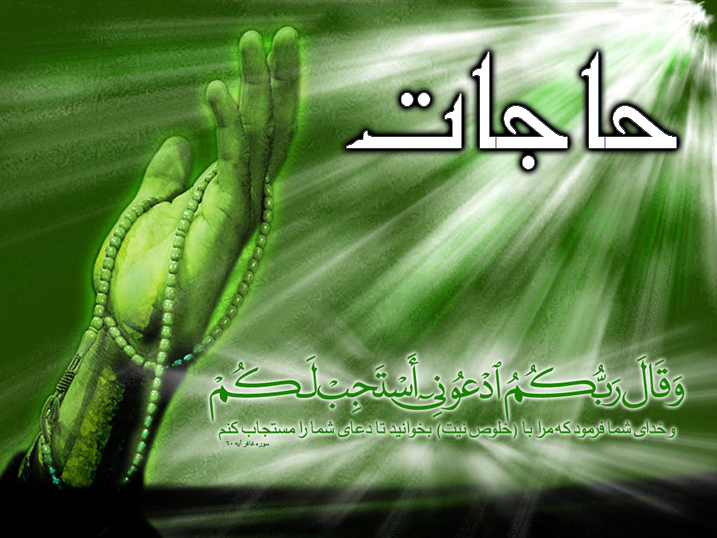 A`amaal for the day of `A'ashura
Please recite  Sūra E FātiḥaforALL MARHUMEEN
Kindly recite Sura E Fatiha for Marhumeen of all those who have worked towards making this small work possible.